Fjármálastöðugleiki 2019/1
Myndir
4. apríl 2019
Helstu áhættuþættir
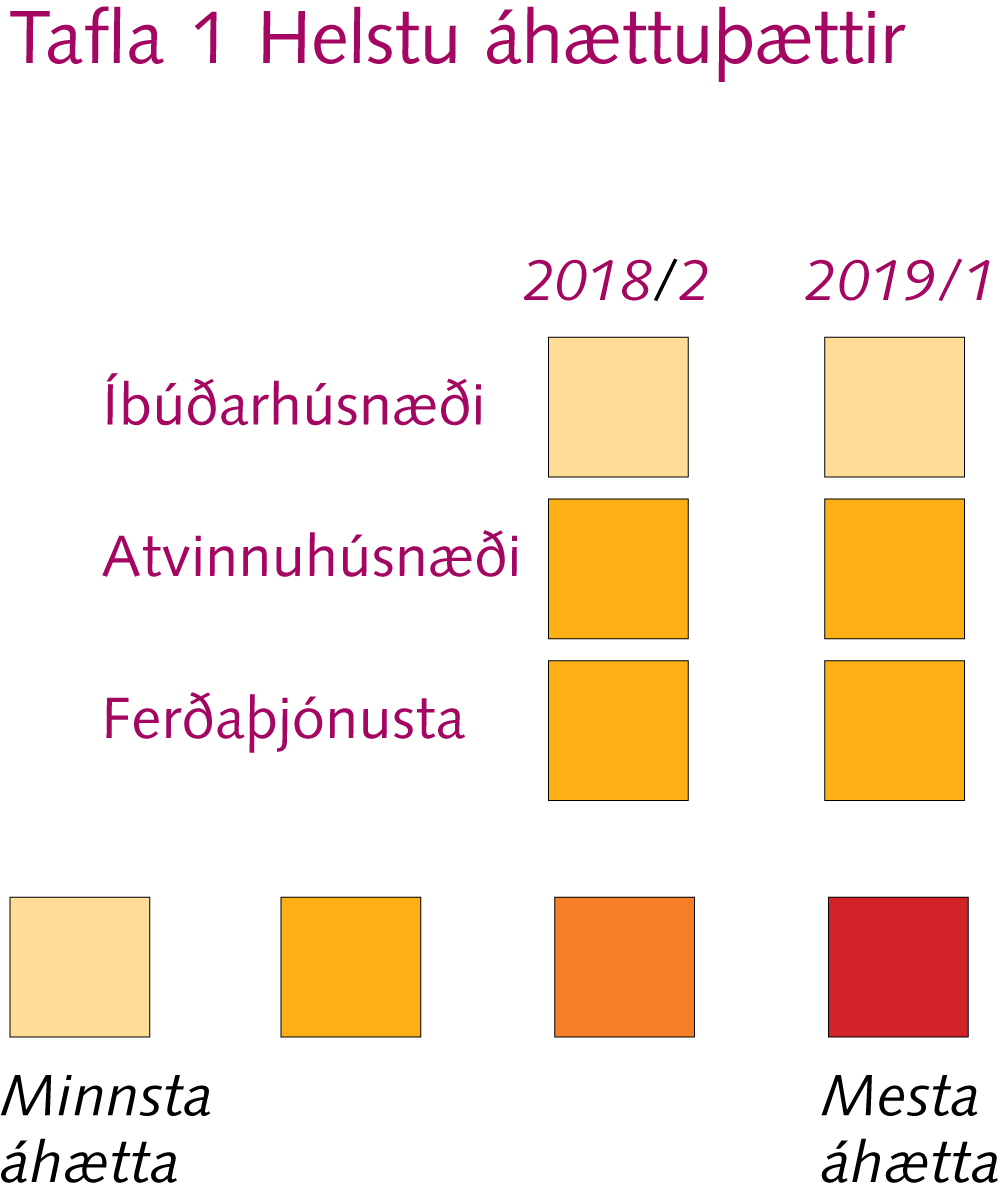 Helstu áhættuþættir
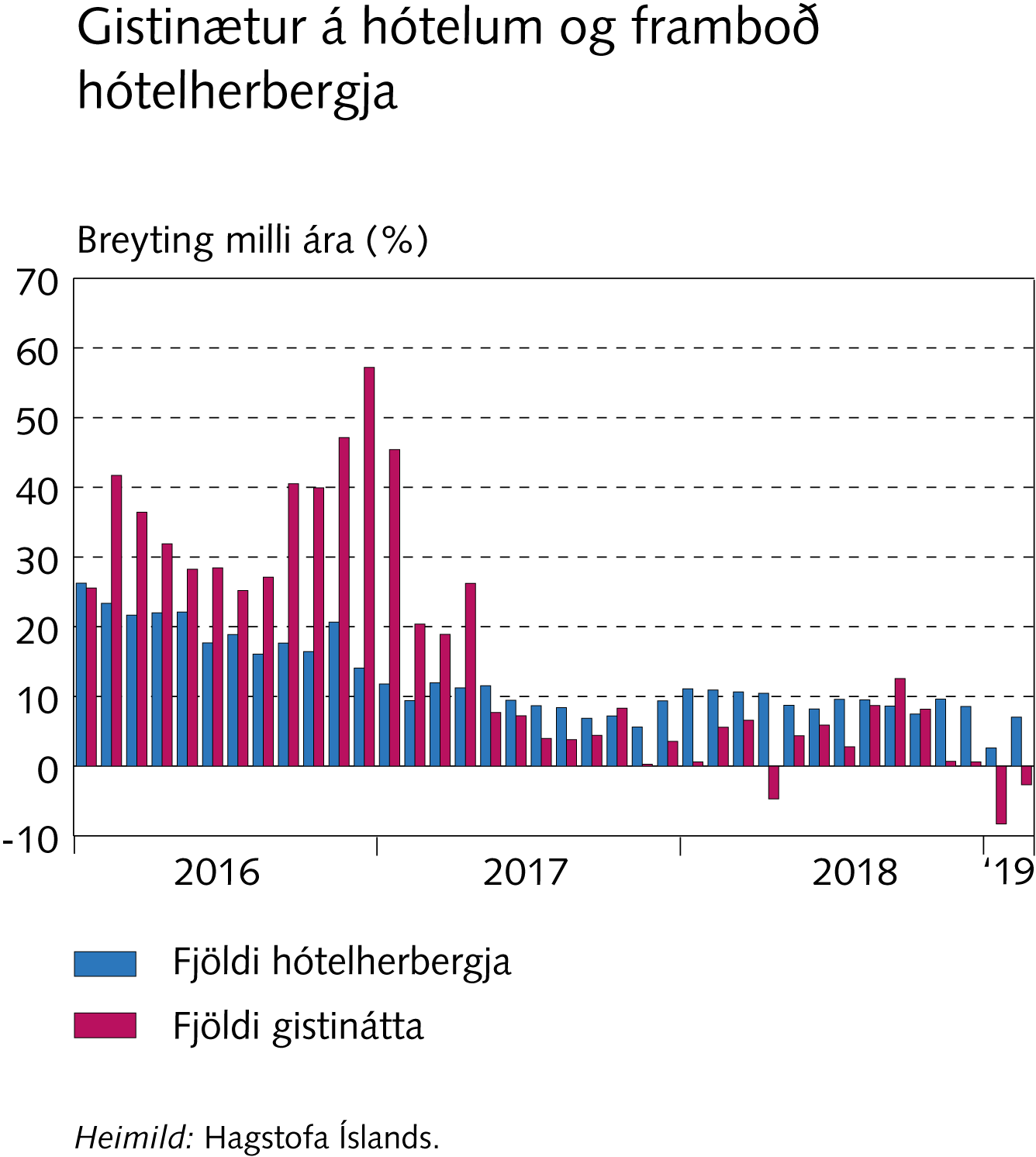 Helstu áhættuþættir
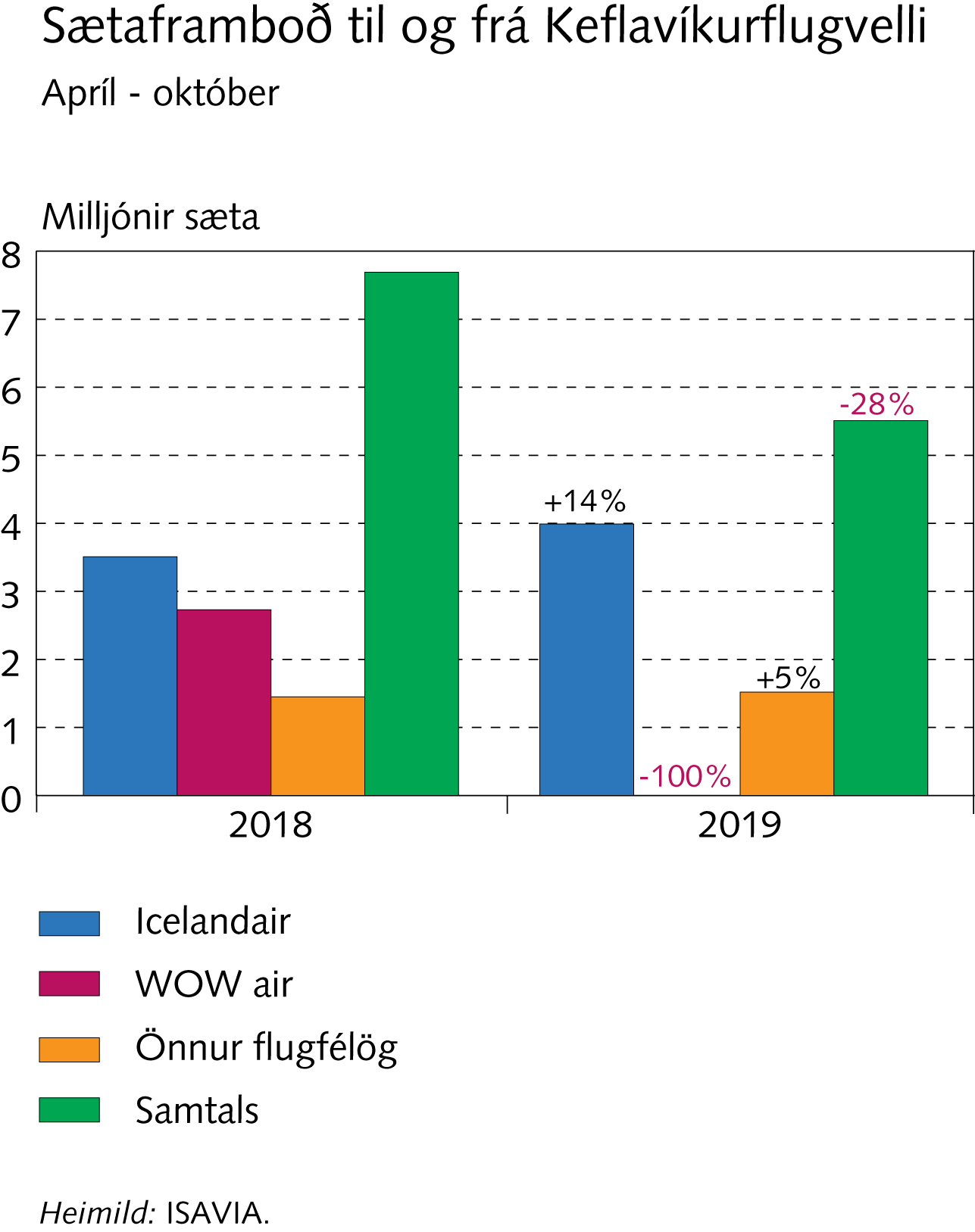 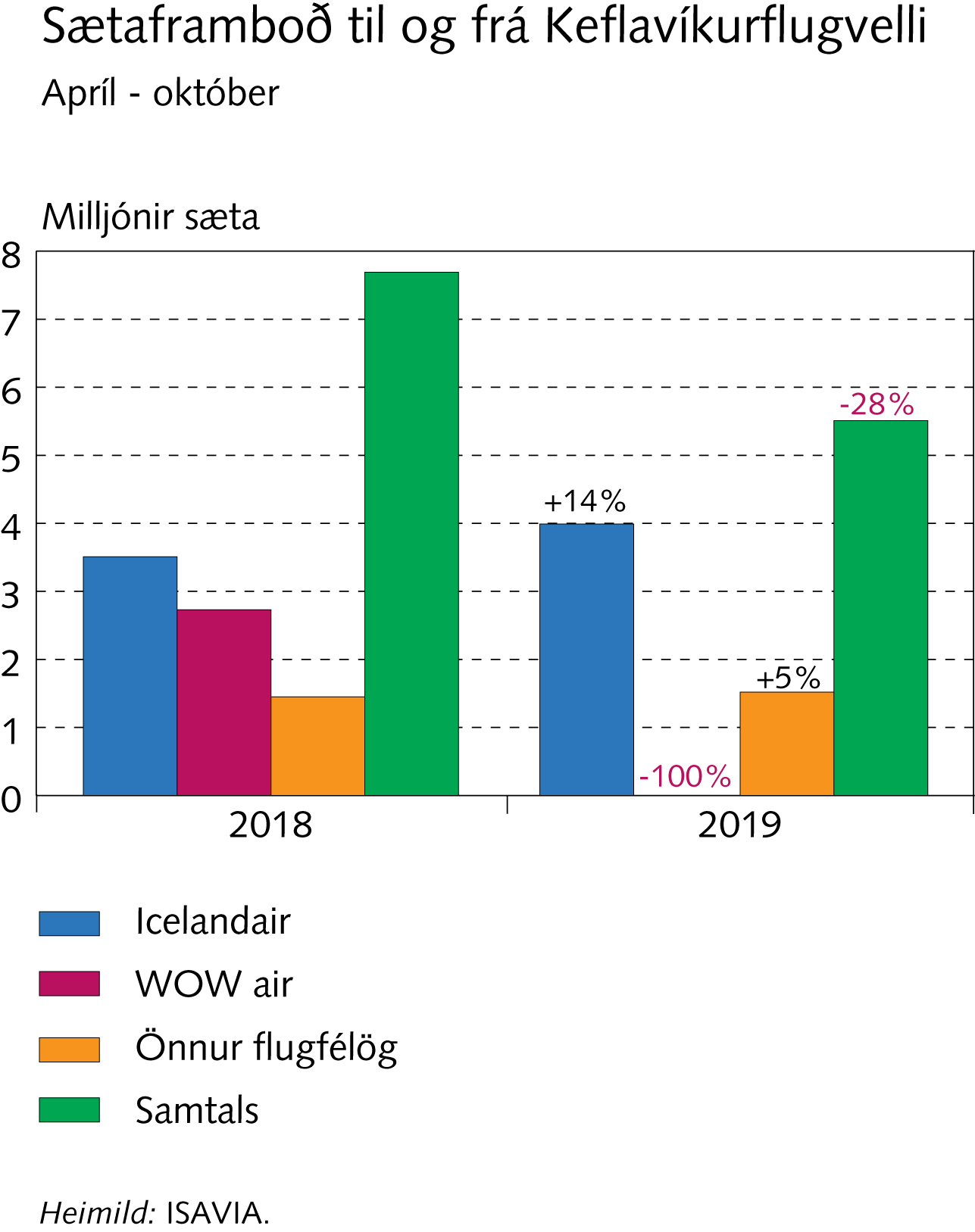 Helstu áhættuþættir
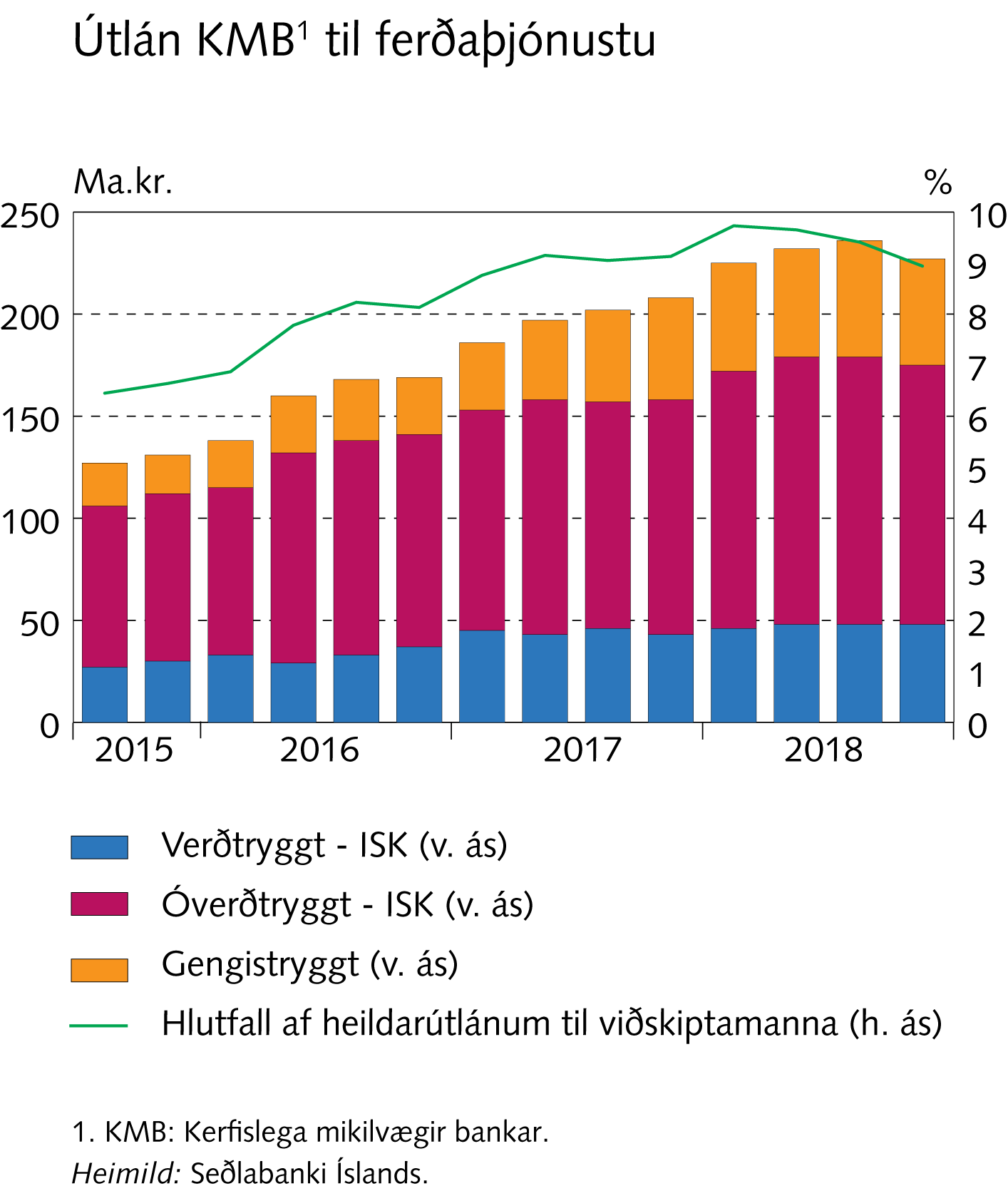 Helstu áhættuþættir
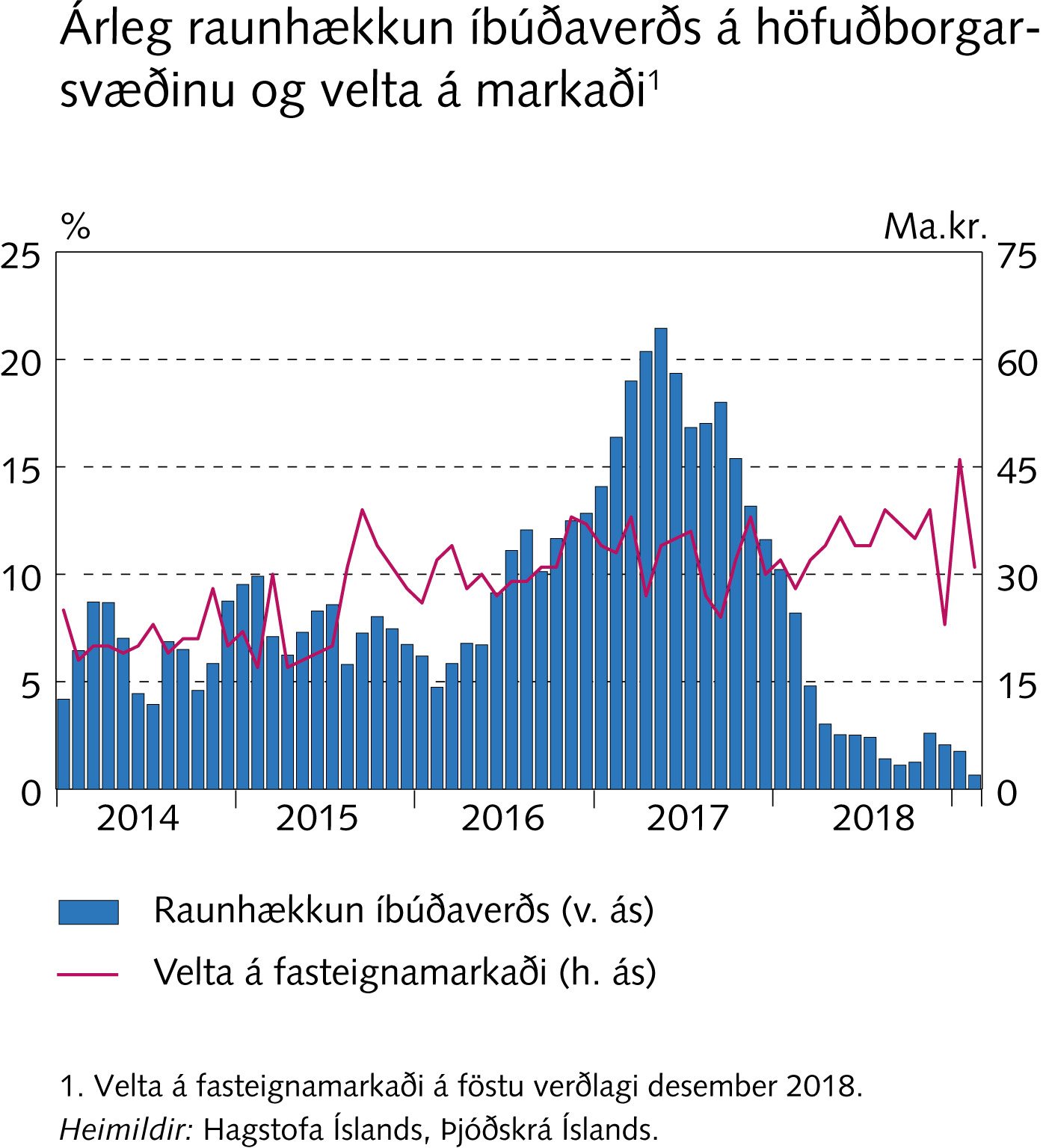 Helstu áhættuþættir
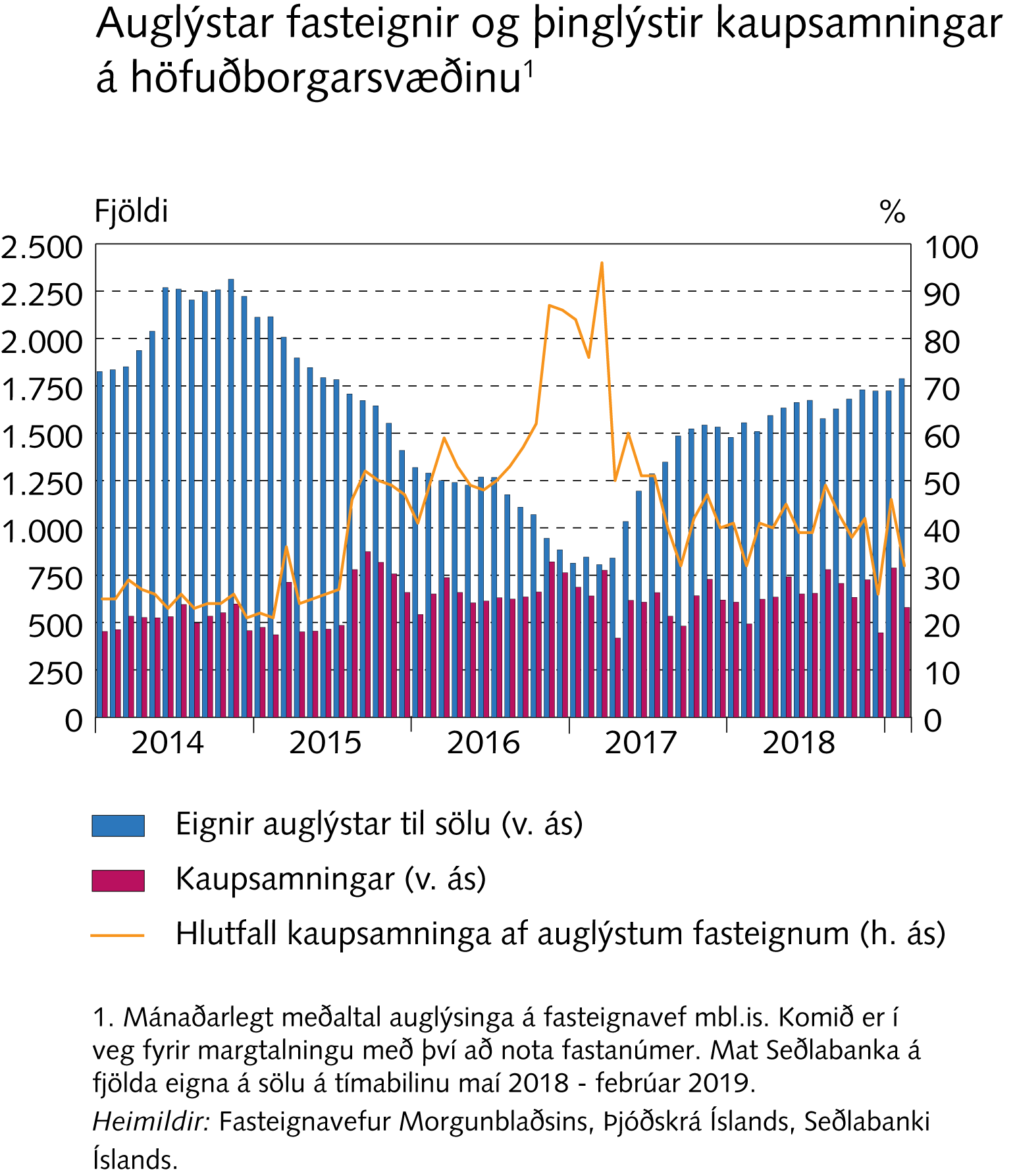 Helstu áhættuþættir
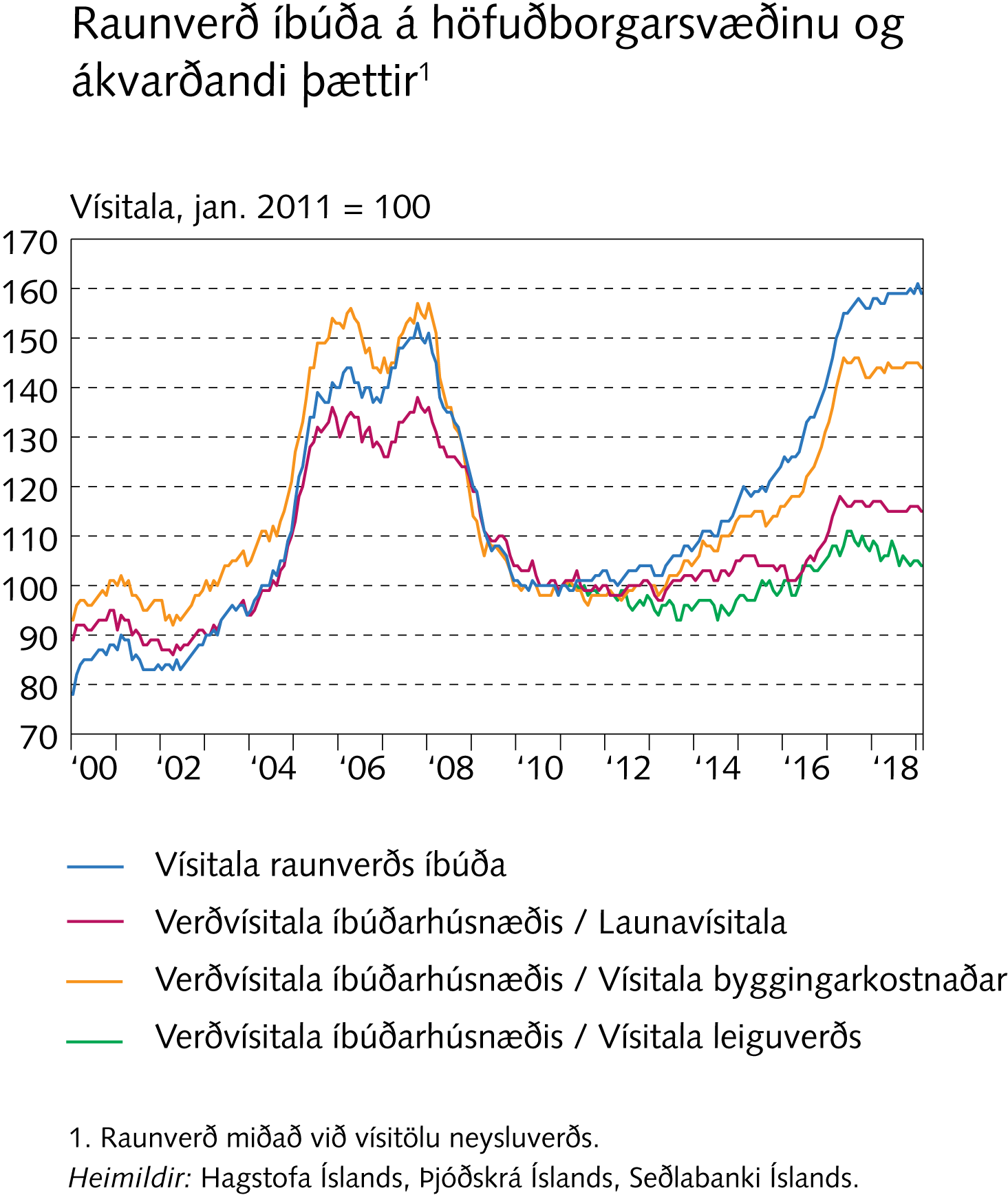 Helstu áhættuþættir
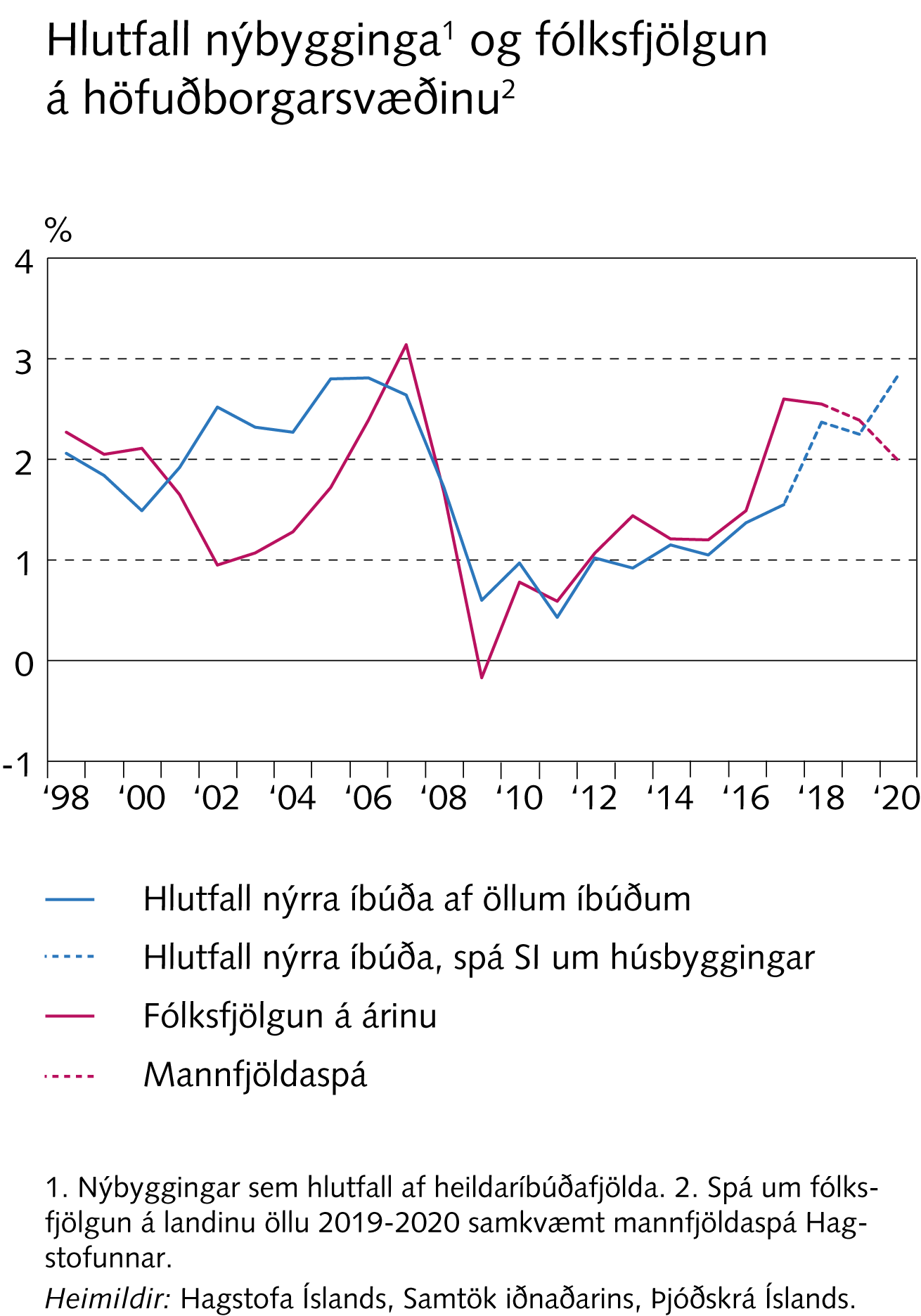 Helstu áhættuþættir
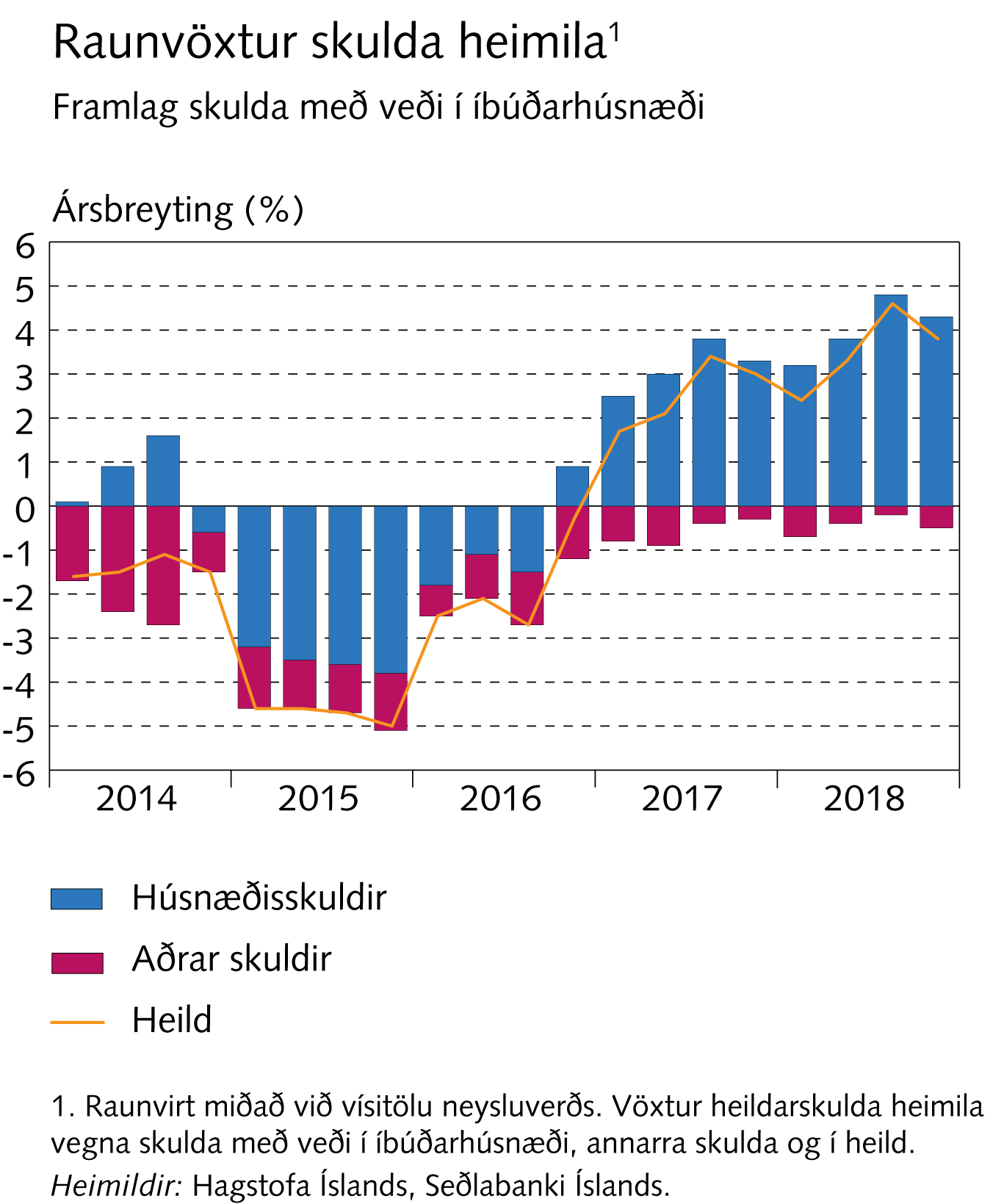 Helstu áhættuþættir
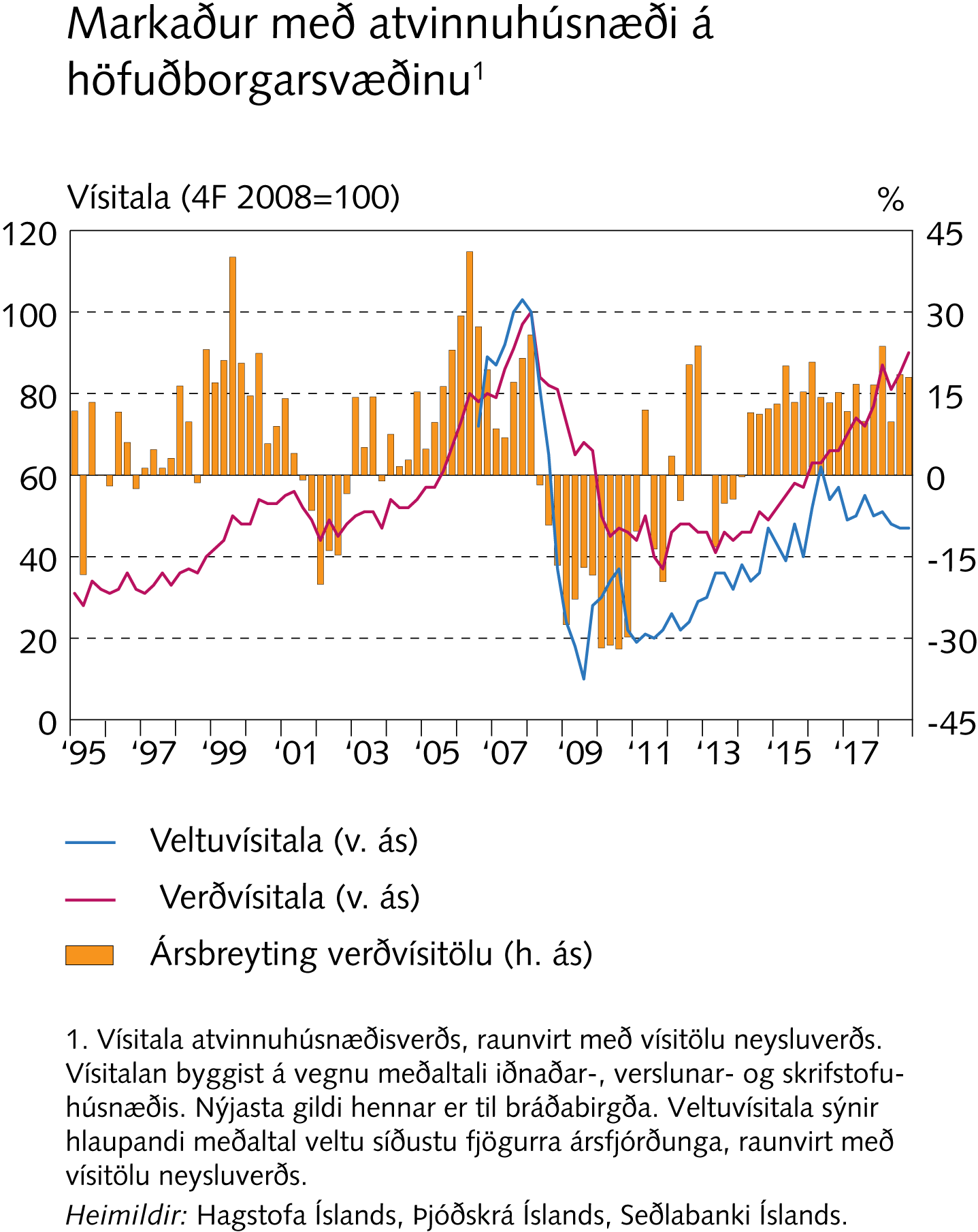 Helstu áhættuþættir
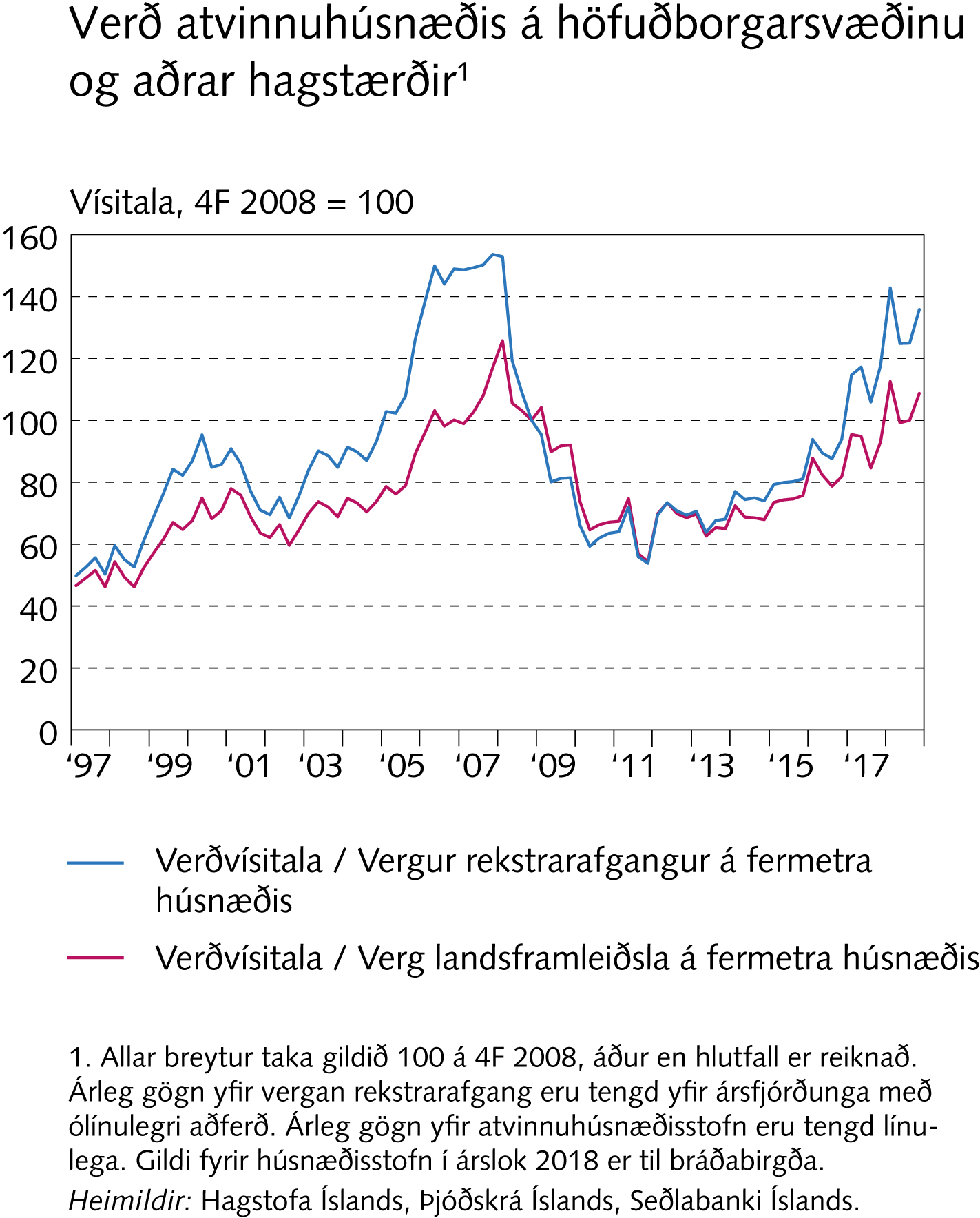 Helstu áhættuþættir
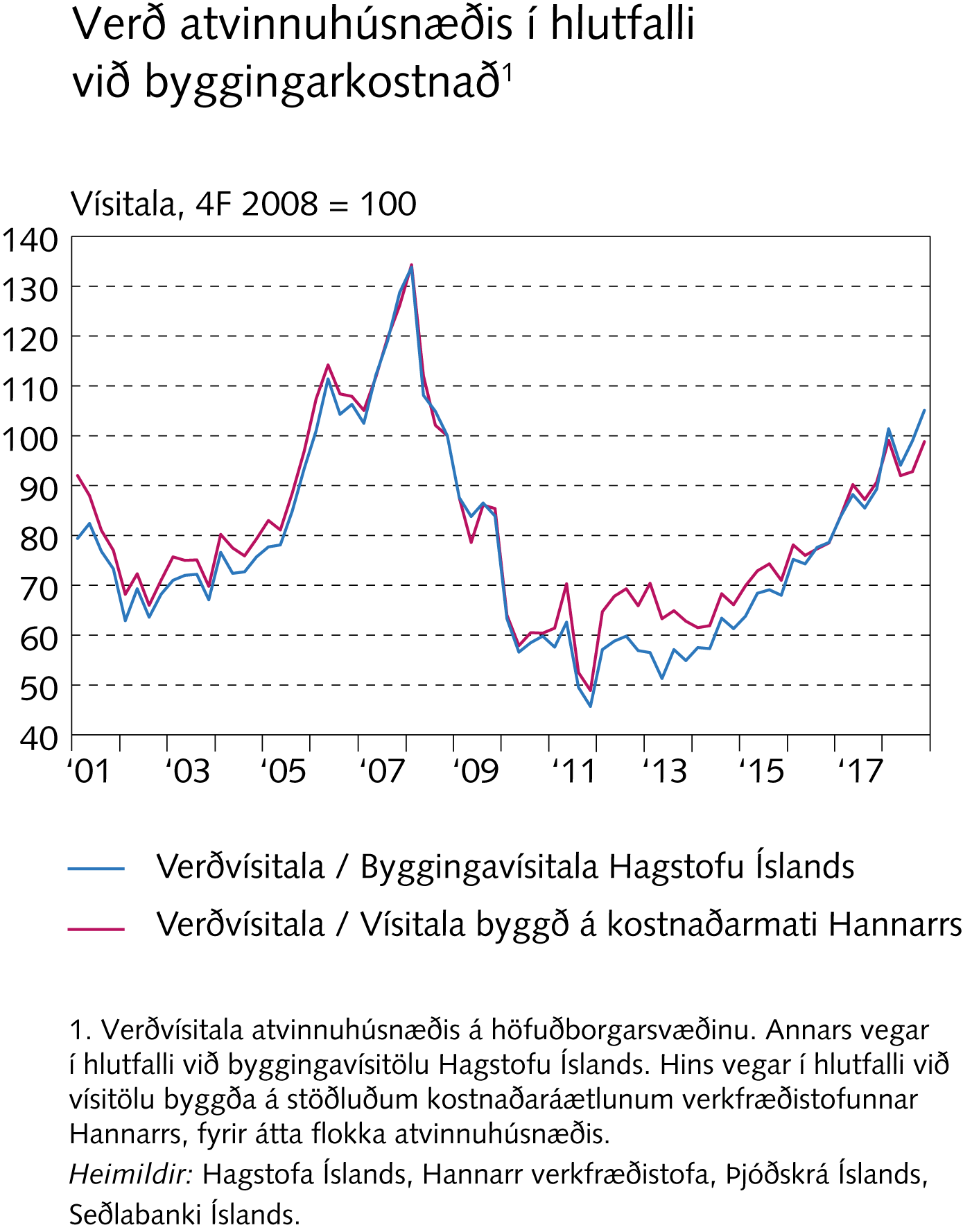 Helstu áhættuþættir
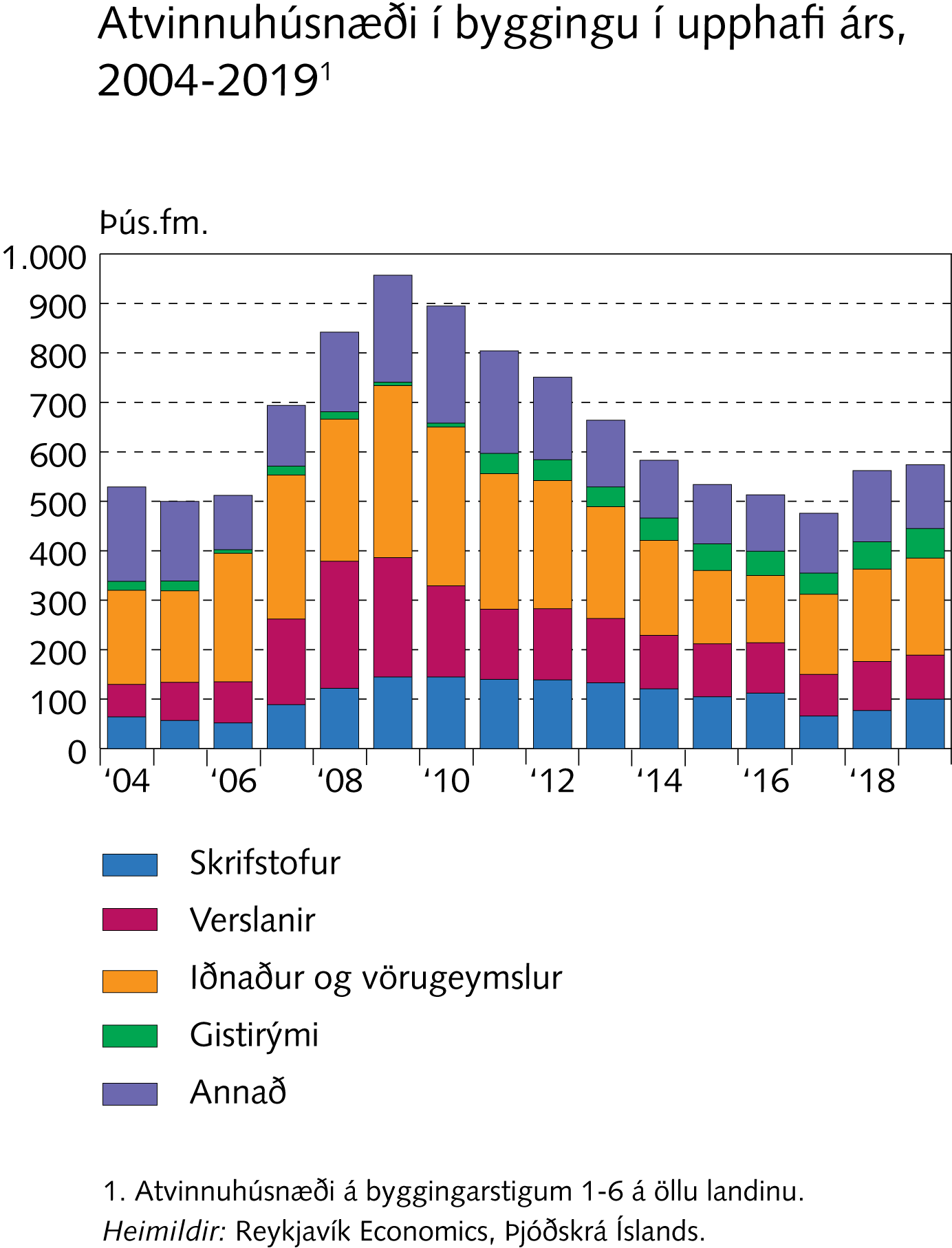 Helstu áhættuþættir
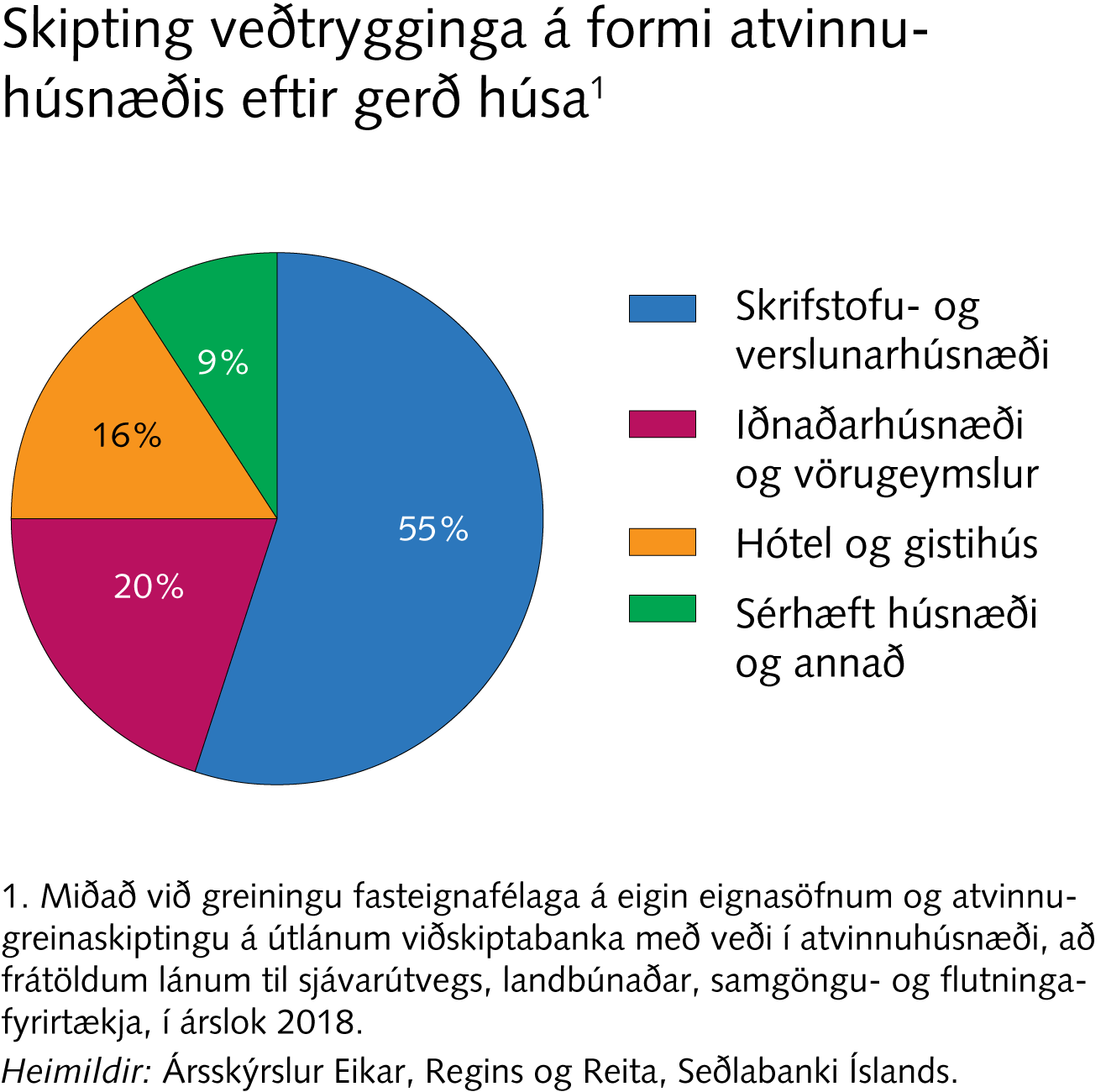 Helstu áhættuþættir
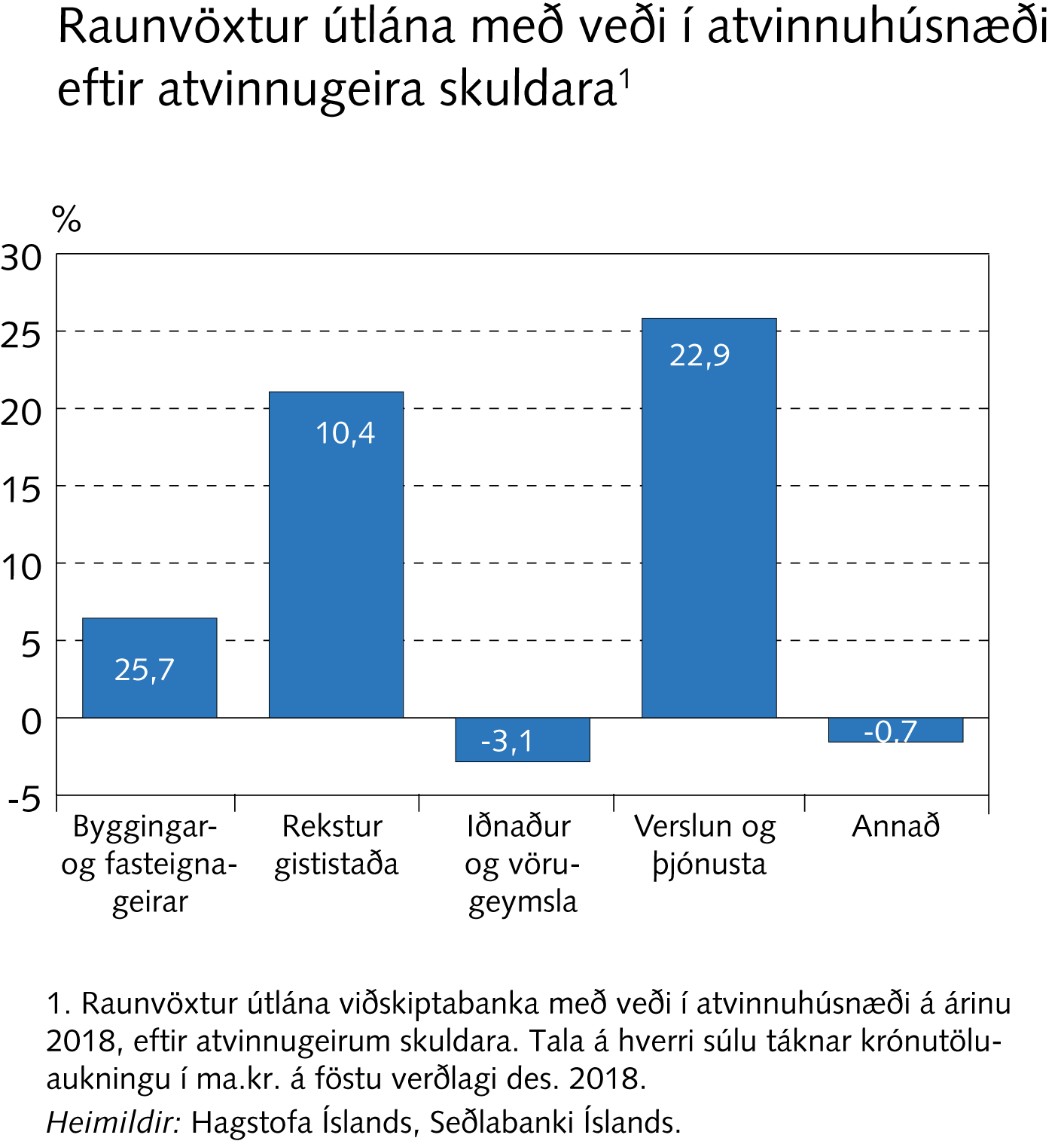 Helstu áhættuþættir
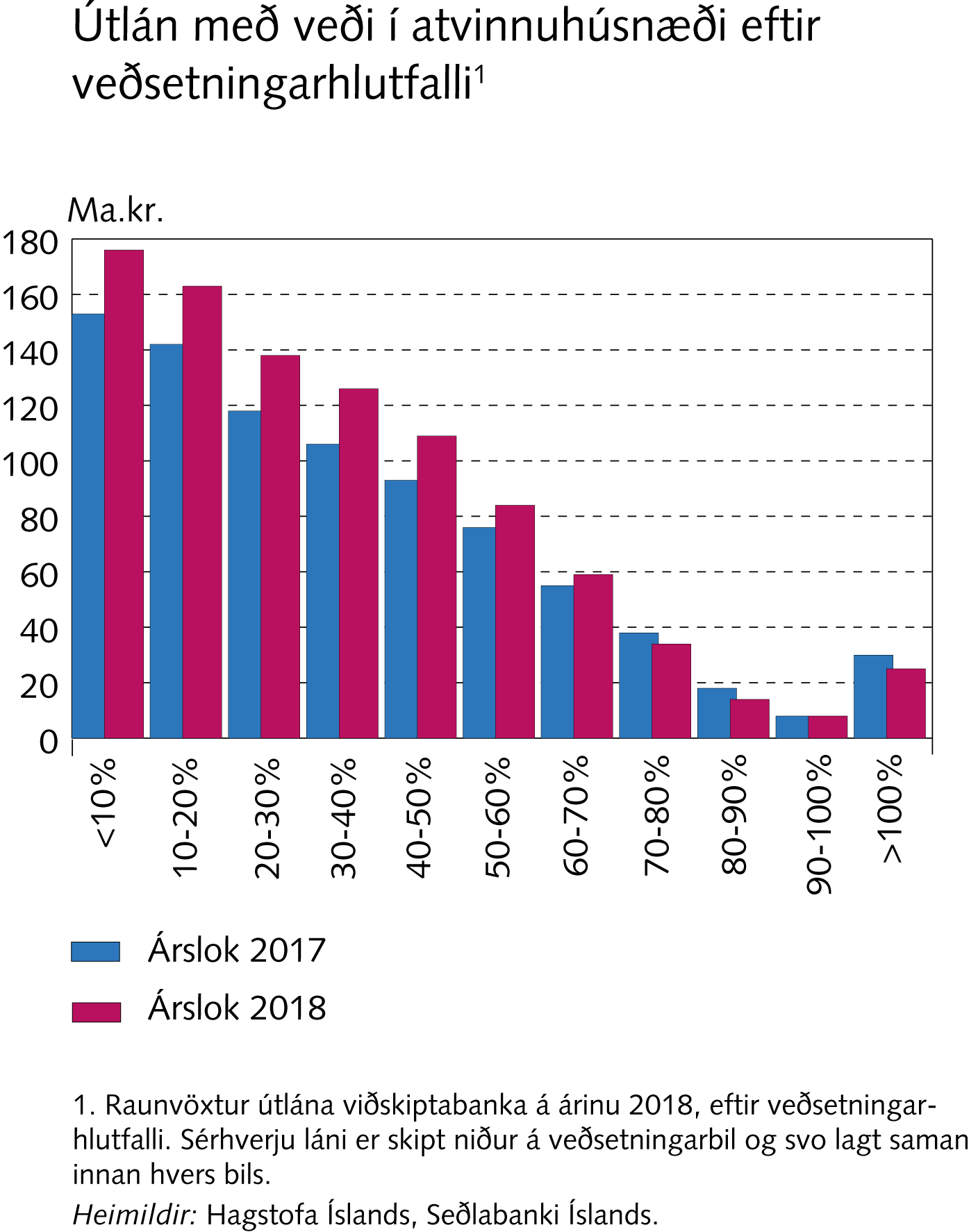 Starfsumhverfi fjármálafyrirtækja
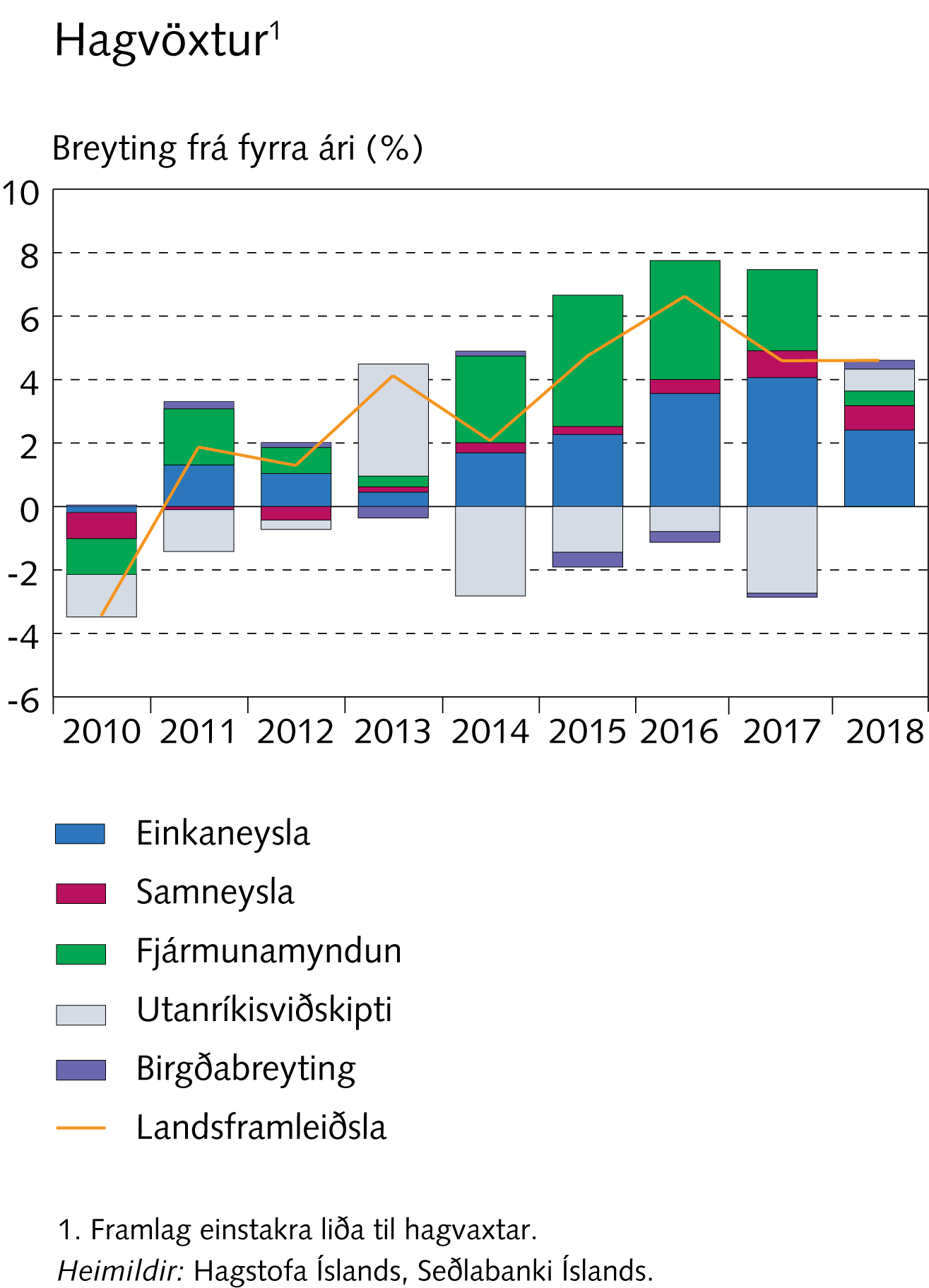 Starfsumhverfi fjármálafyrirtækja
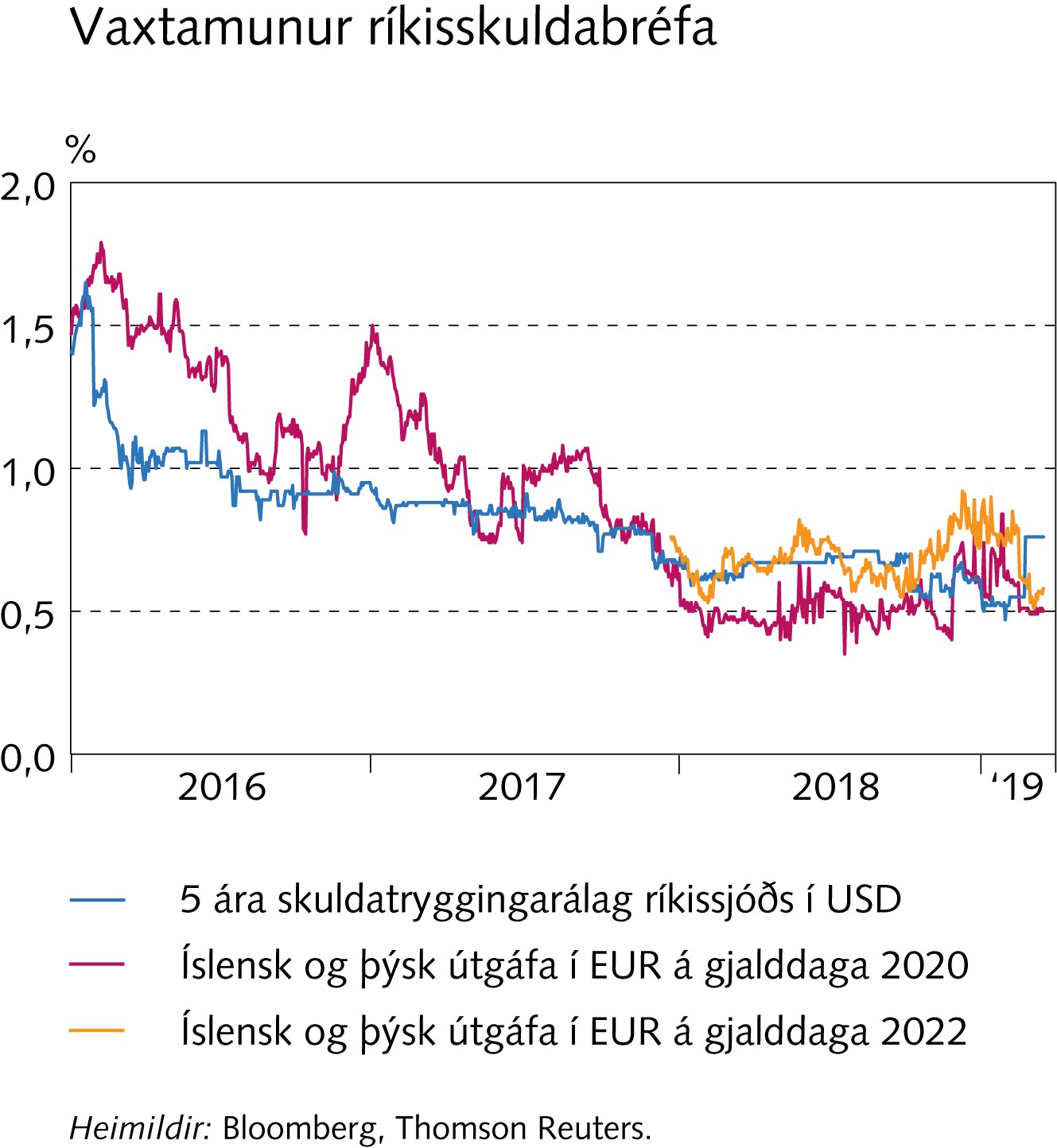 Starfsumhverfi fjármálafyrirtækja
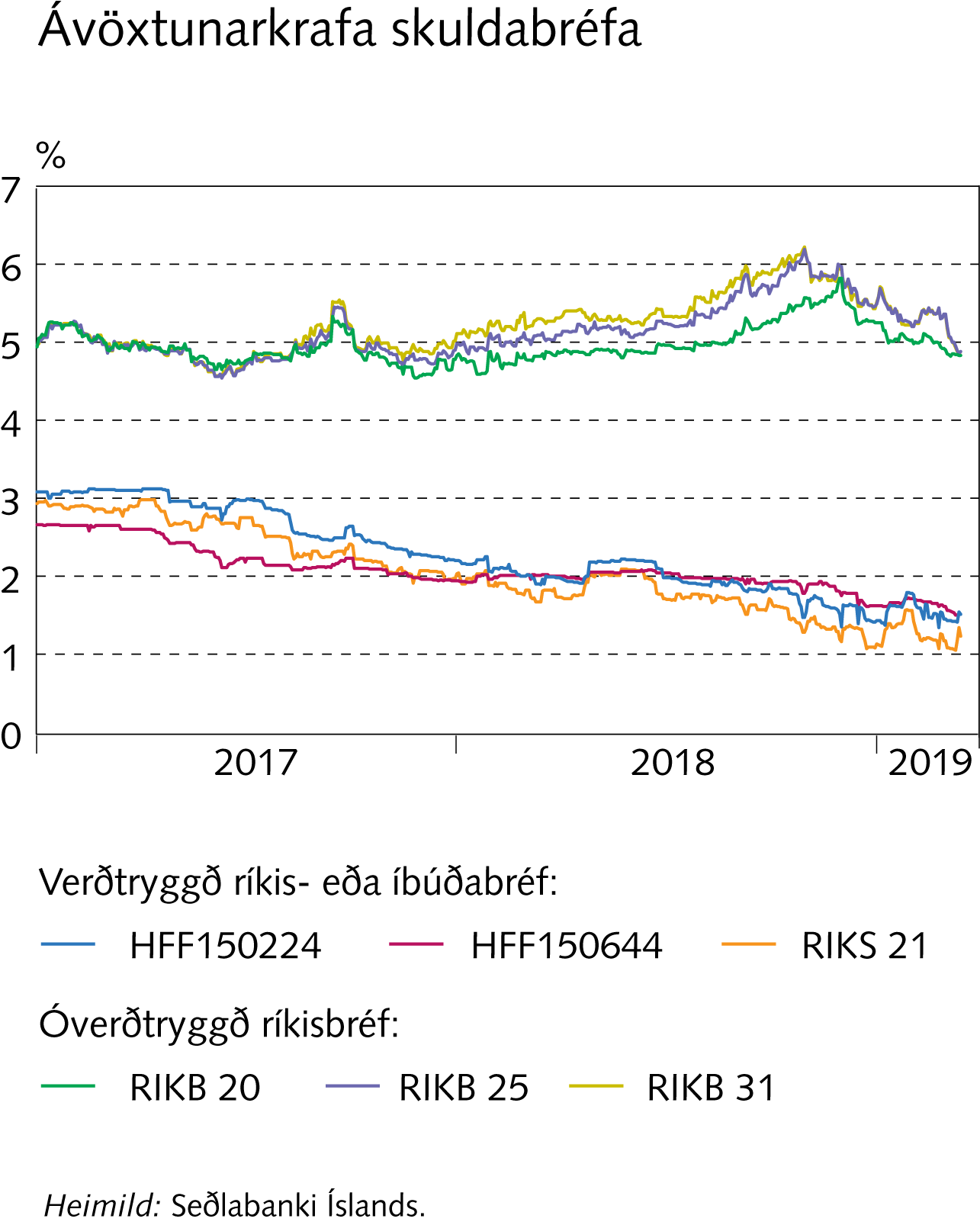 Starfsumhverfi fjármálafyrirtækja
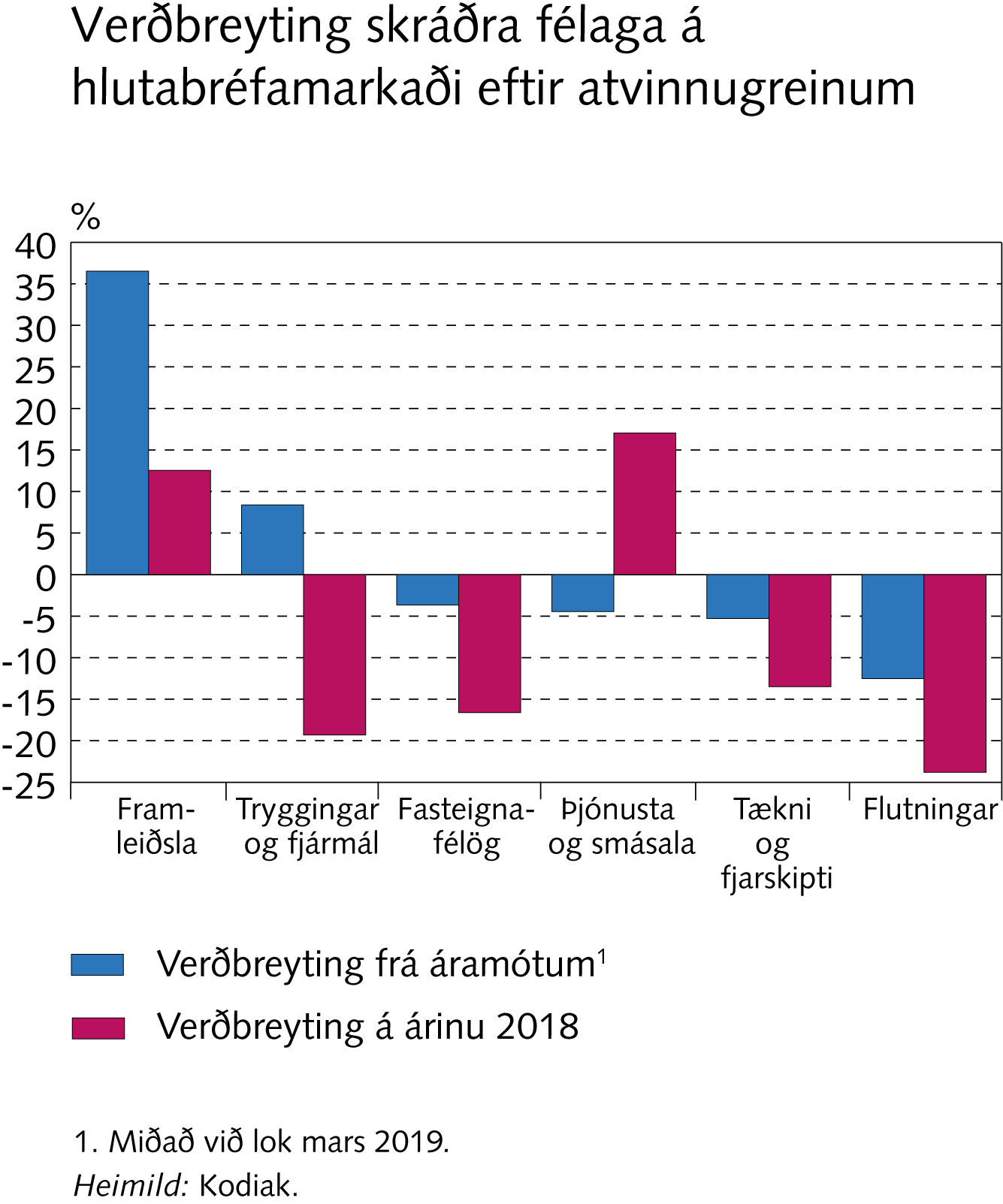 Starfsumhverfi fjármálafyrirtækja
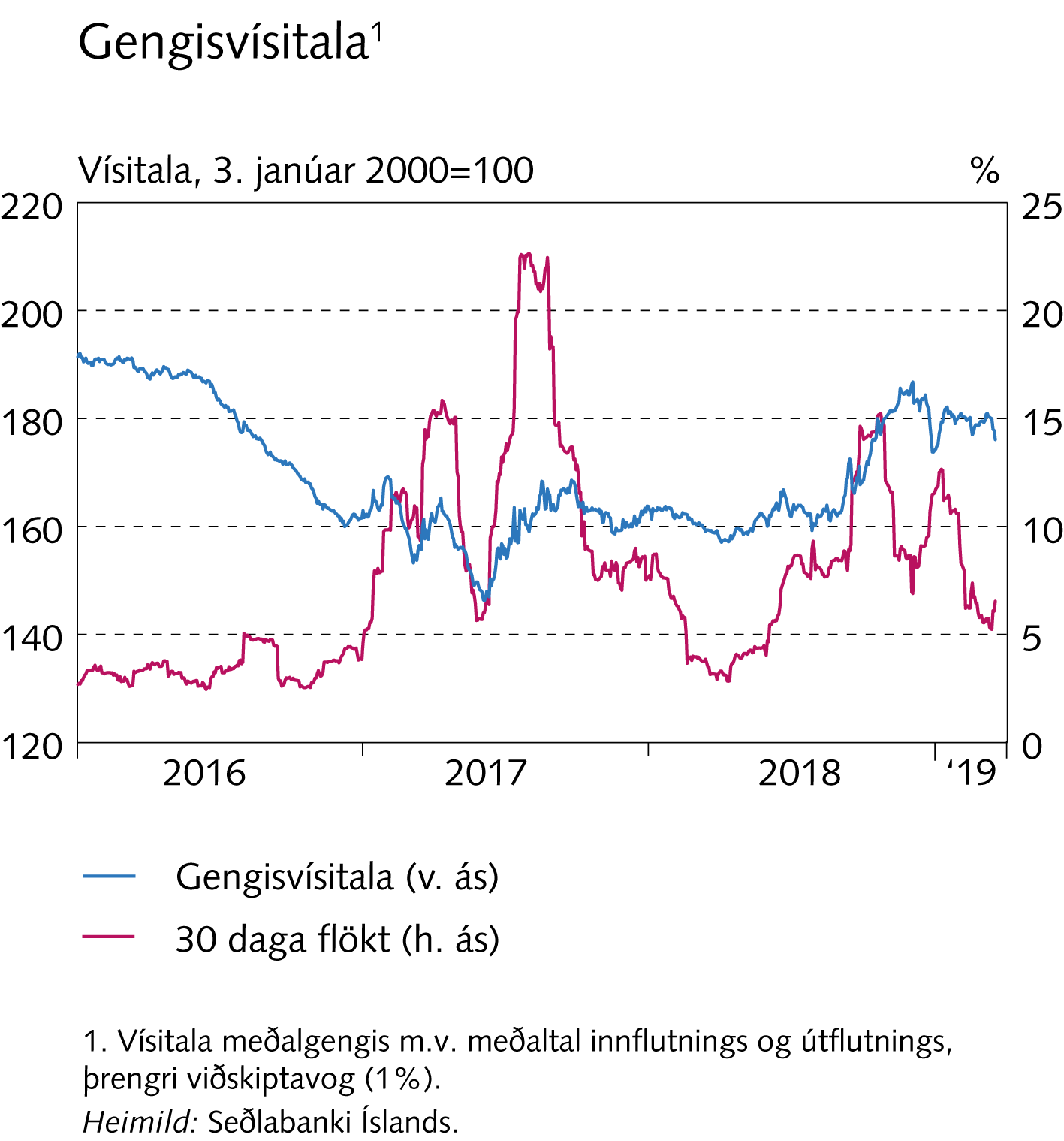 Starfsumhverfi fjármálafyrirtækja
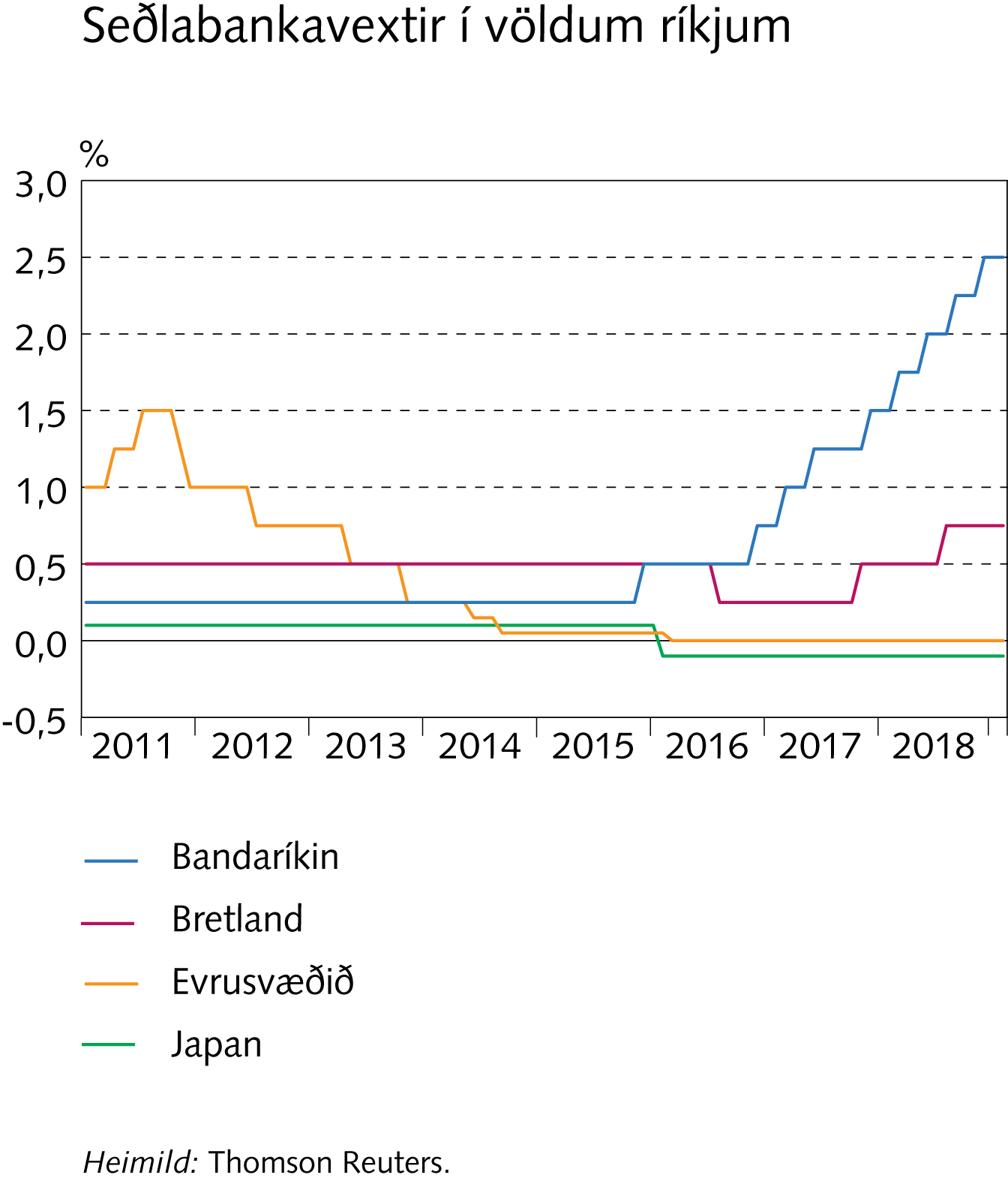 Starfsumhverfi fjármálafyrirtækja
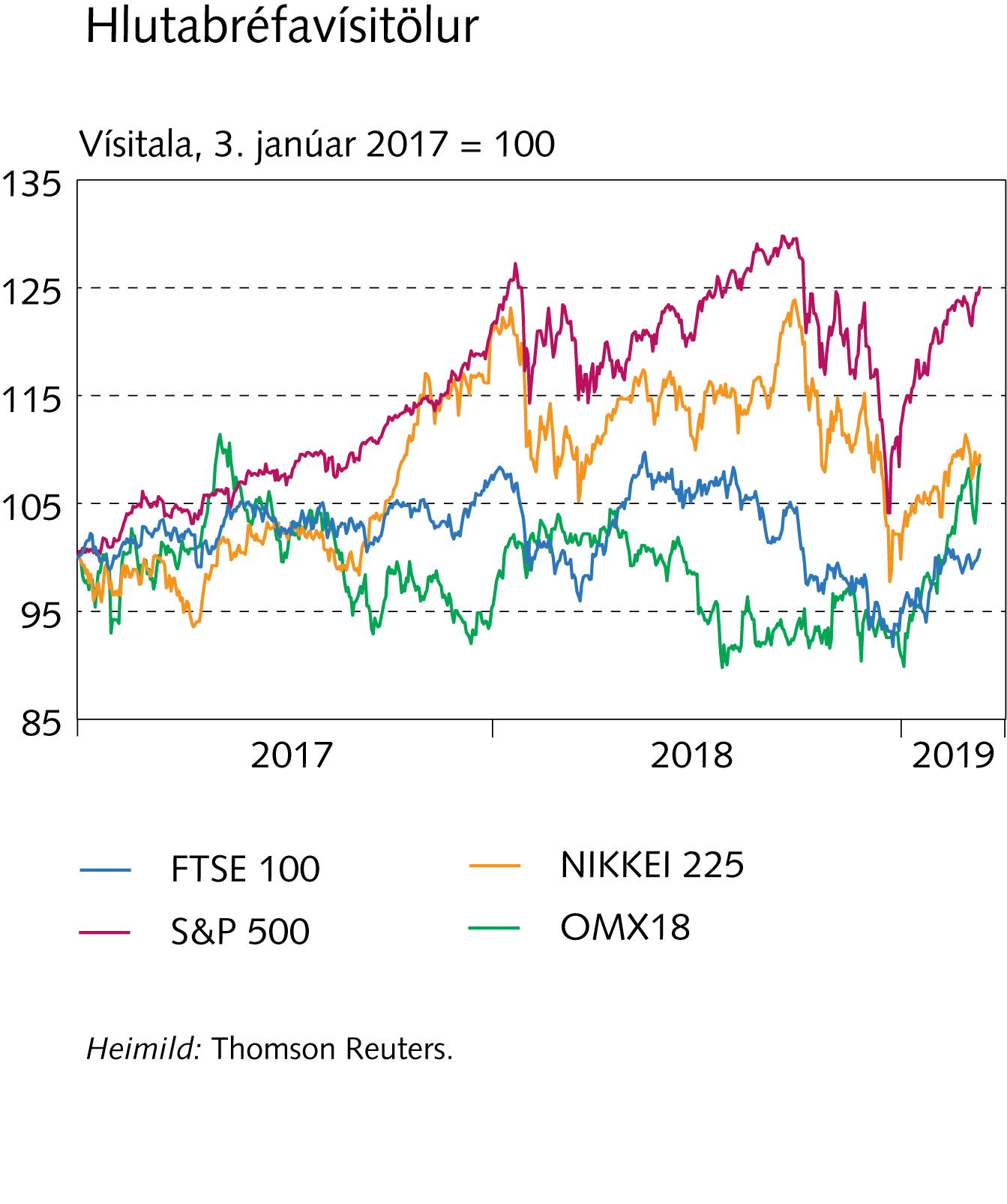 Starfsumhverfi fjármálafyrirtækja
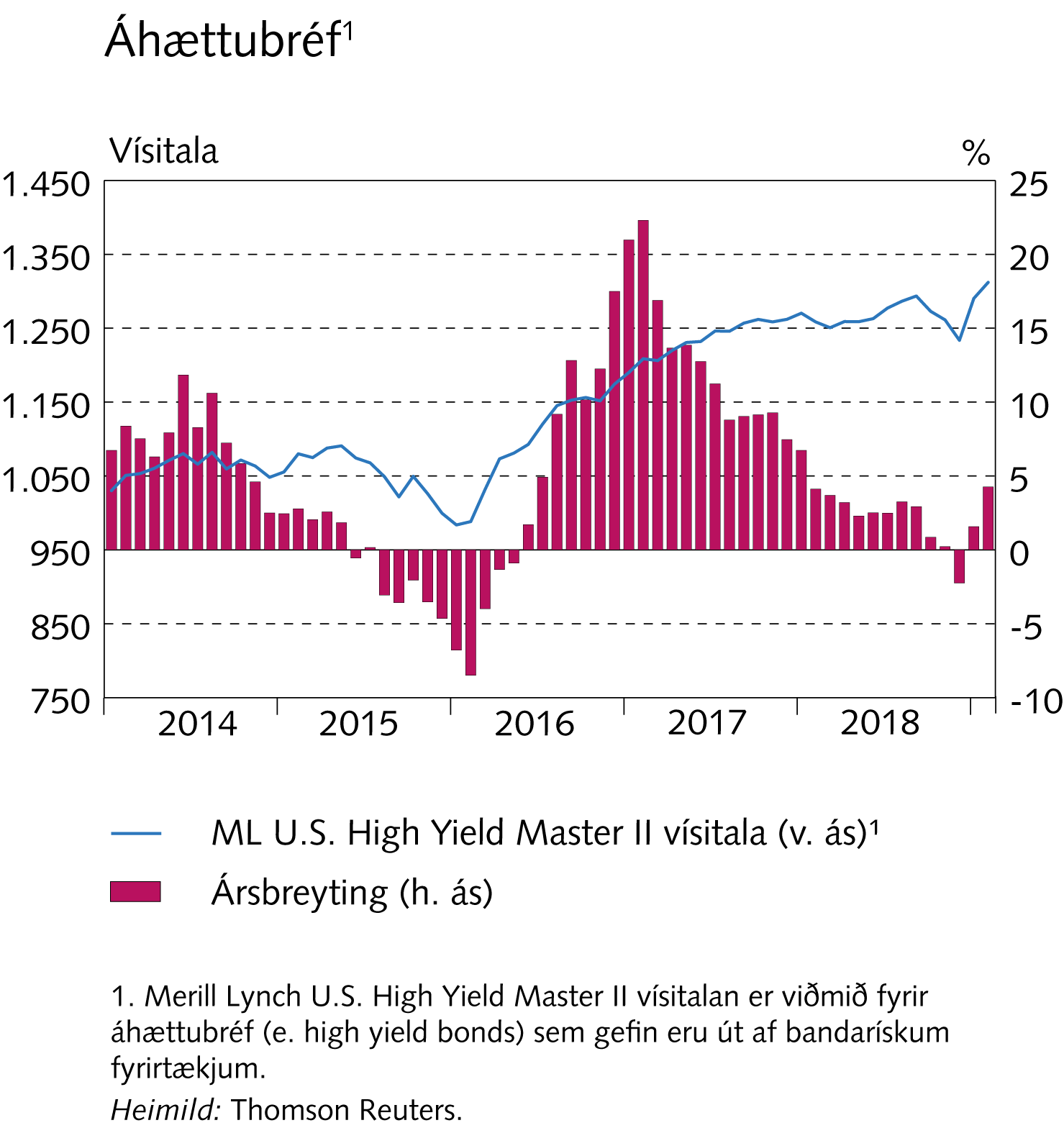 Starfsumhverfi fjármálafyrirtækja
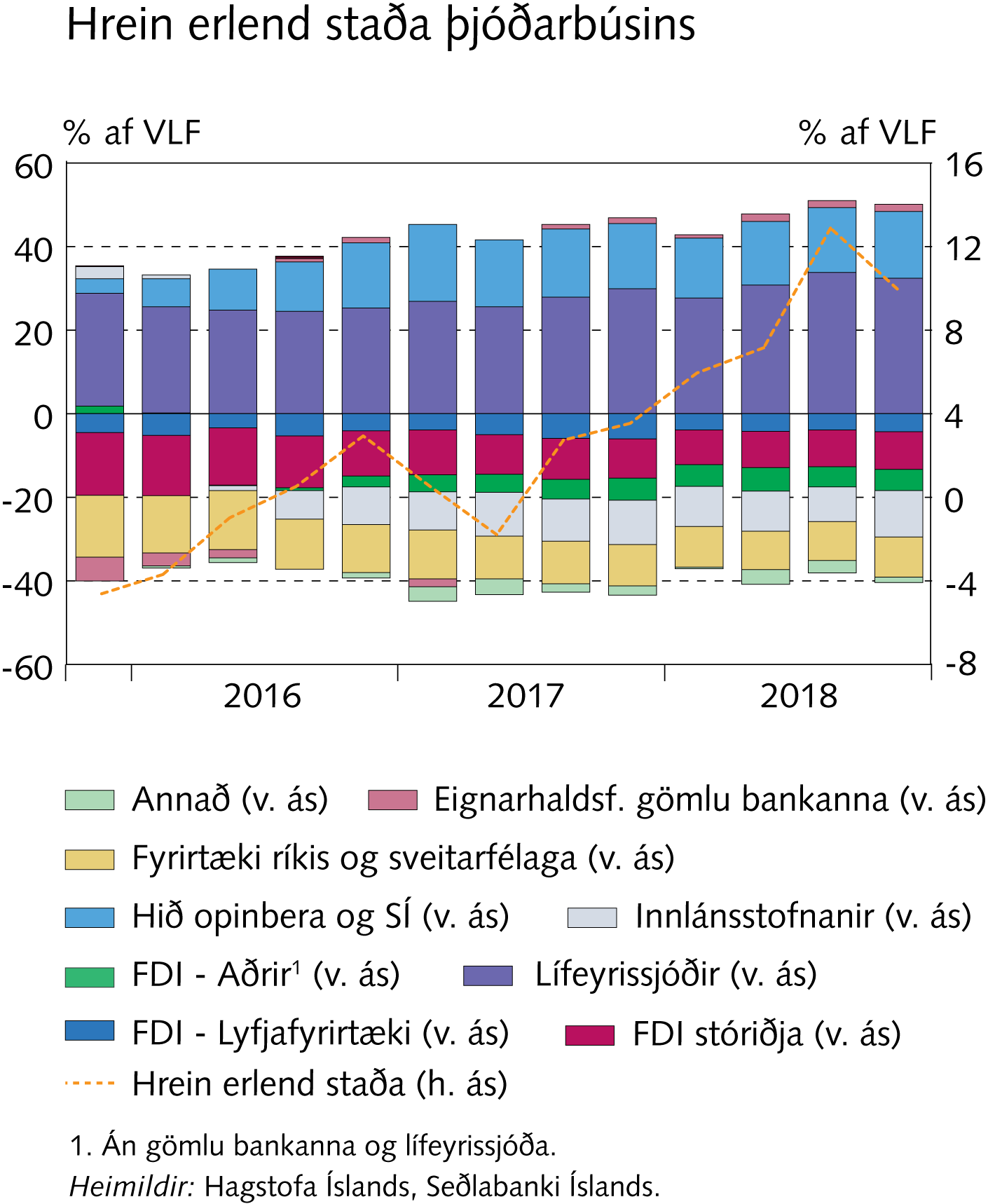 Starfsumhverfi fjármálafyrirtækja
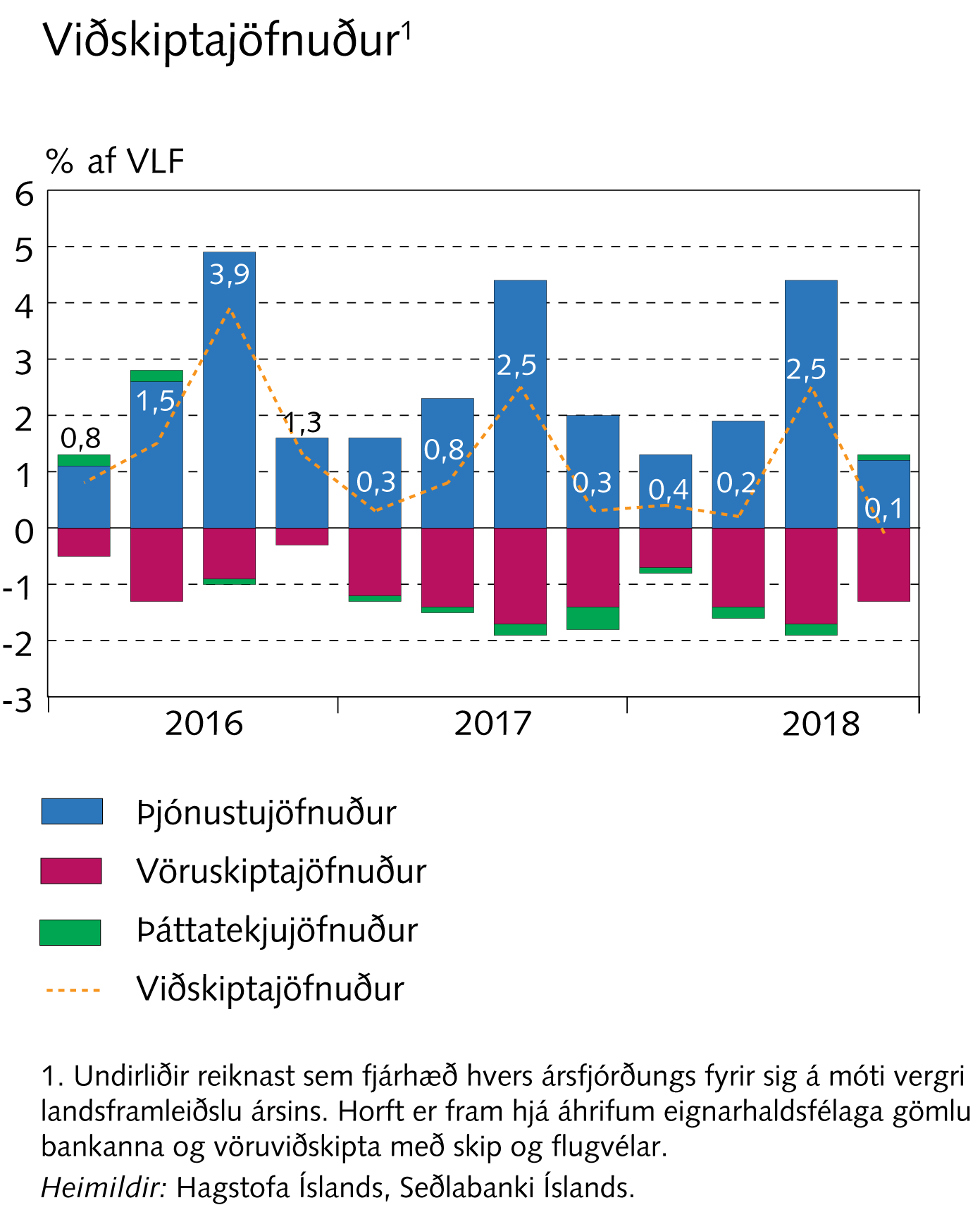 Starfsumhverfi fjármálafyrirtækja
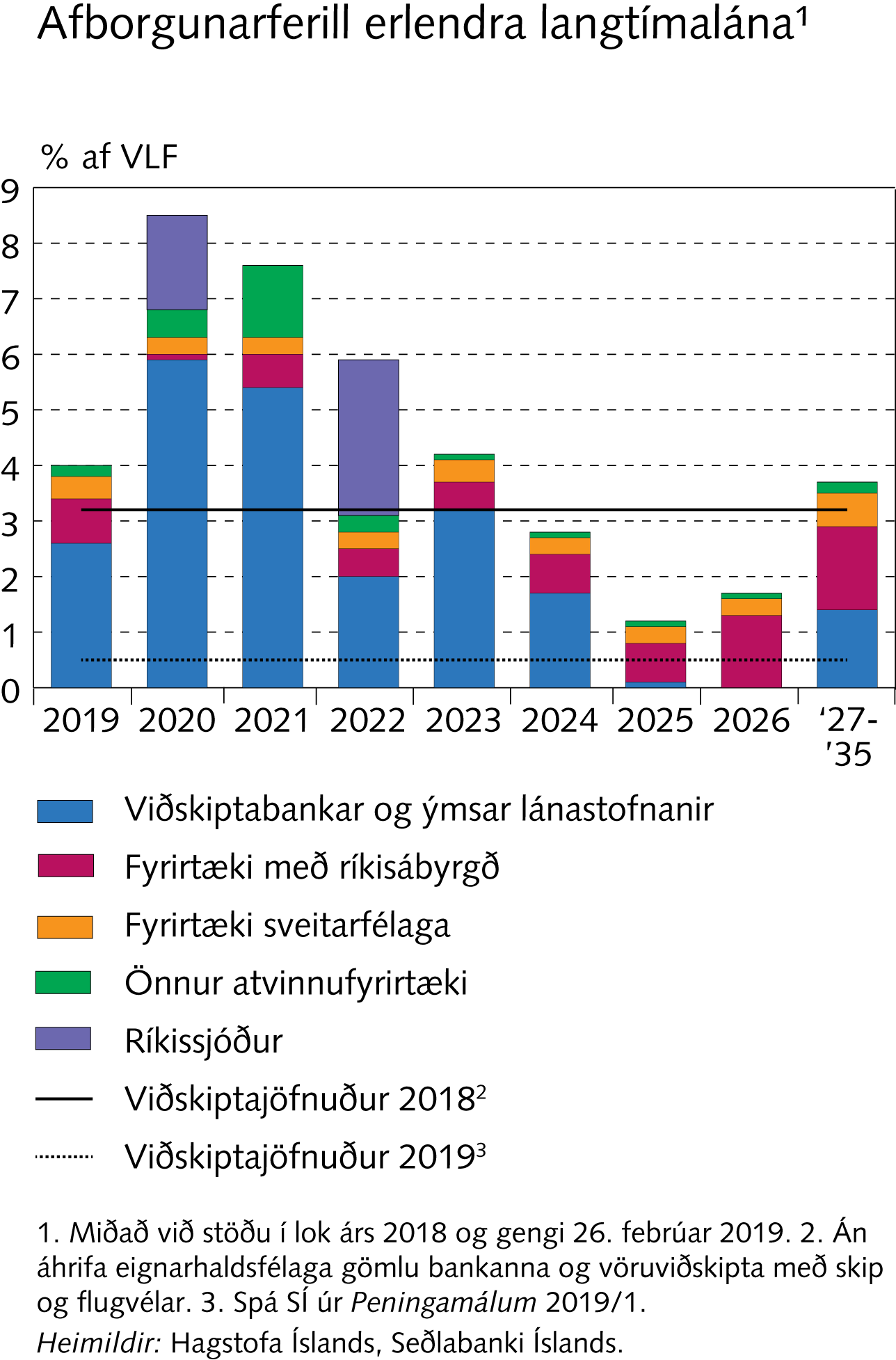 Starfsumhverfi fjármálafyrirtækja
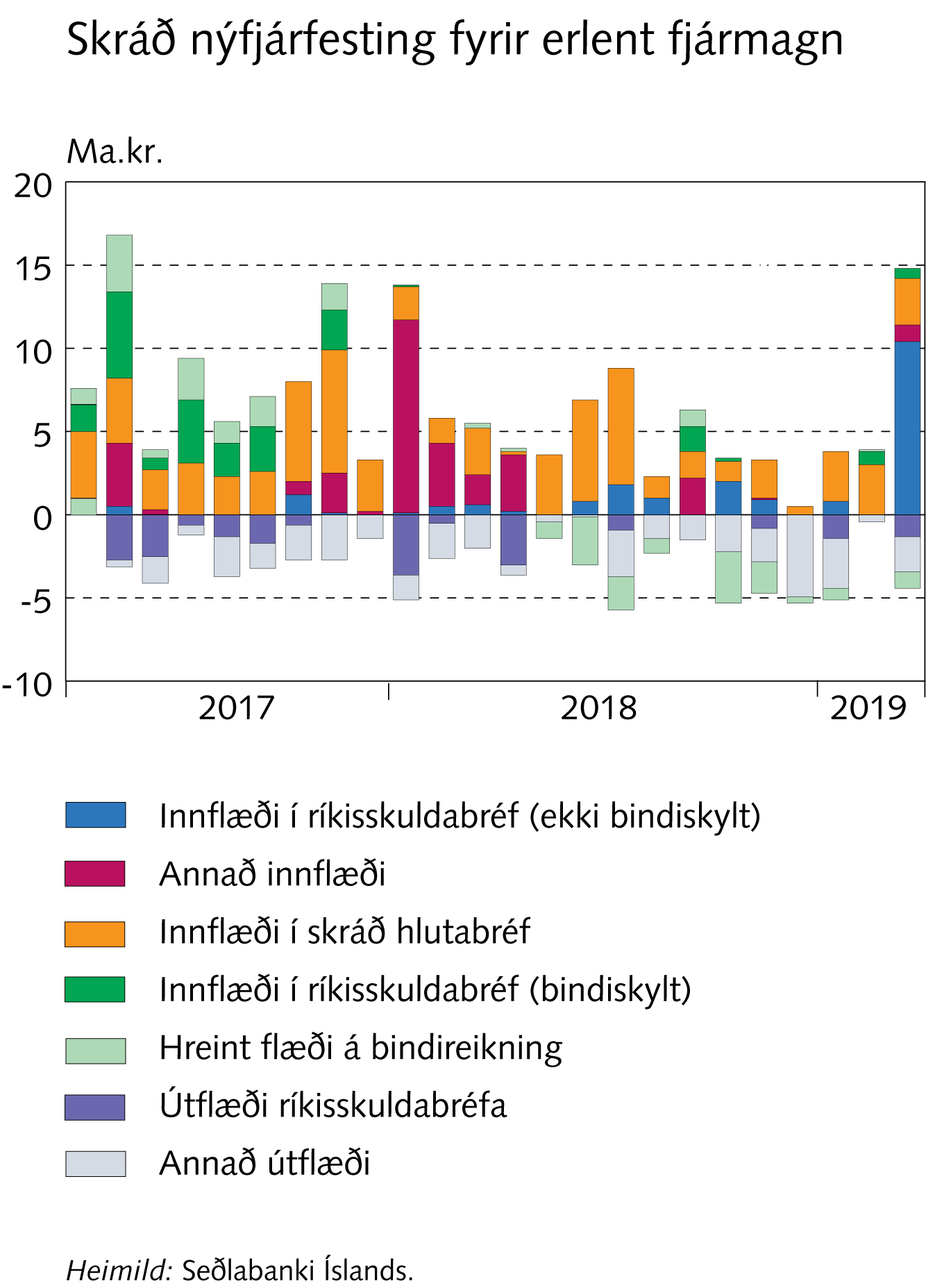 Starfsumhverfi fjármálafyrirtækja
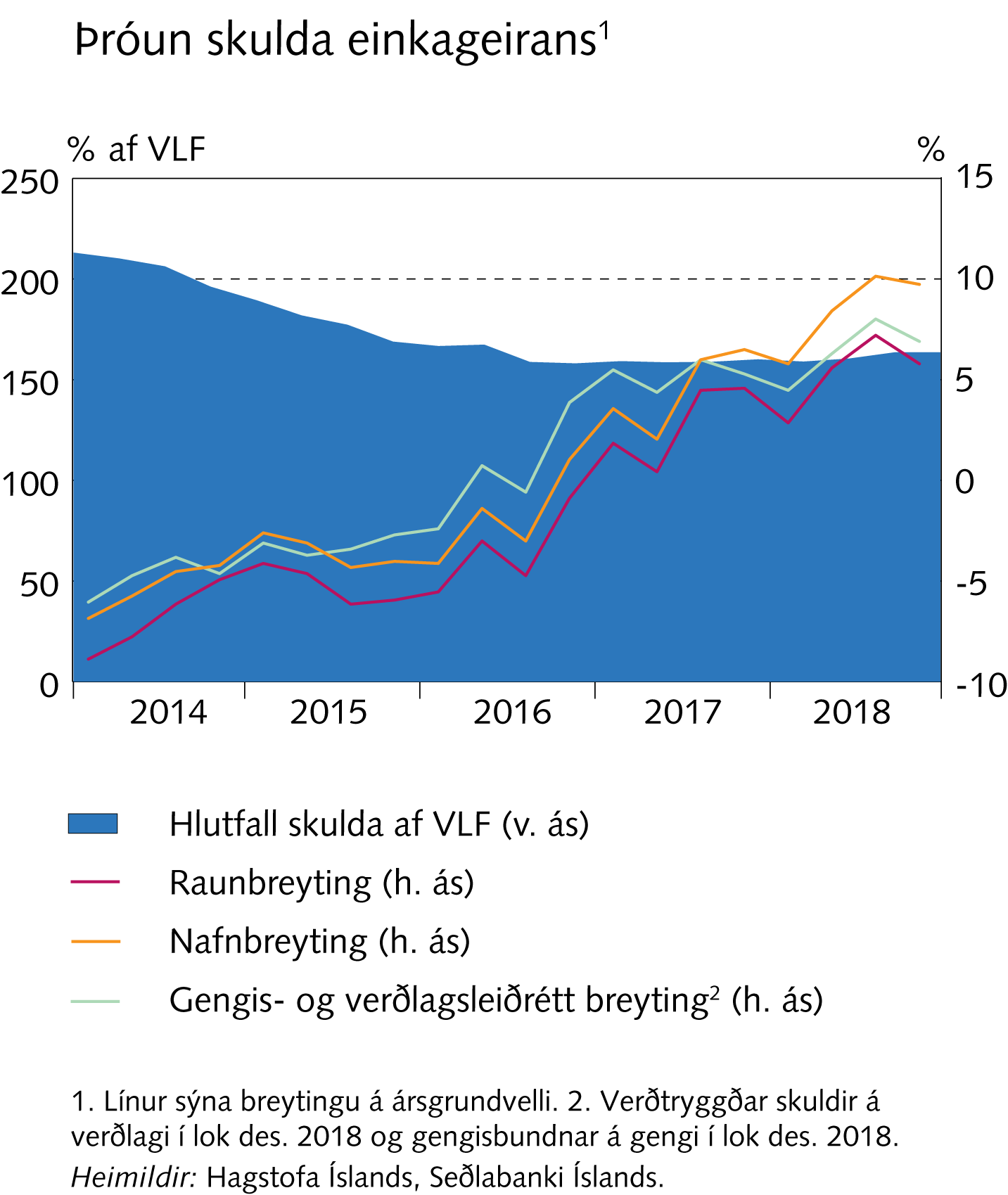 Starfsumhverfi fjármálafyrirtækja
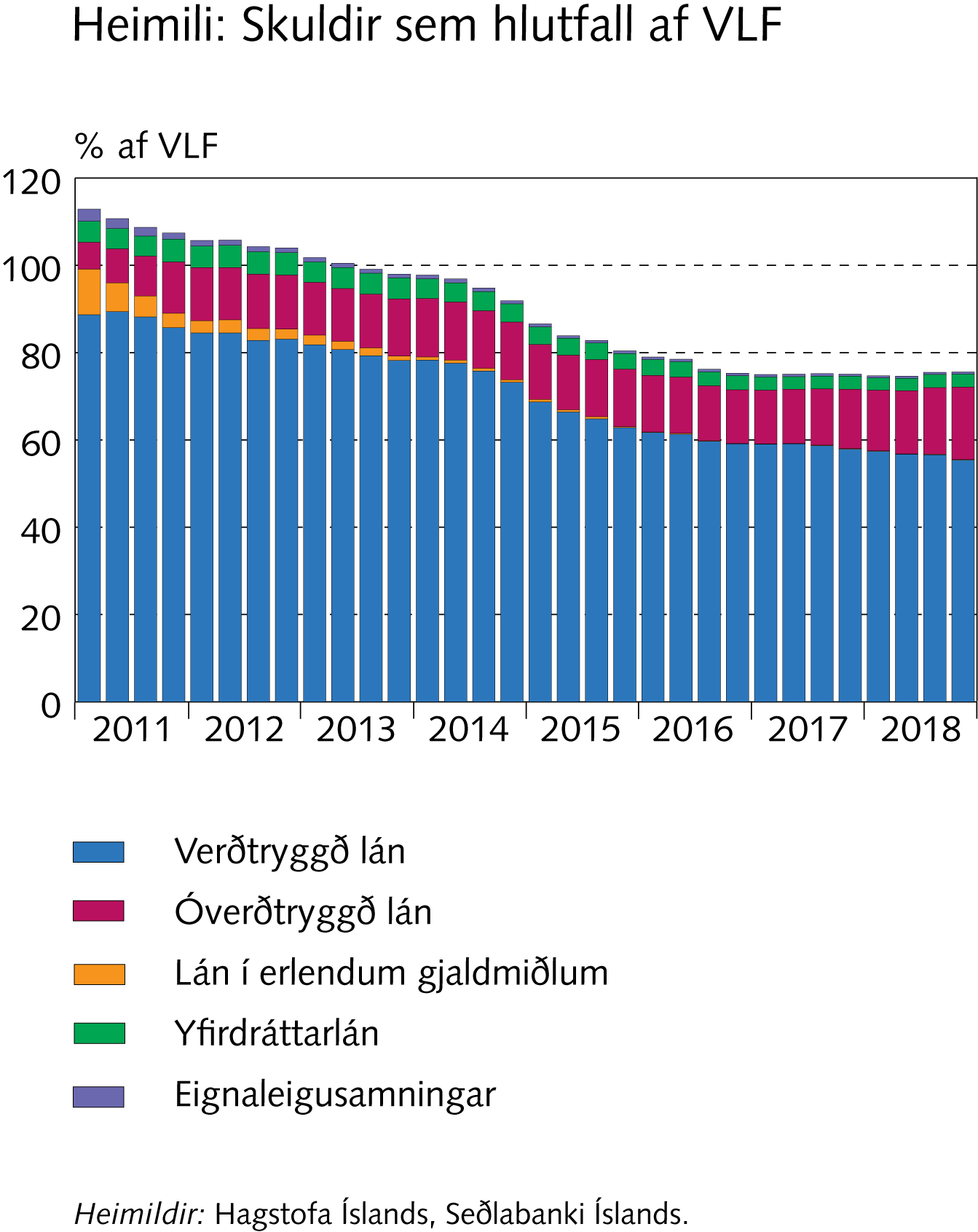 Starfsumhverfi fjármálafyrirtækja
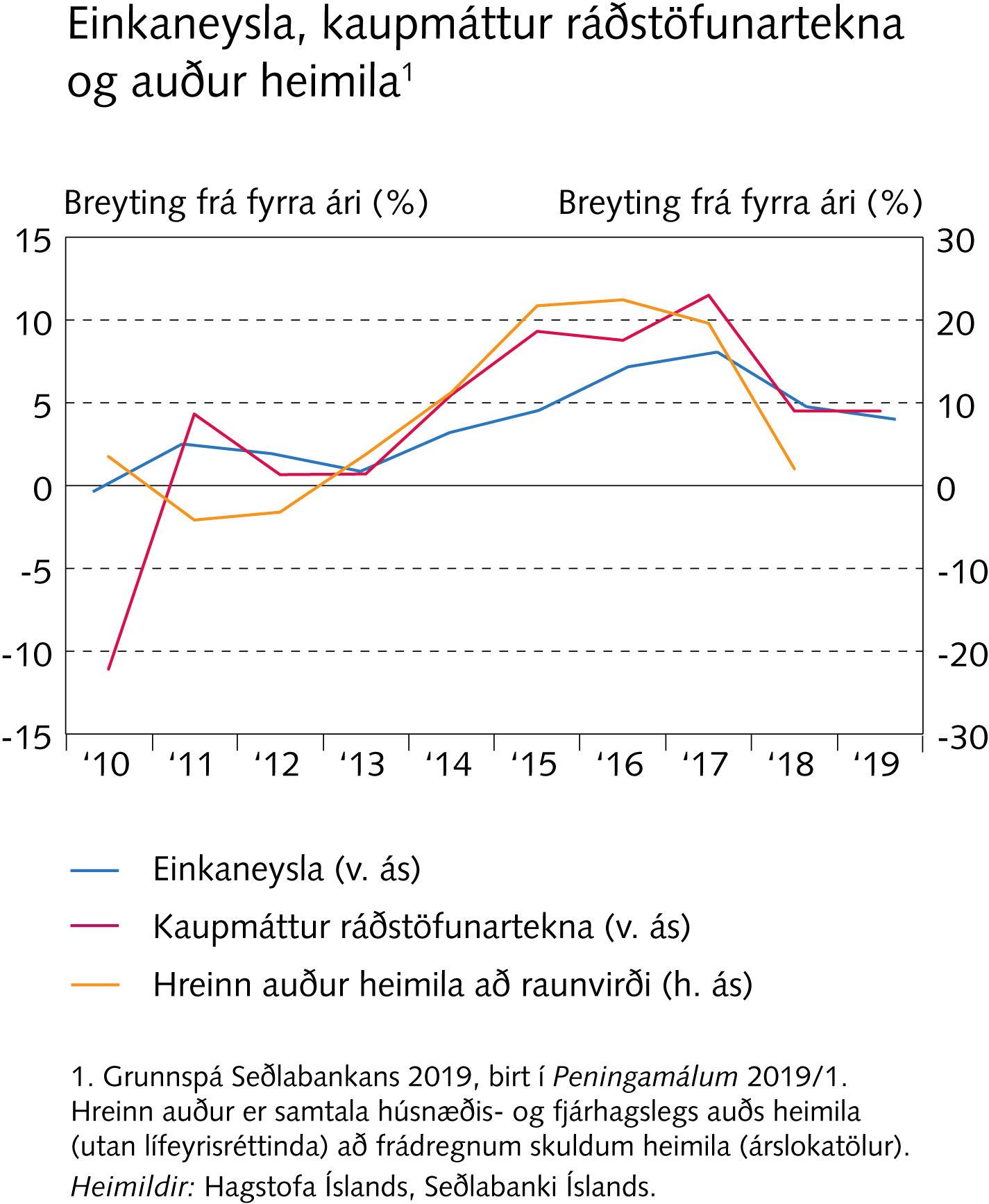 Starfsumhverfi fjármálafyrirtækja
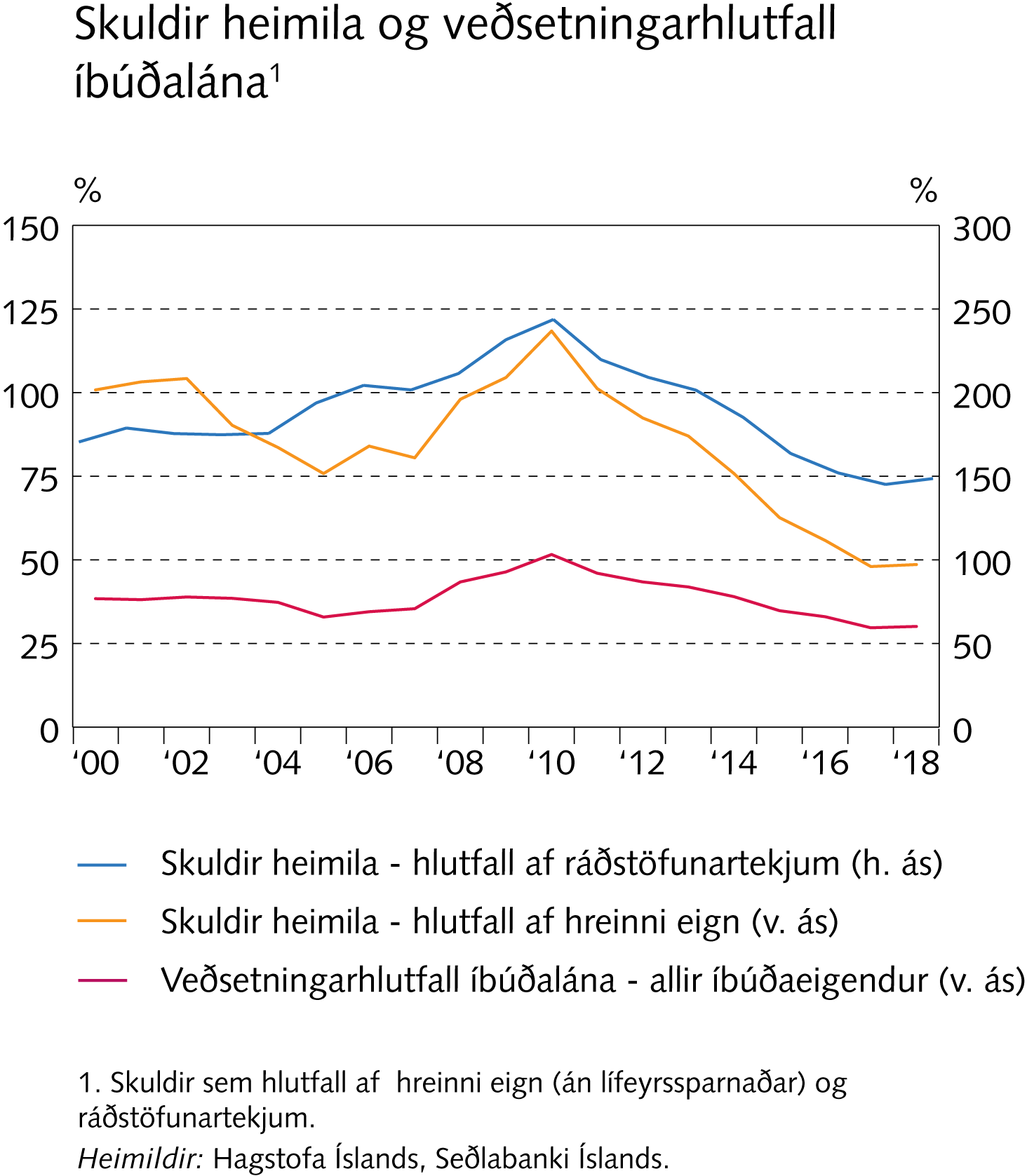 Starfsumhverfi fjármálafyrirtækja
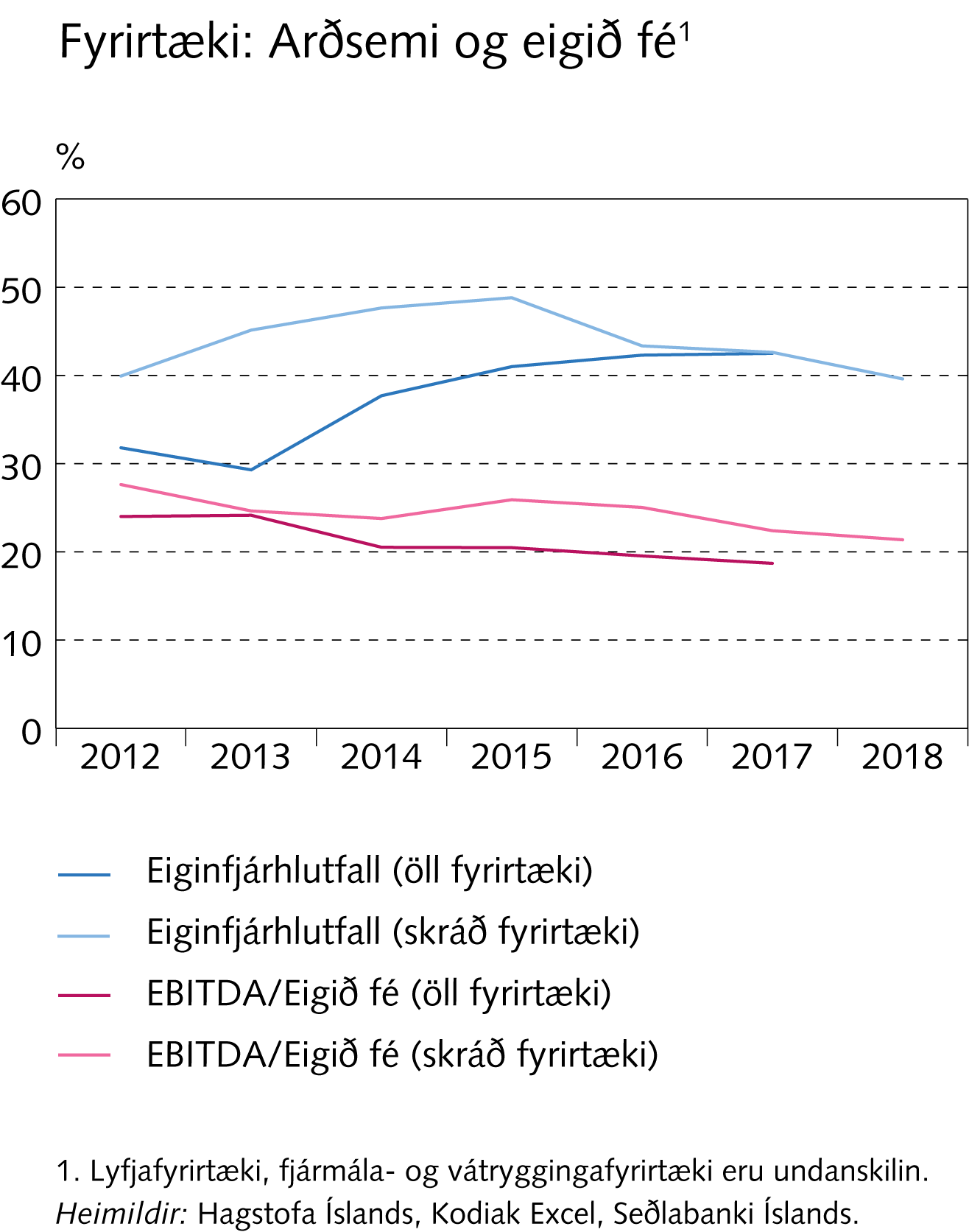 Starfsumhverfi fjármálafyrirtækja
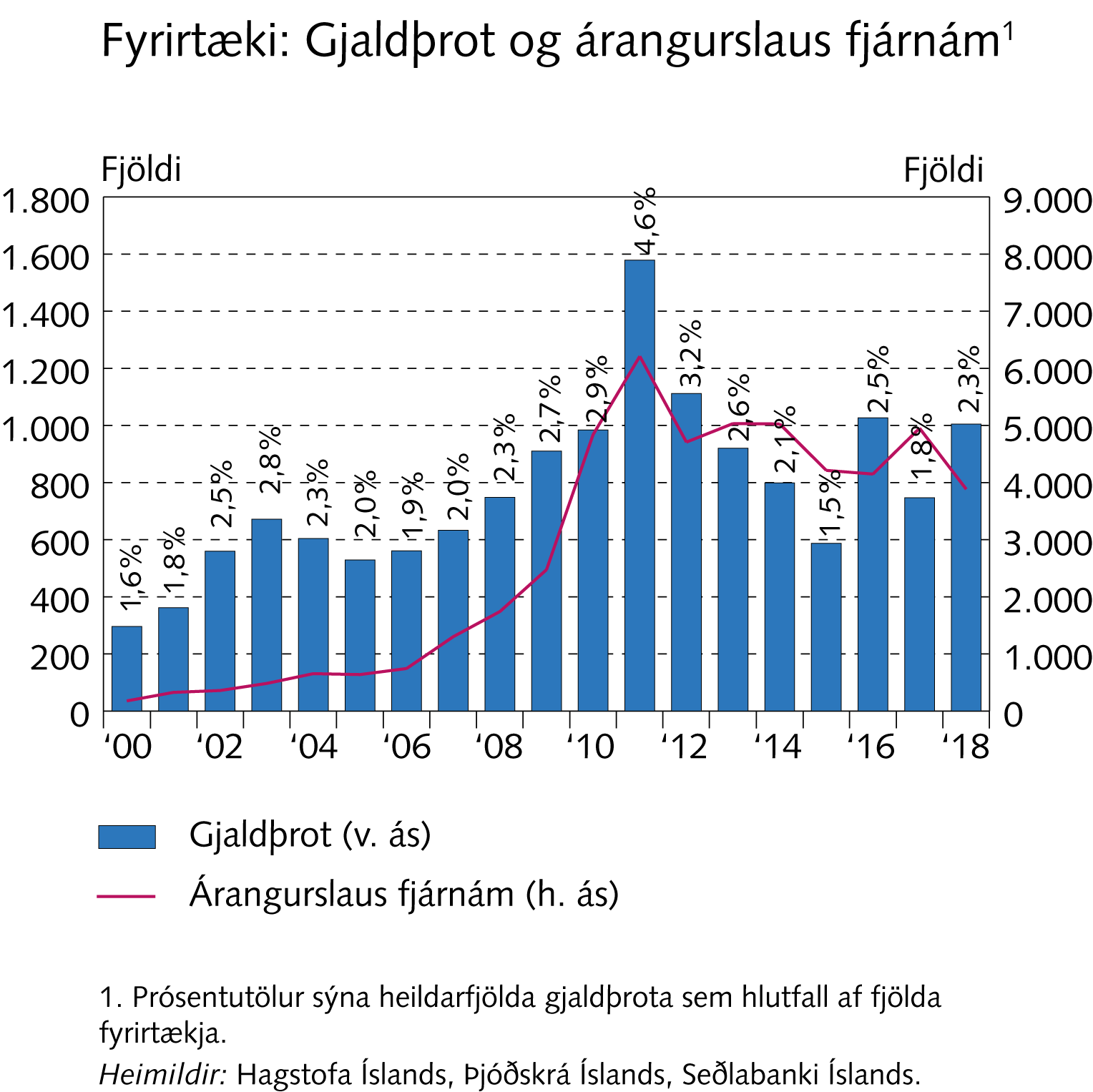 Starfsumhverfi fjármálafyrirtækja
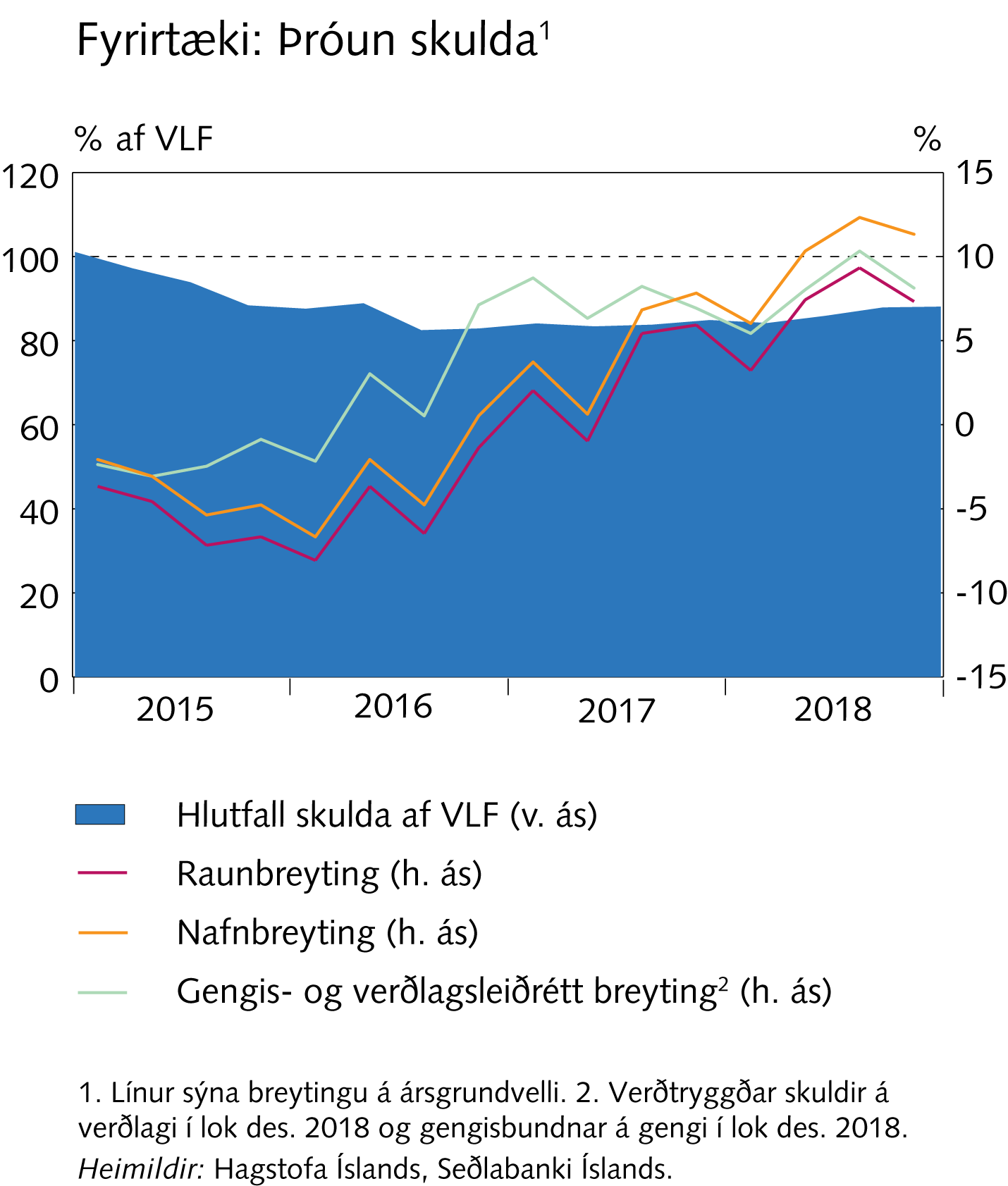 Fyrirtæki á fjármálamarkaði og aðrir lánveitendur
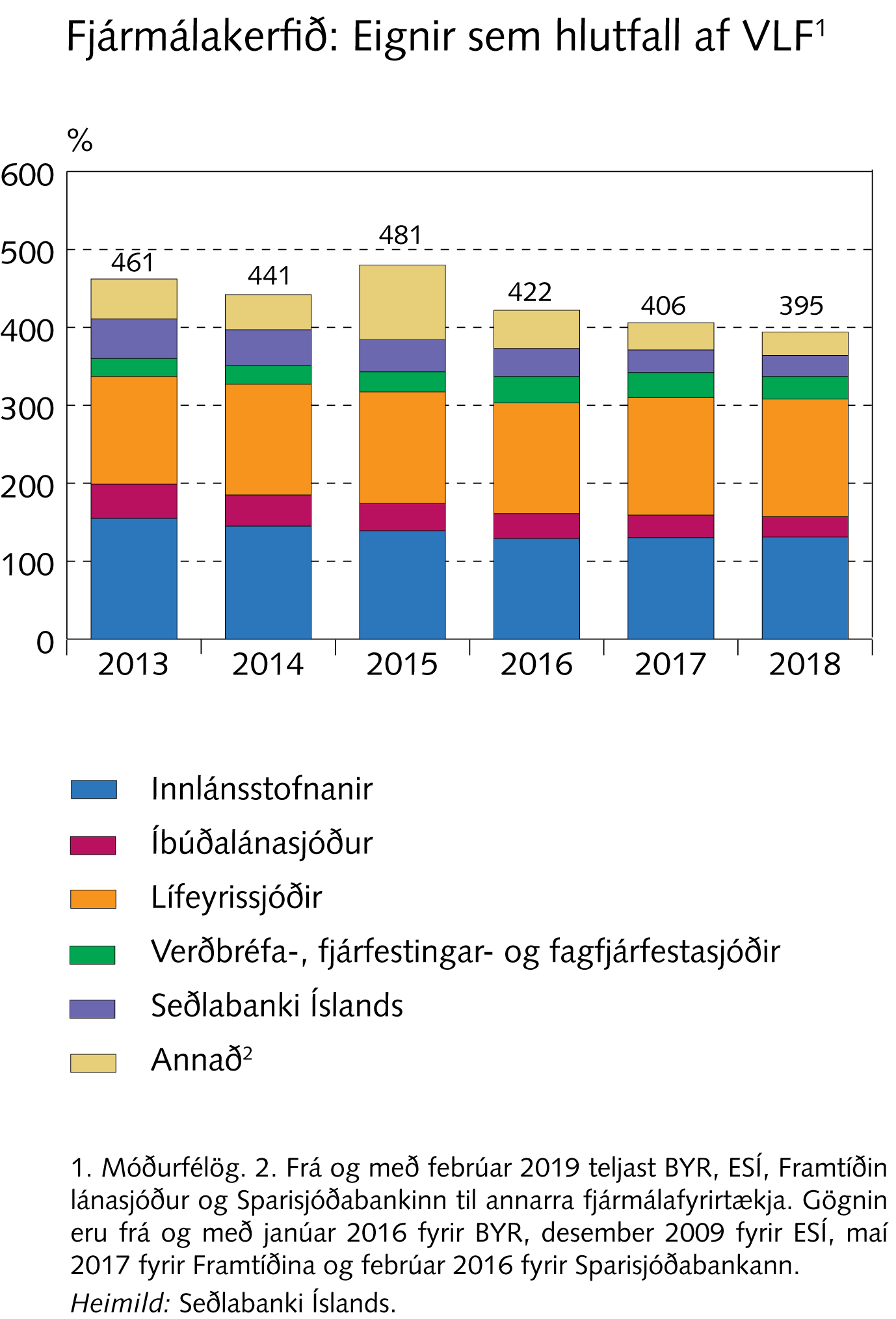 Fyrirtæki á fjármálamarkaði og aðrir lánveitendur
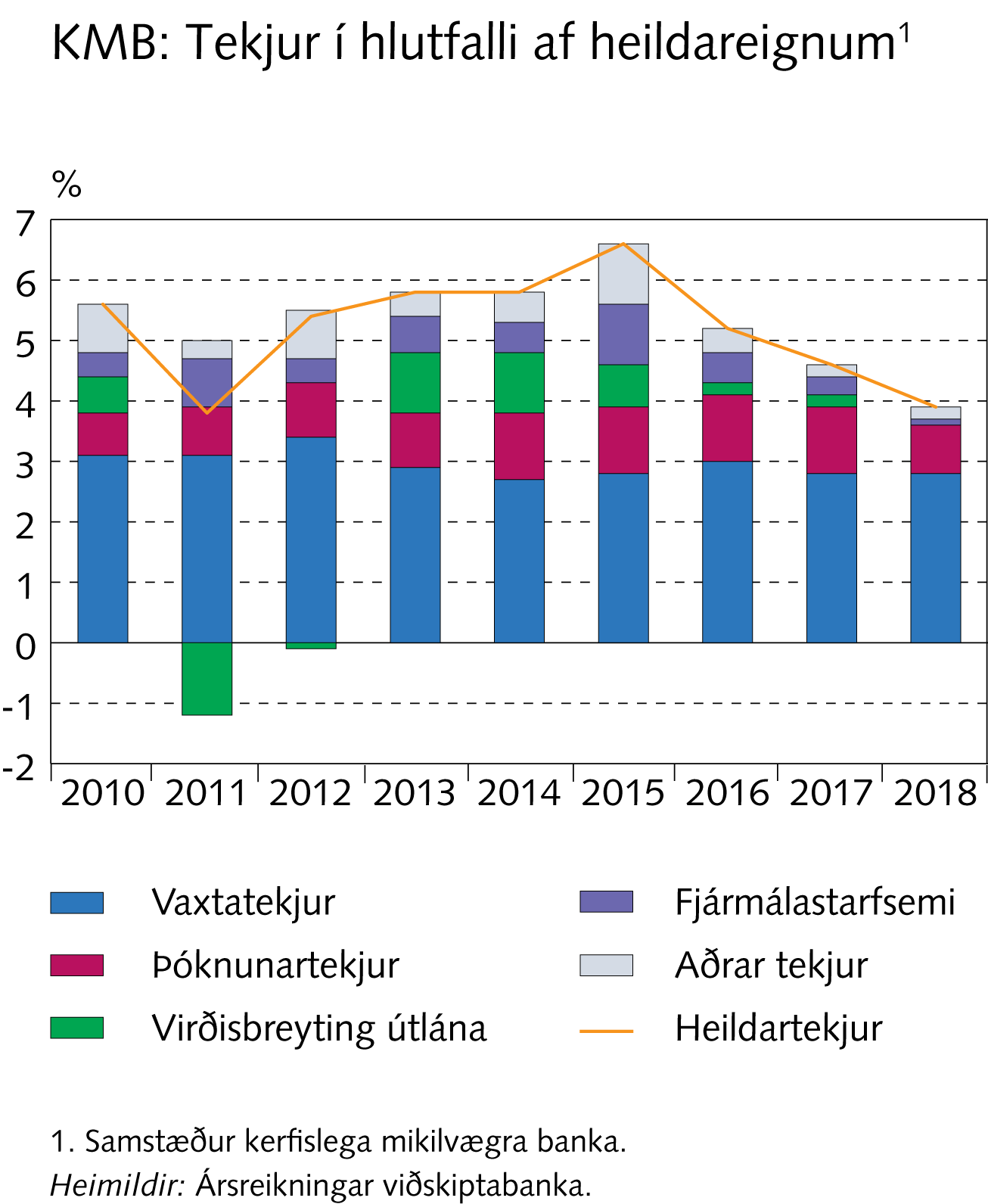 Fyrirtæki á fjármálamarkaði og aðrir lánveitendur
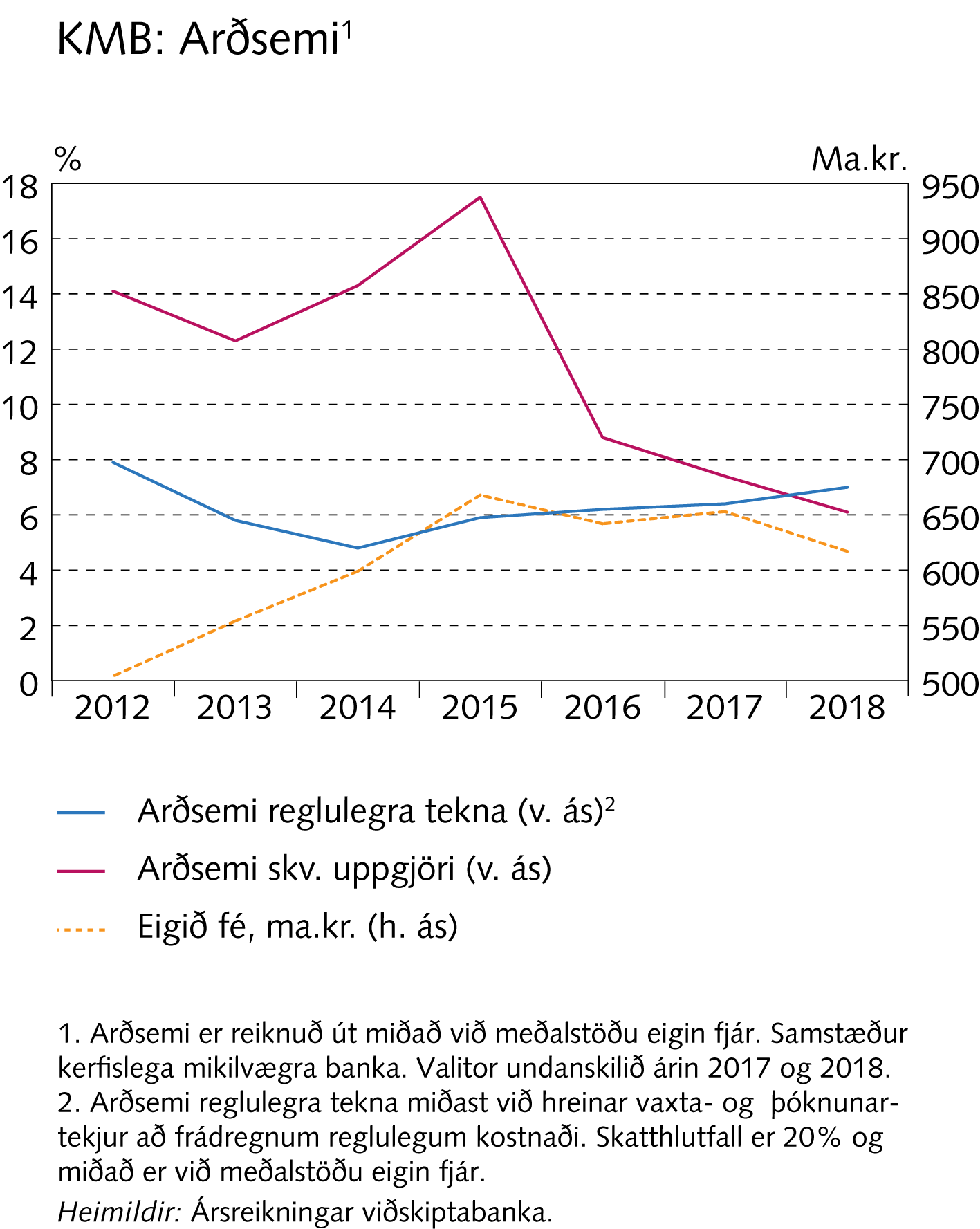 Fyrirtæki á fjármálamarkaði og aðrir lánveitendur
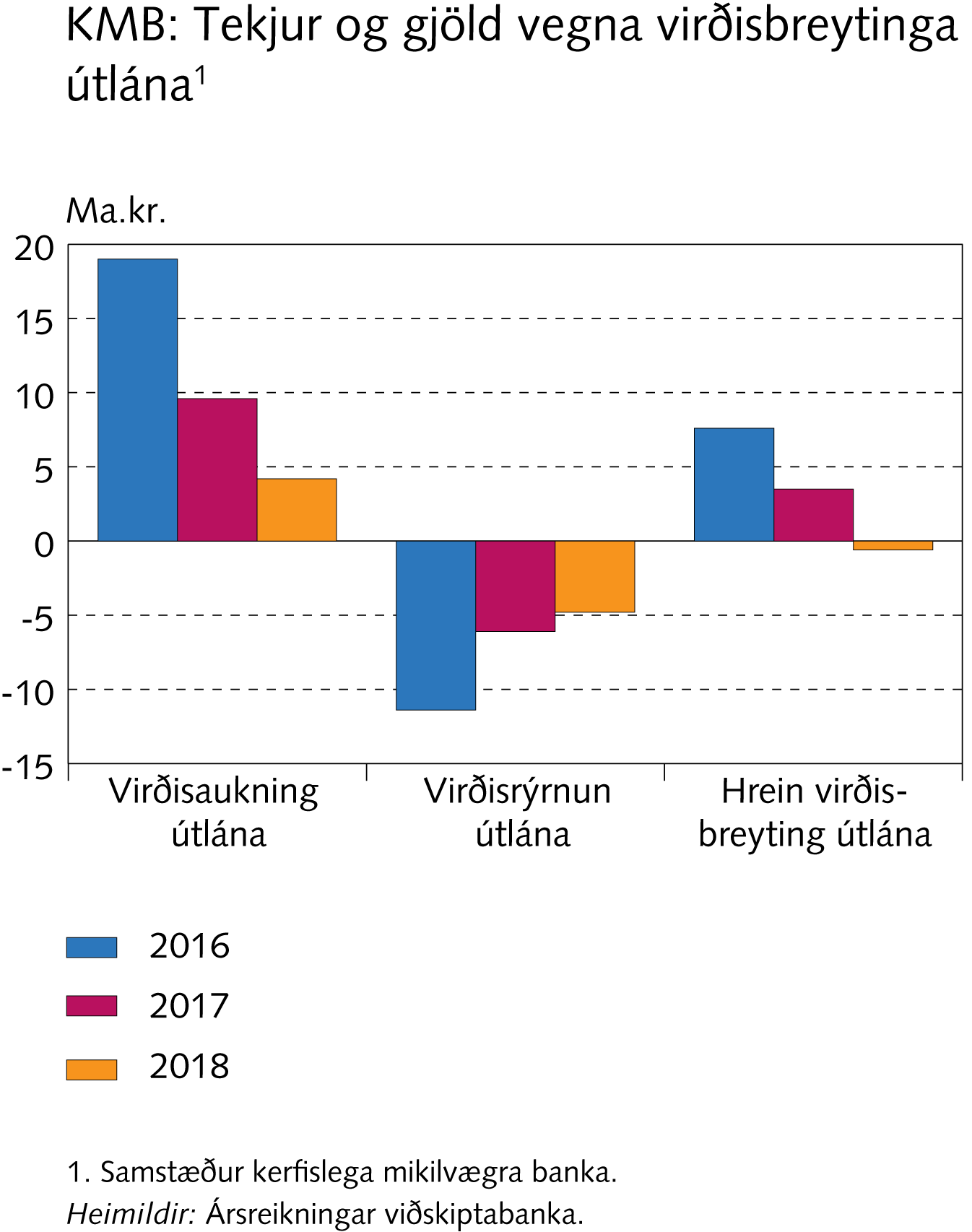 Fyrirtæki á fjármálamarkaði og aðrir lánveitendur
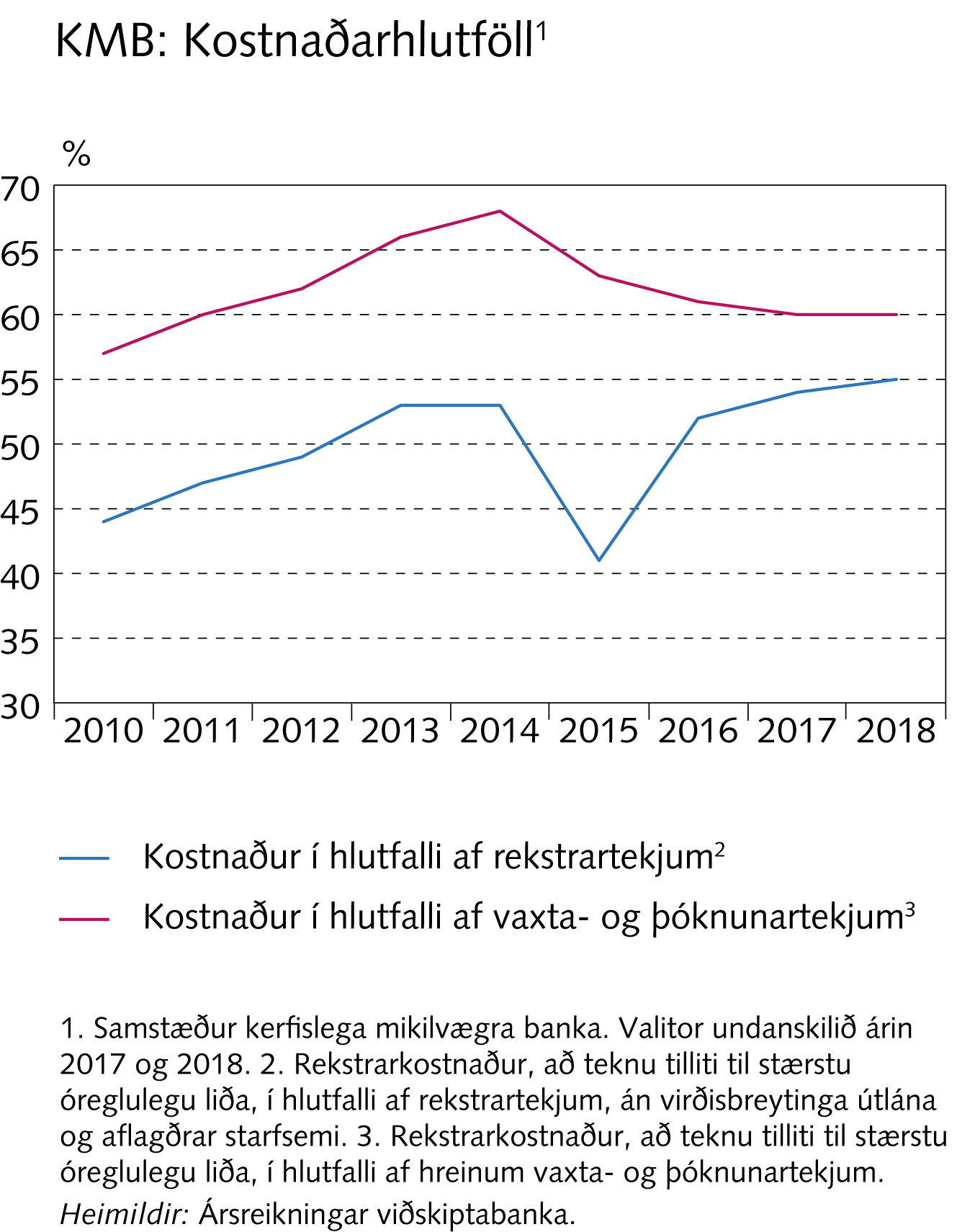 Fyrirtæki á fjármálamarkaði og aðrir lánveitendur
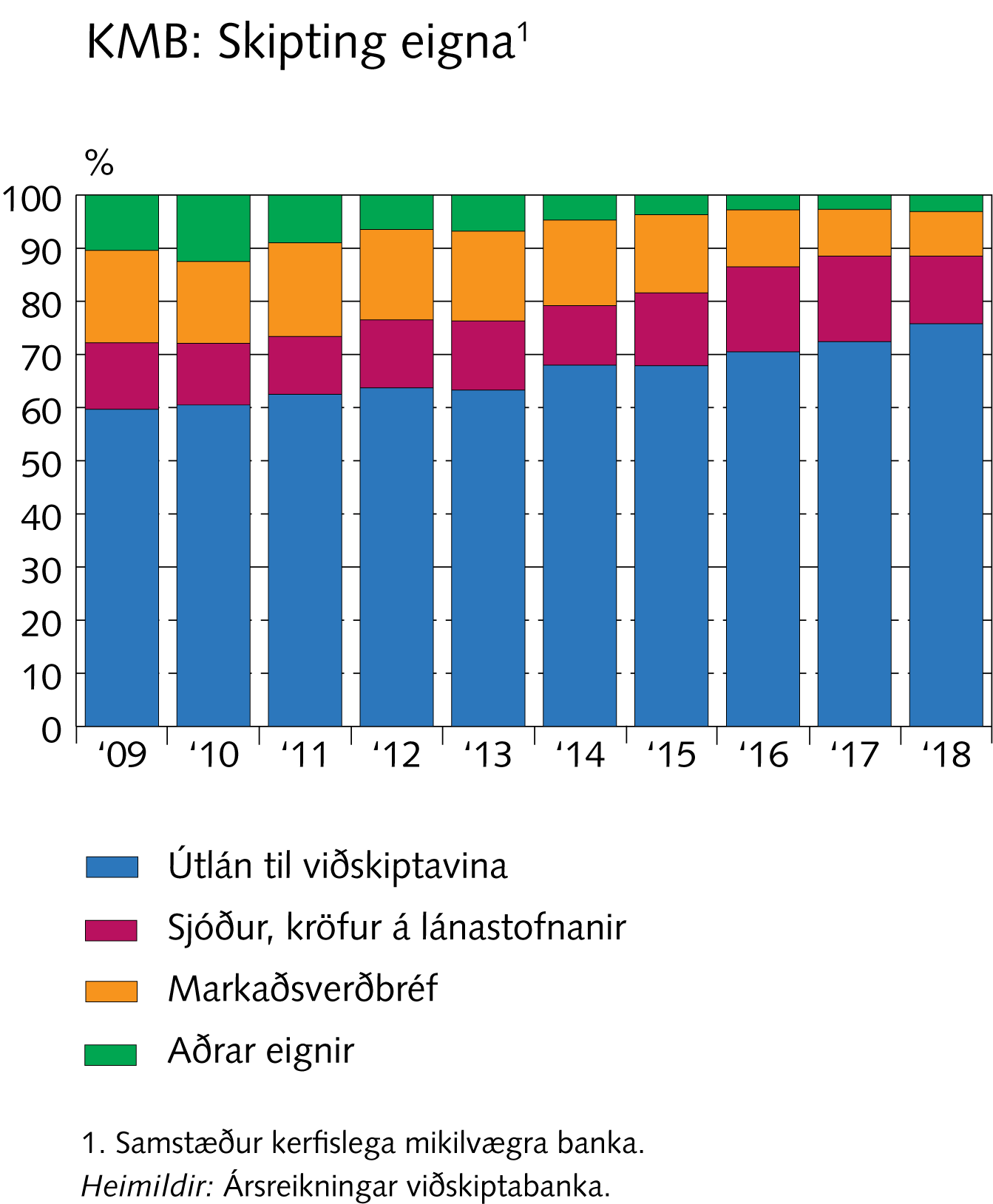 Fyrirtæki á fjármálamarkaði og aðrir lánveitendur
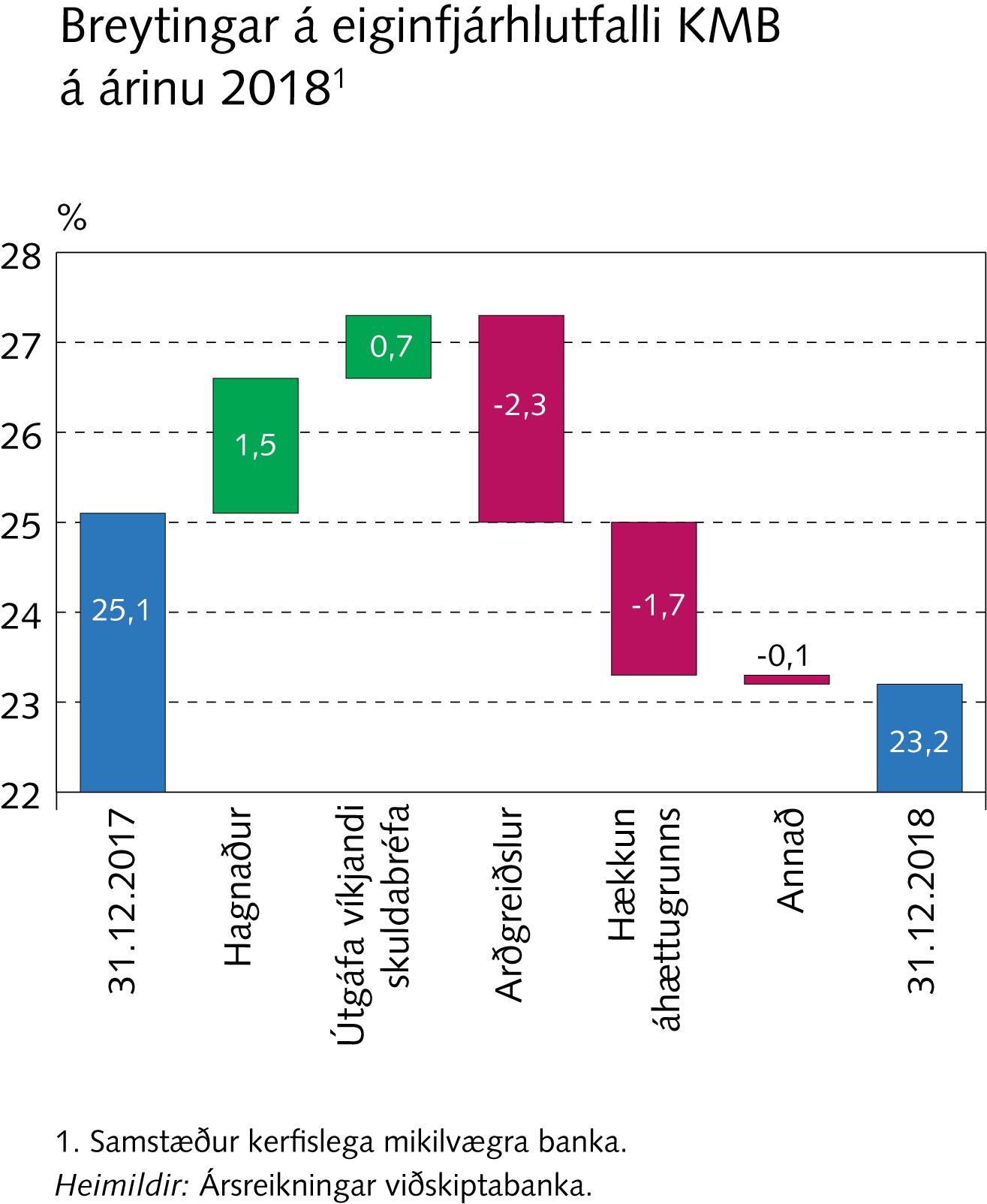 Fyrirtæki á fjármálamarkaði og aðrir lánveitendur
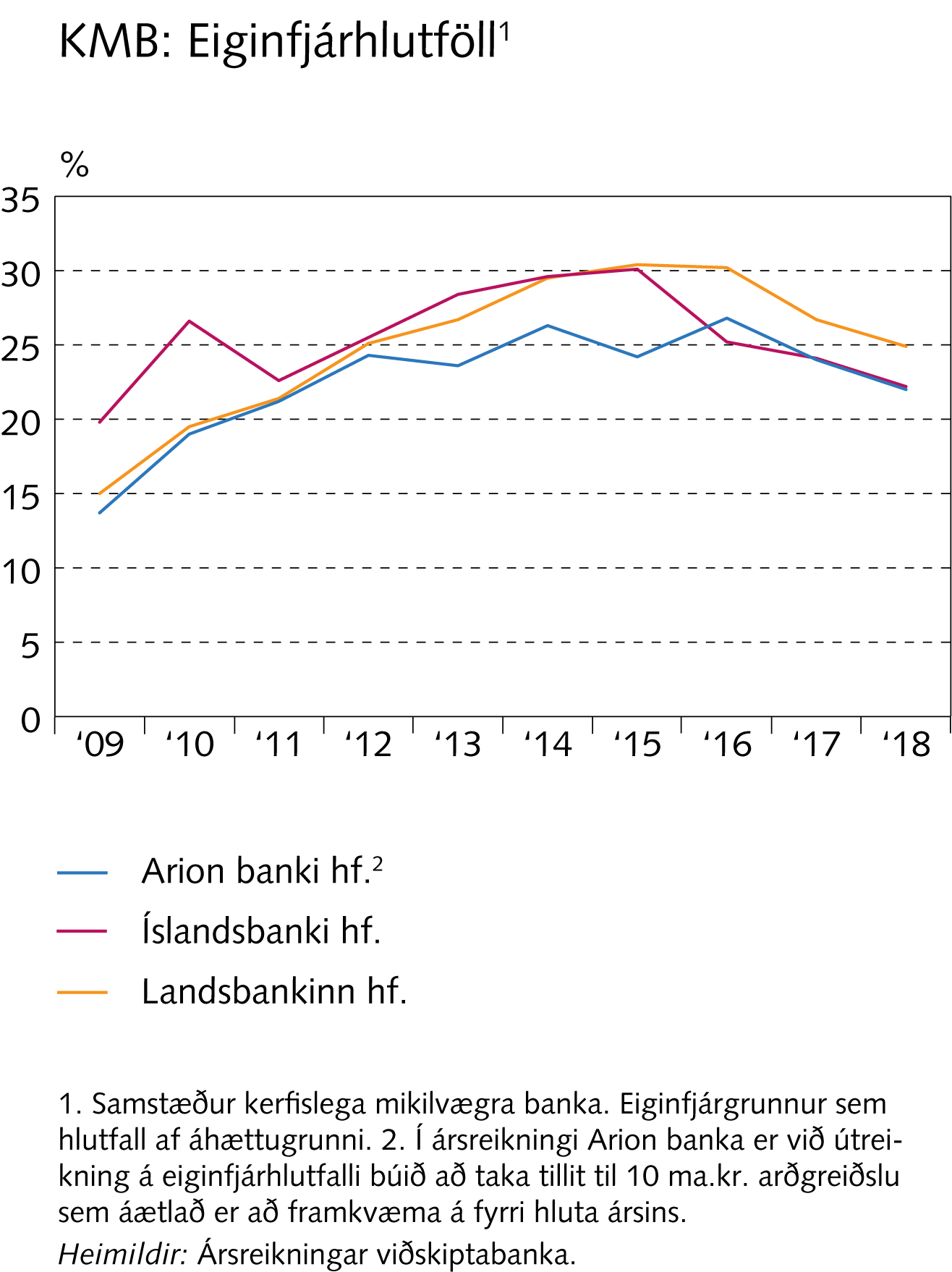 Fyrirtæki á fjármálamarkaði og aðrir lánveitendur
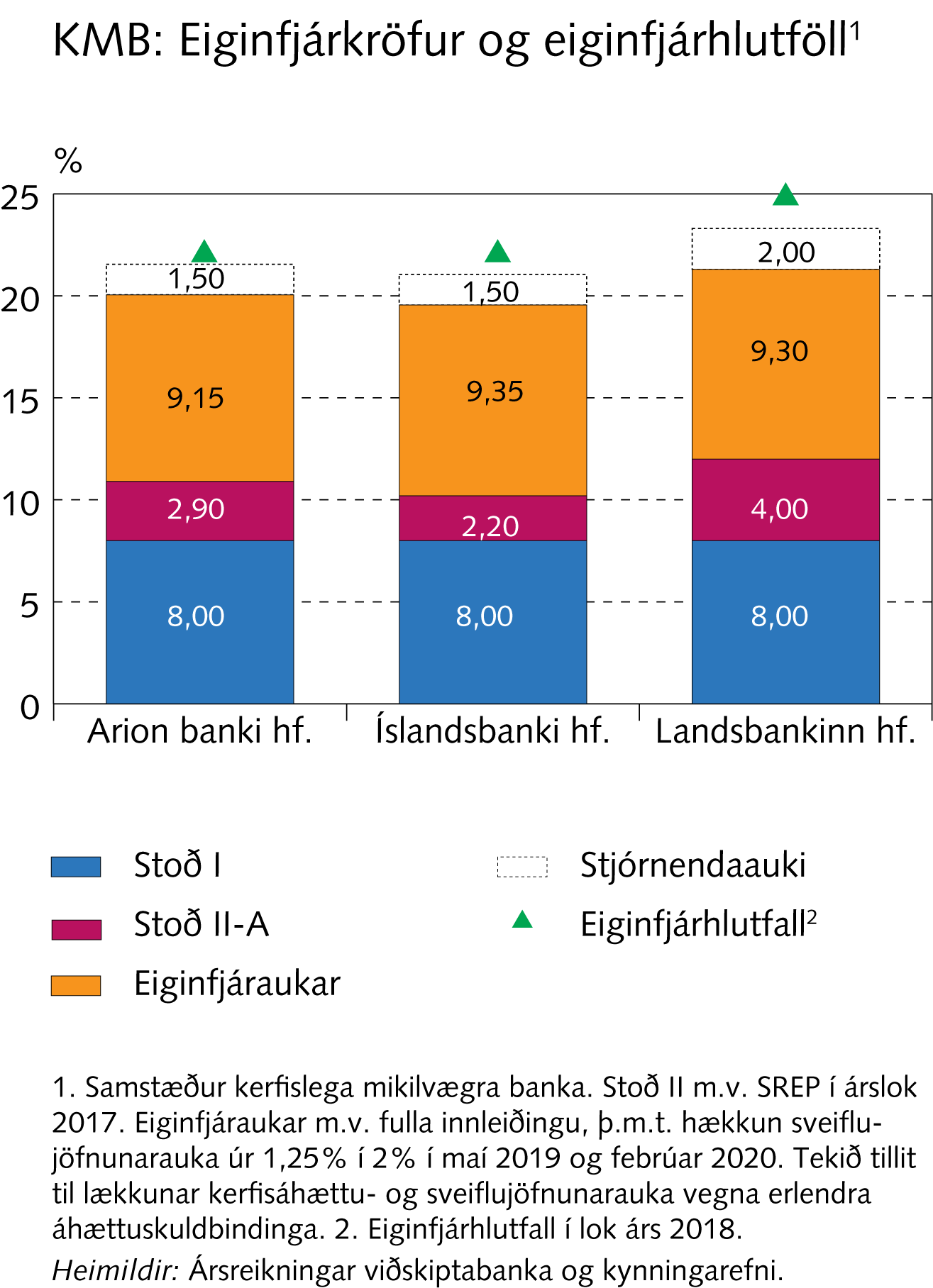 Fyrirtæki á fjármálamarkaði og aðrir lánveitendur
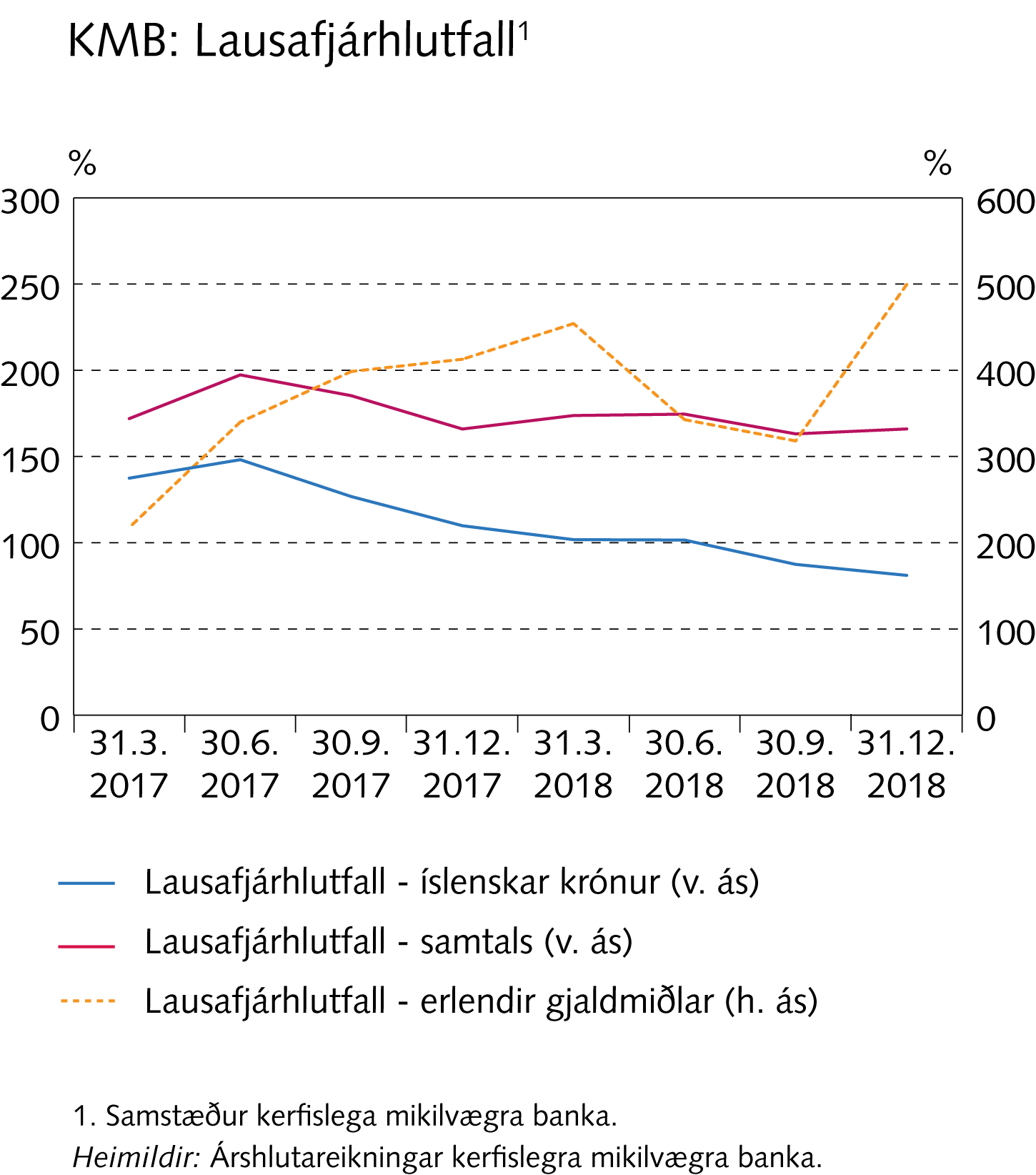 Fyrirtæki á fjármálamarkaði og aðrir lánveitendur
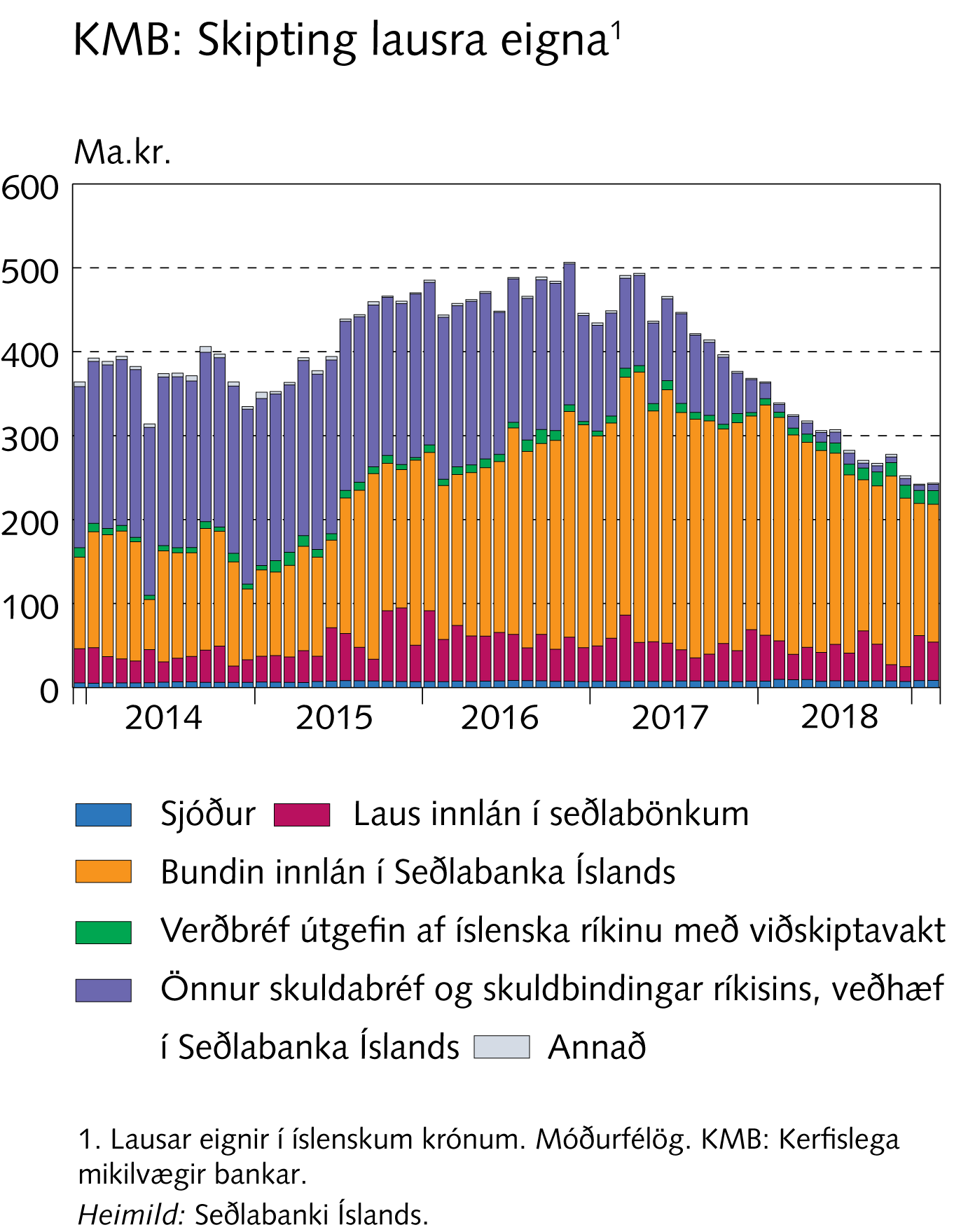 Fyrirtæki á fjármálamarkaði og aðrir lánveitendur
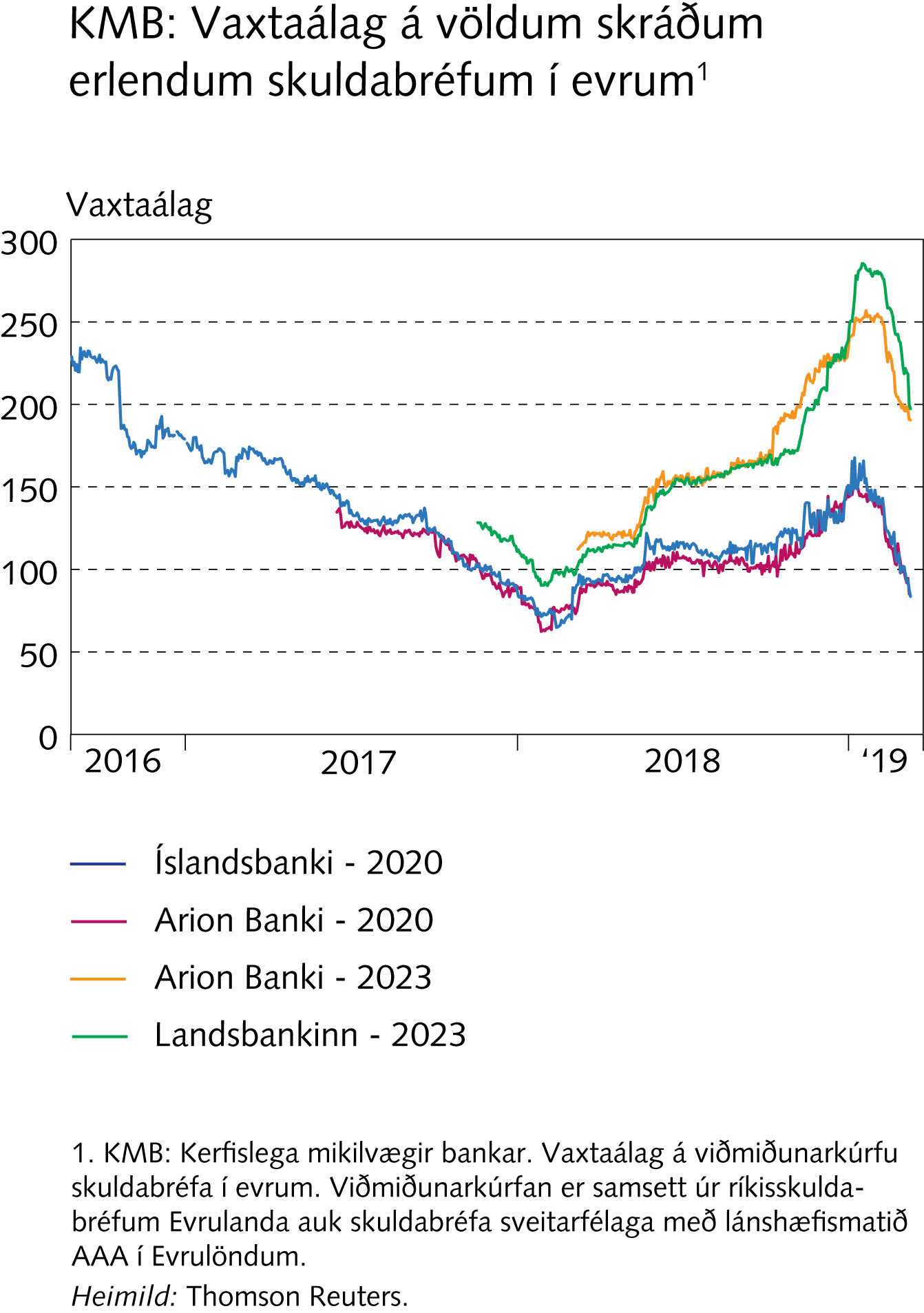 Fyrirtæki á fjármálamarkaði og aðrir lánveitendur
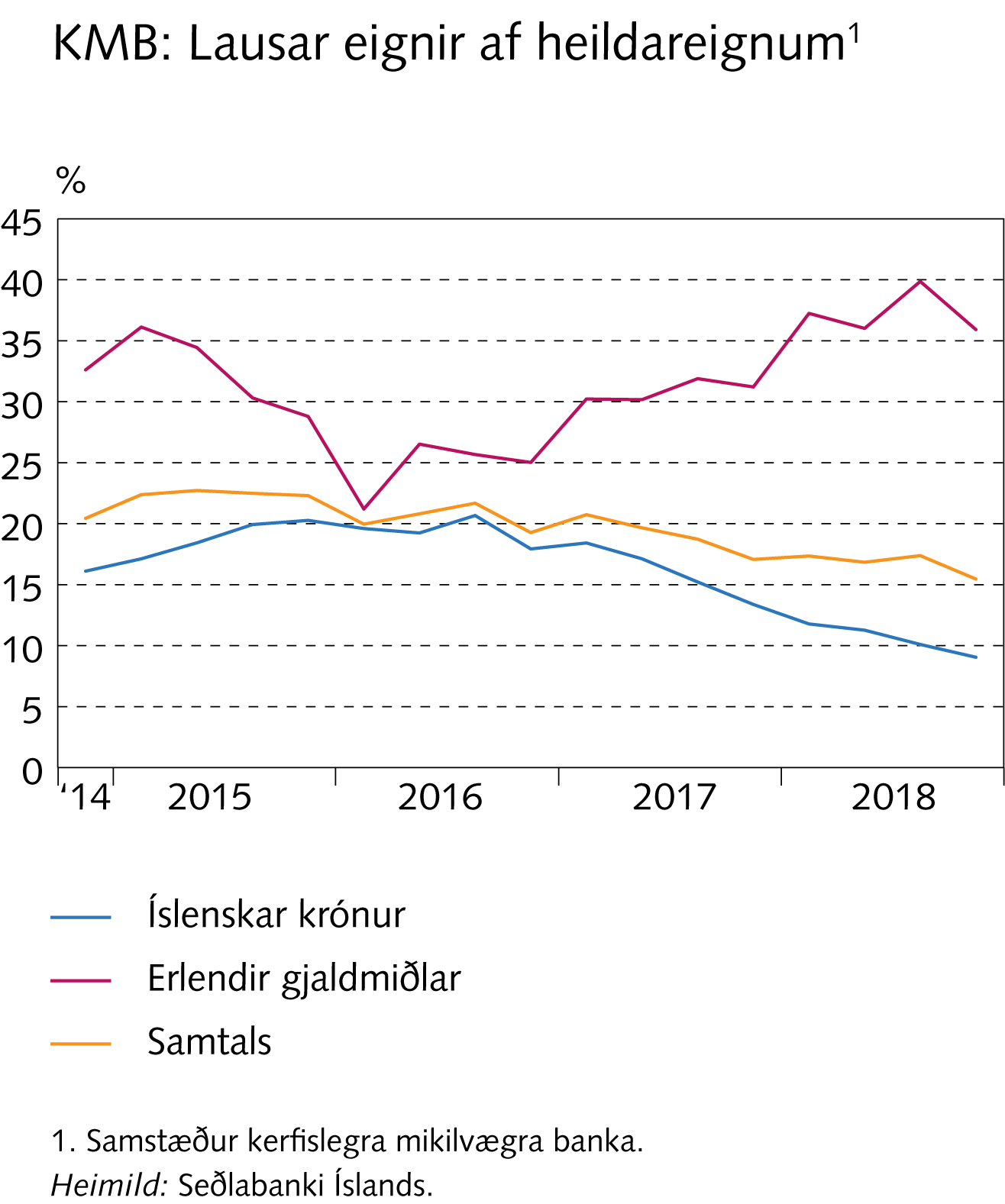 Fyrirtæki á fjármálamarkaði og aðrir lánveitendur
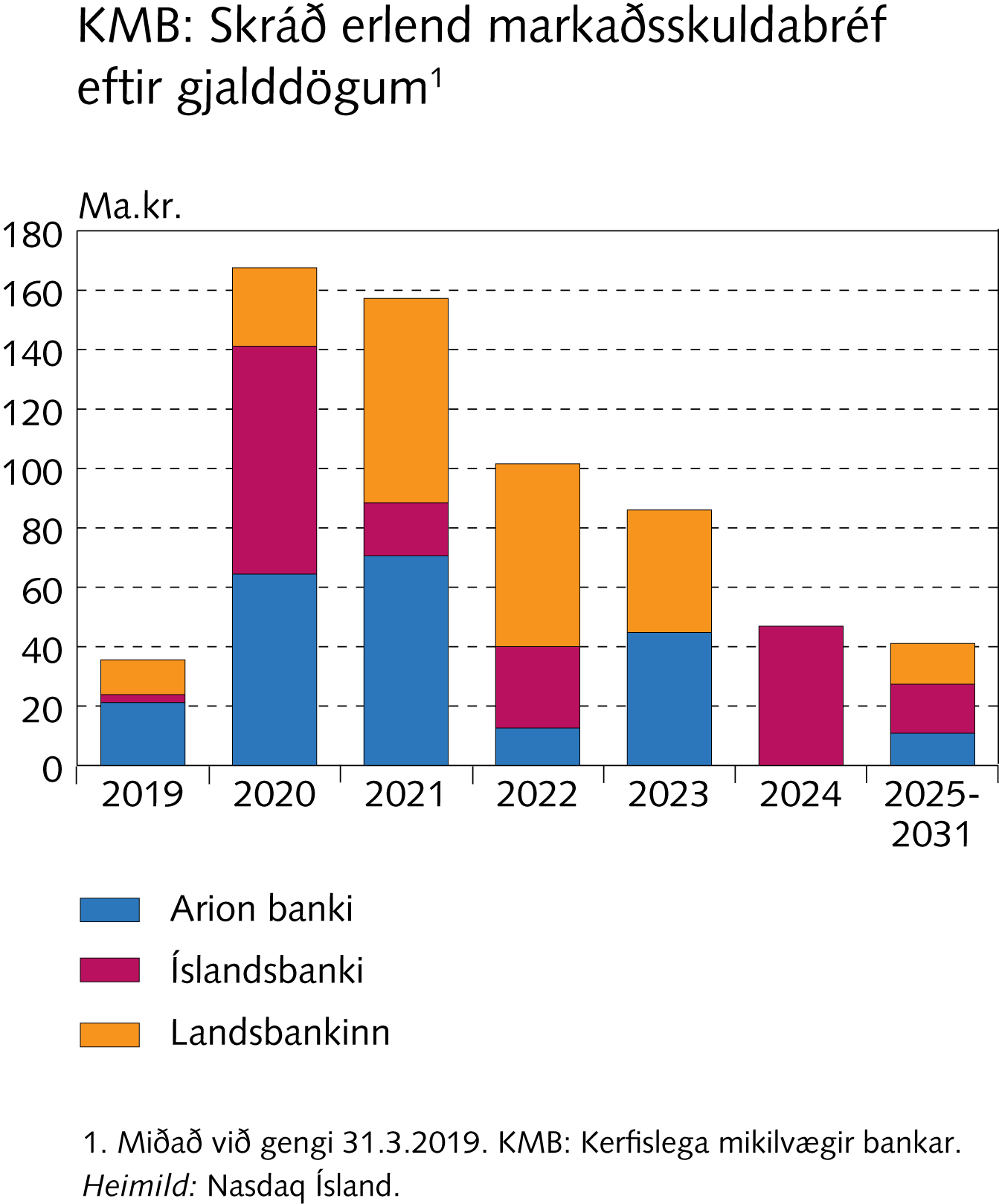 Fyrirtæki á fjármálamarkaði og aðrir lánveitendur
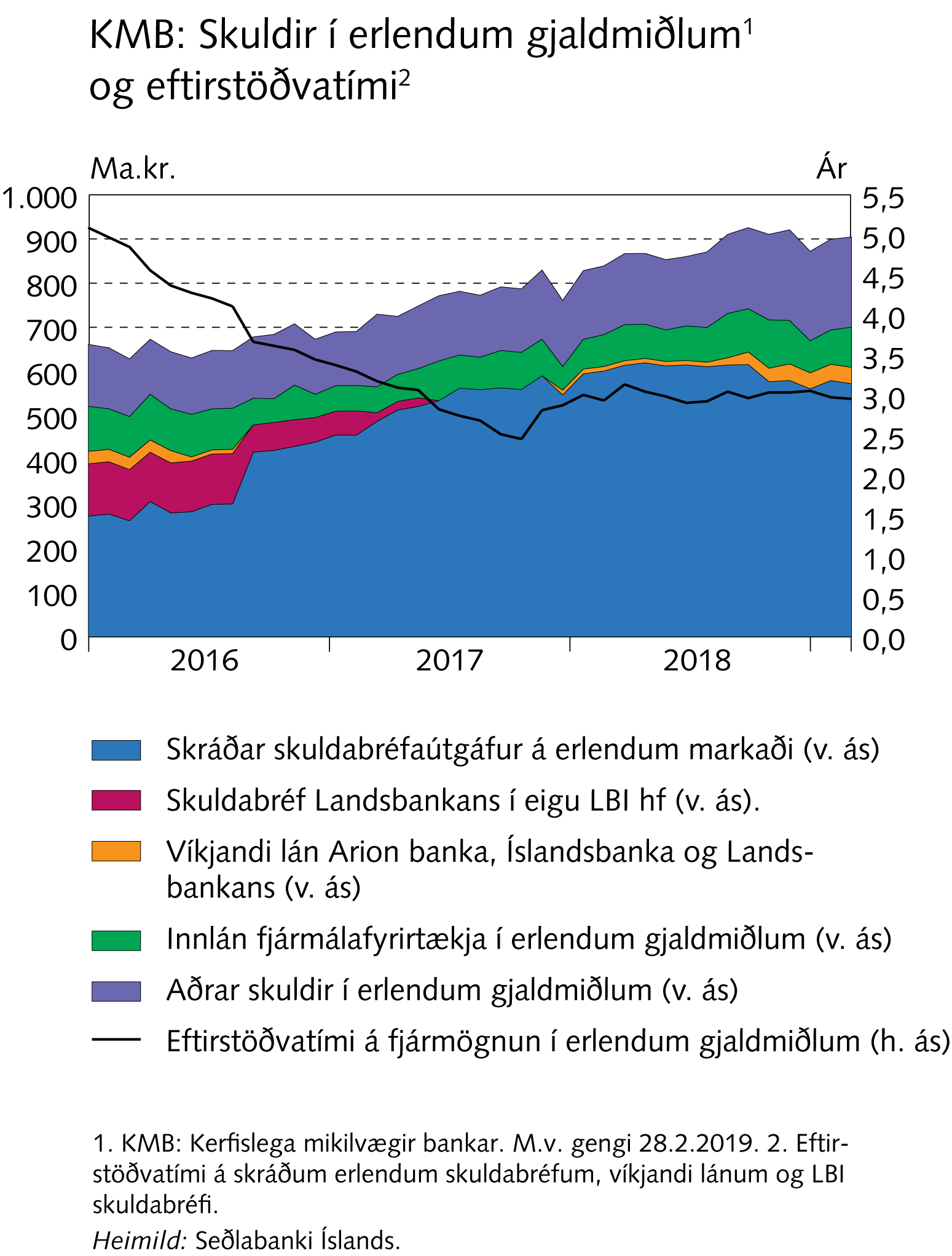 Fyrirtæki á fjármálamarkaði og aðrir lánveitendur
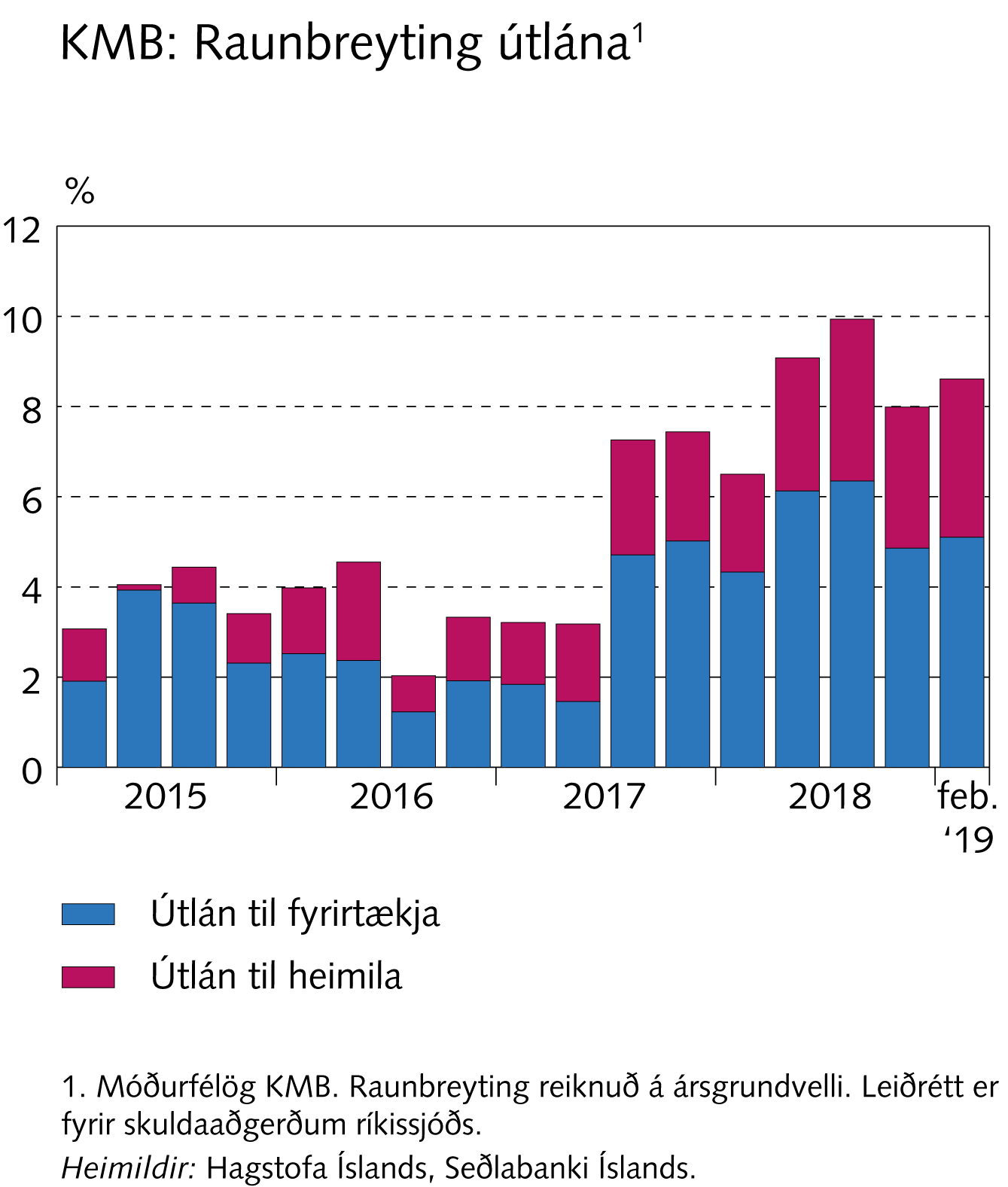 Fyrirtæki á fjármálamarkaði og aðrir lánveitendur
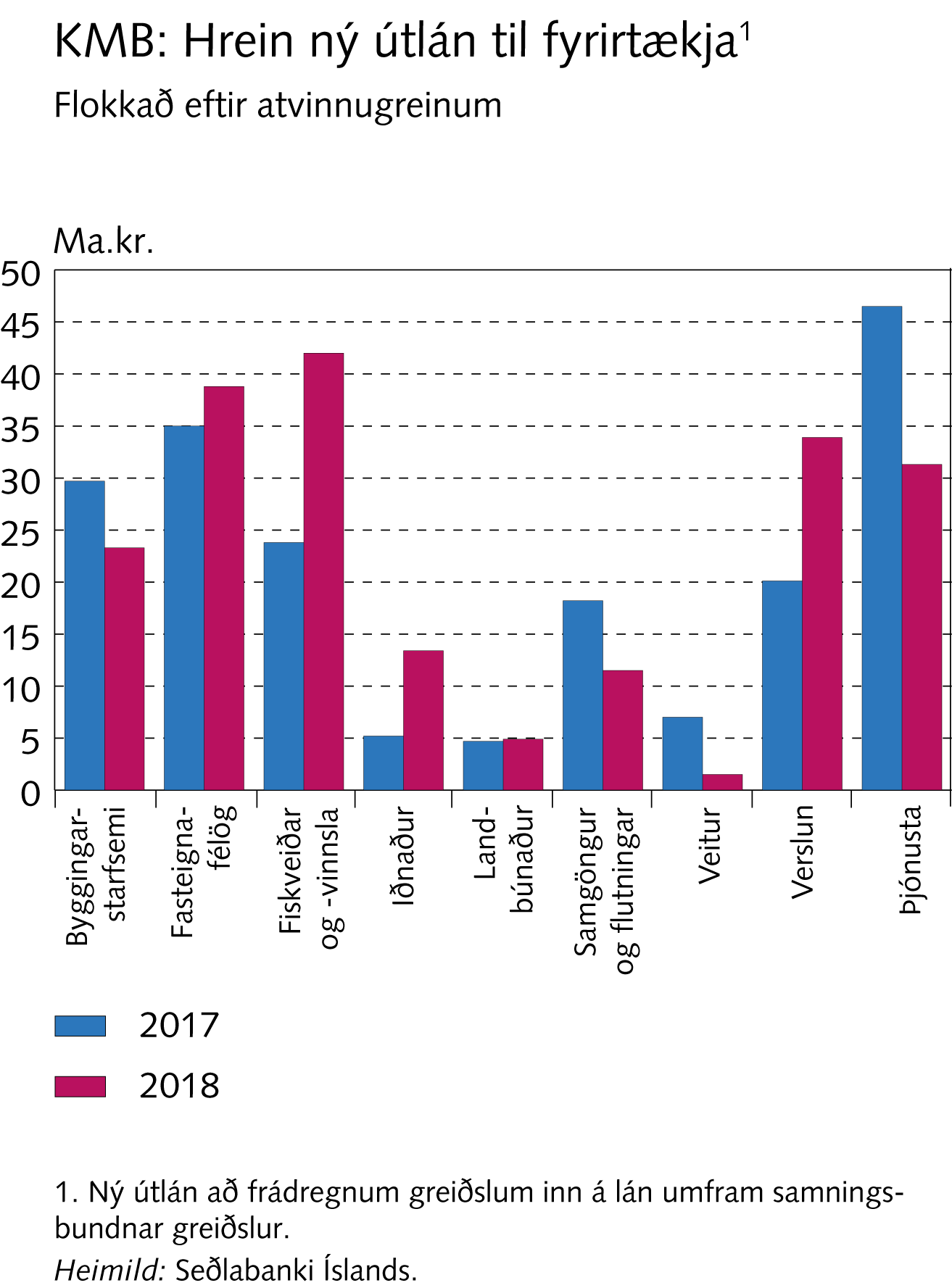 Fyrirtæki á fjármálamarkaði og aðrir lánveitendur
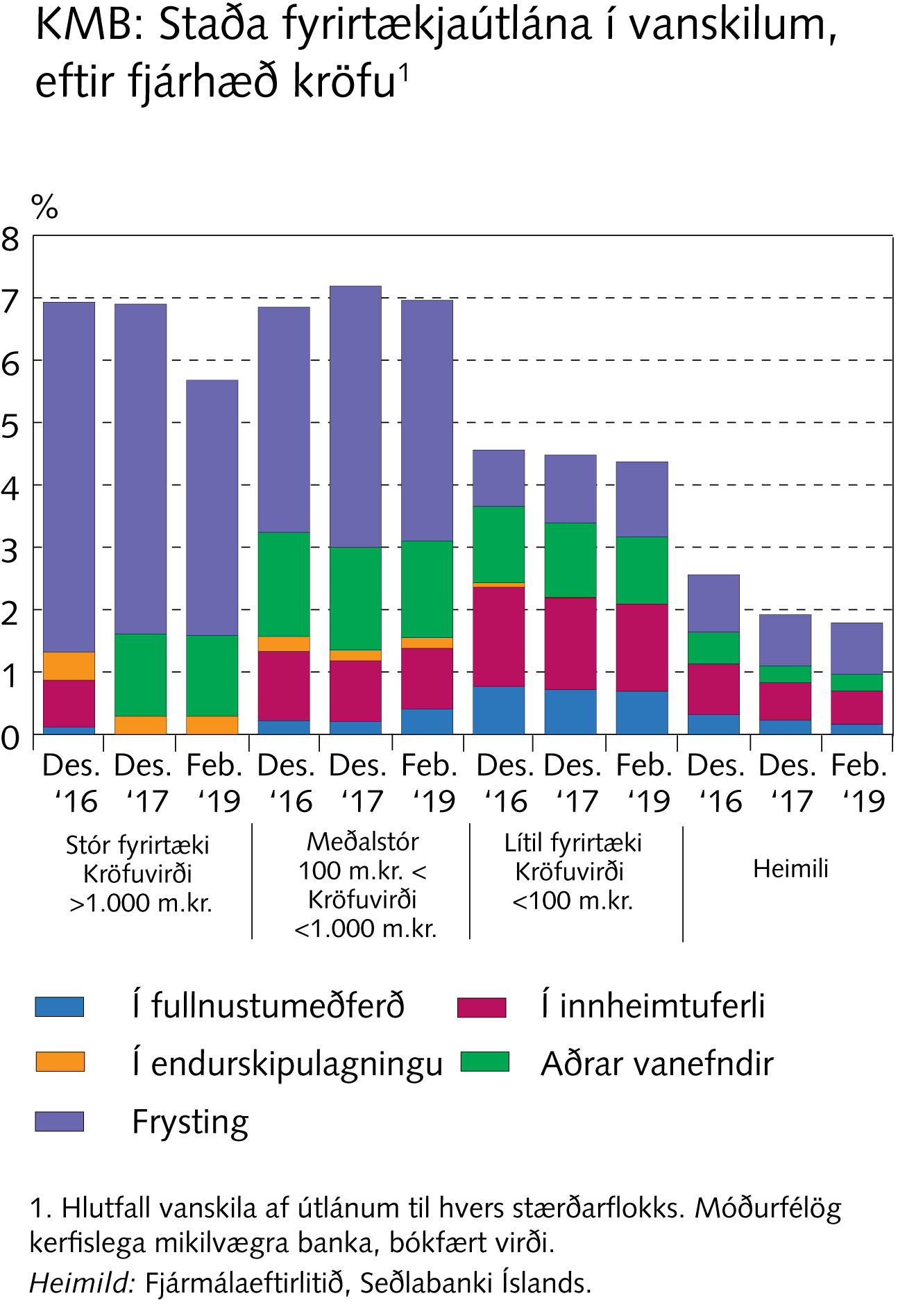 Fyrirtæki á fjármálamarkaði og aðrir lánveitendur
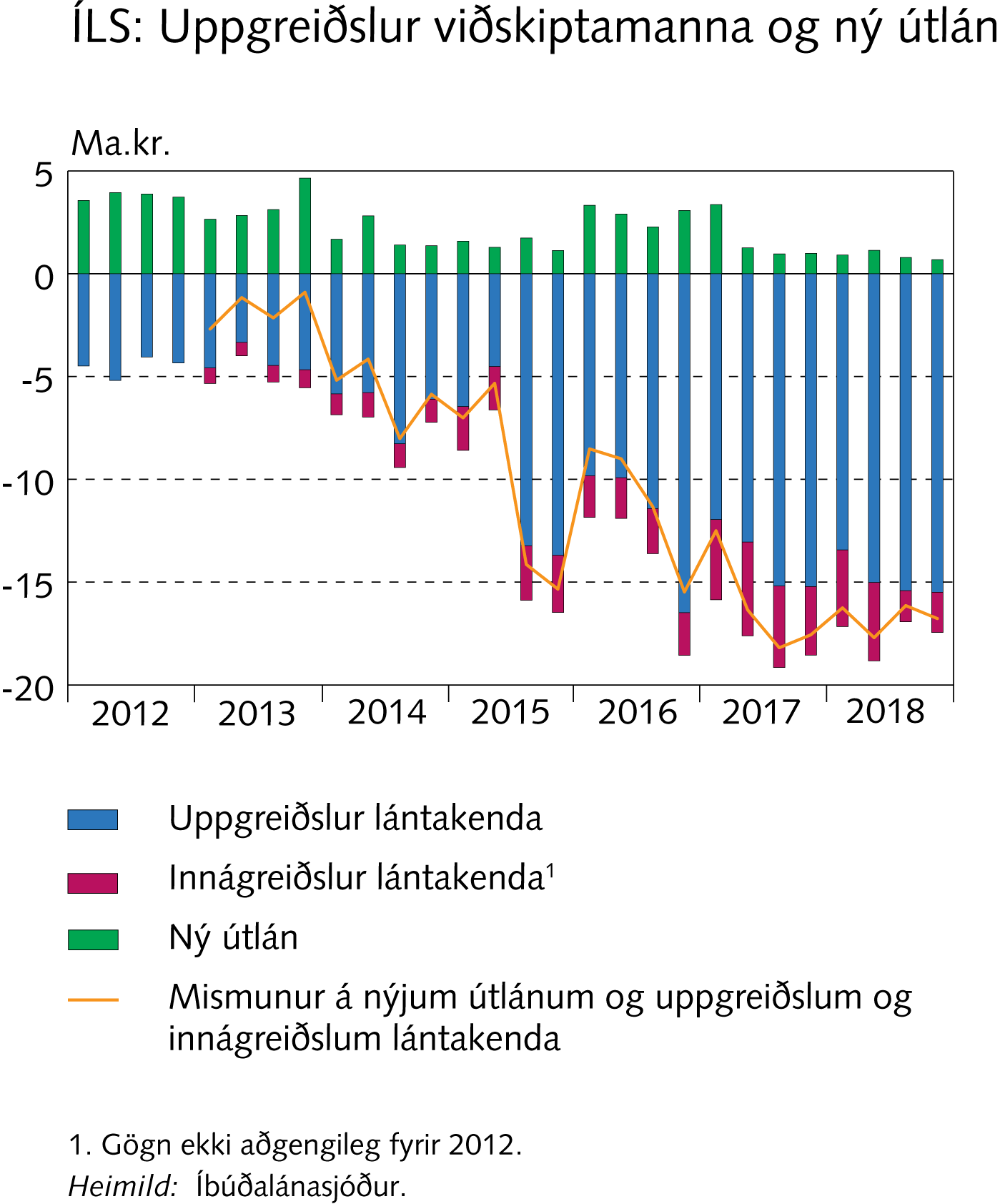 Fyrirtæki á fjármálamarkaði og aðrir lánveitendur
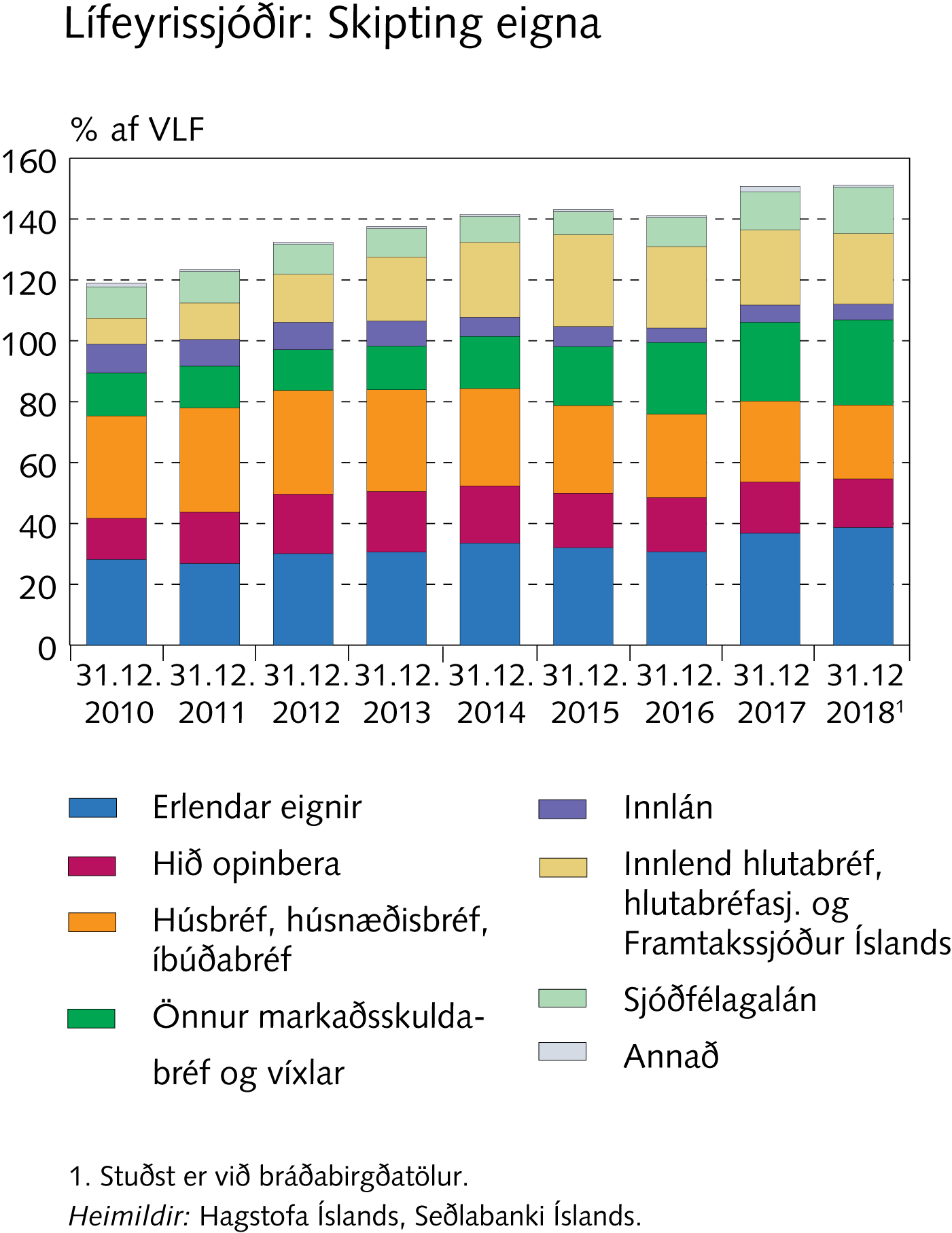 Fyrirtæki á fjármálamarkaði og aðrir lánveitendur
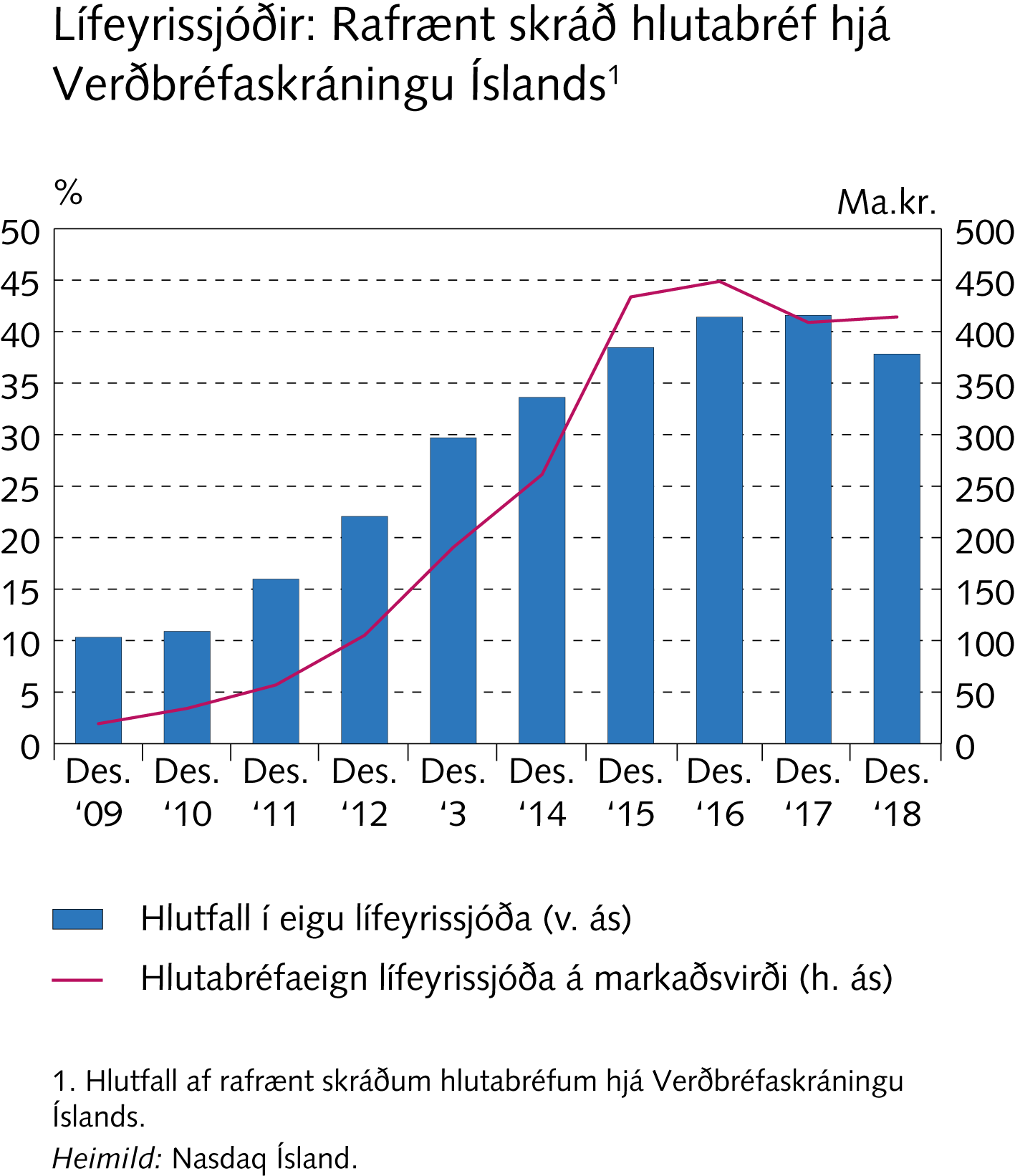 Fyrirtæki á fjármálamarkaði og aðrir lánveitendur
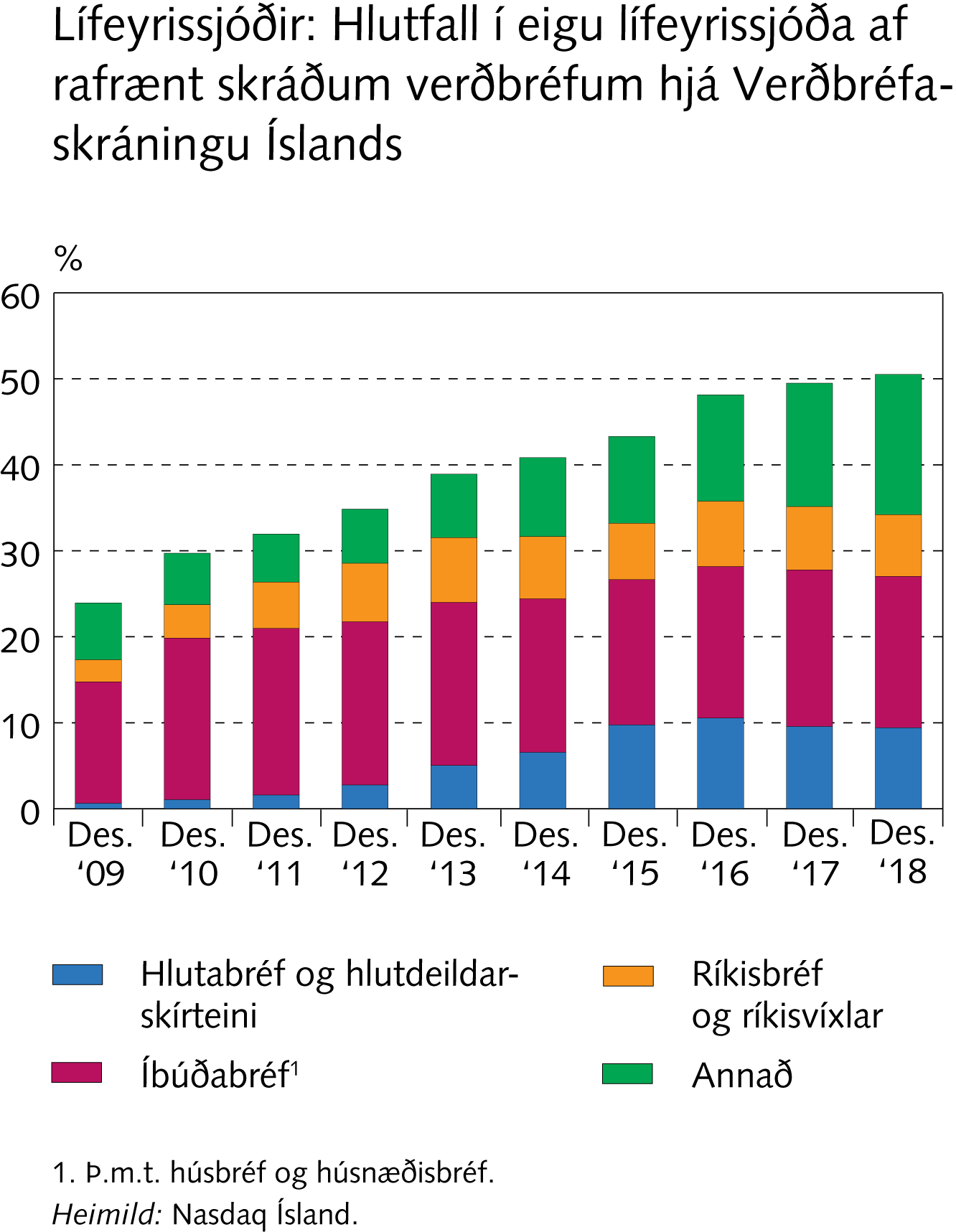 Fyrirtæki á fjármálamarkaði og aðrir lánveitendur
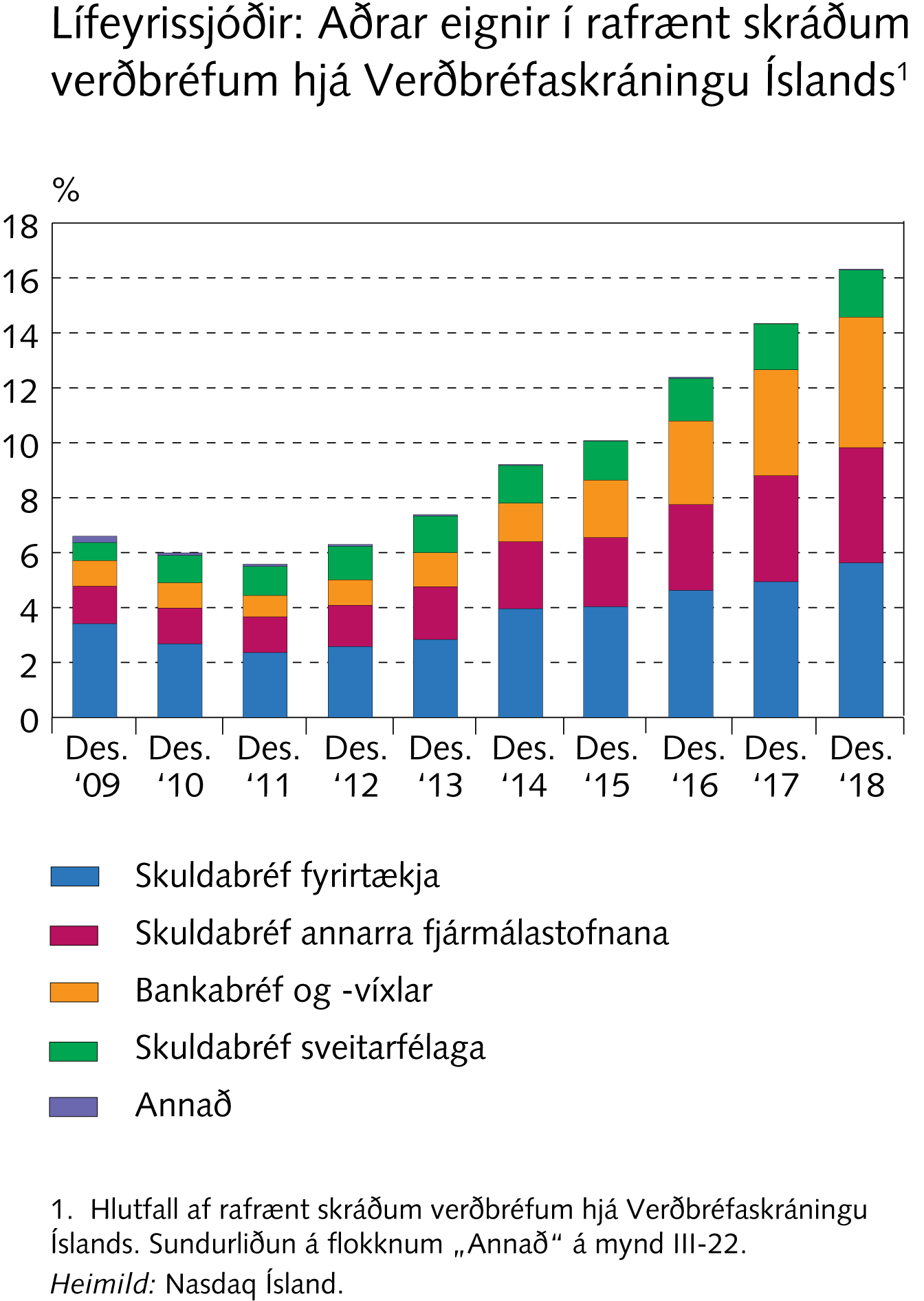 Rammagreinar
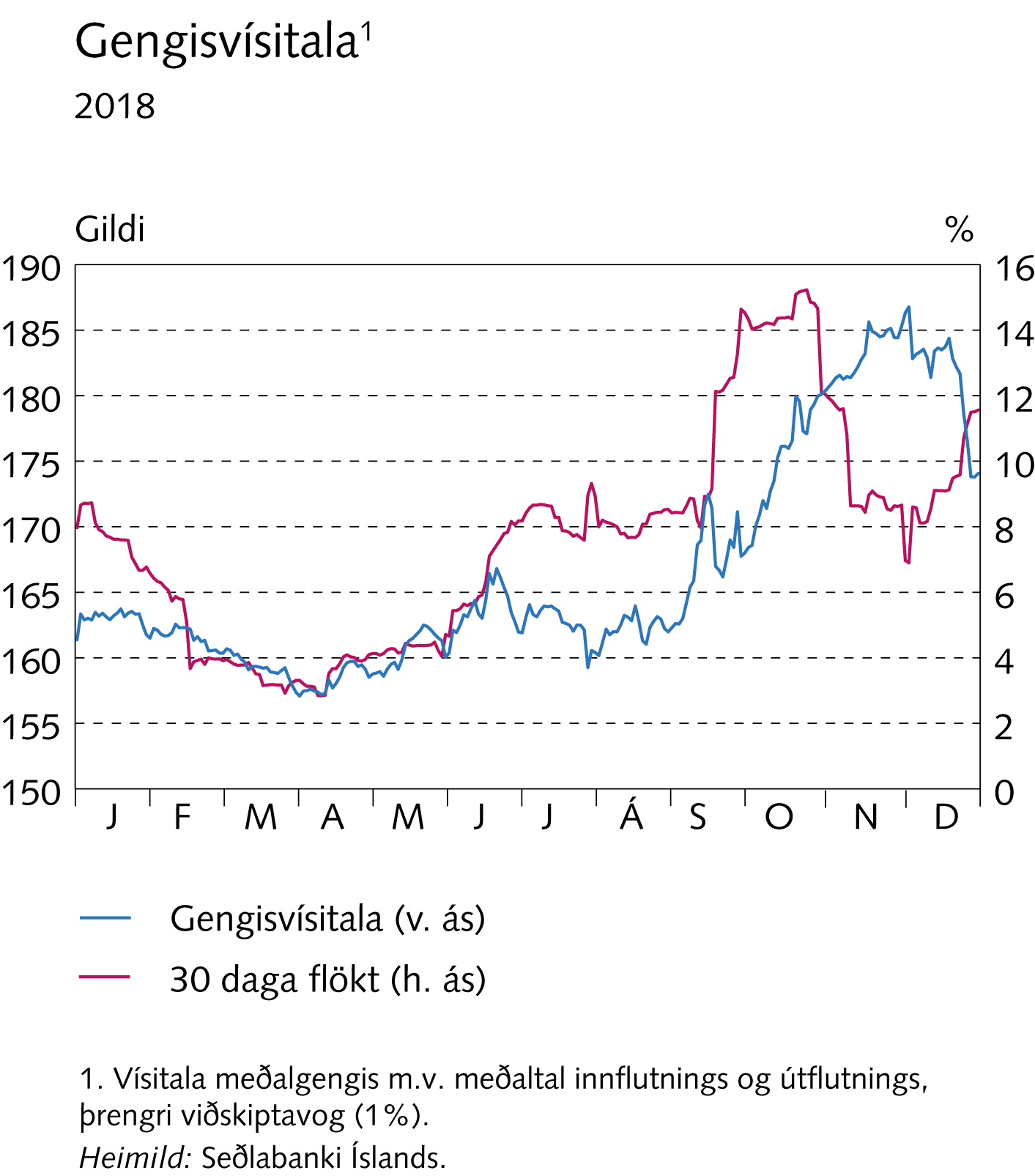 Rammagreinar
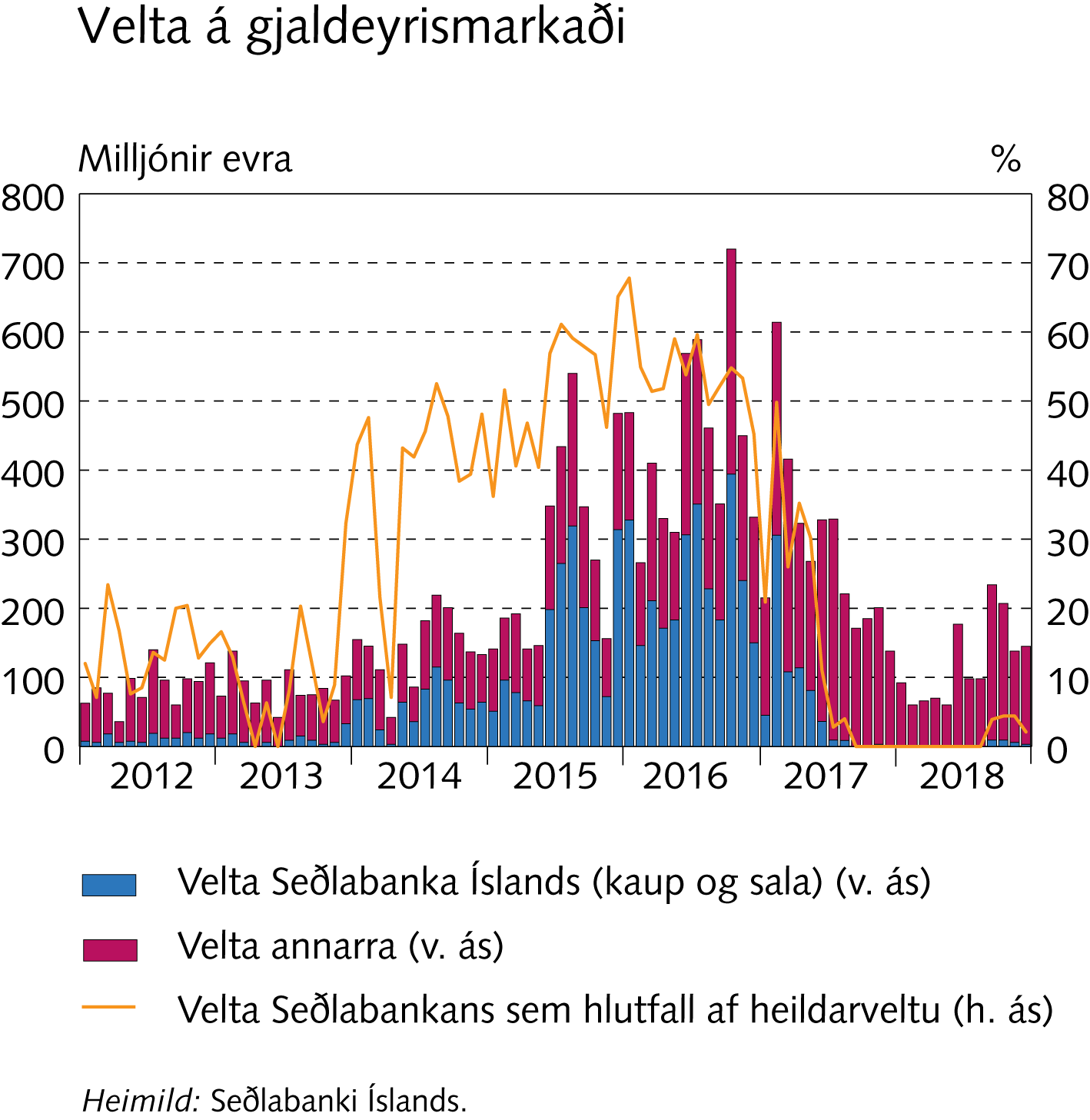 Rammagreinar
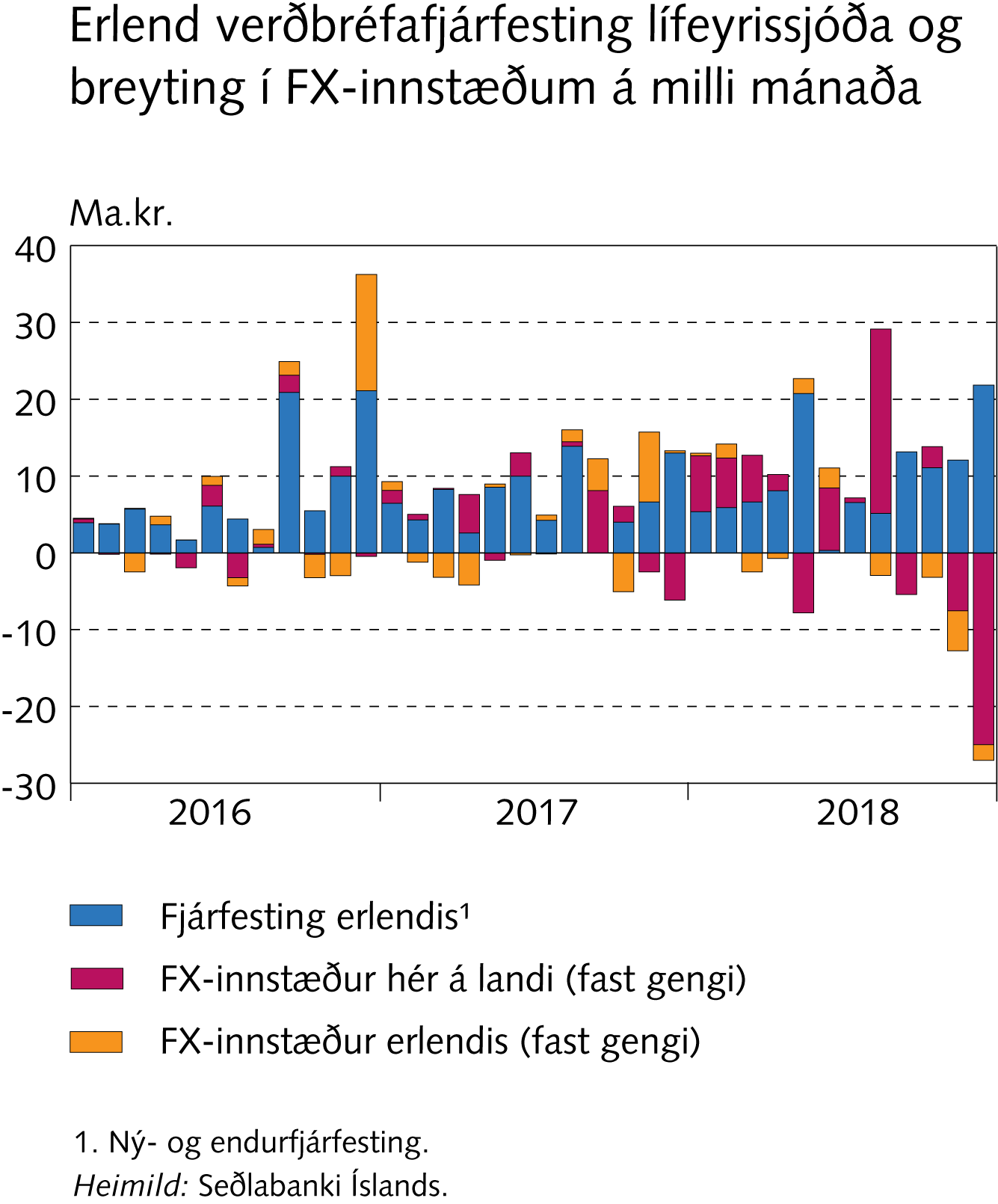 Rammagreinar
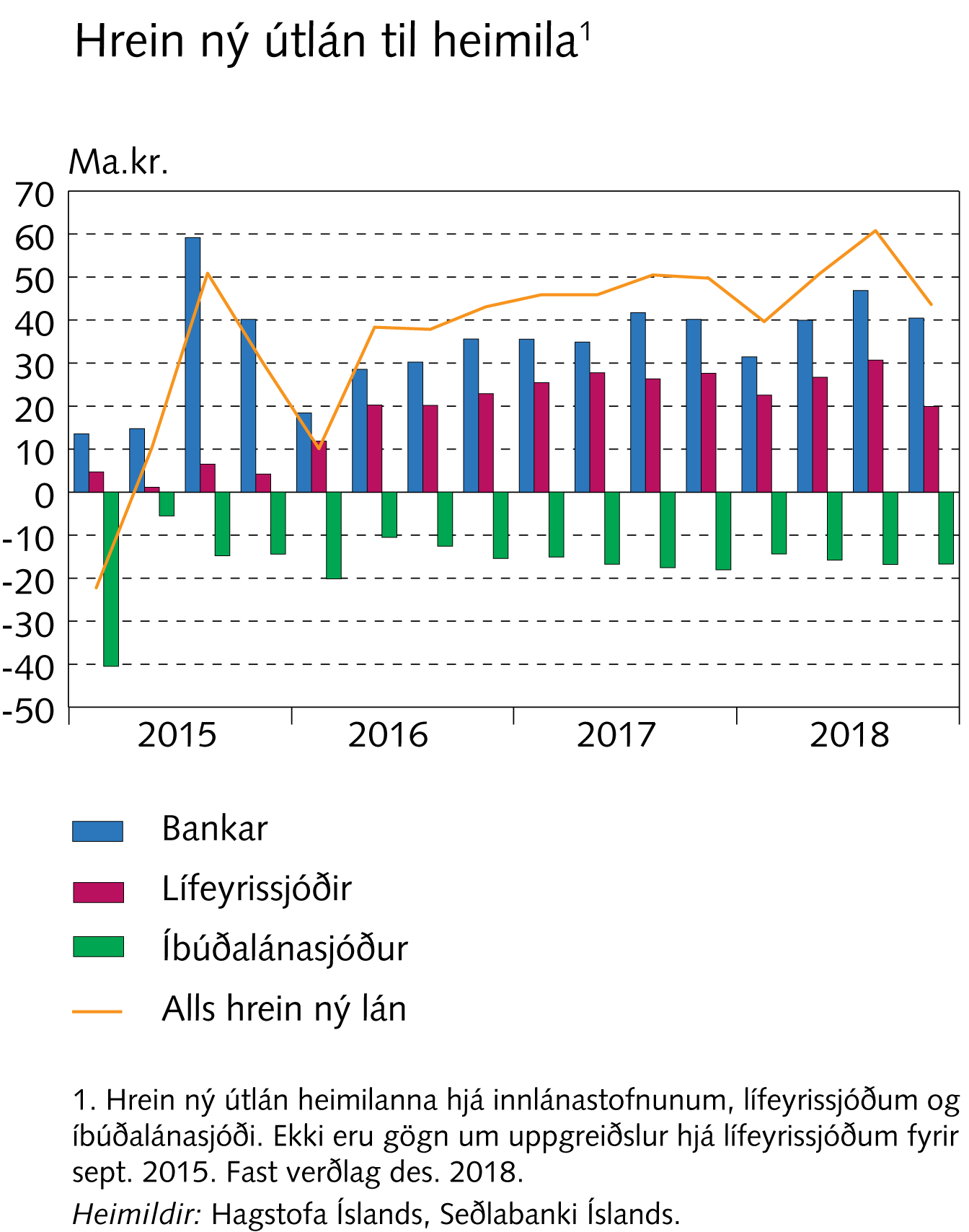 Rammagreinar
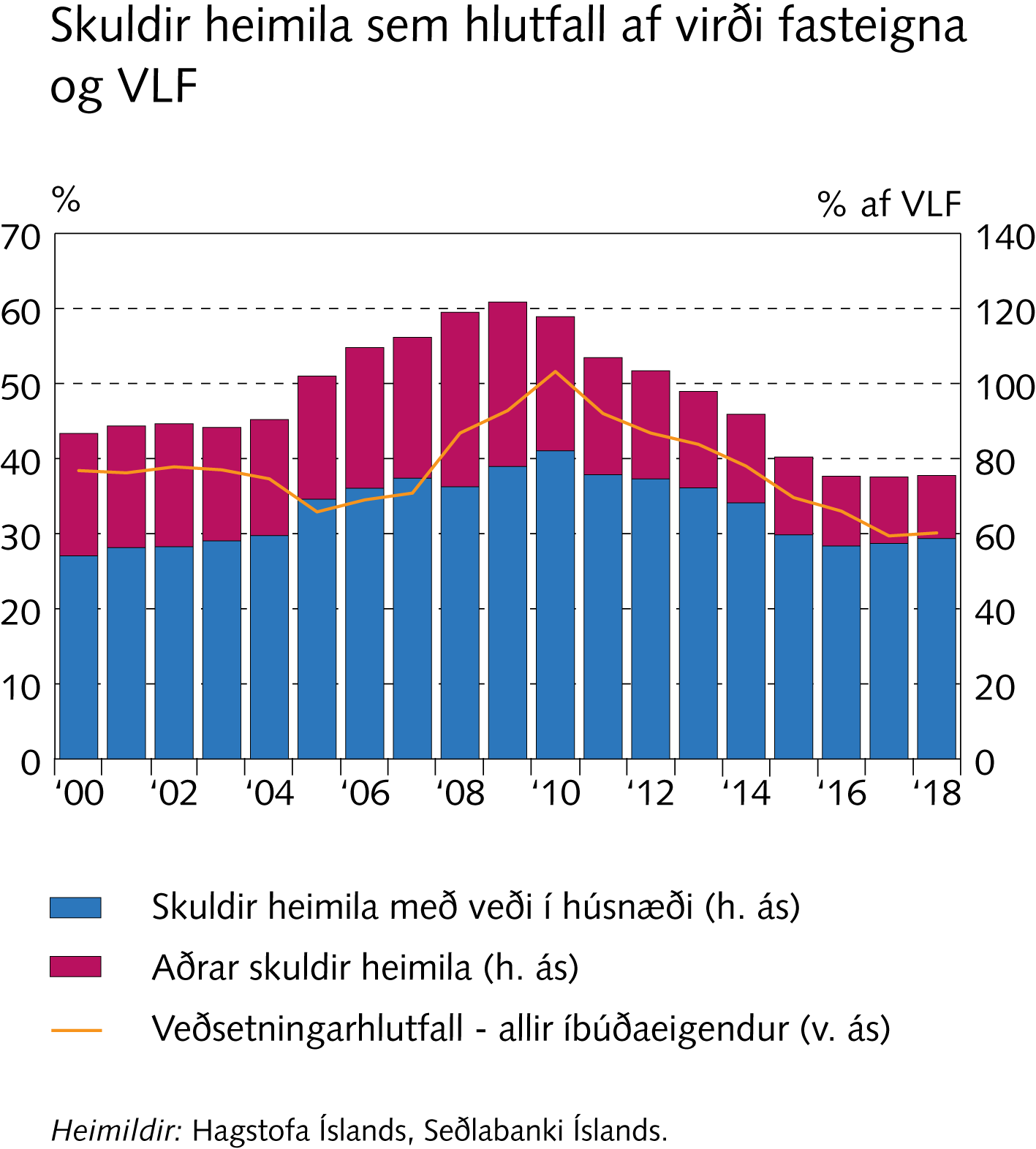 Rammagreinar
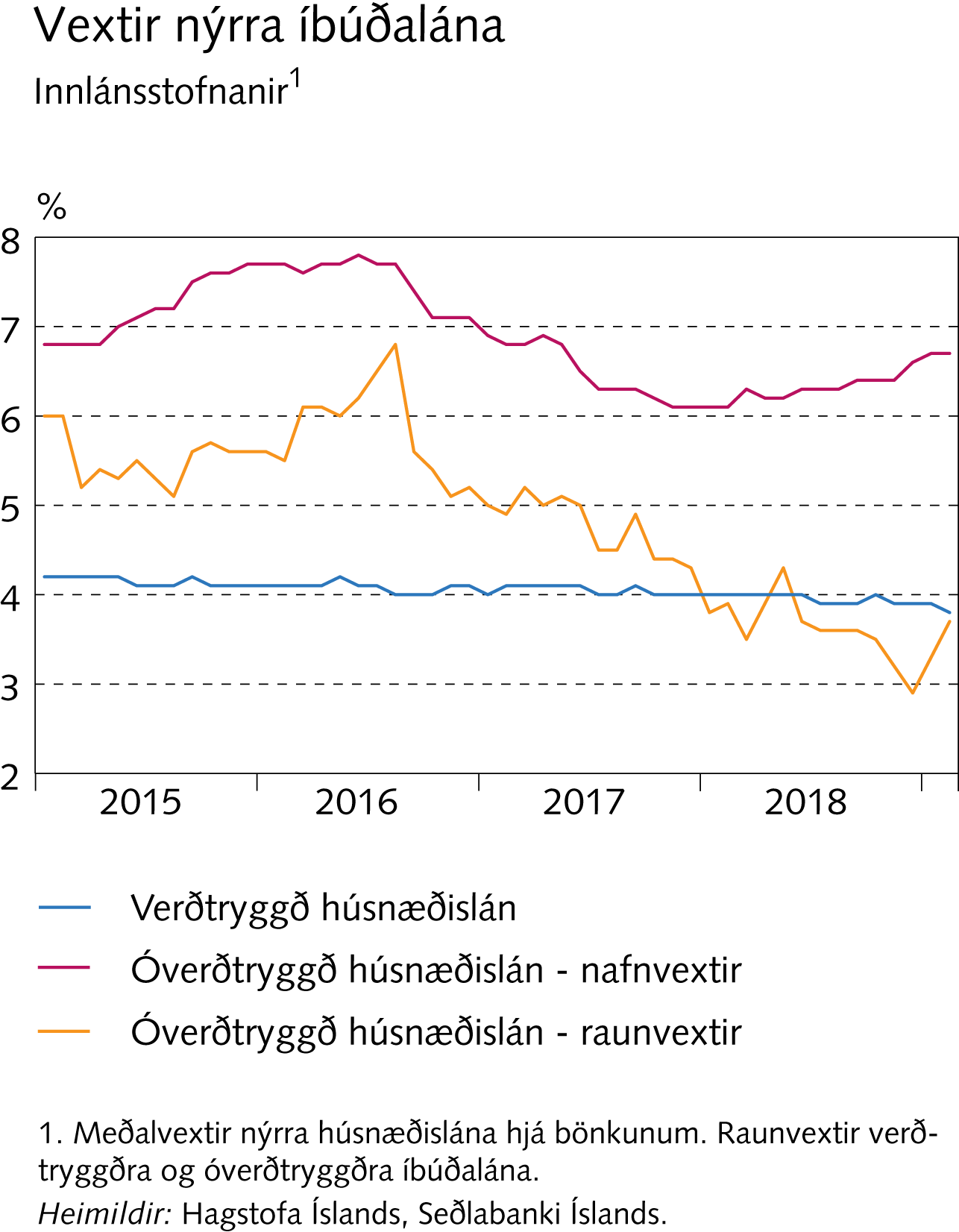 Rammagreinar
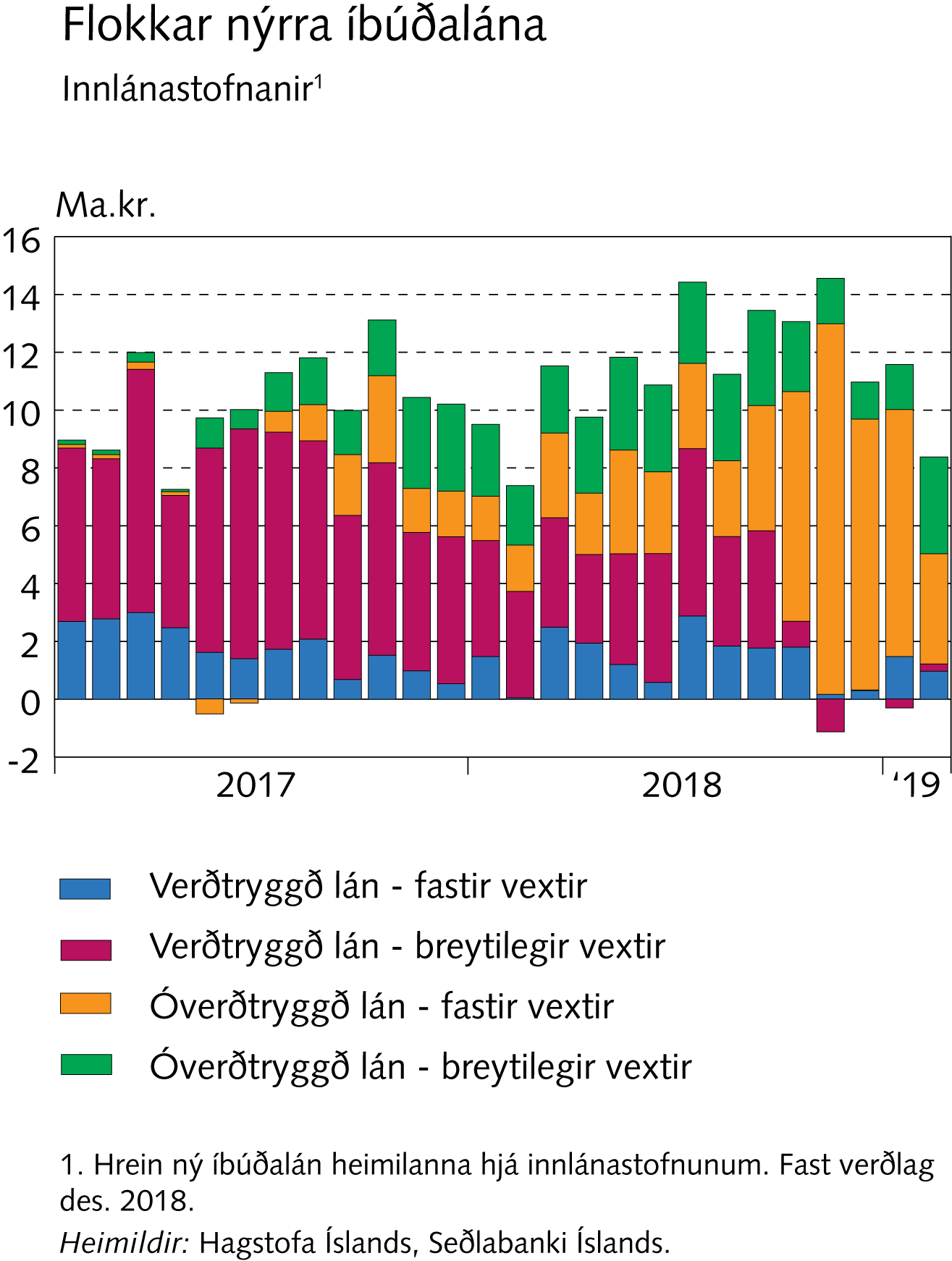 Rammagreinar
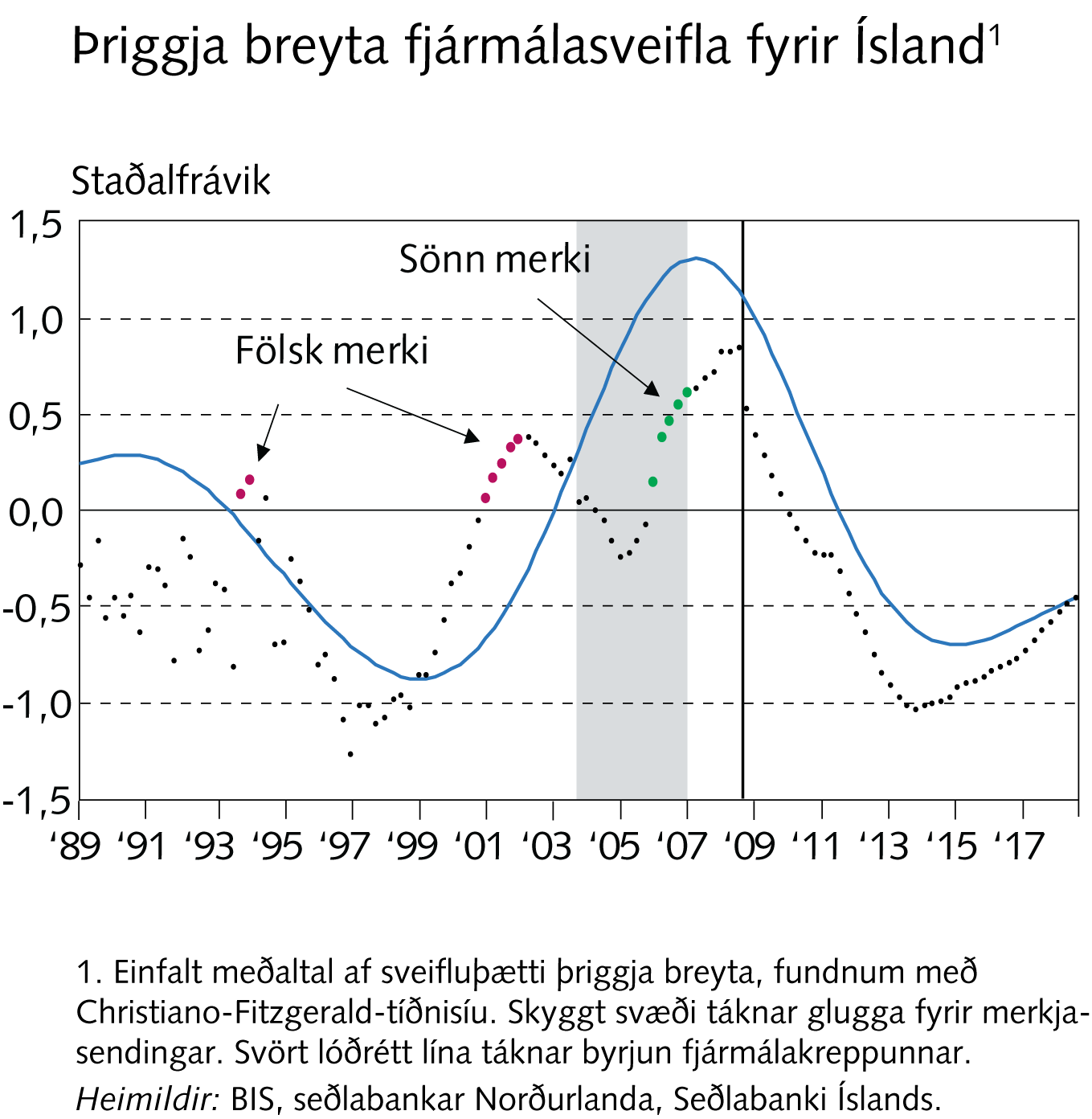 Rammagreinar
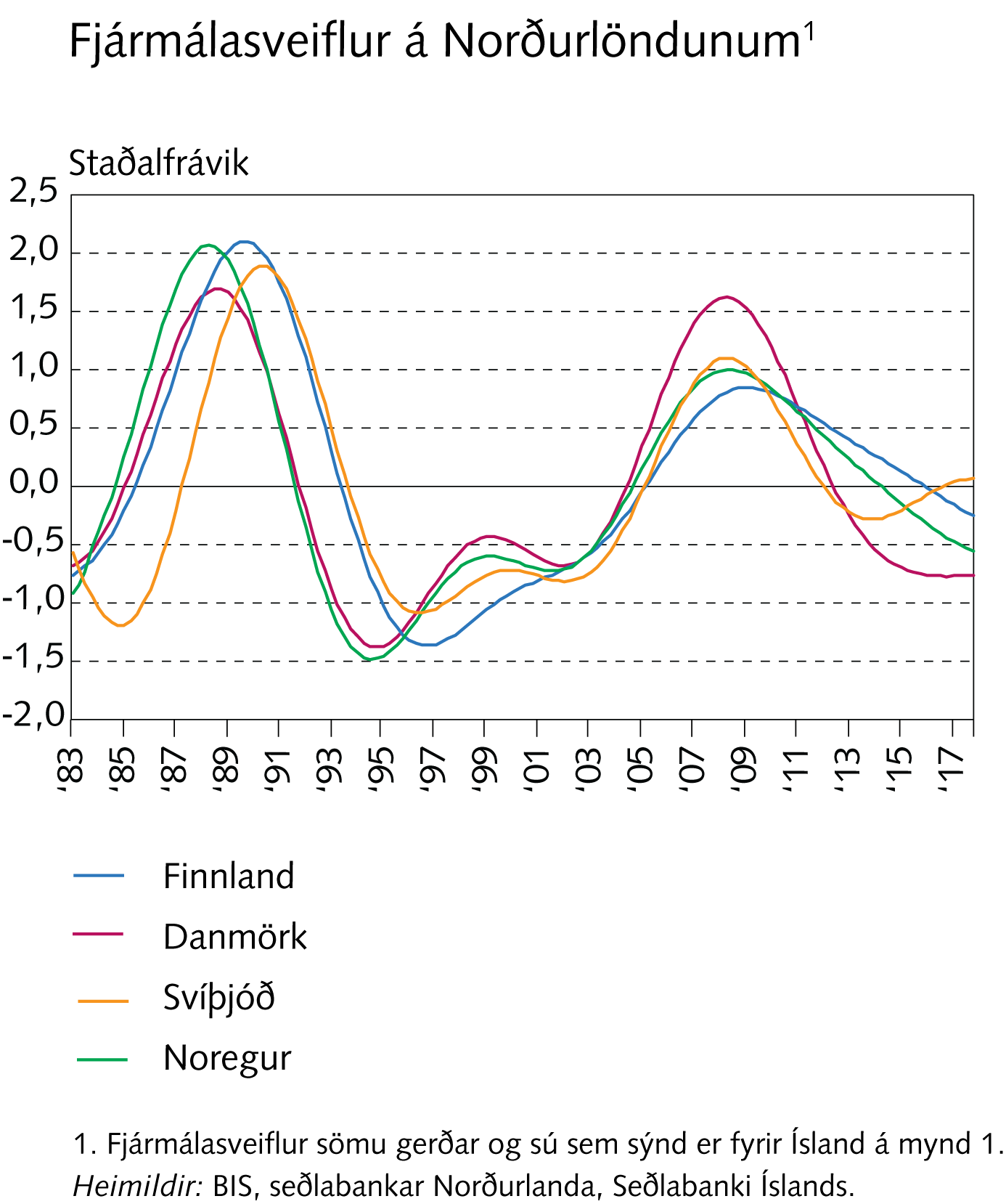 Rammagreinar
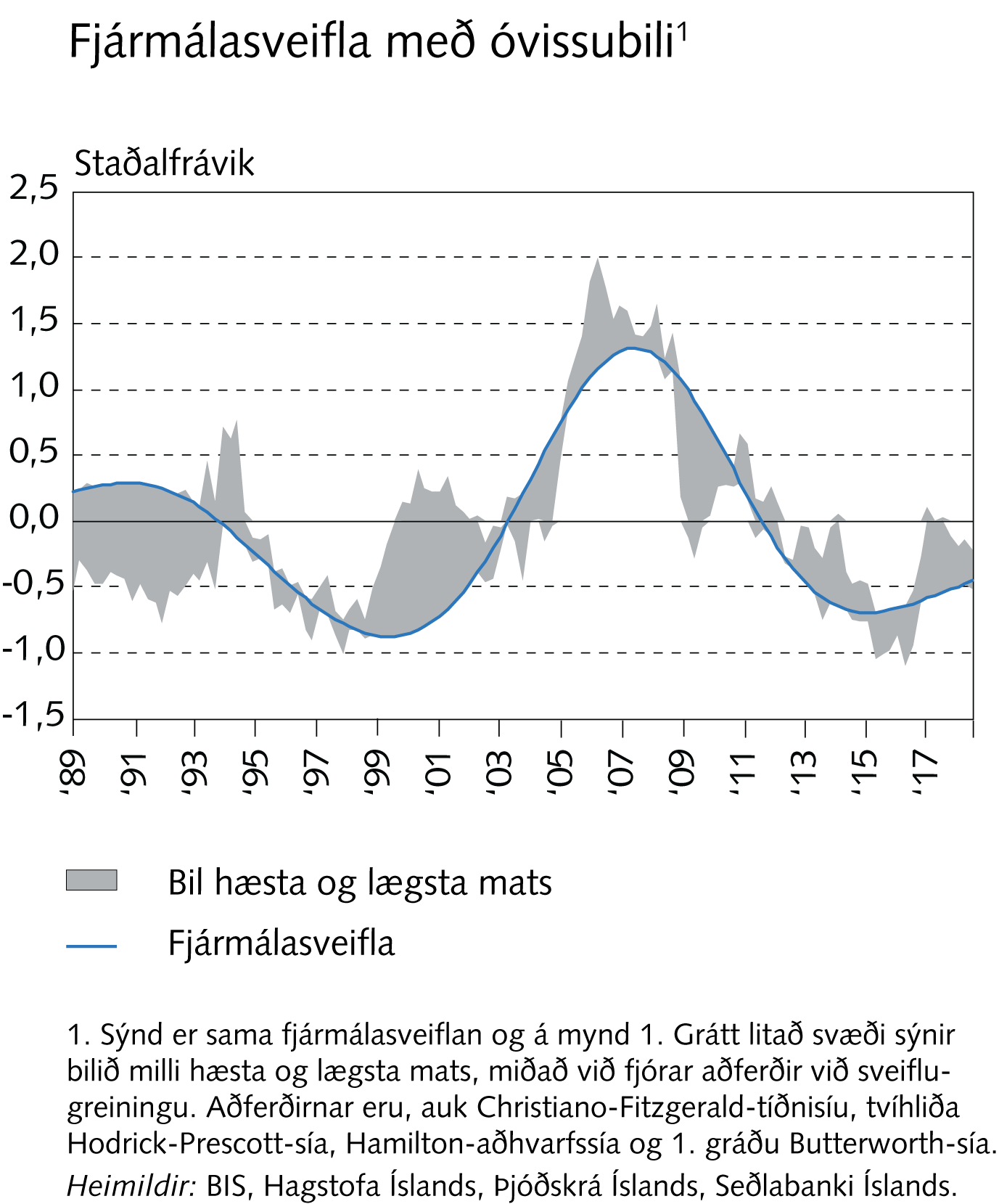 Rammagreinar
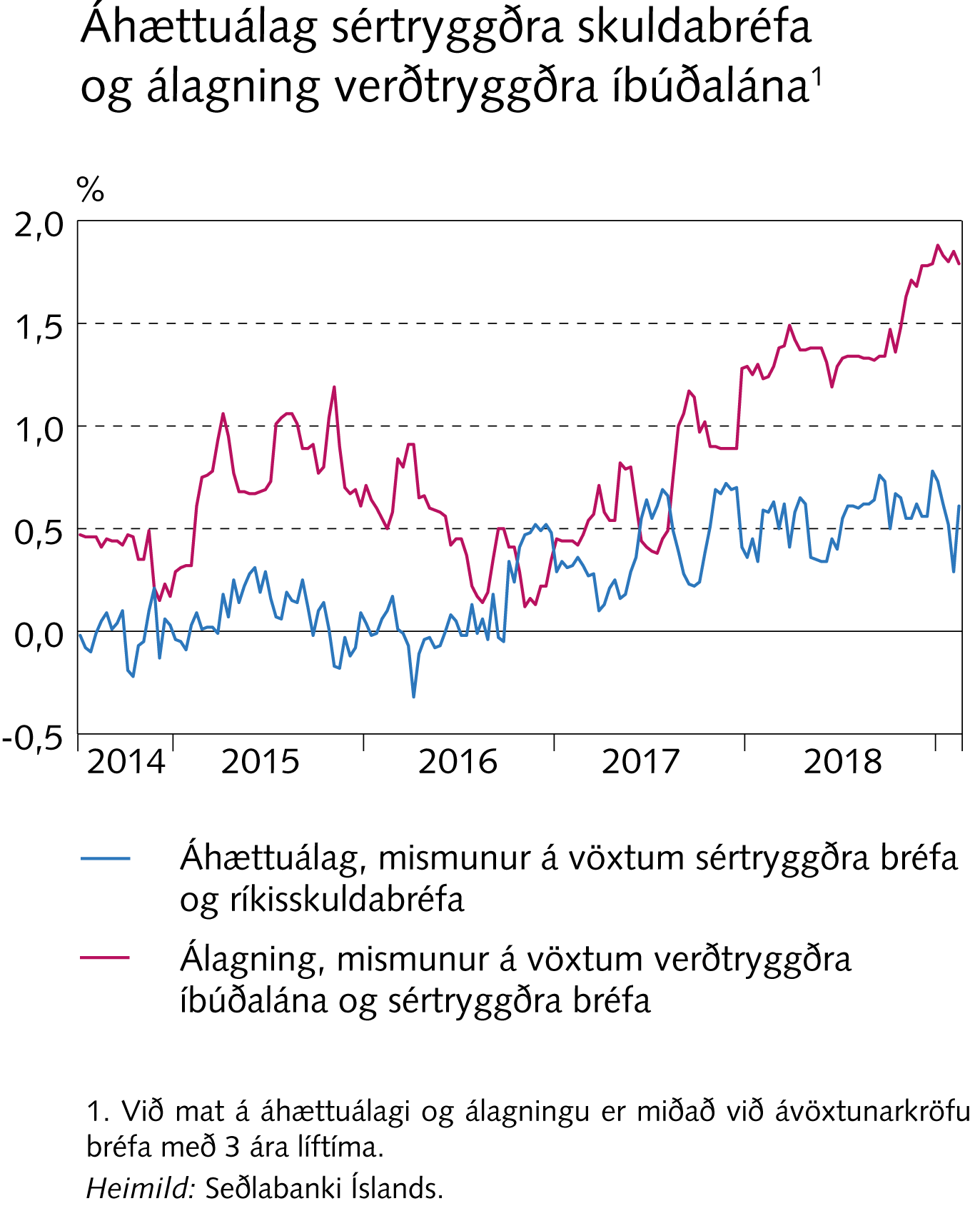 Rammagreinar
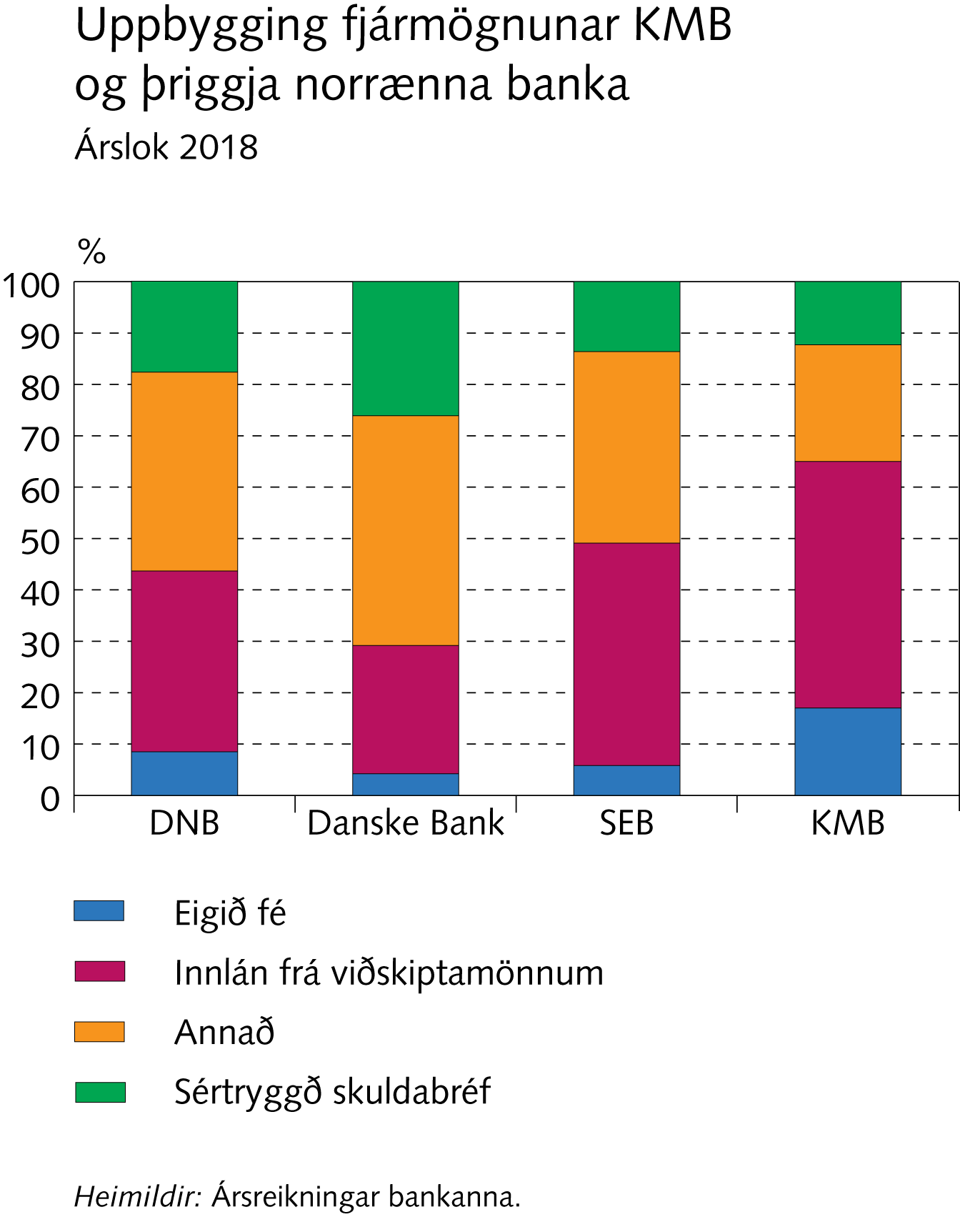 Rammagreinar
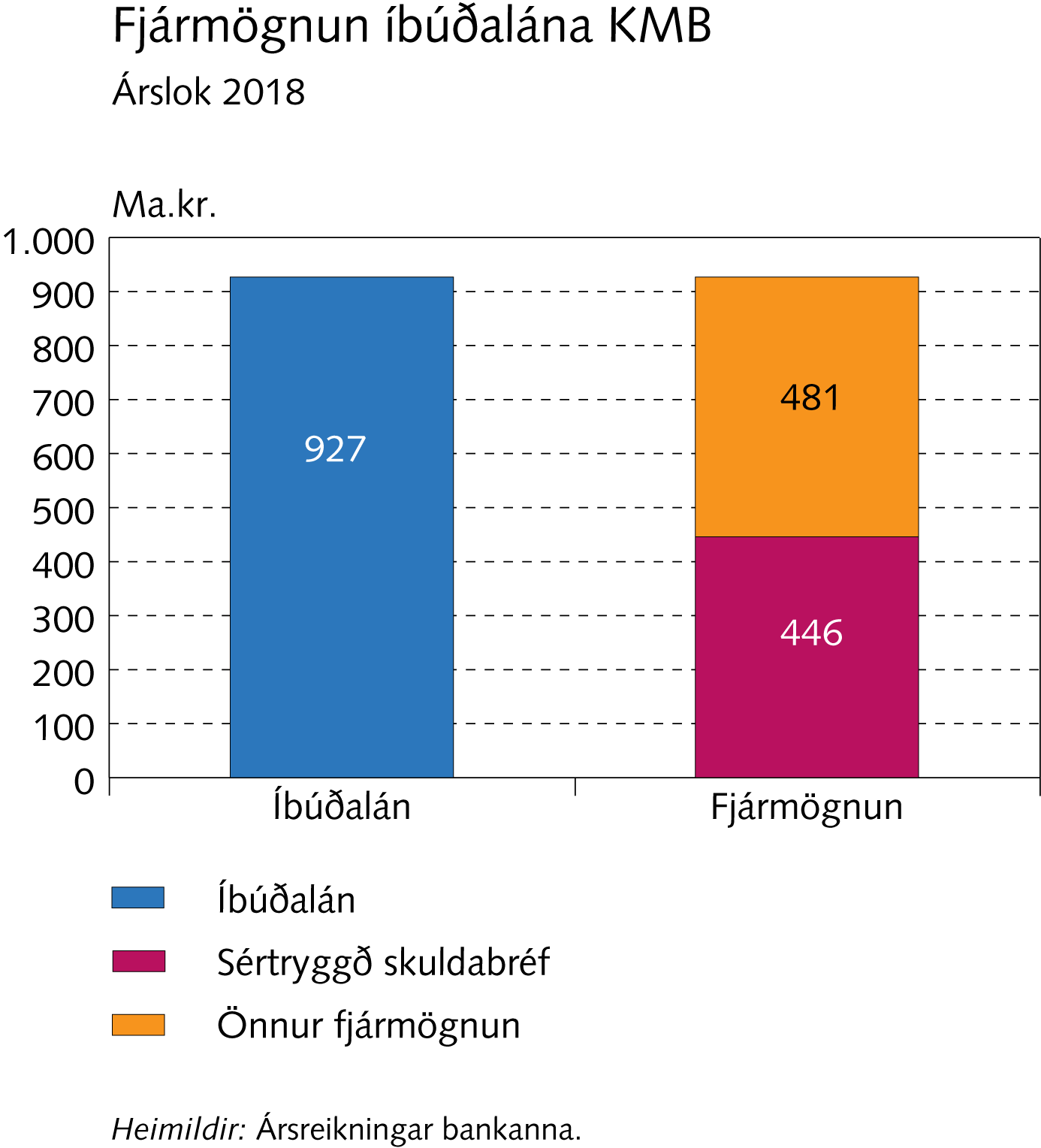 Rammagreinar
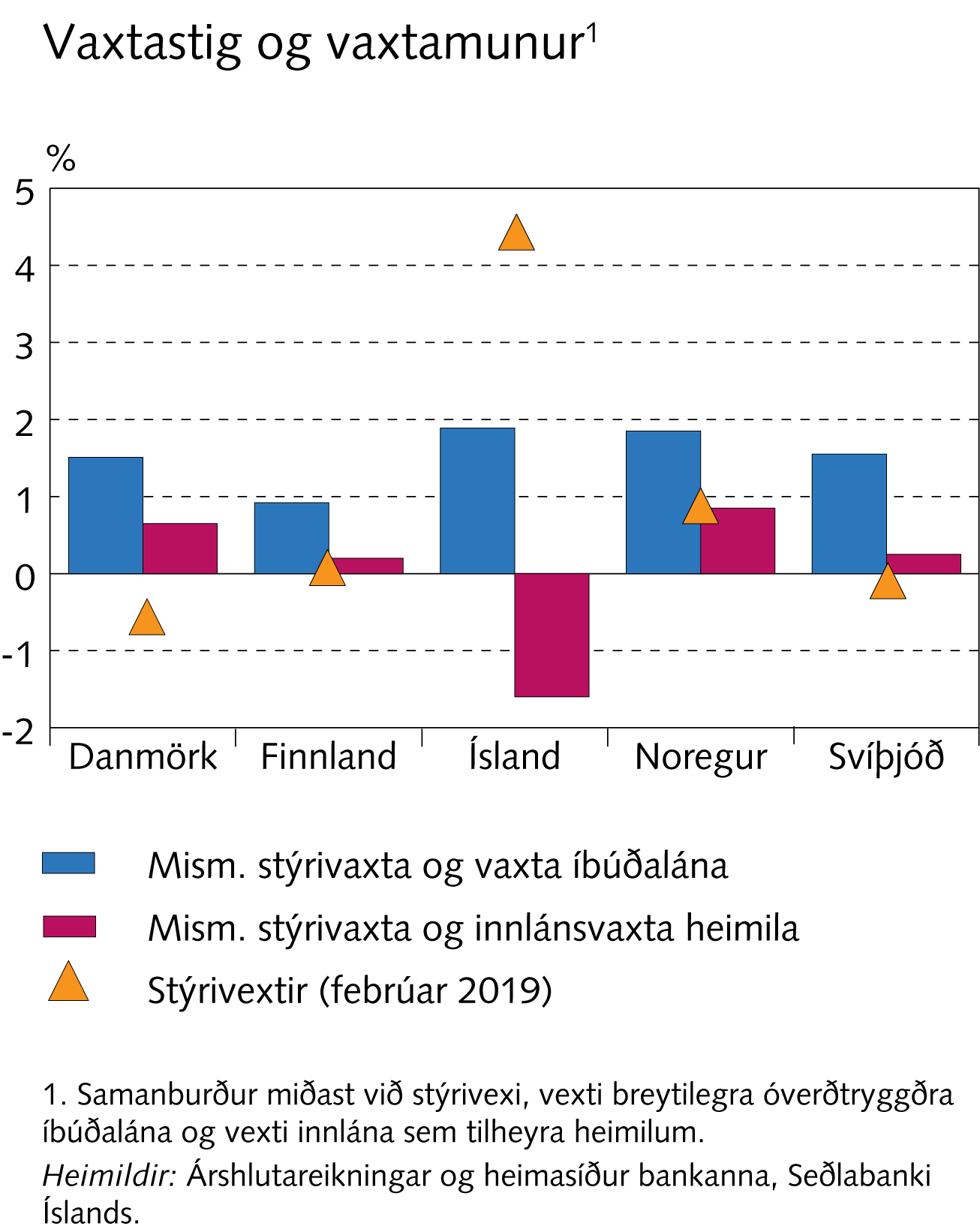 Viðauki I
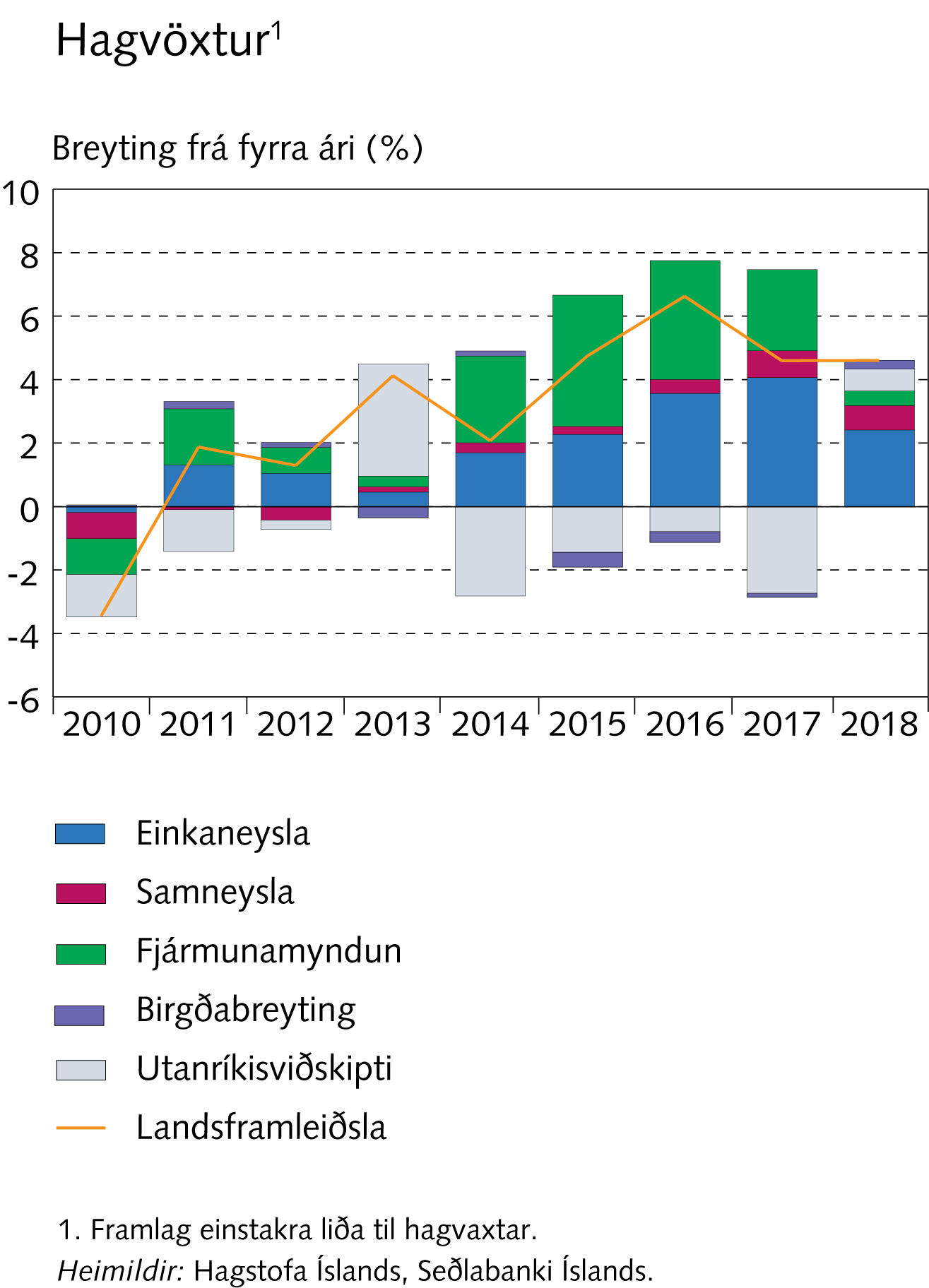 Viðauki I
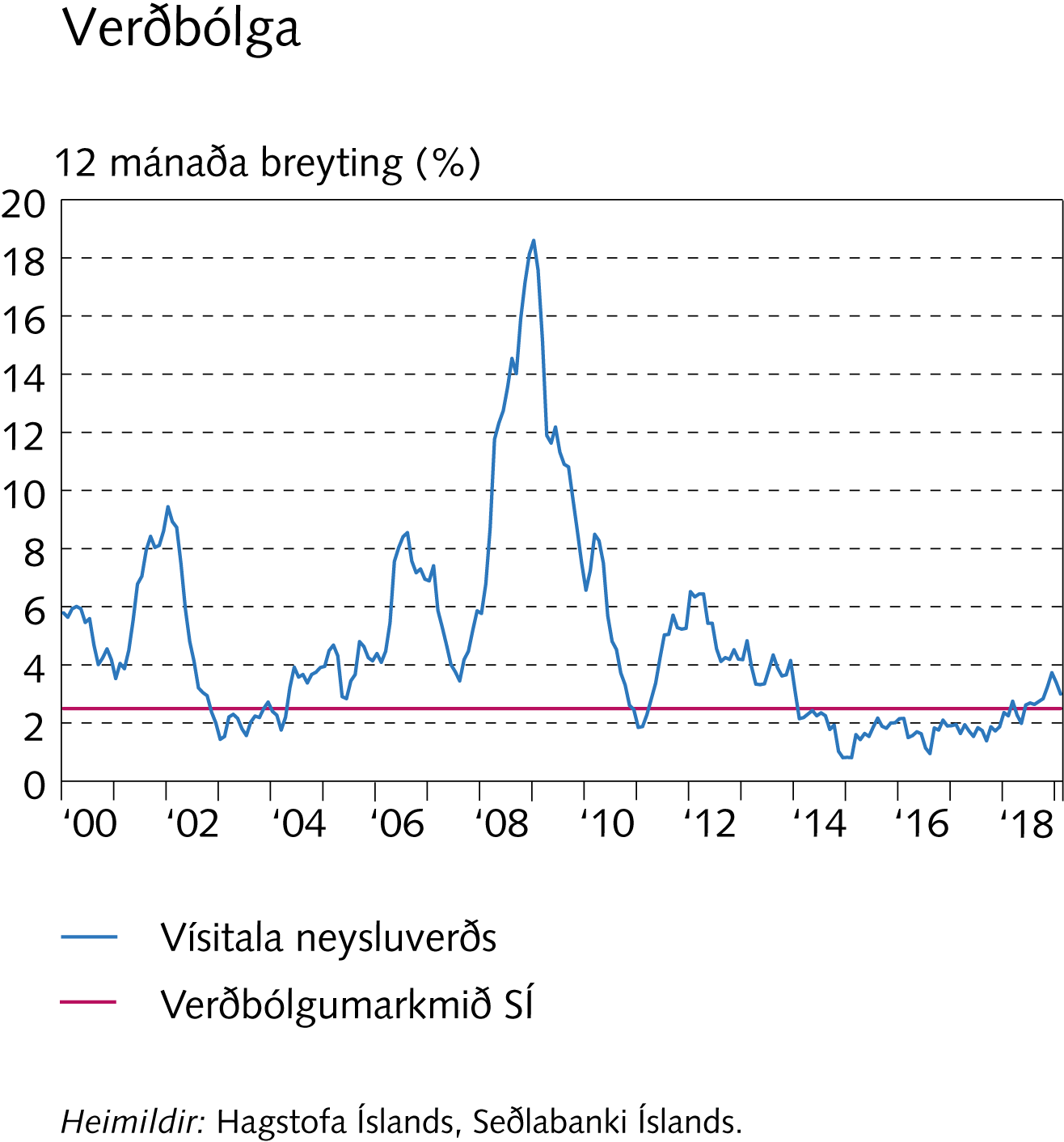 Viðauki I
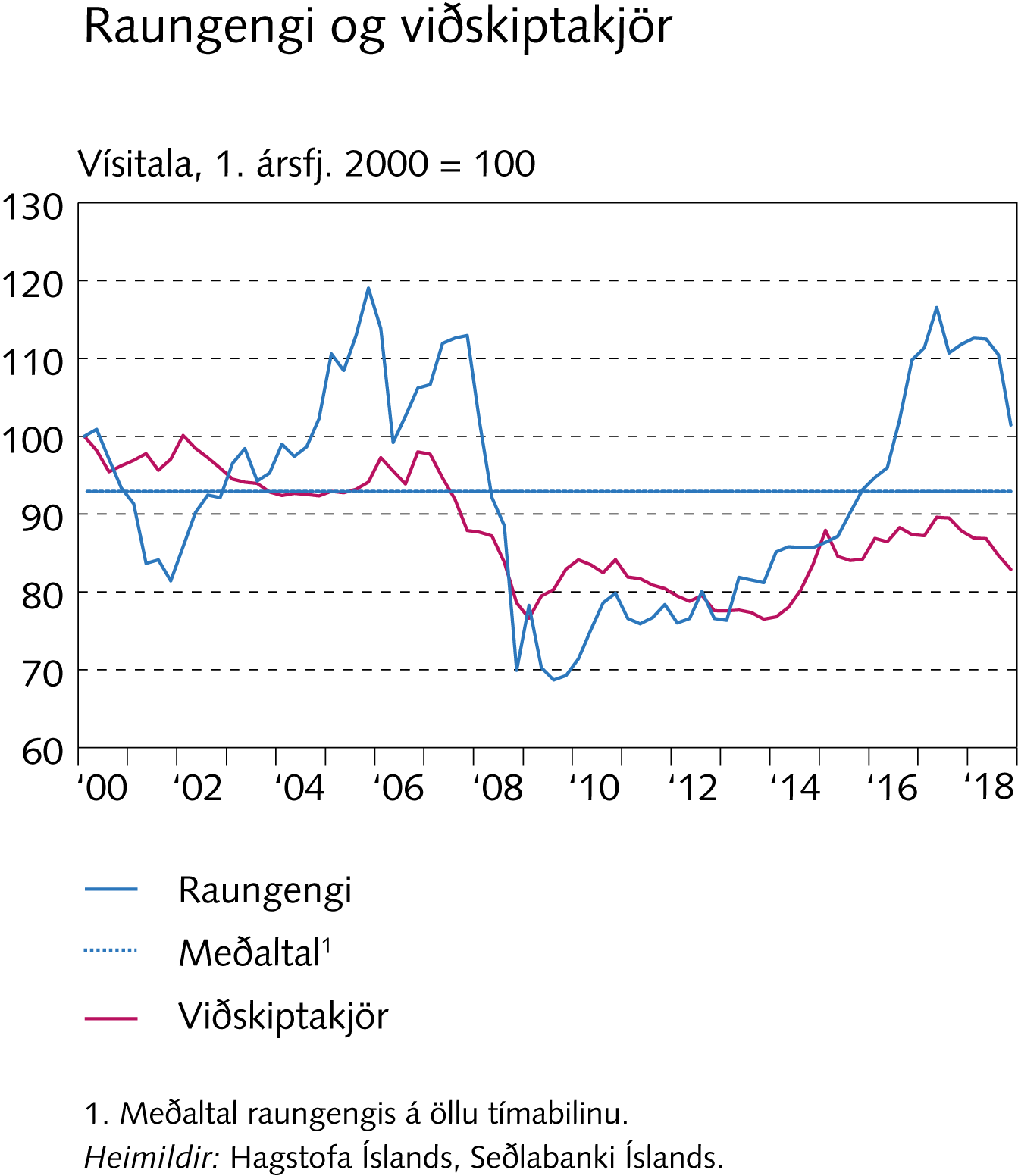 Viðauki I
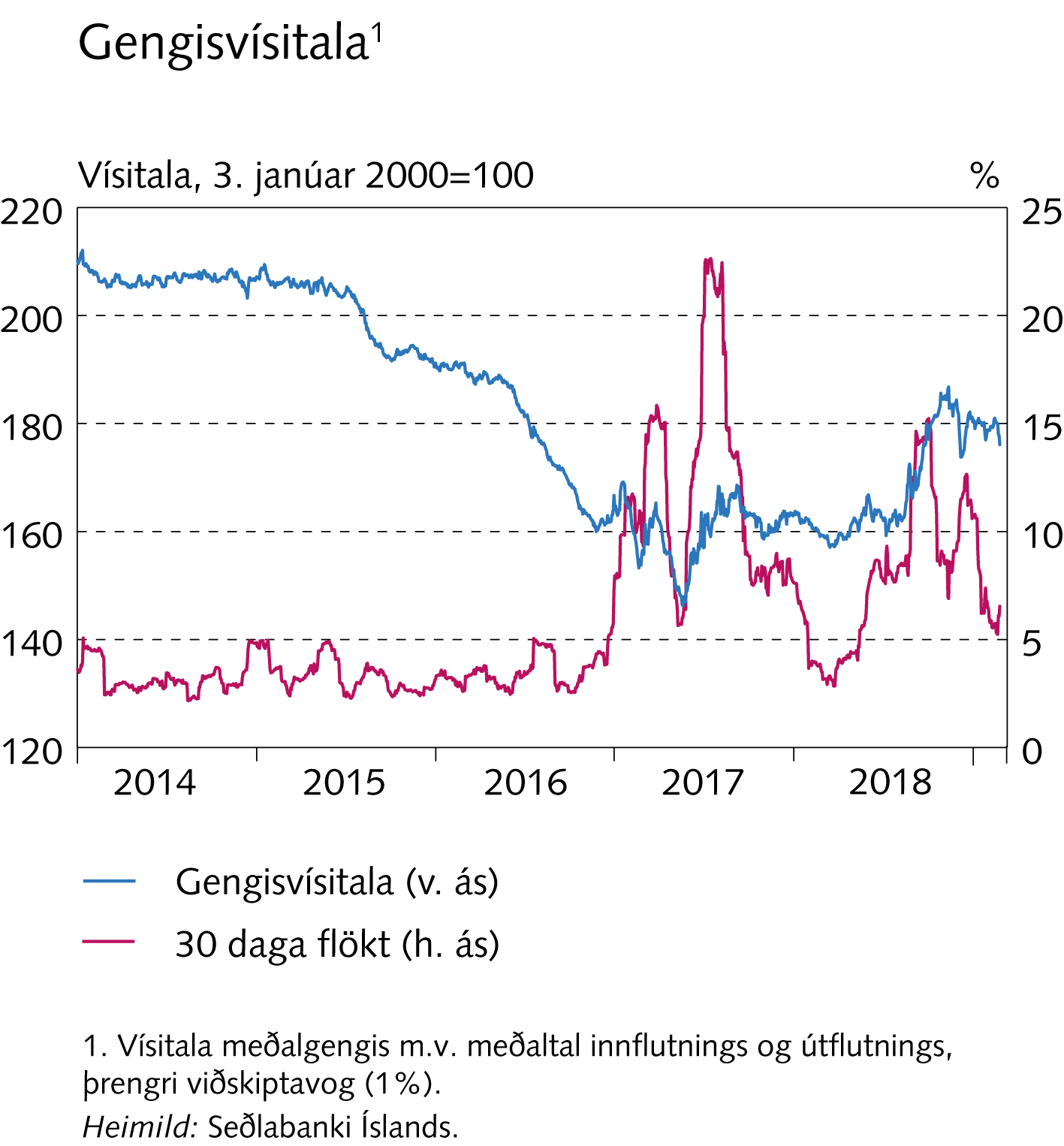 Viðauki I
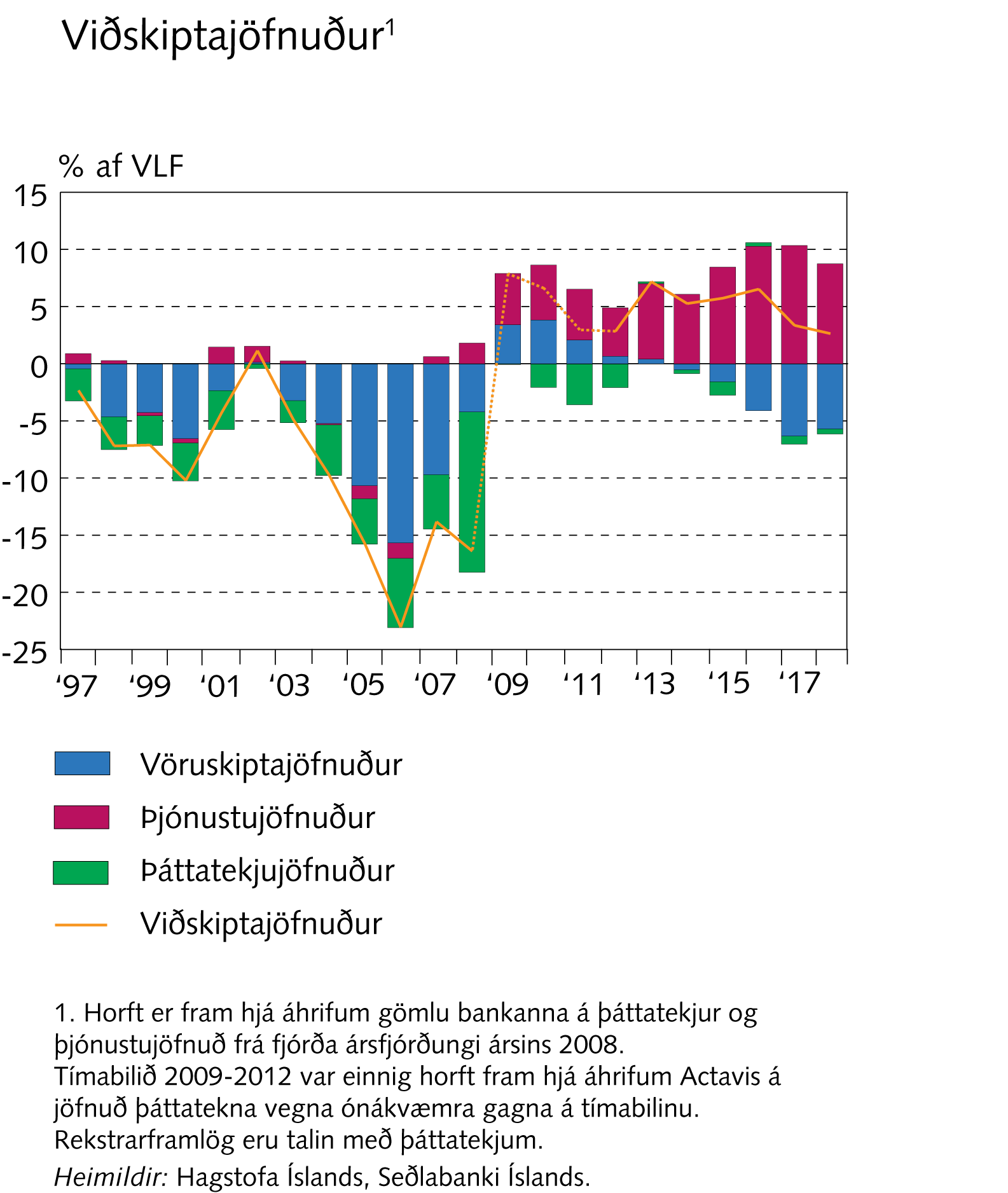 Viðauki I
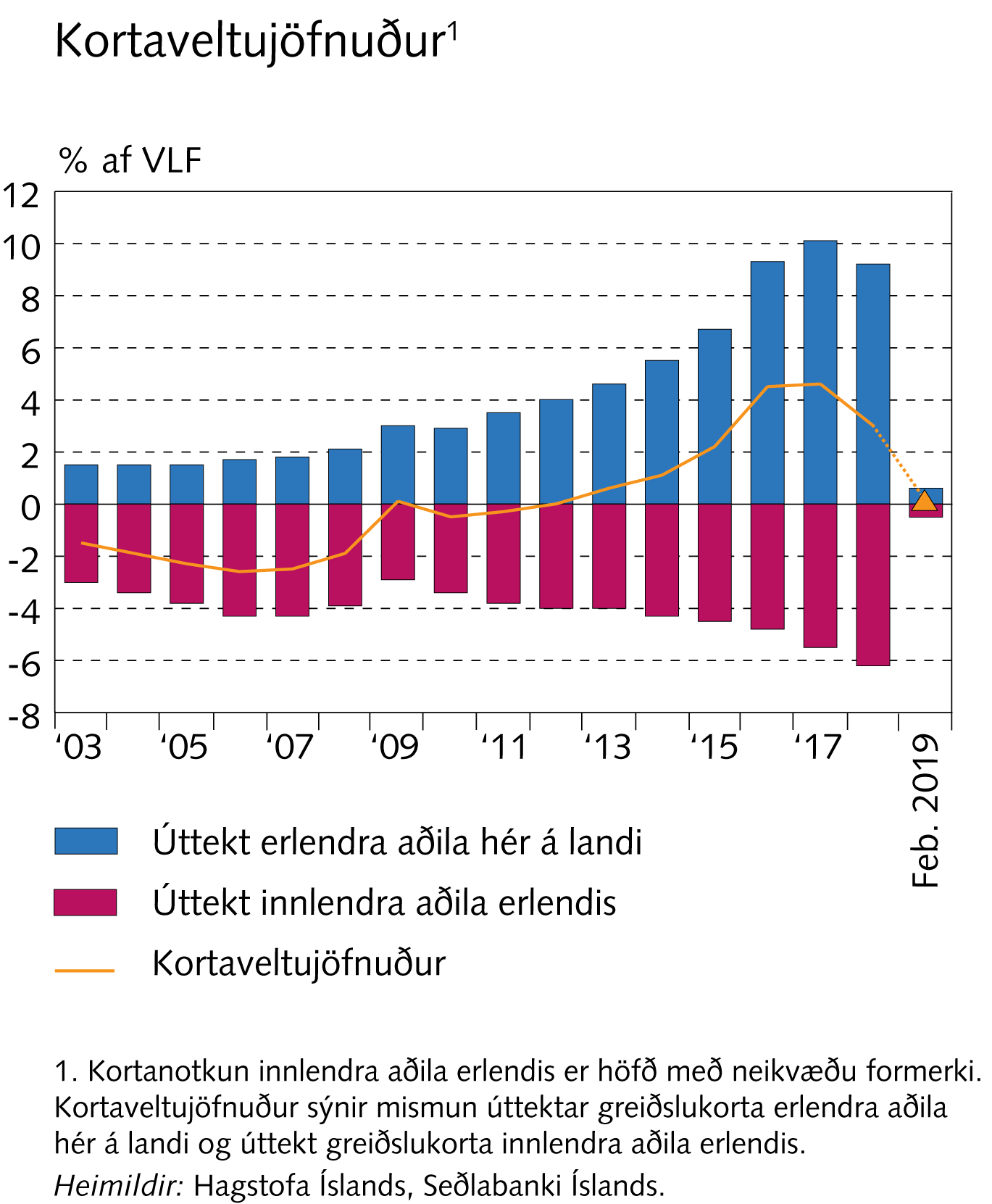 Viðauki I
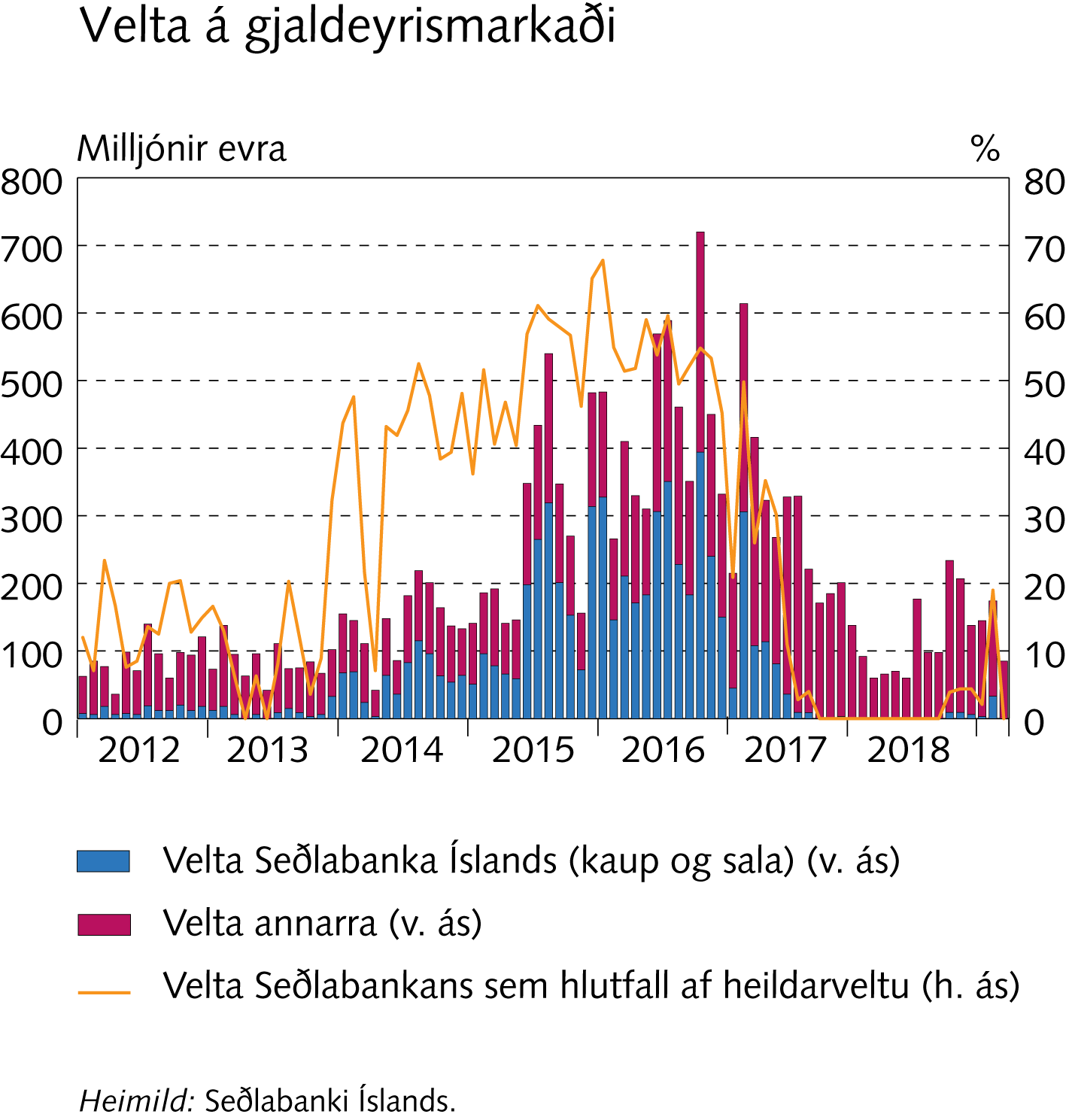 Viðauki I
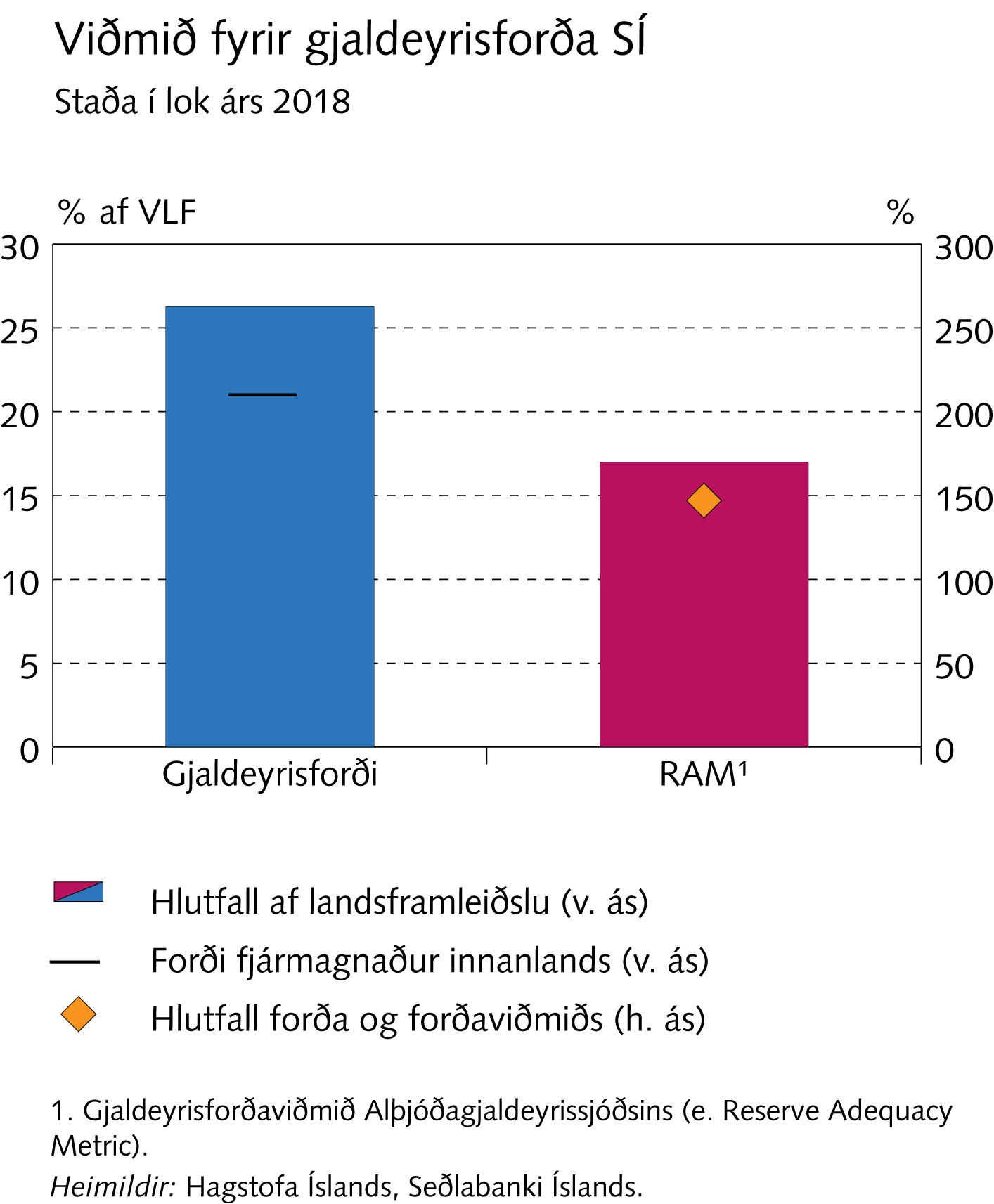 Viðauki I
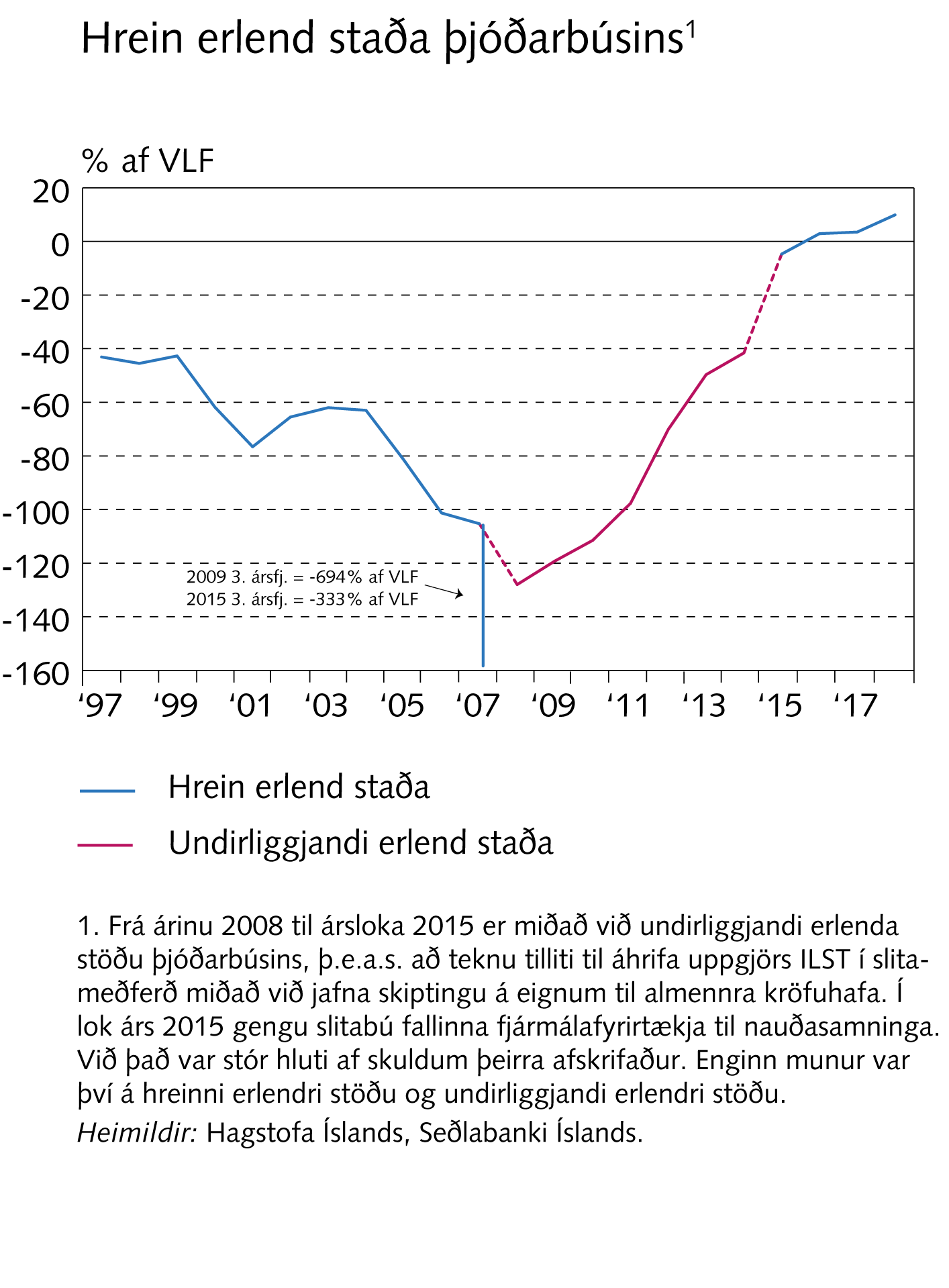 Viðauki I
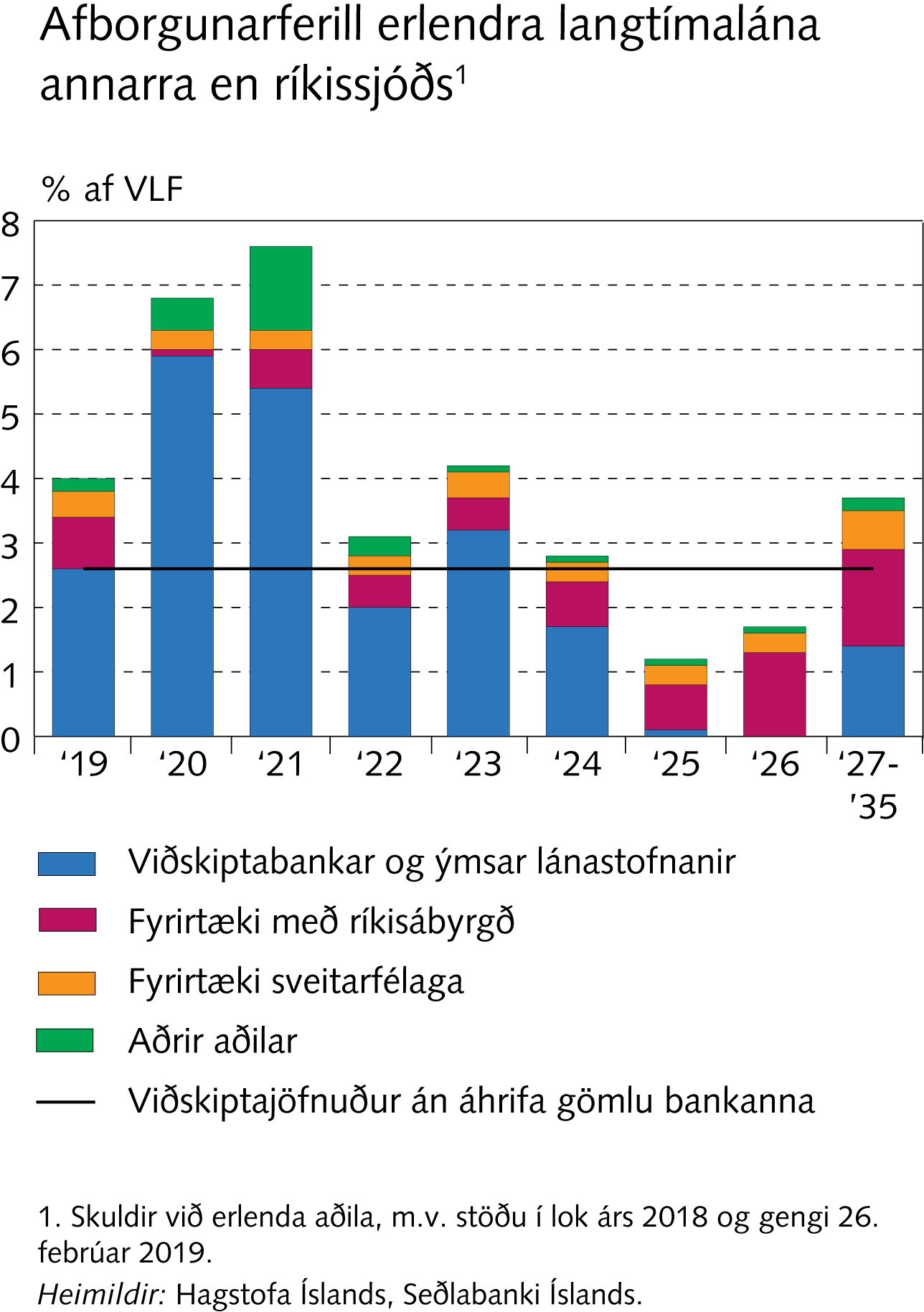 Viðauki I
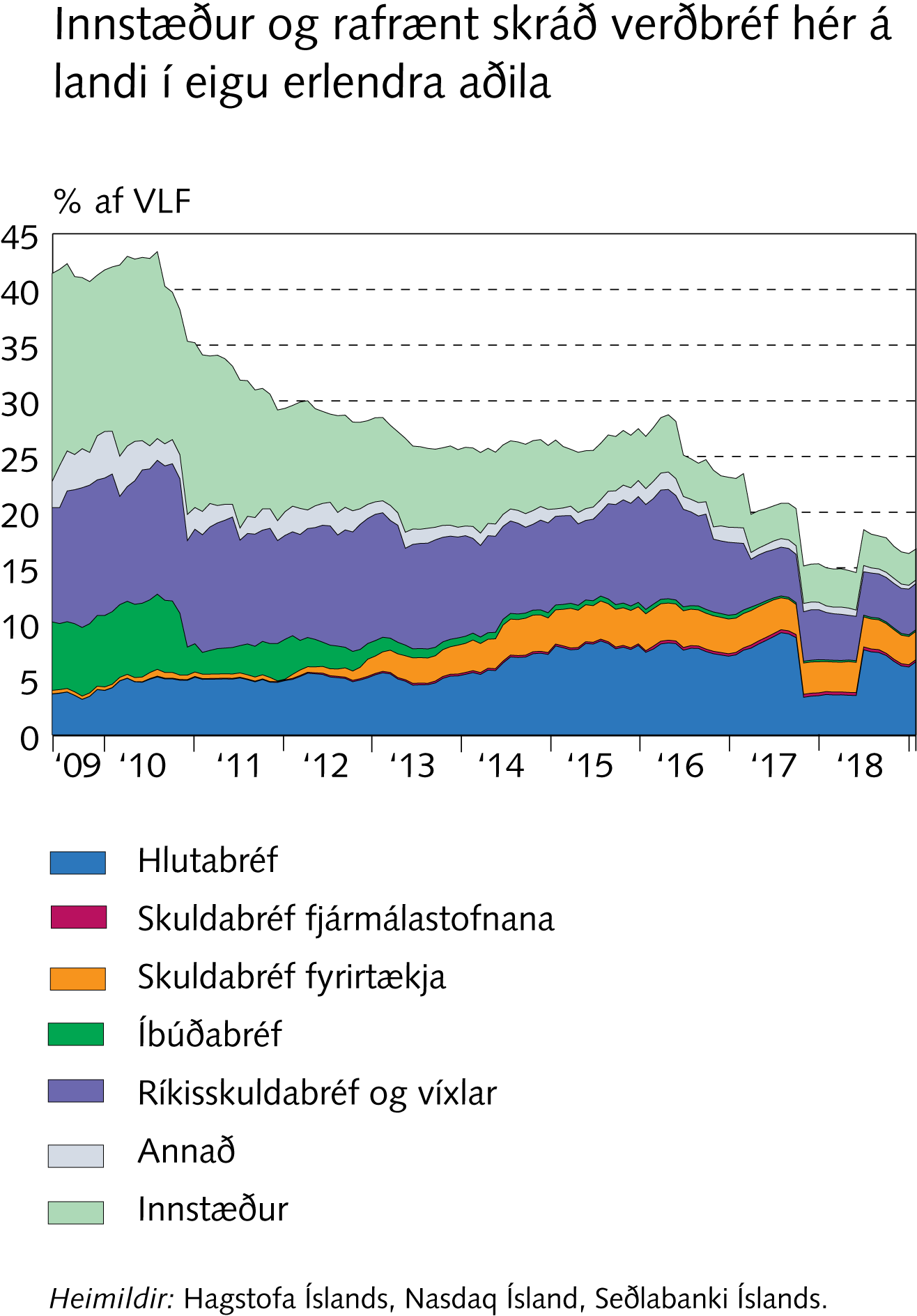 Viðauki I
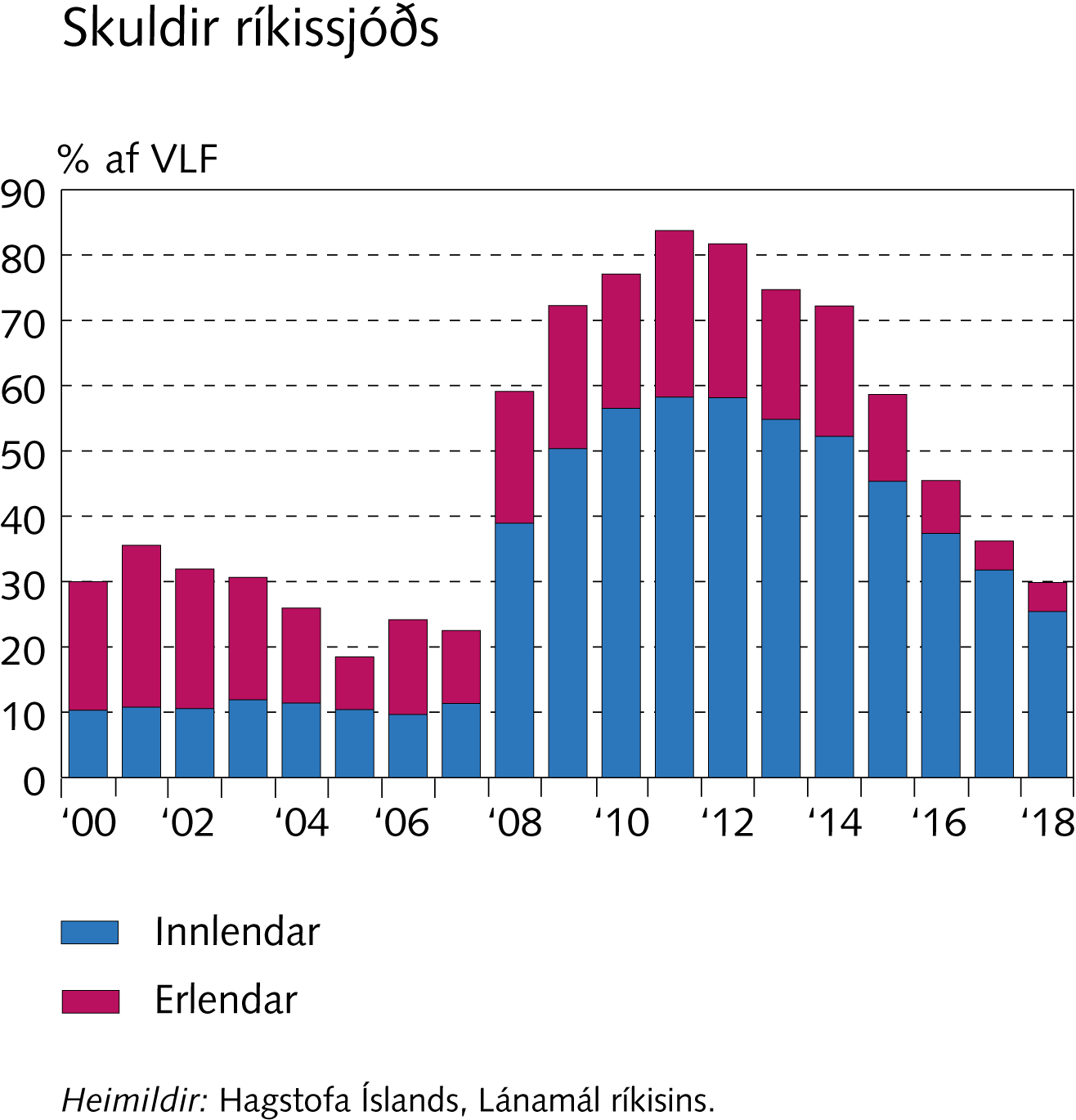 Viðauki I
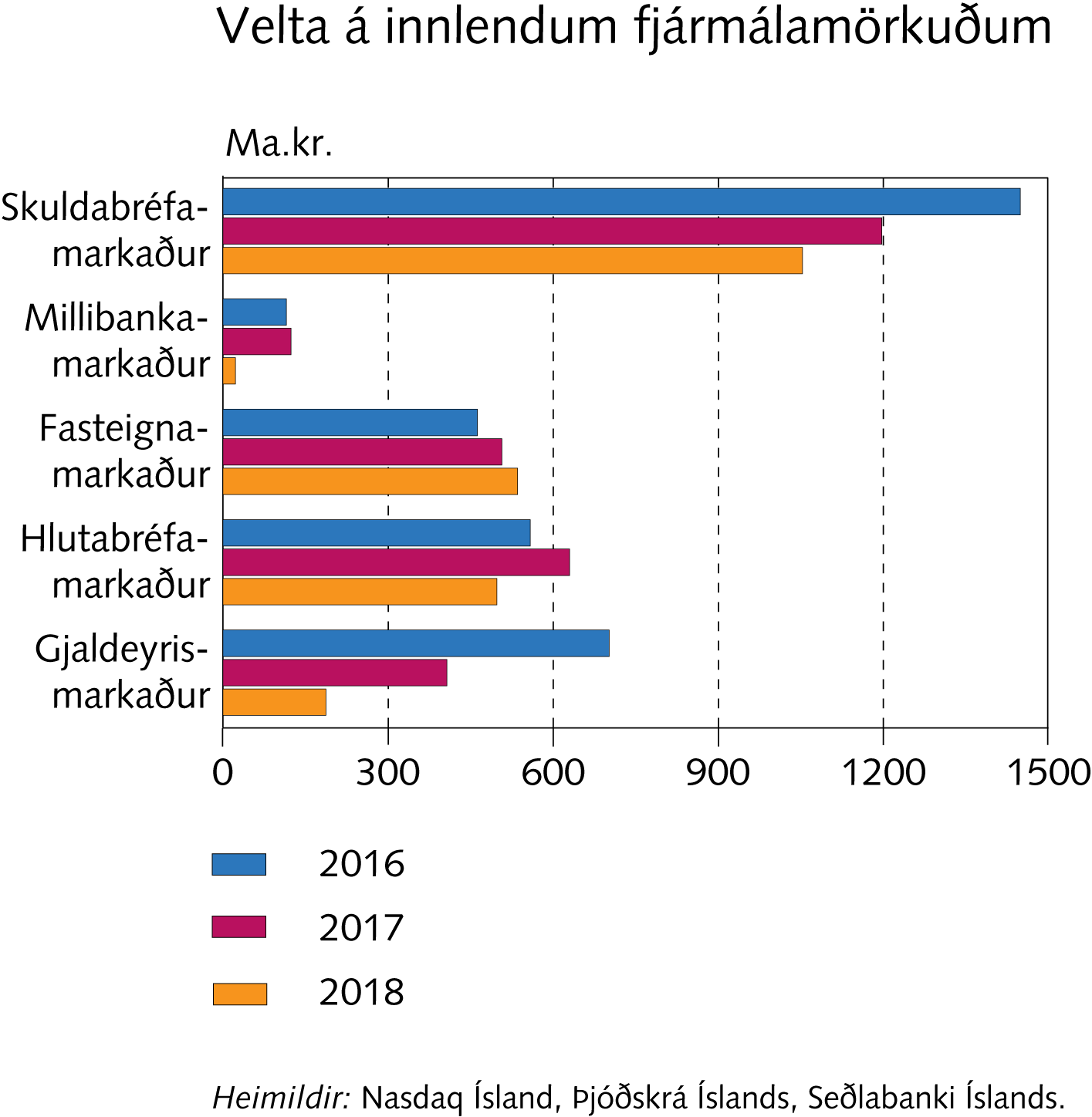 Viðauki I
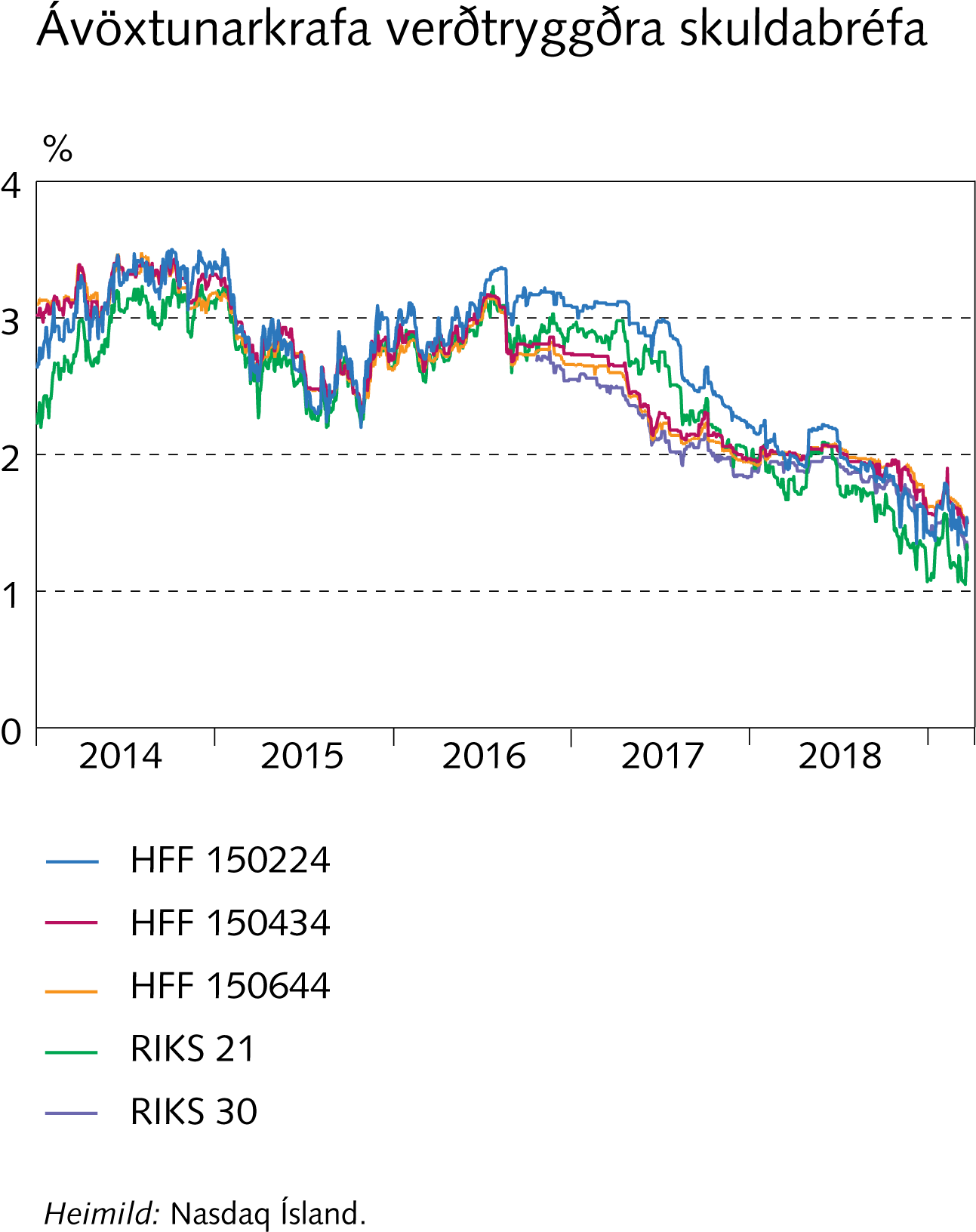 Viðauki I
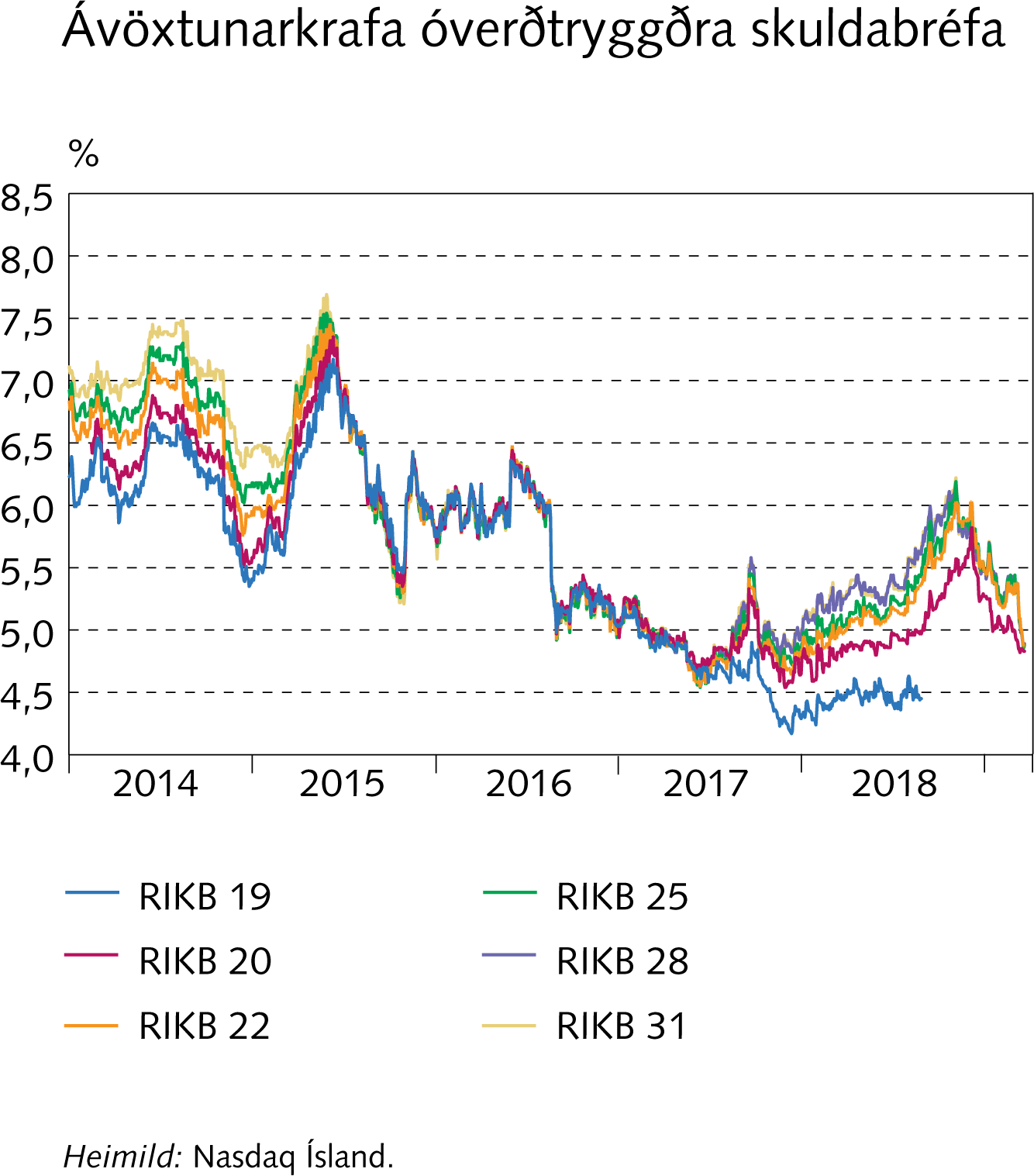 Viðauki I
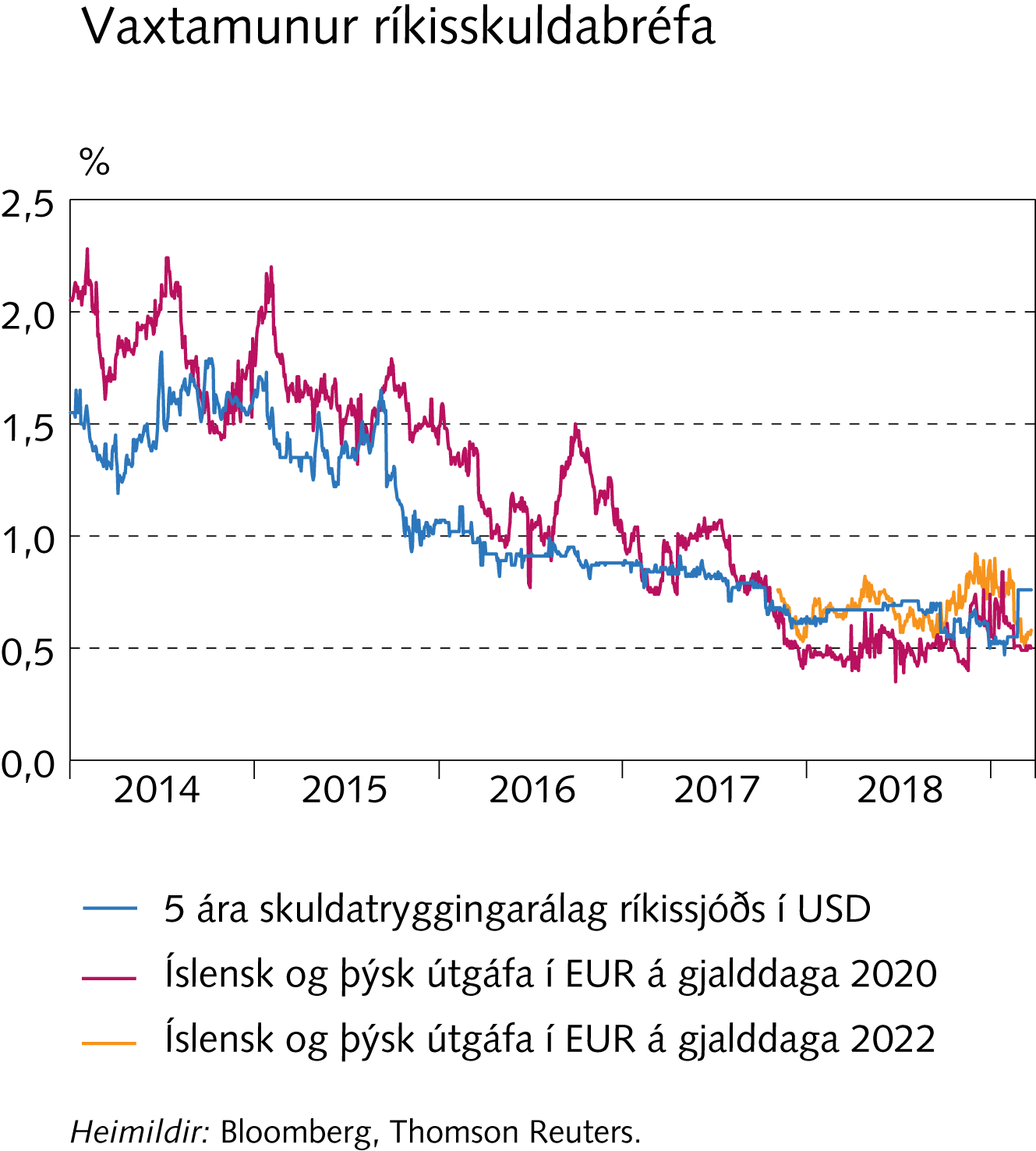 Viðauki I
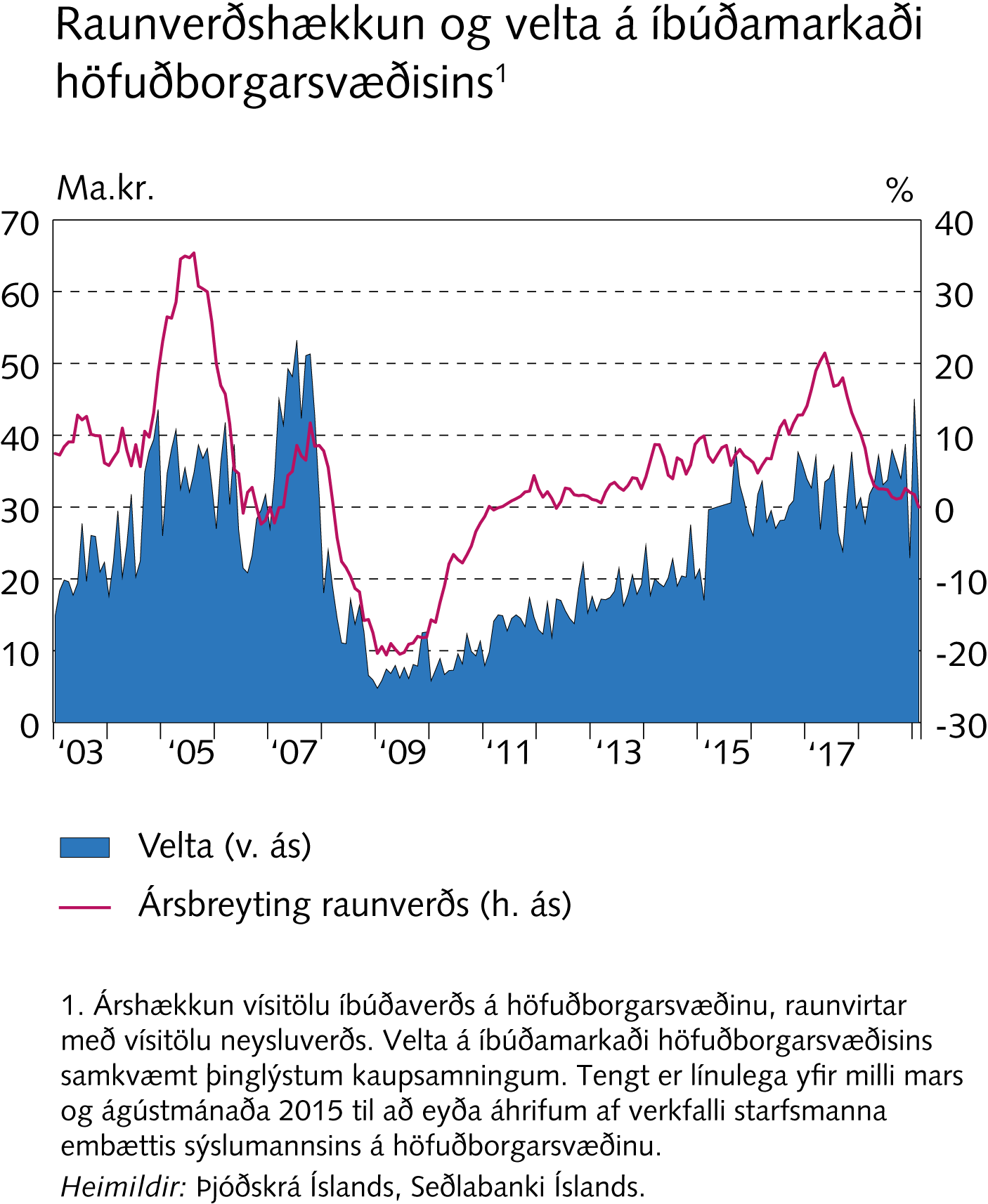 Viðauki I
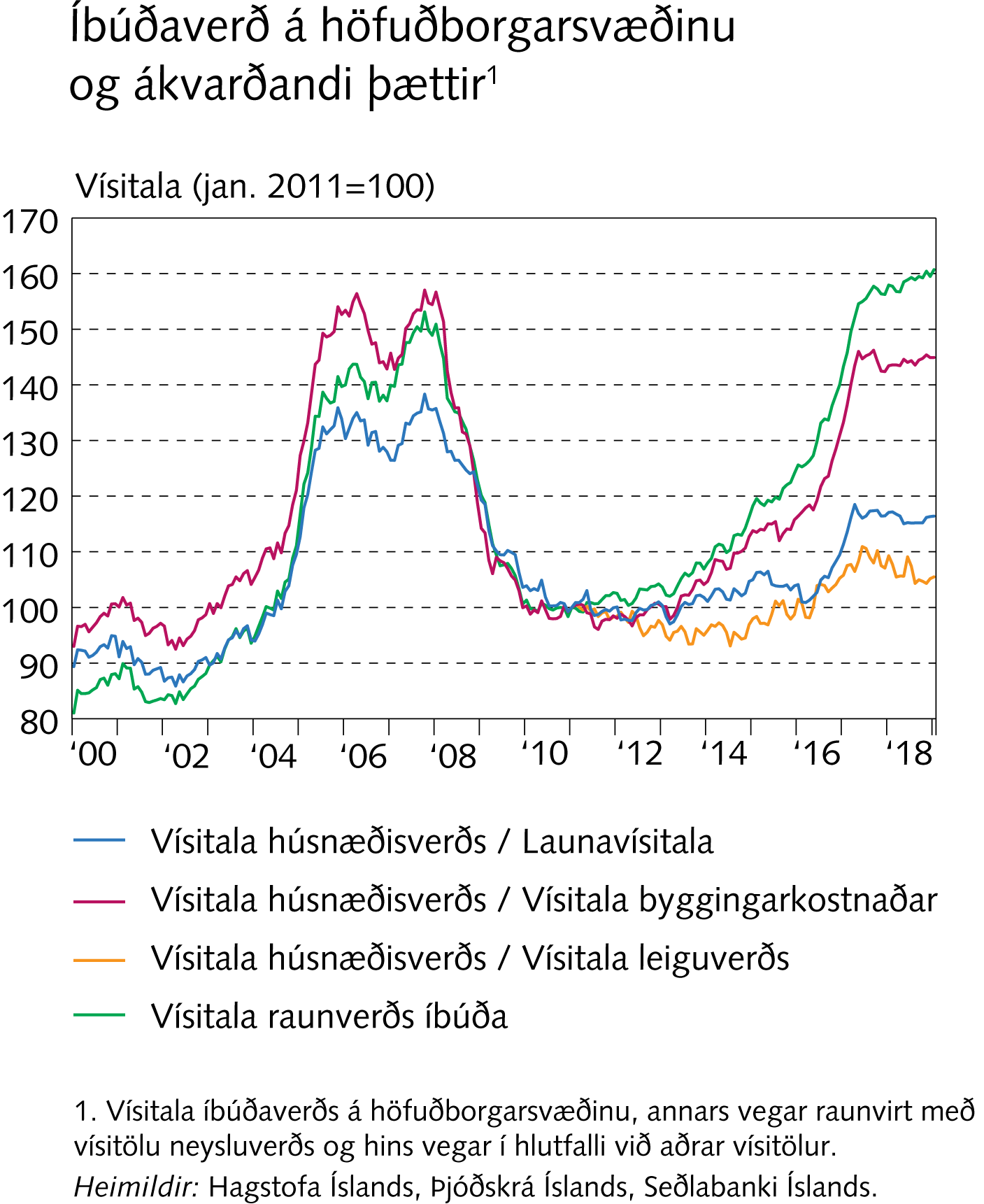 Viðauki I
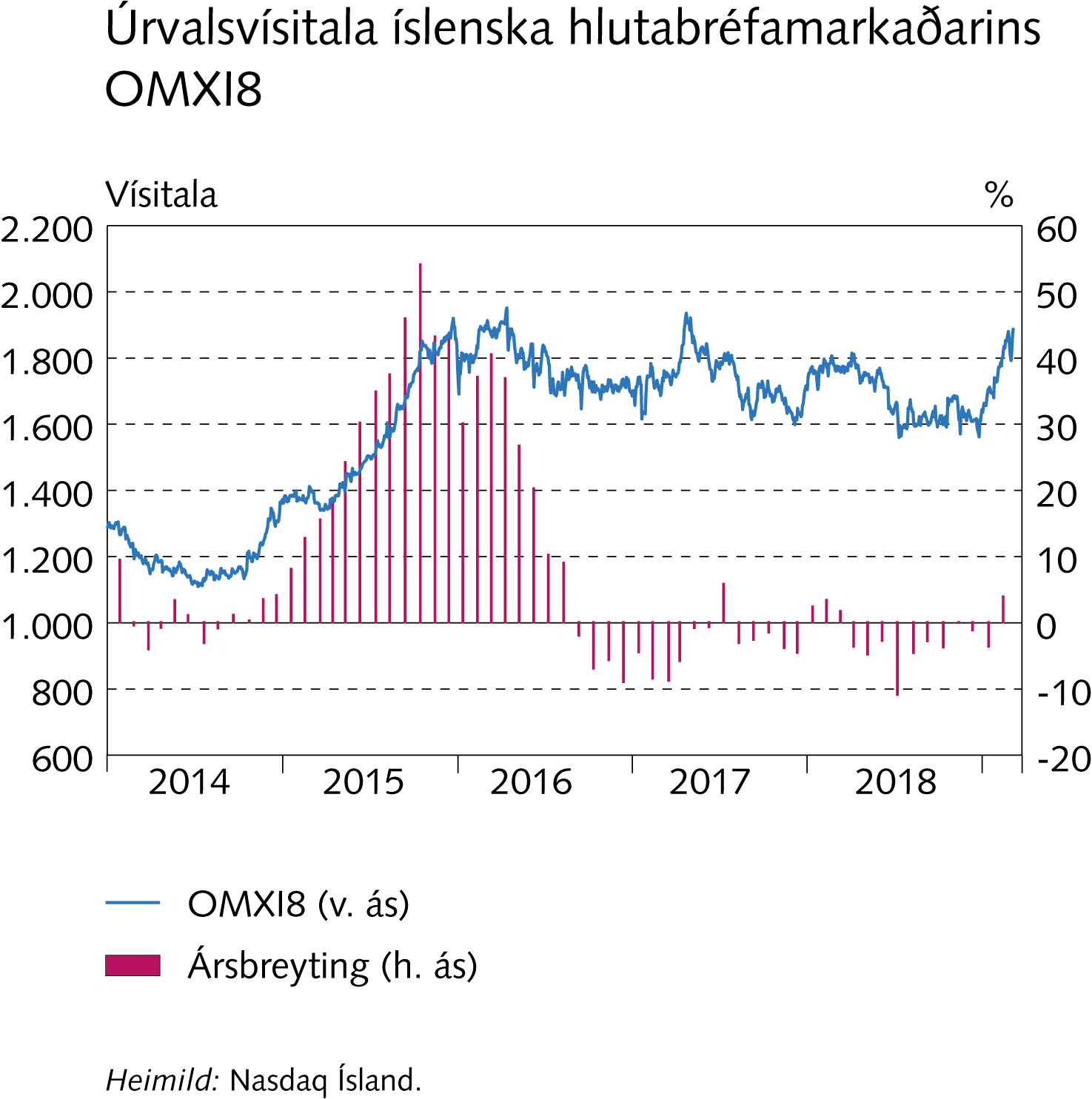 Viðauki I
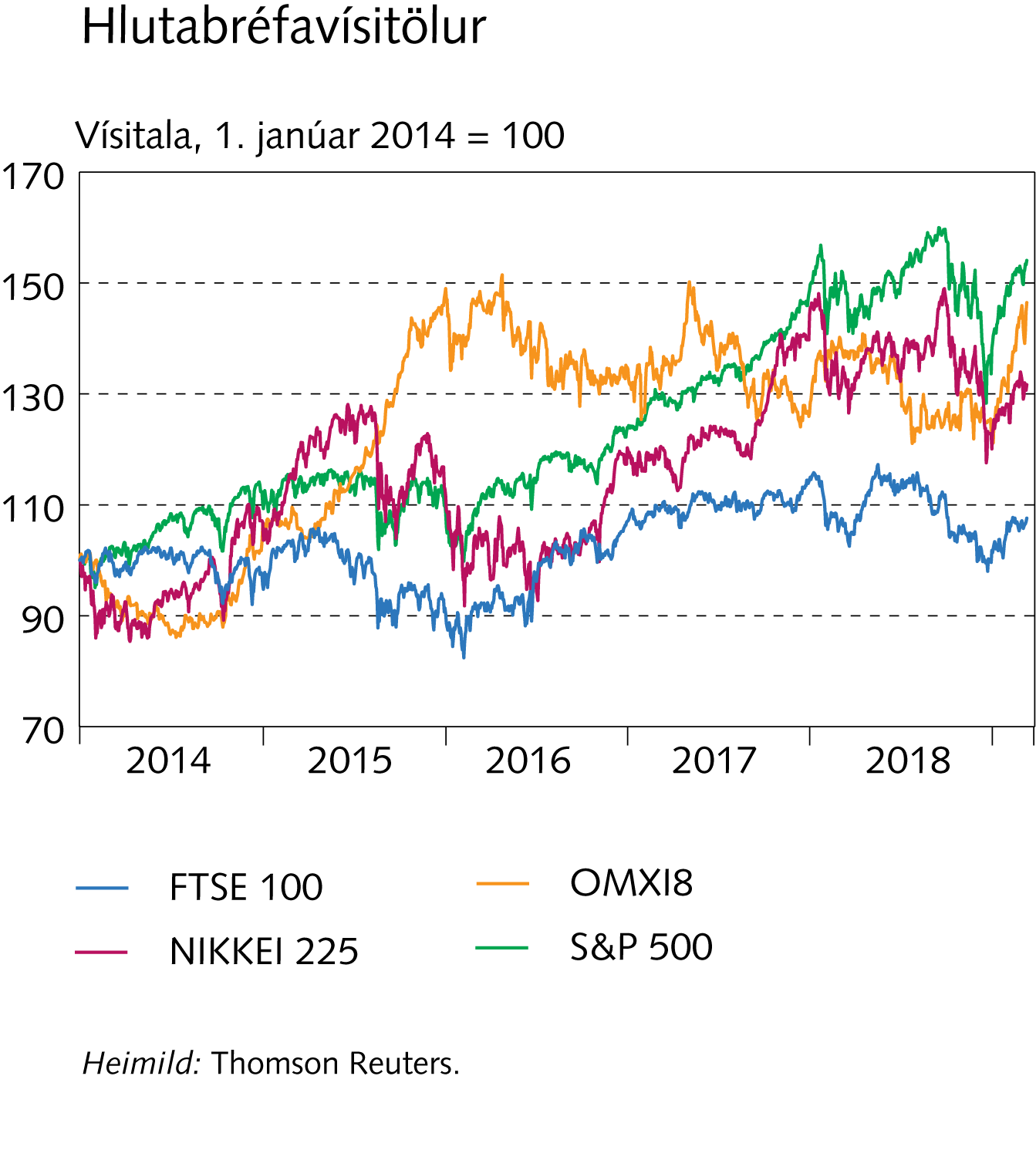 Viðauki I
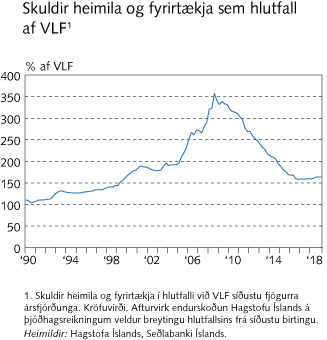 Viðauki I
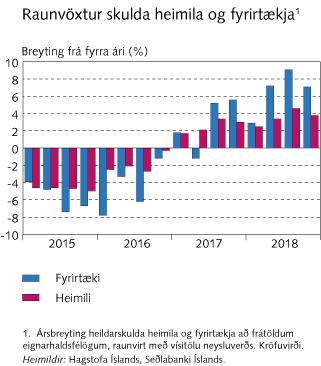 Viðauki I
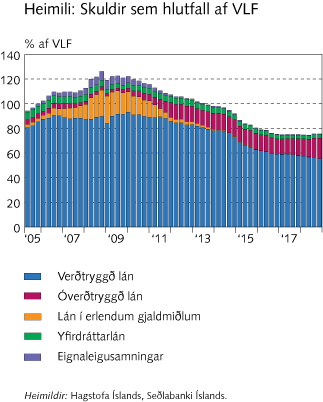 Viðauki I
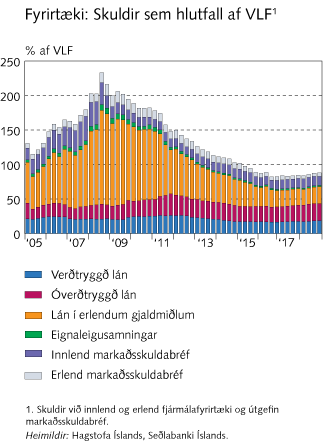 Viðauki I
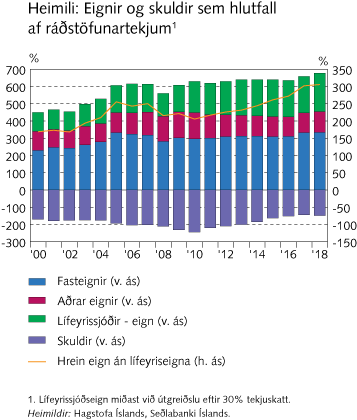 Viðauki I
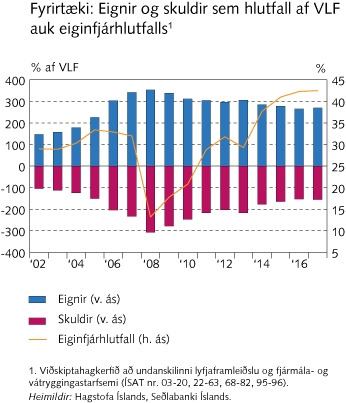 Viðauki I
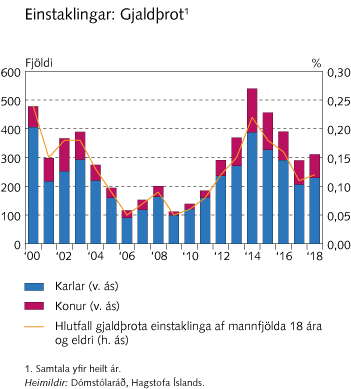 Viðauki I
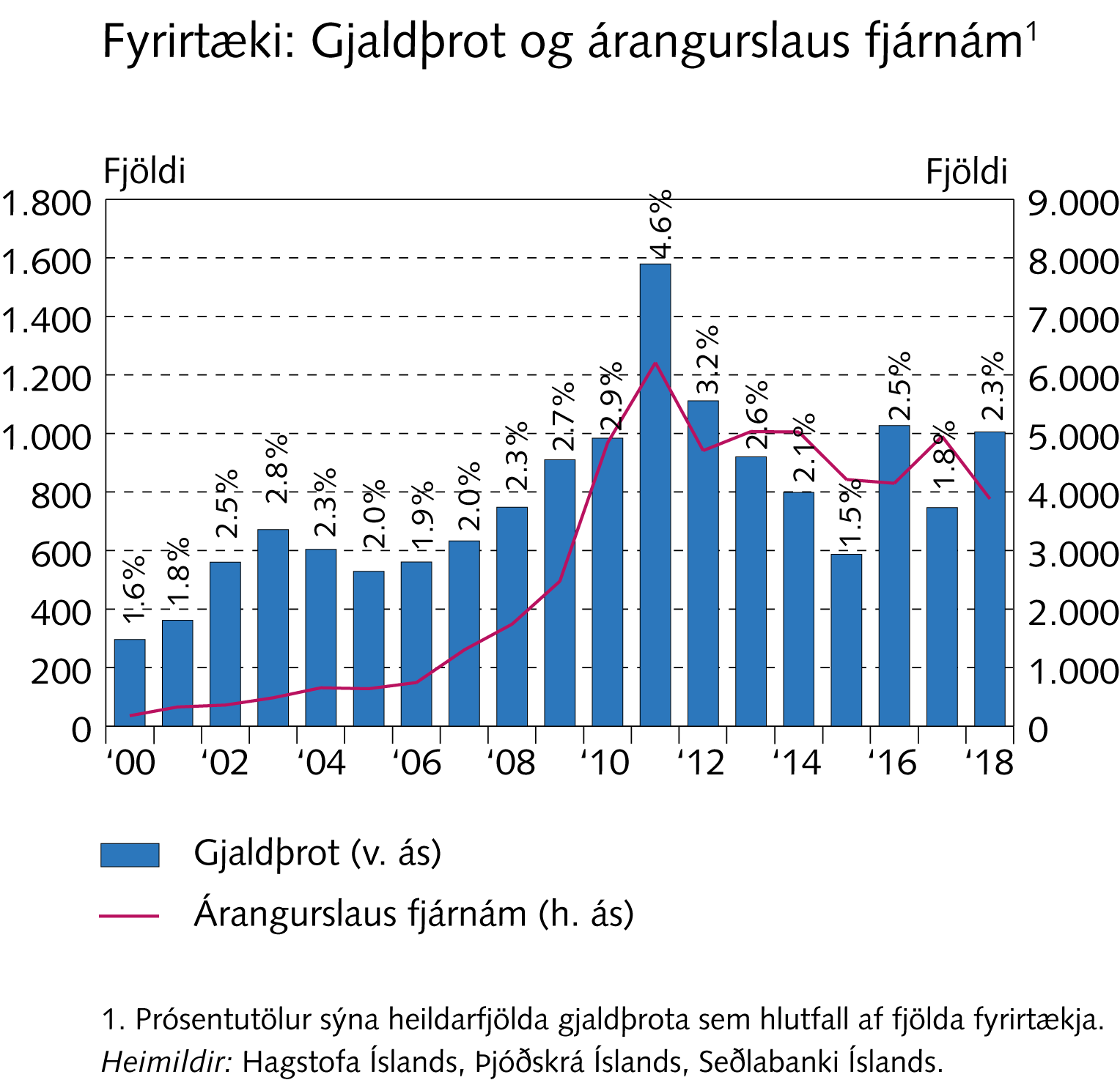 Viðauki I
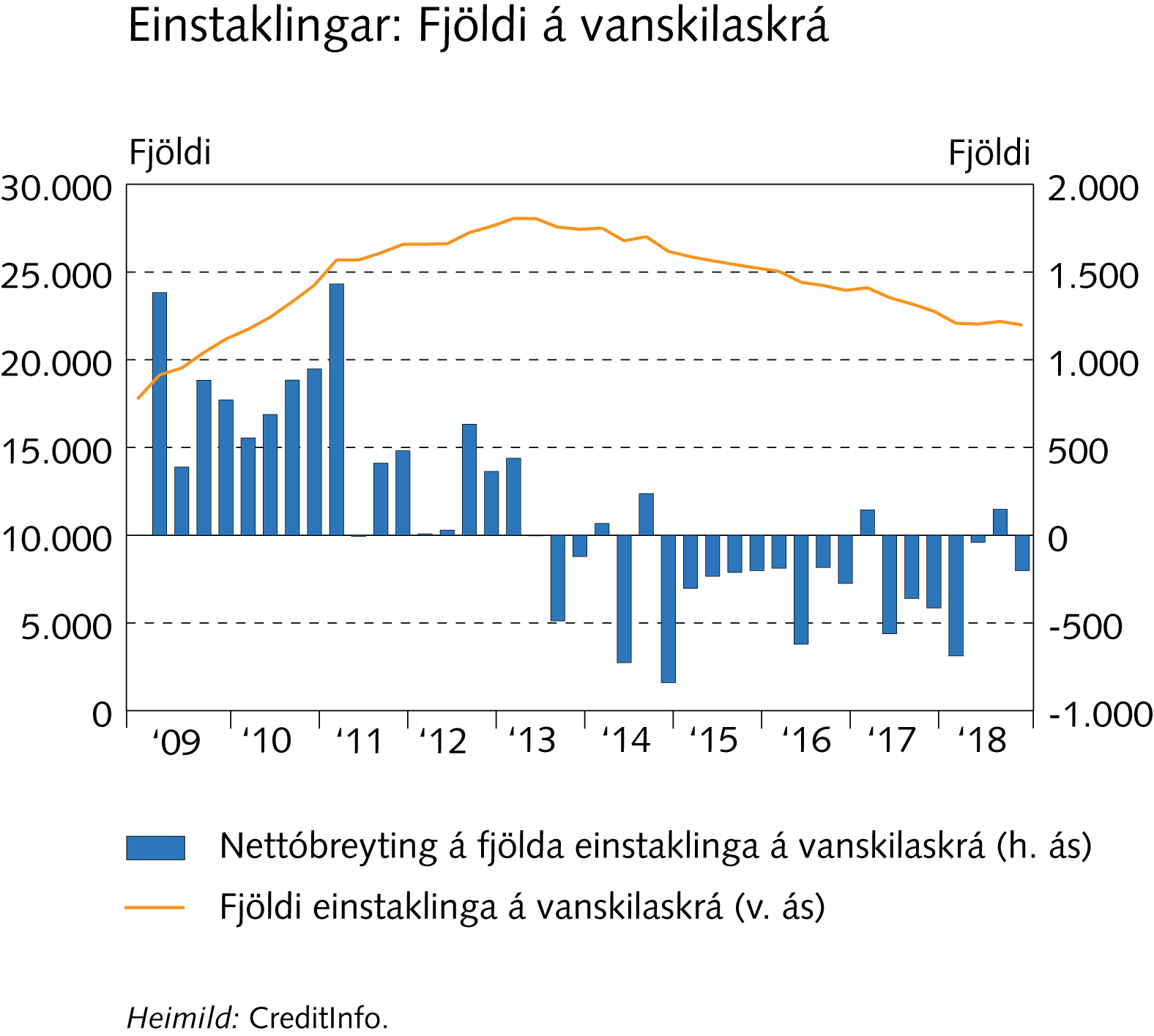 Viðauki I
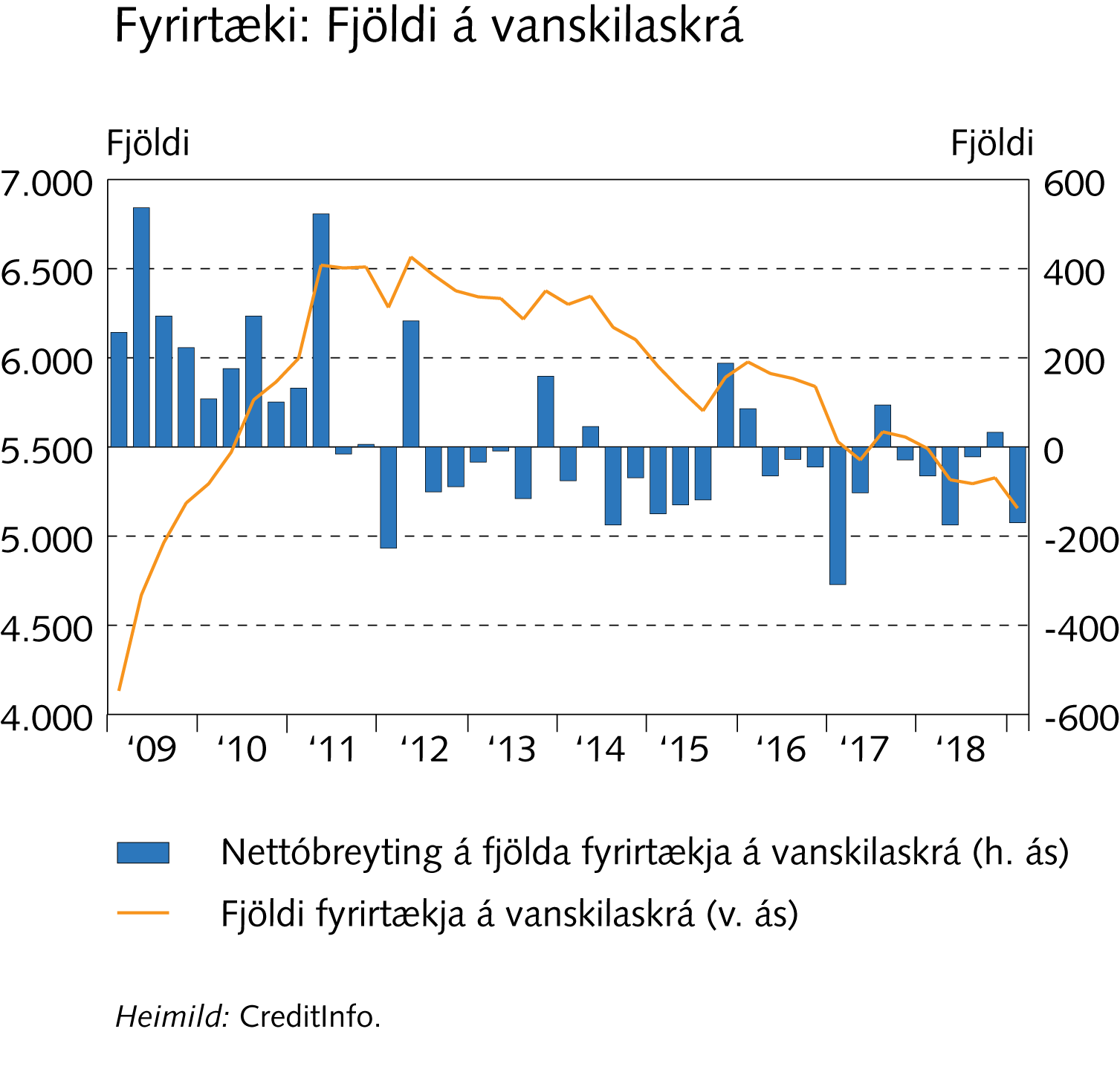 Viðauki I
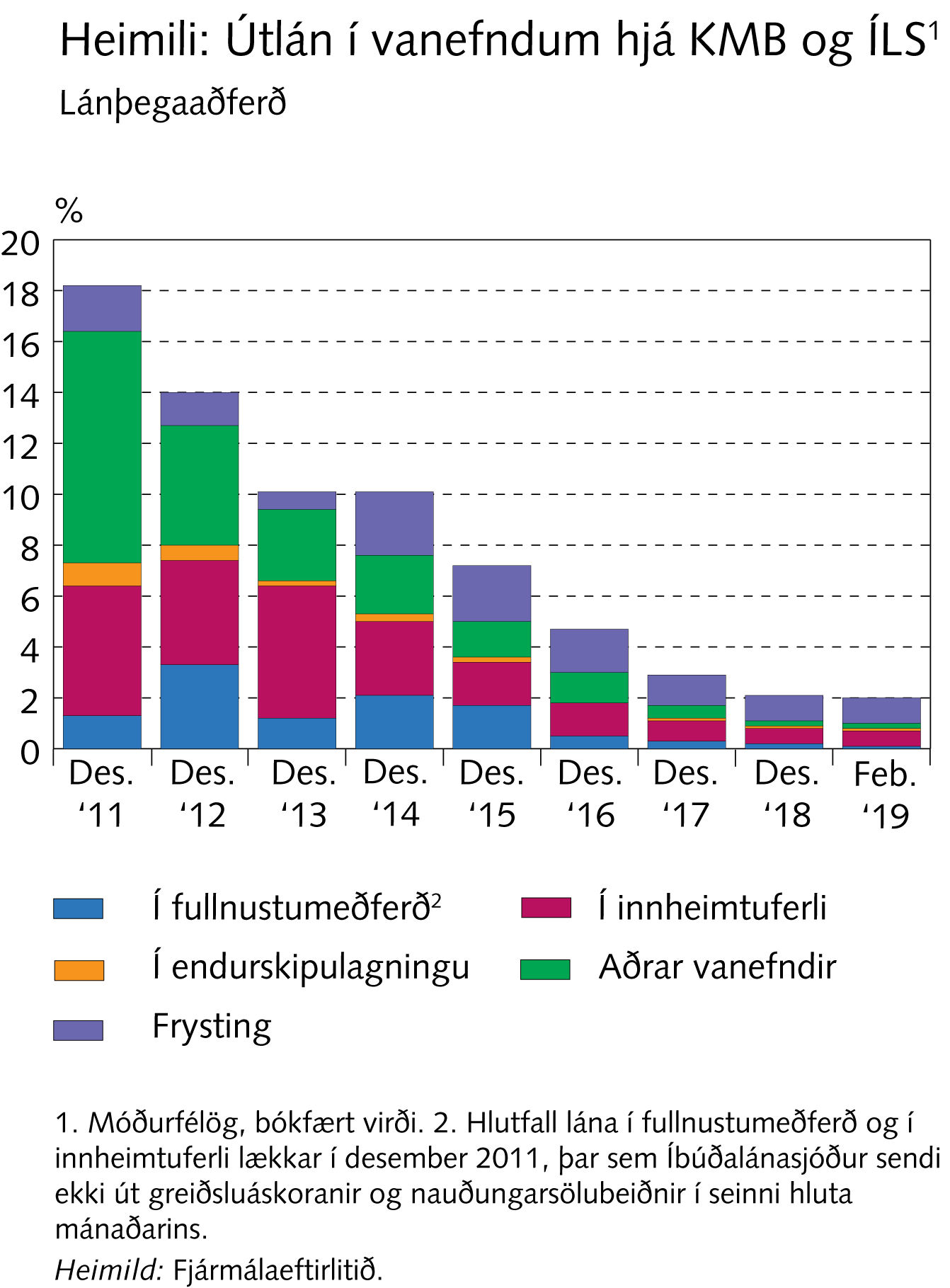 Viðauki I
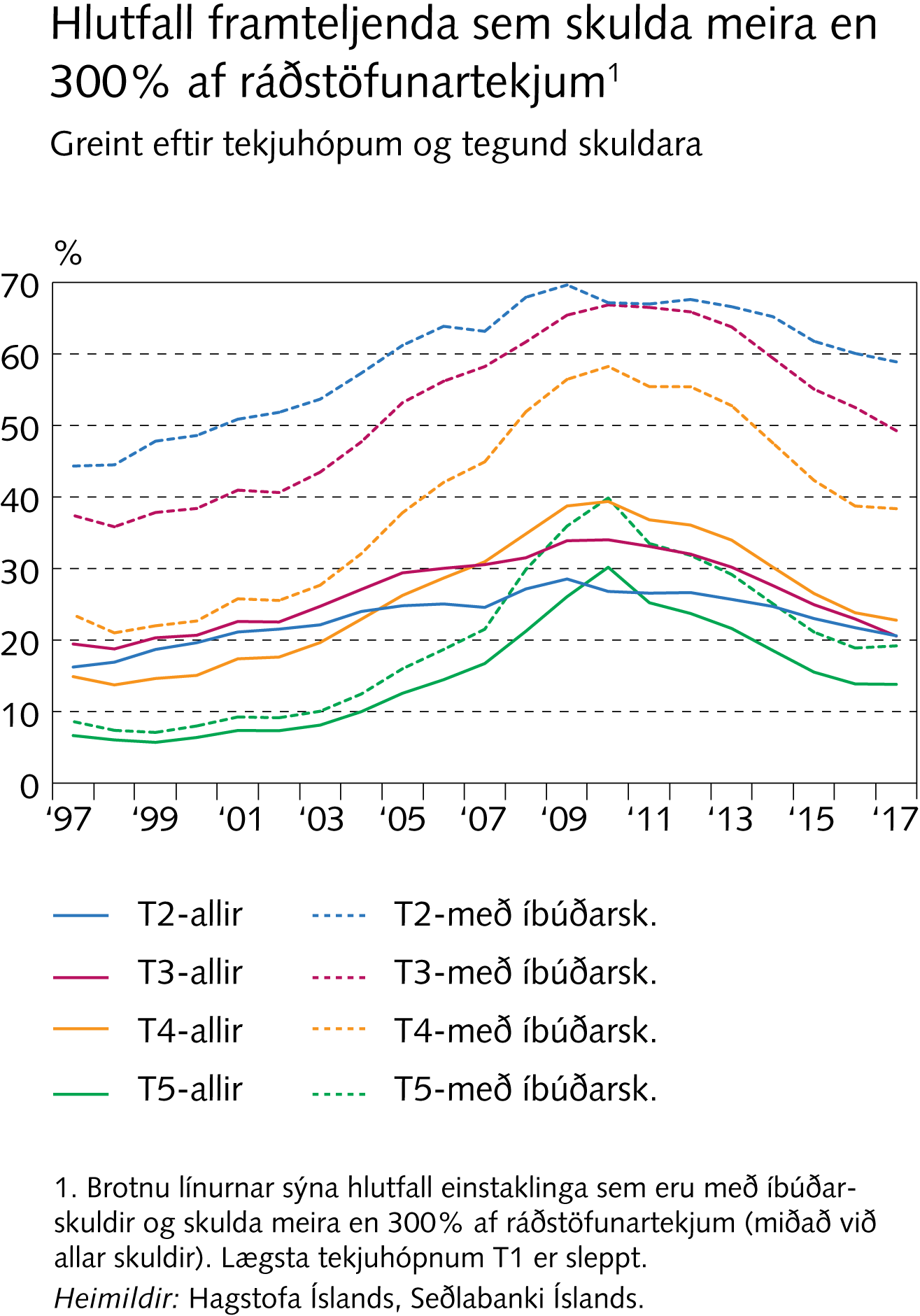 Viðauki I
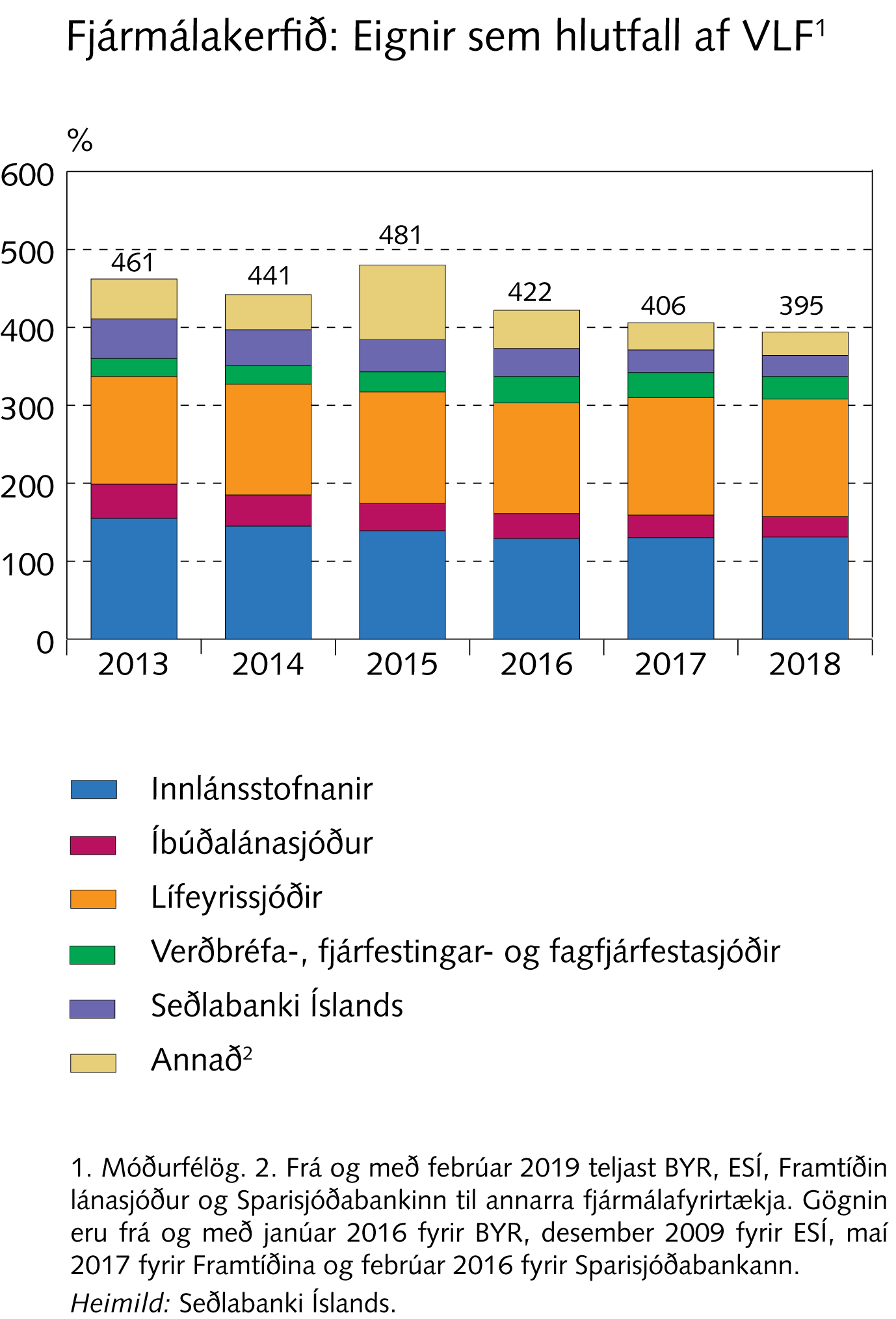 Viðauki I
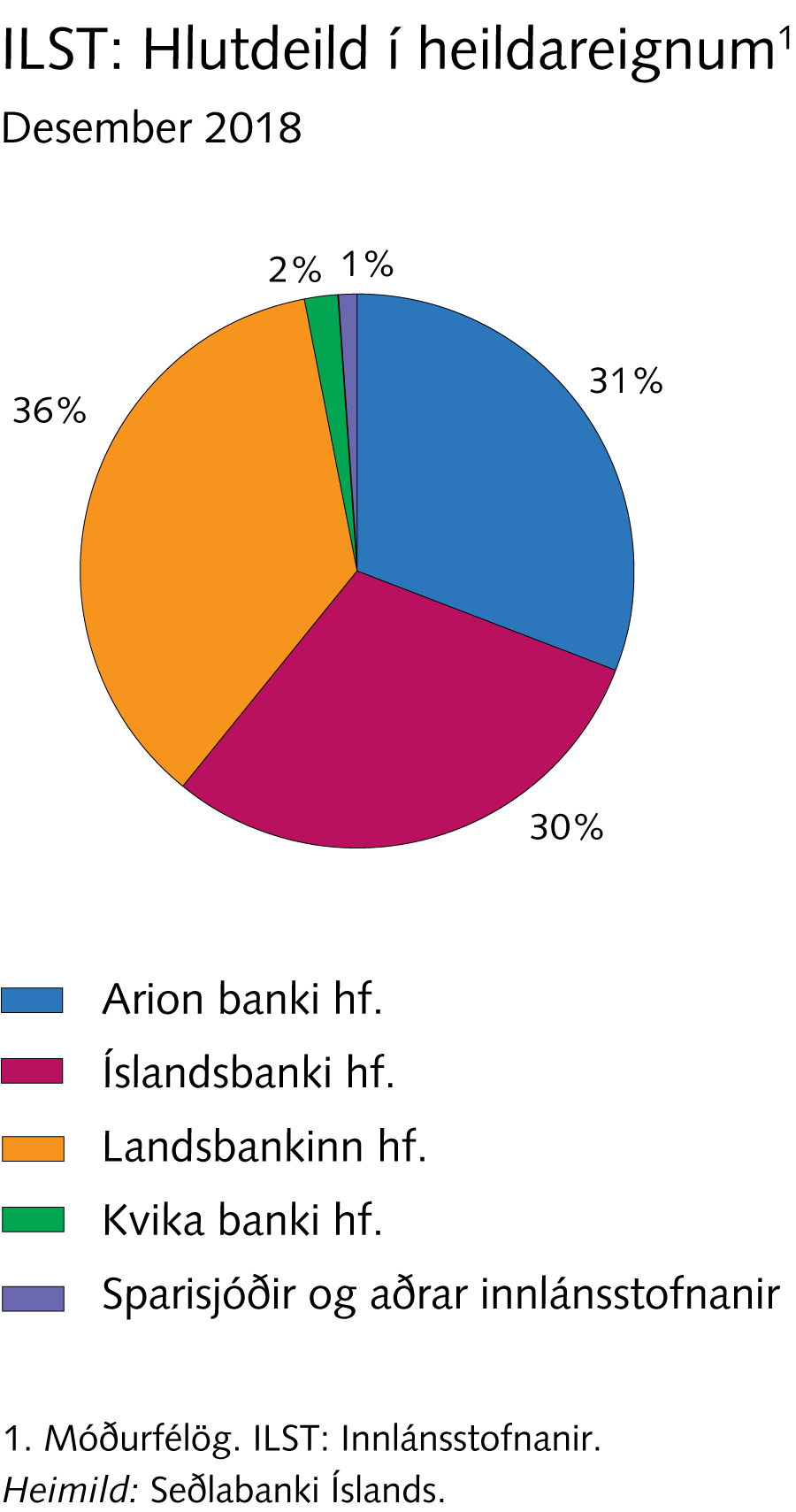 Viðauki I
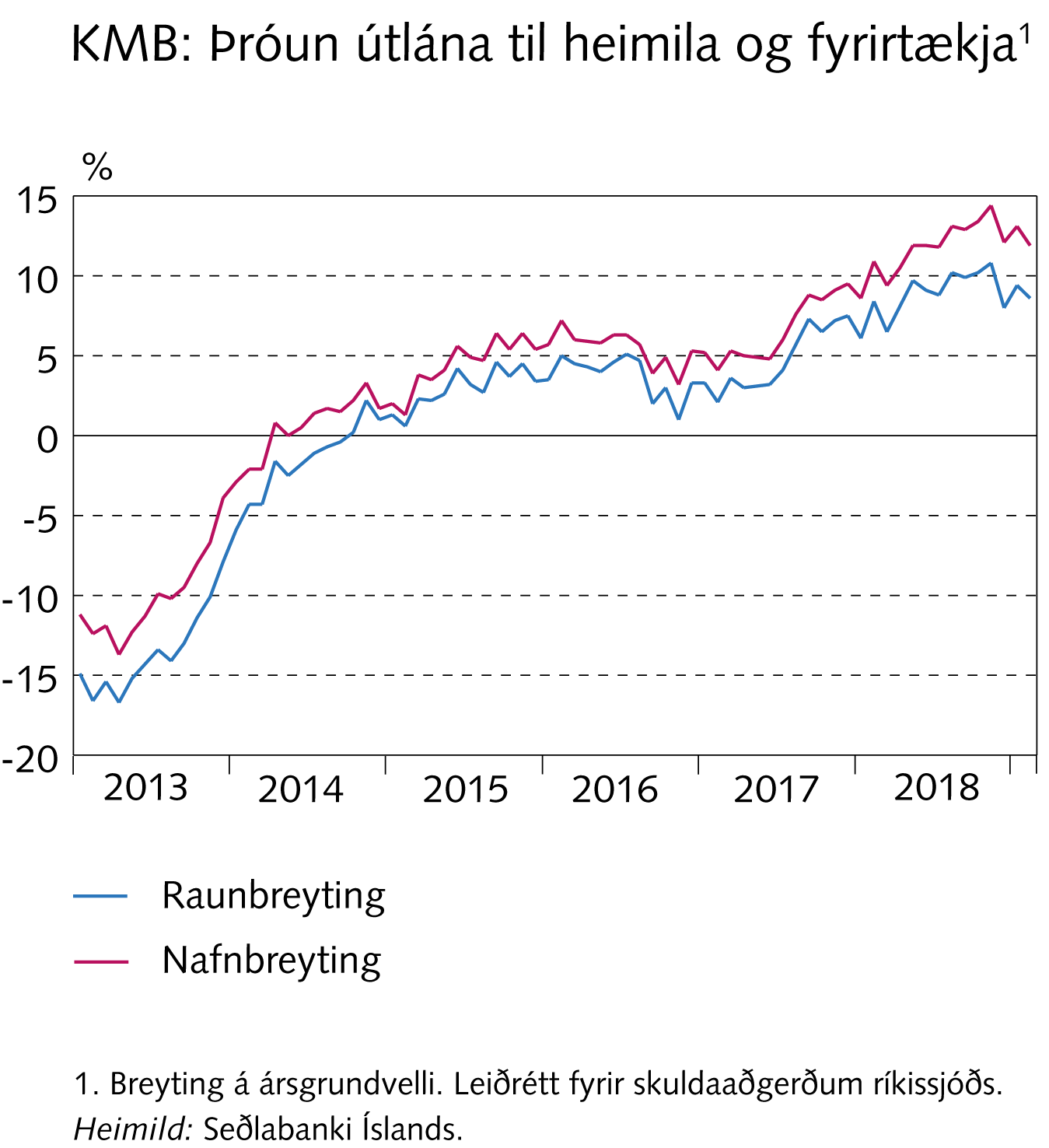 Viðauki I
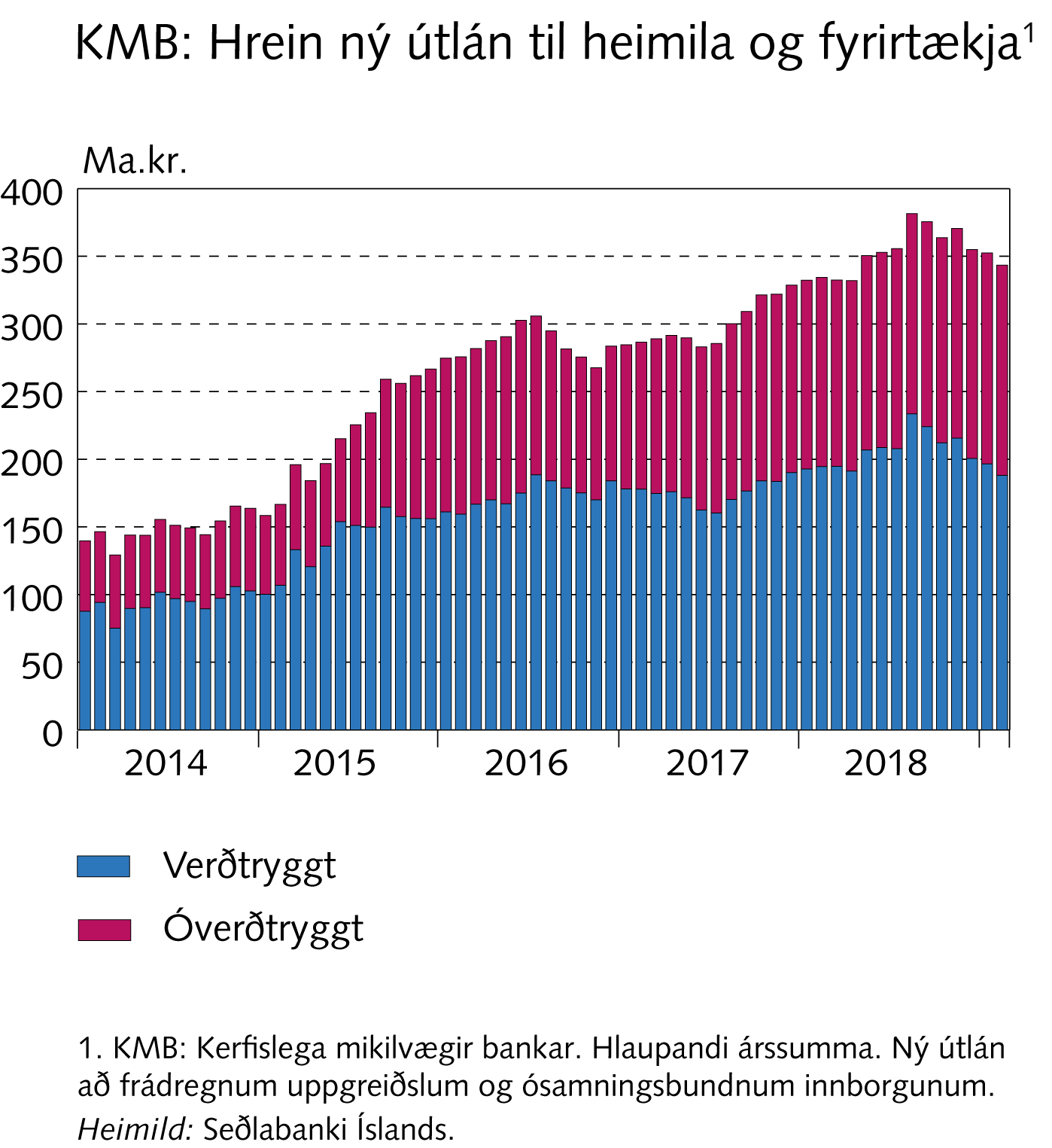 Viðauki I
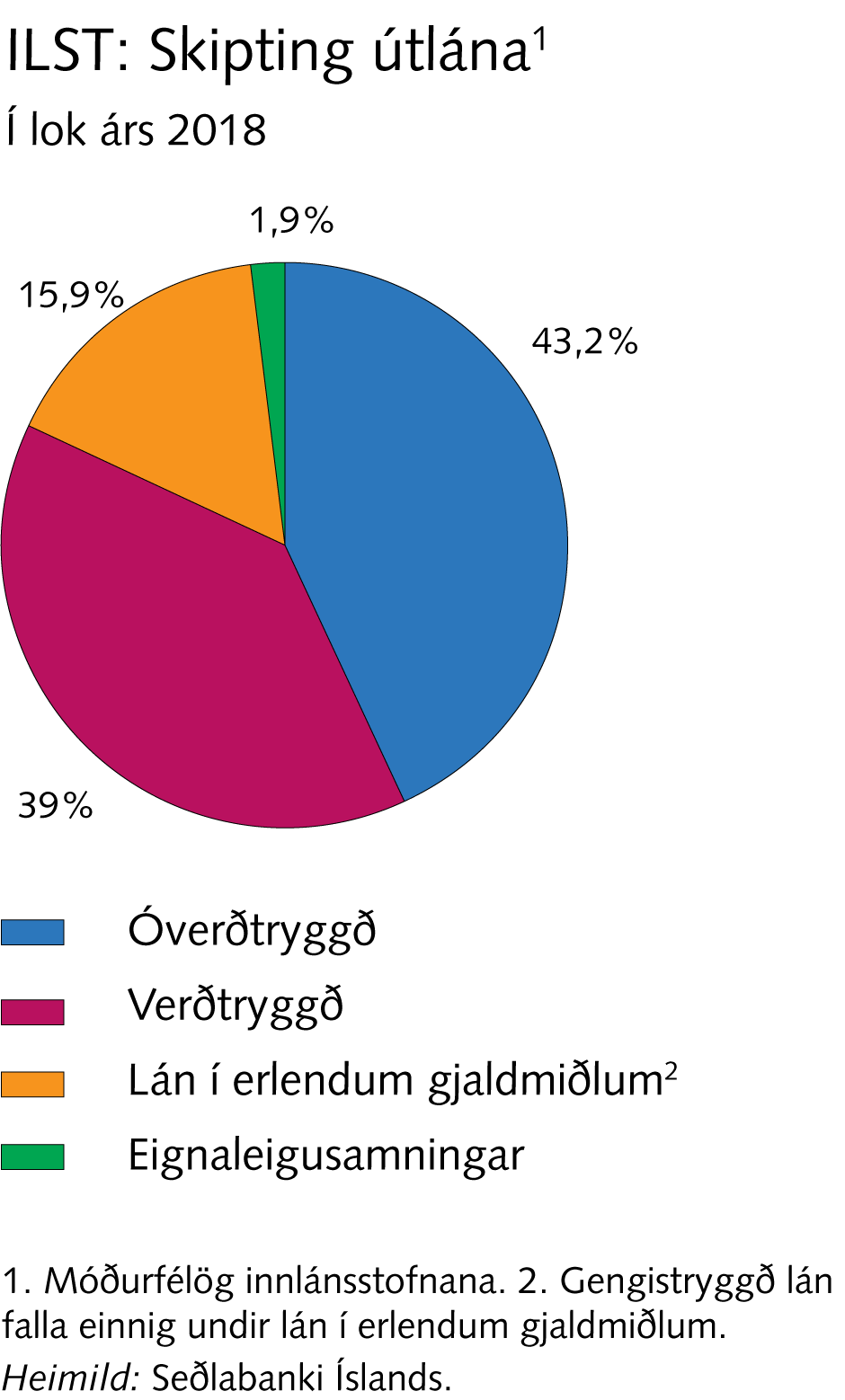 Viðauki I
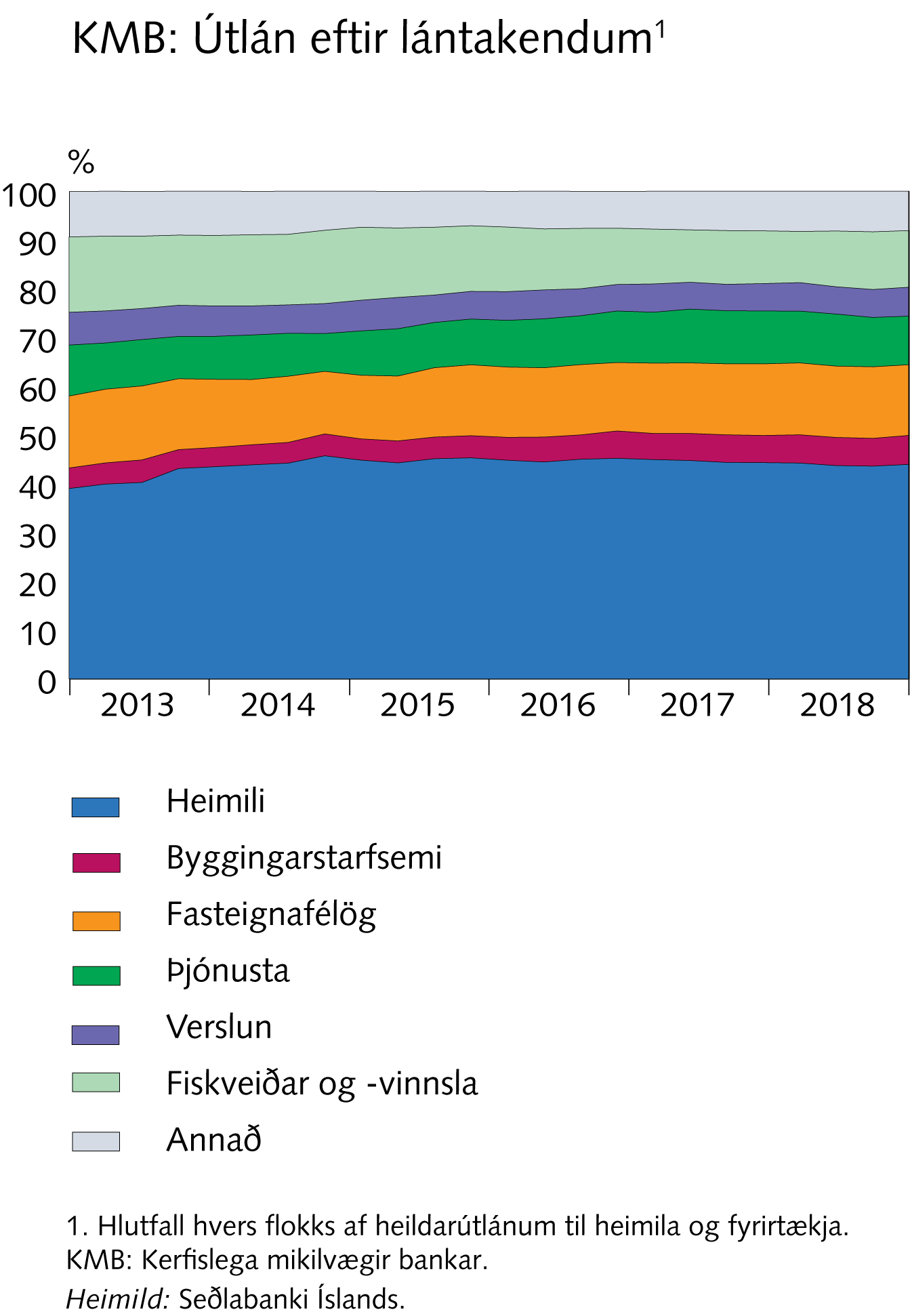 Viðauki I
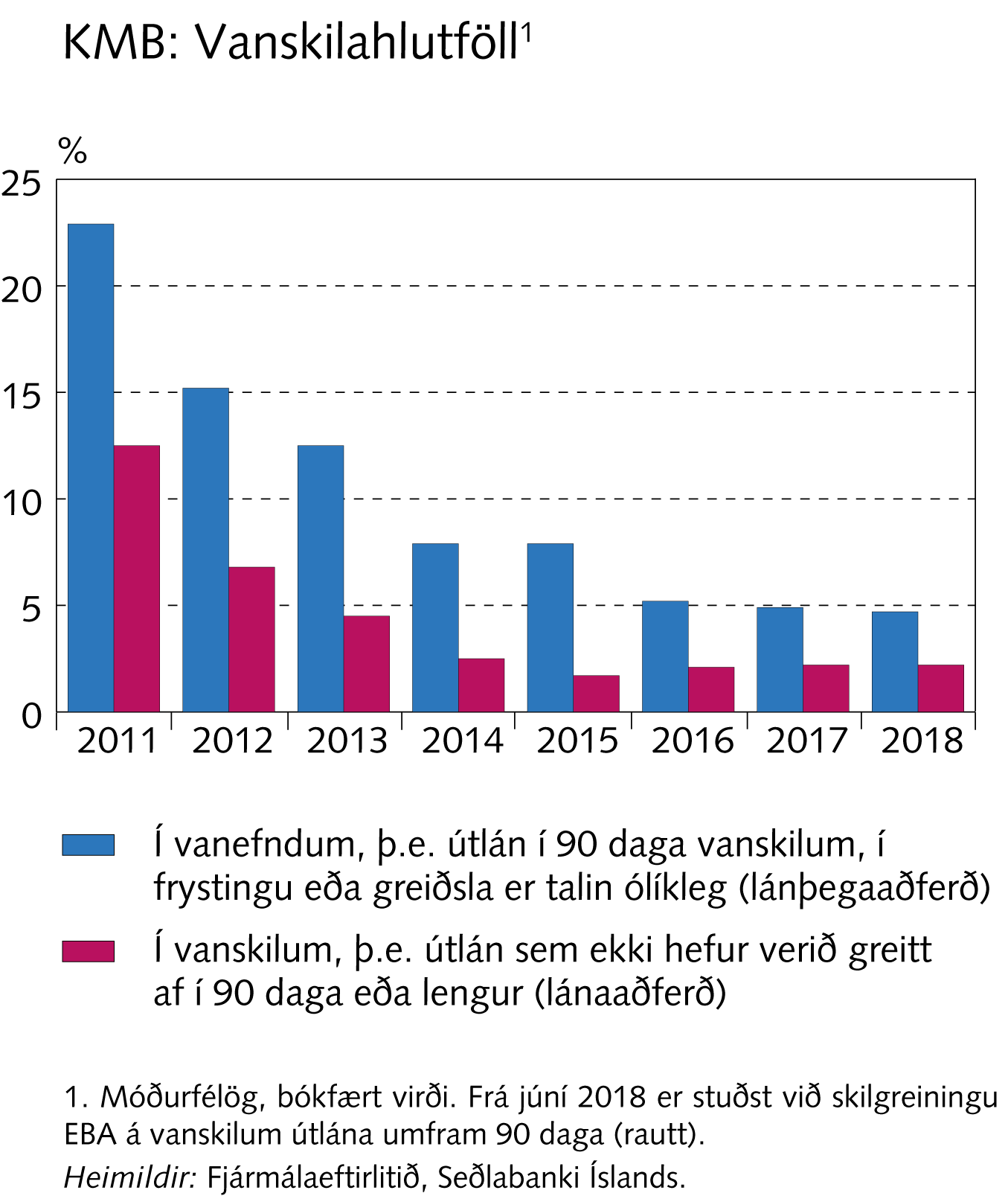 Viðauki I
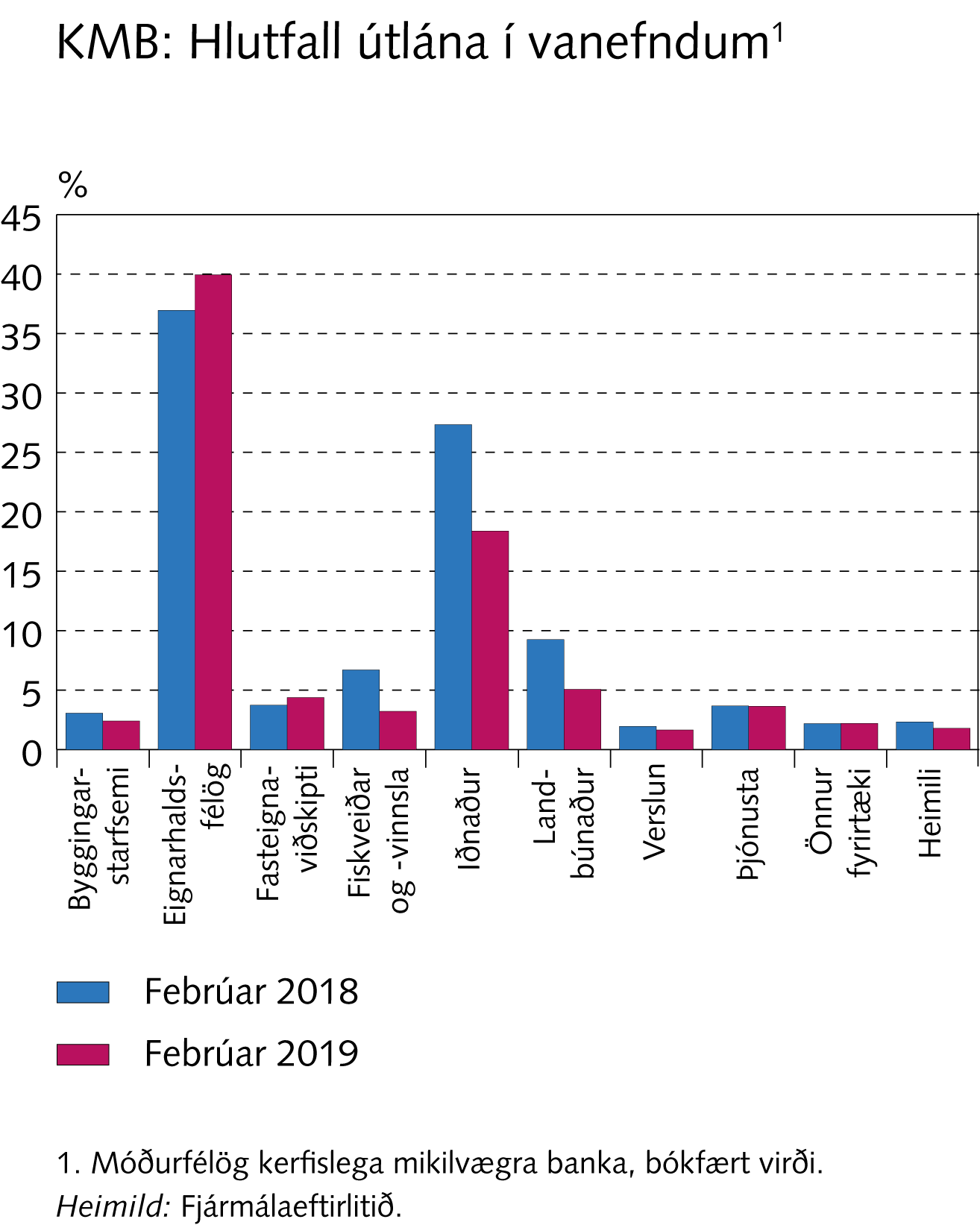 Viðauki I
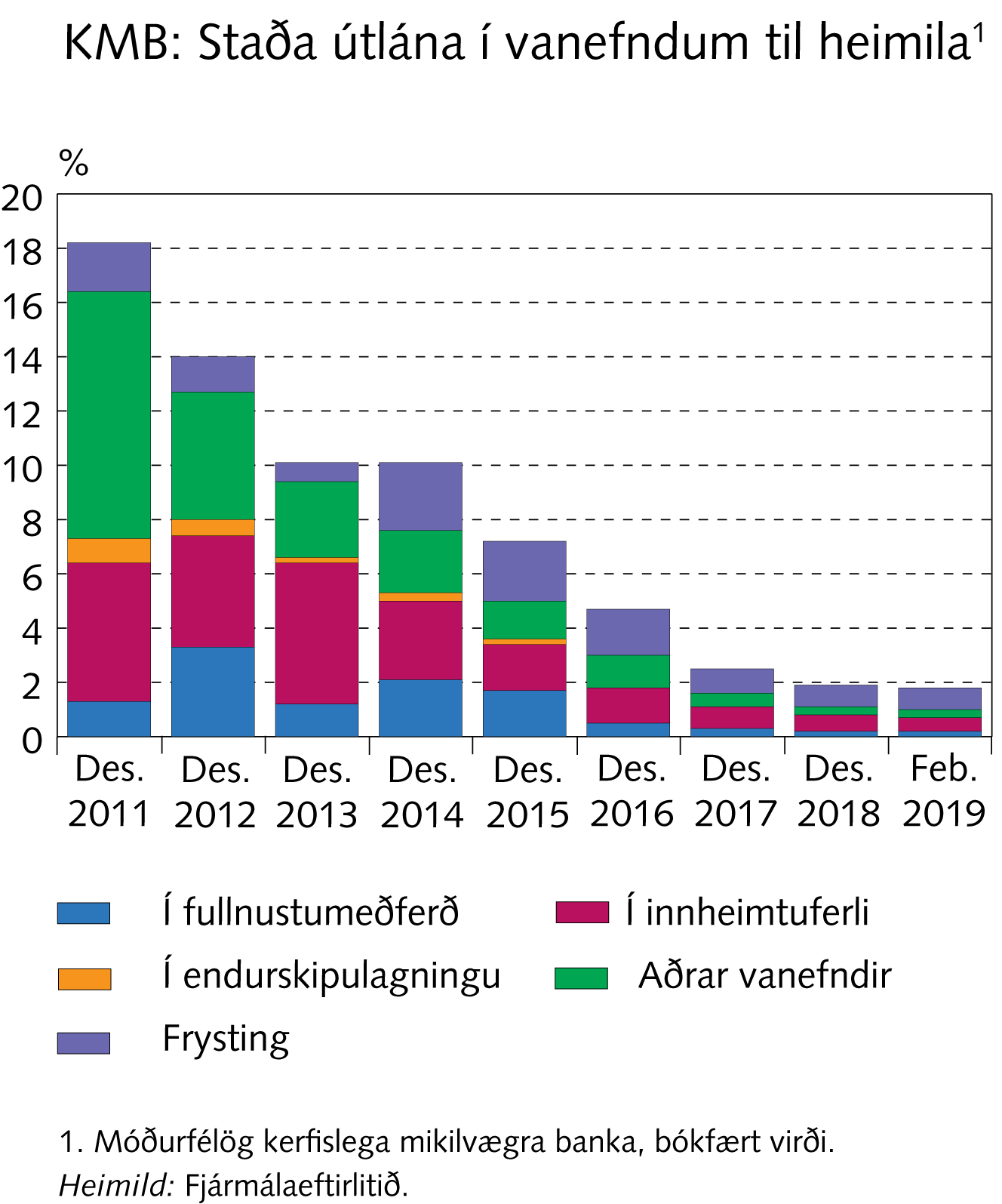 Viðauki I
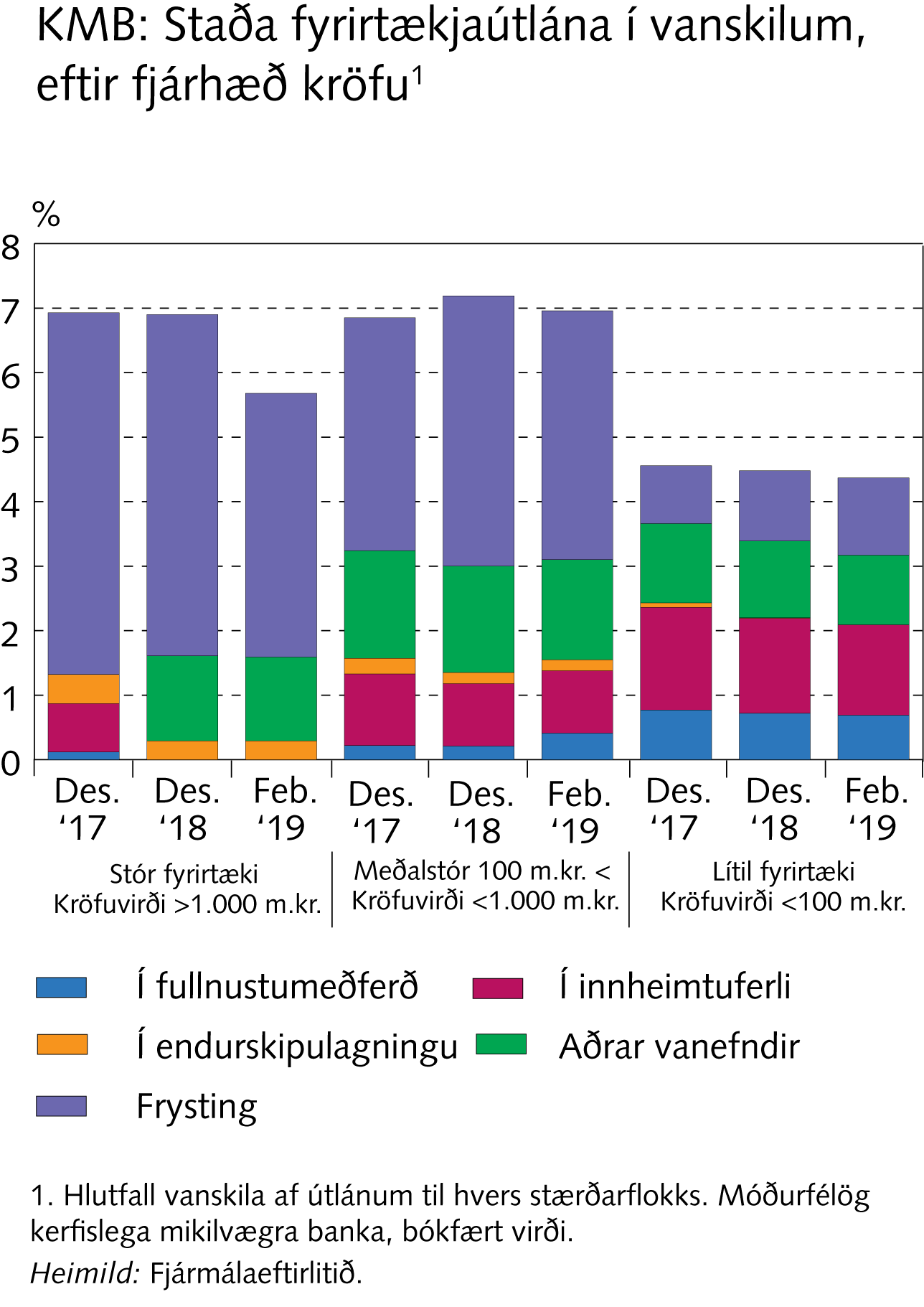 Viðauki I
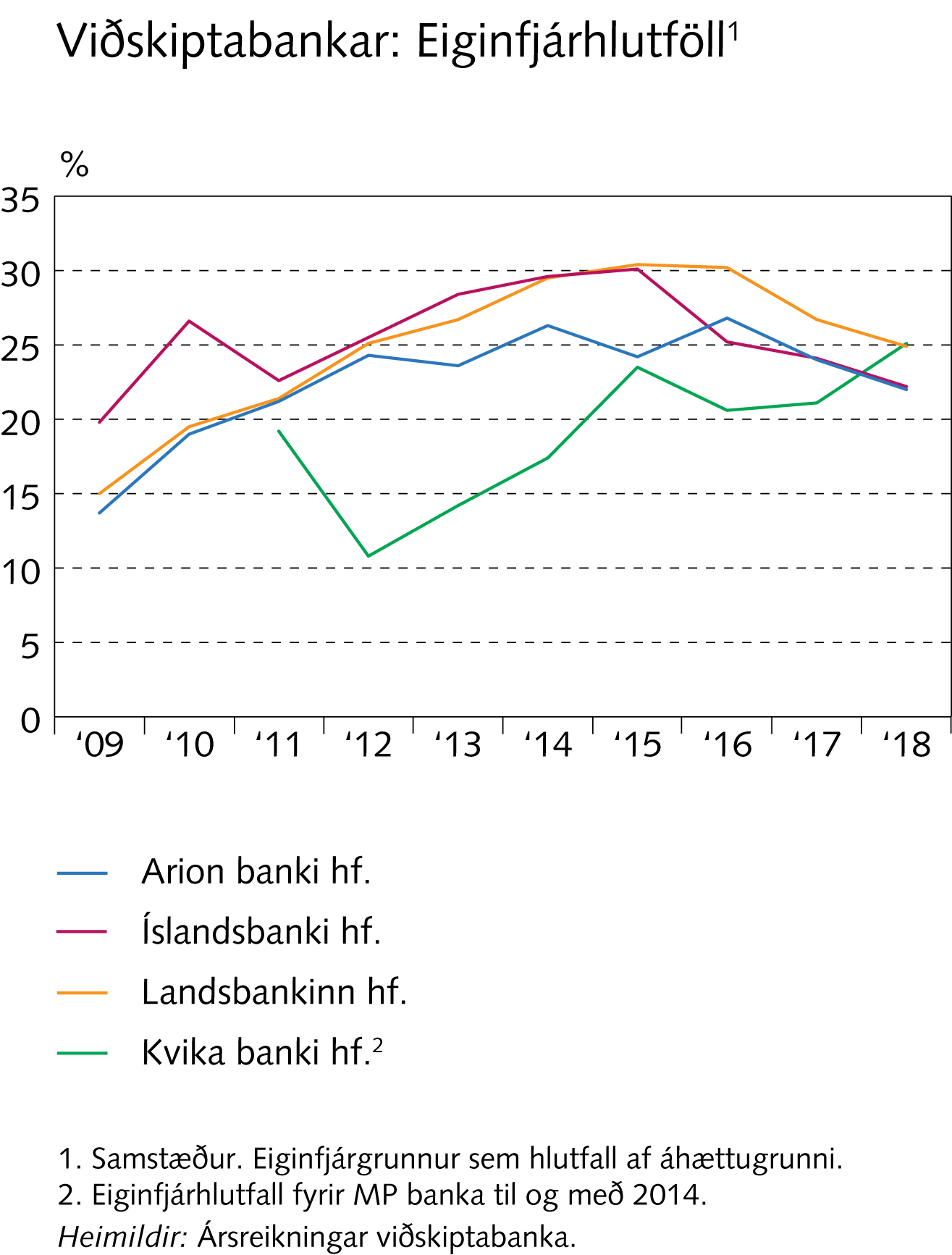 Viðauki I
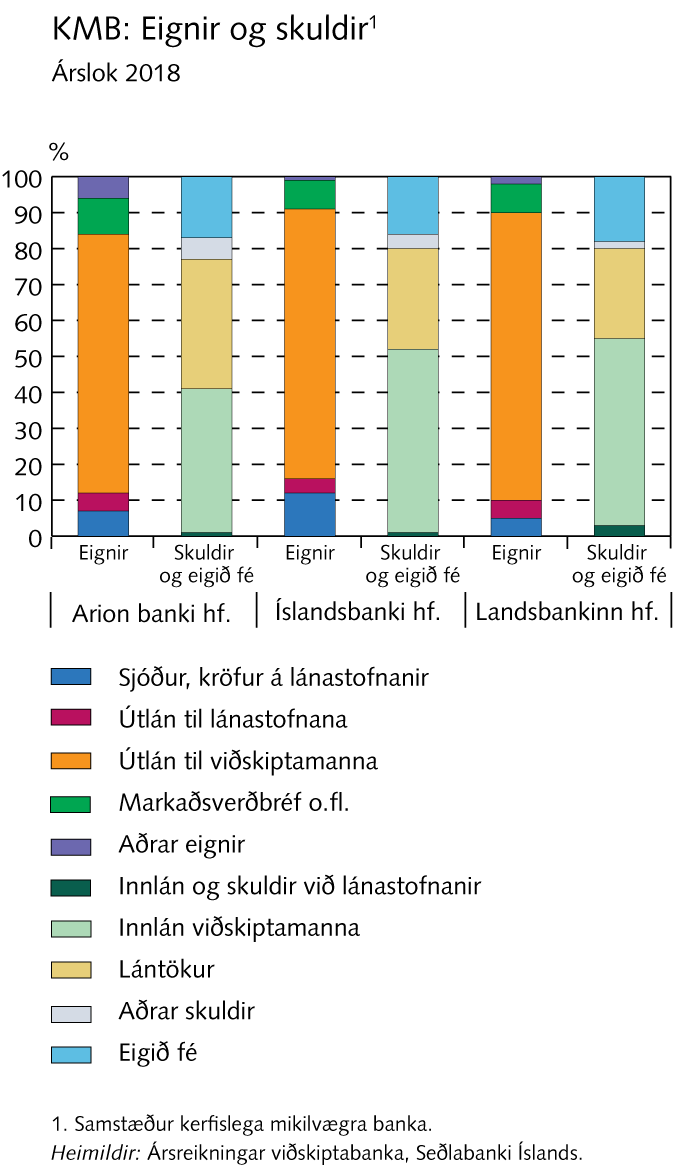 Viðauki I
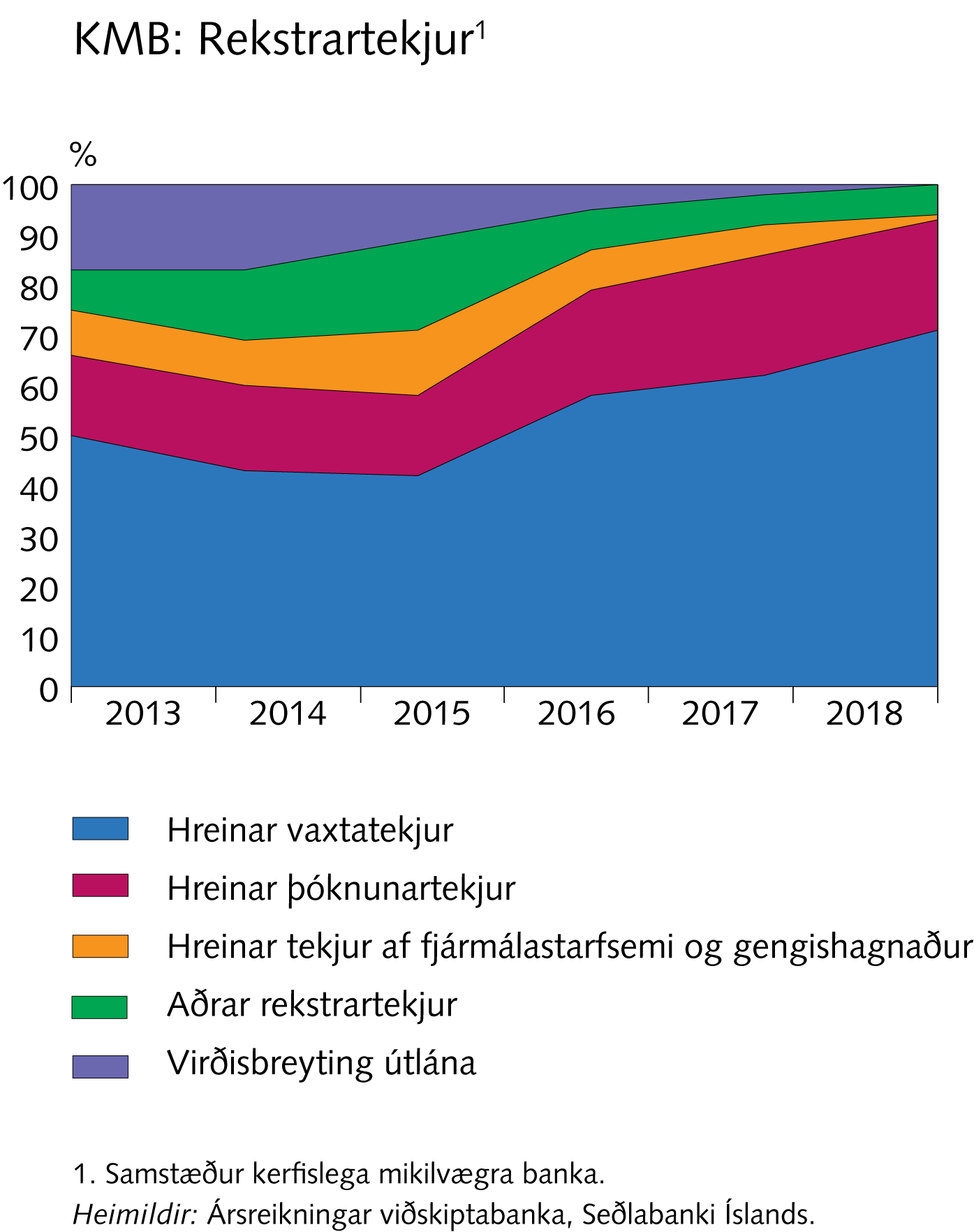 Viðauki I
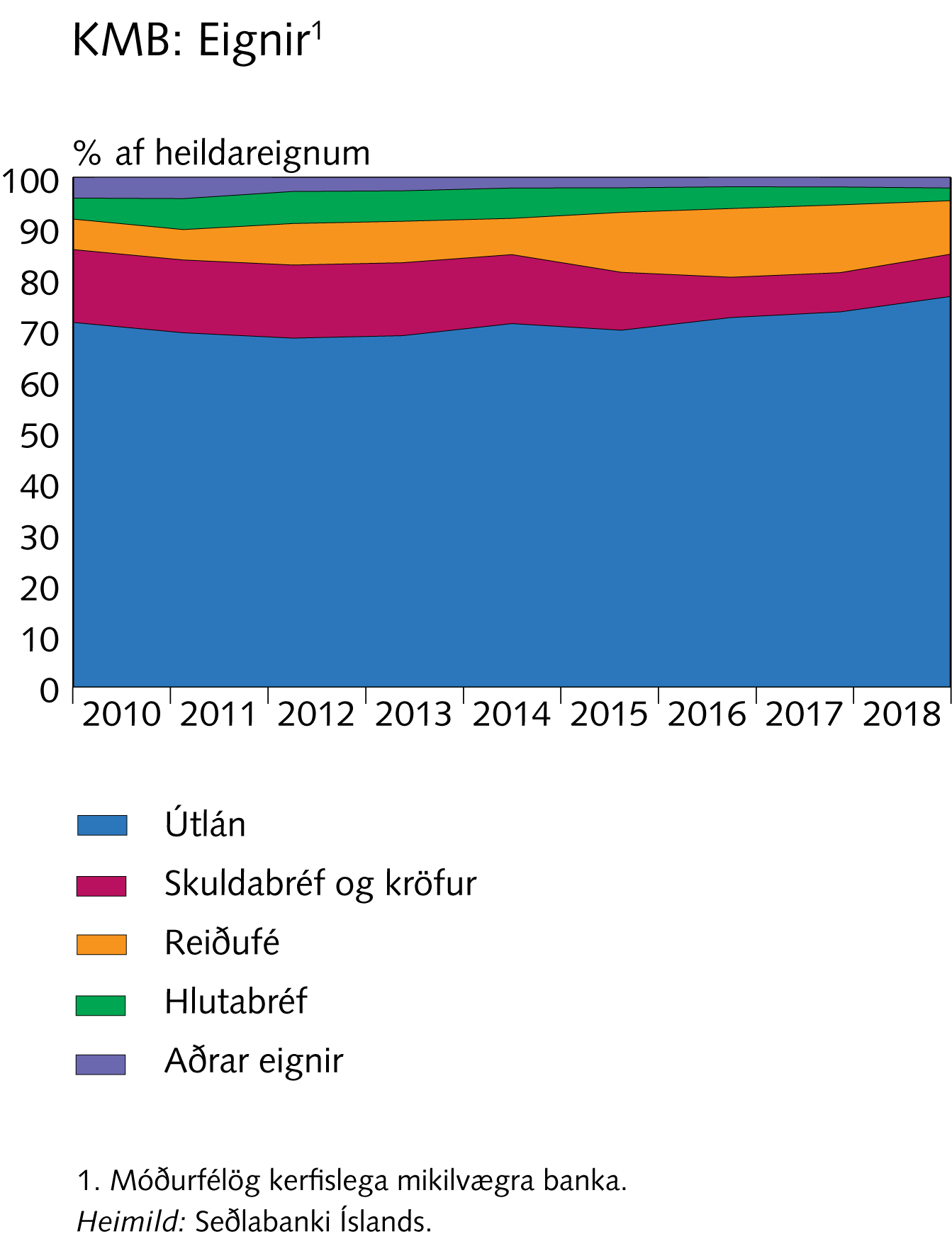 Viðauki I
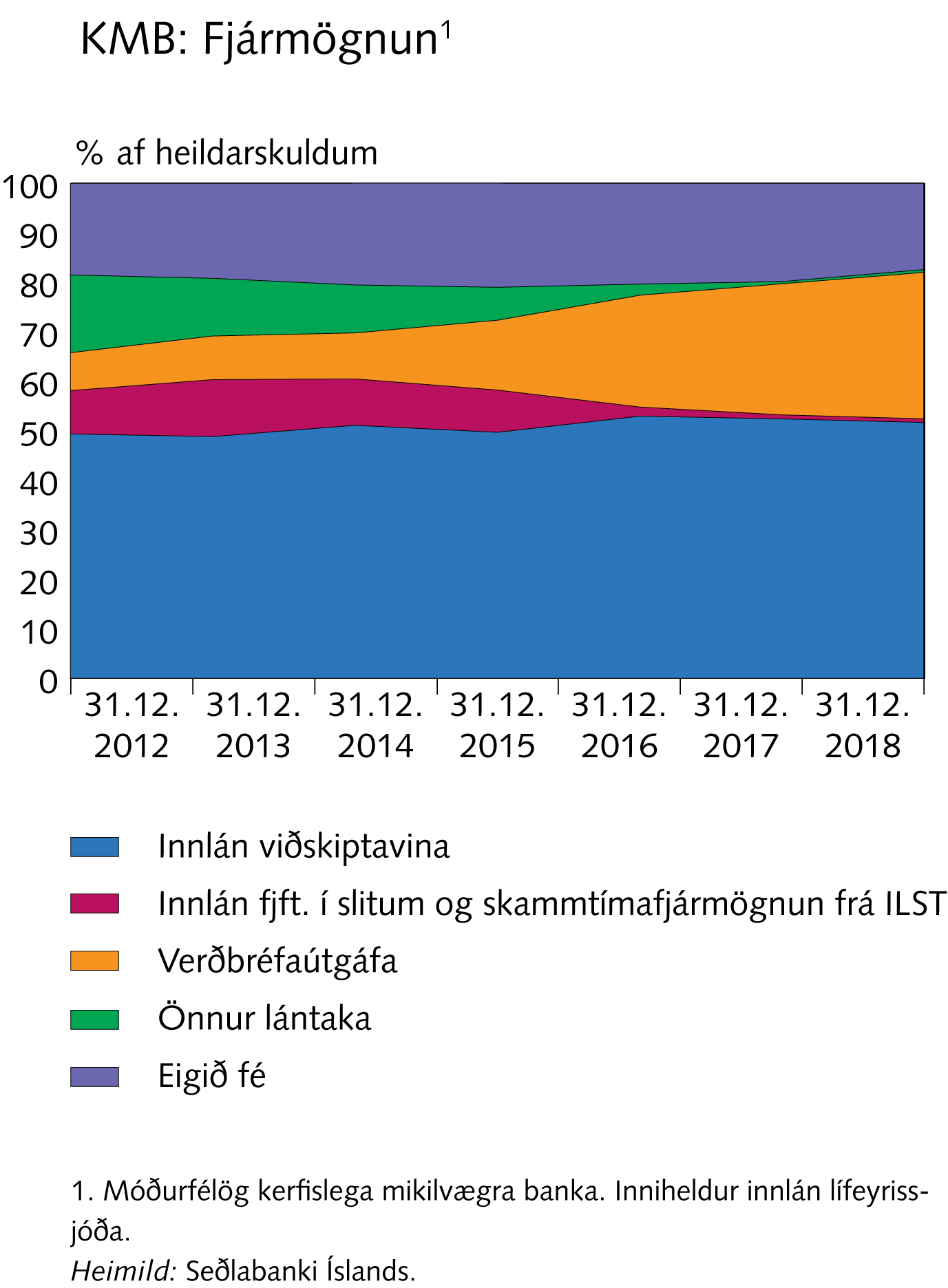 Viðauki I
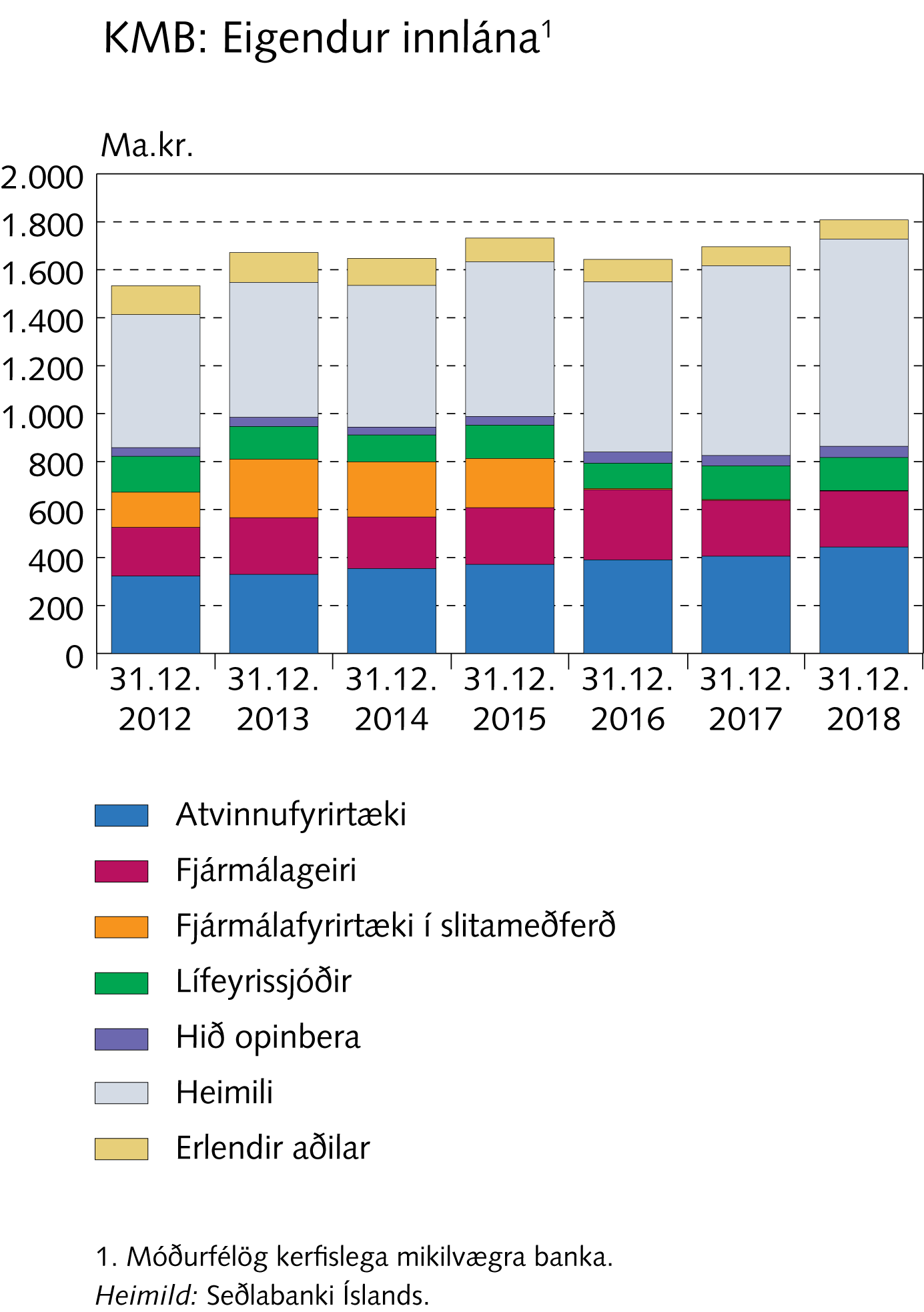 Viðauki I
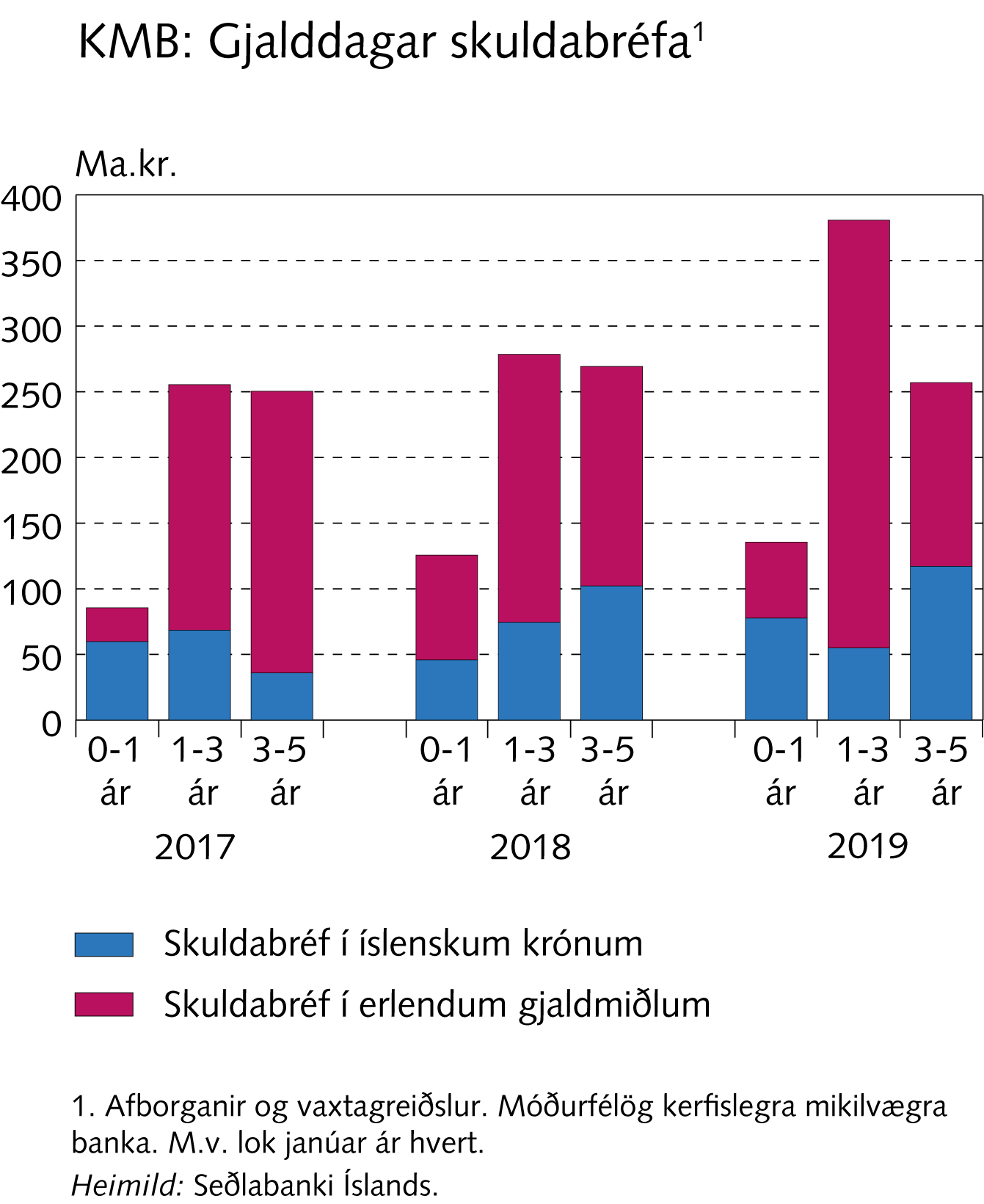 Viðauki I
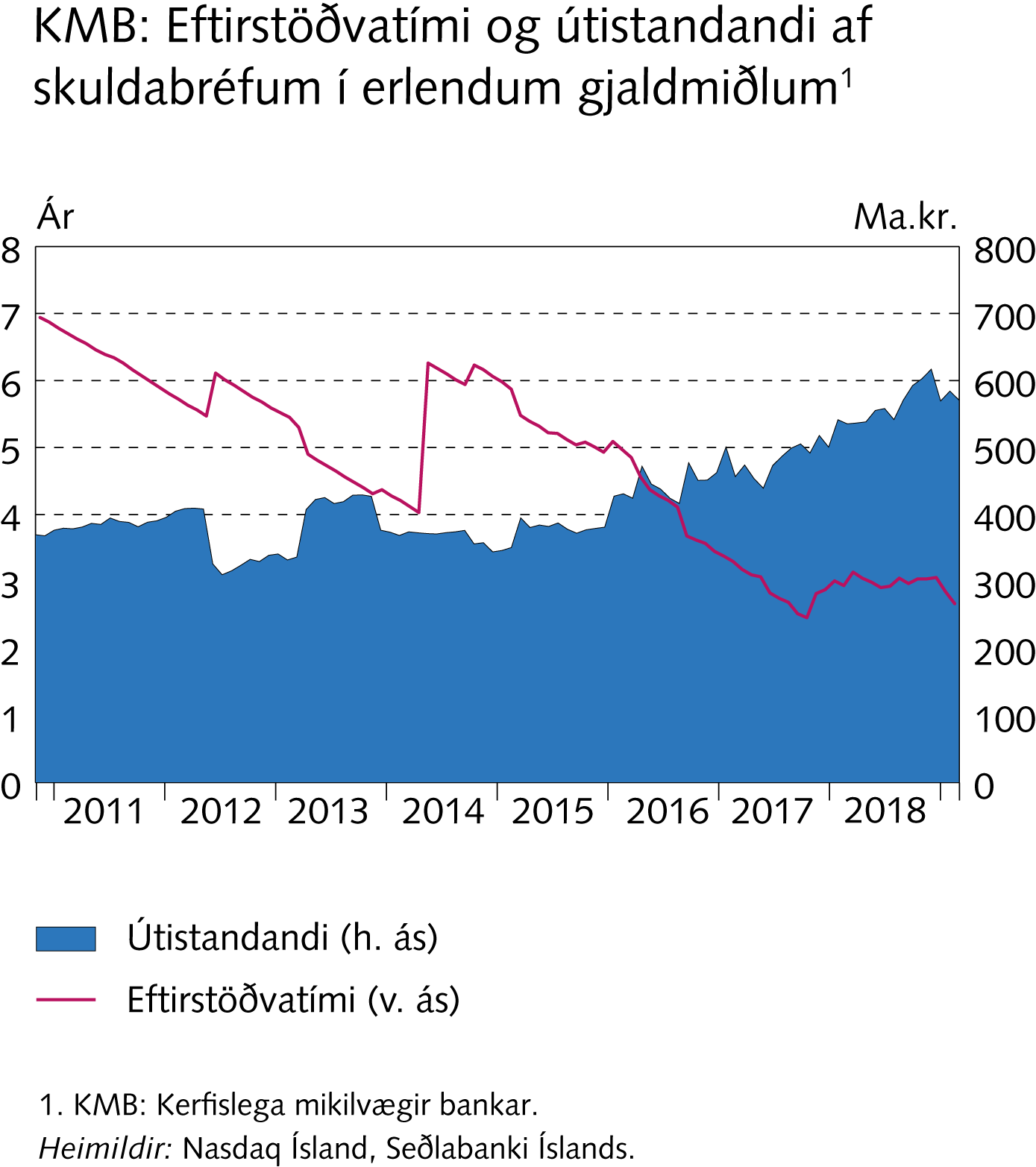 Viðauki I
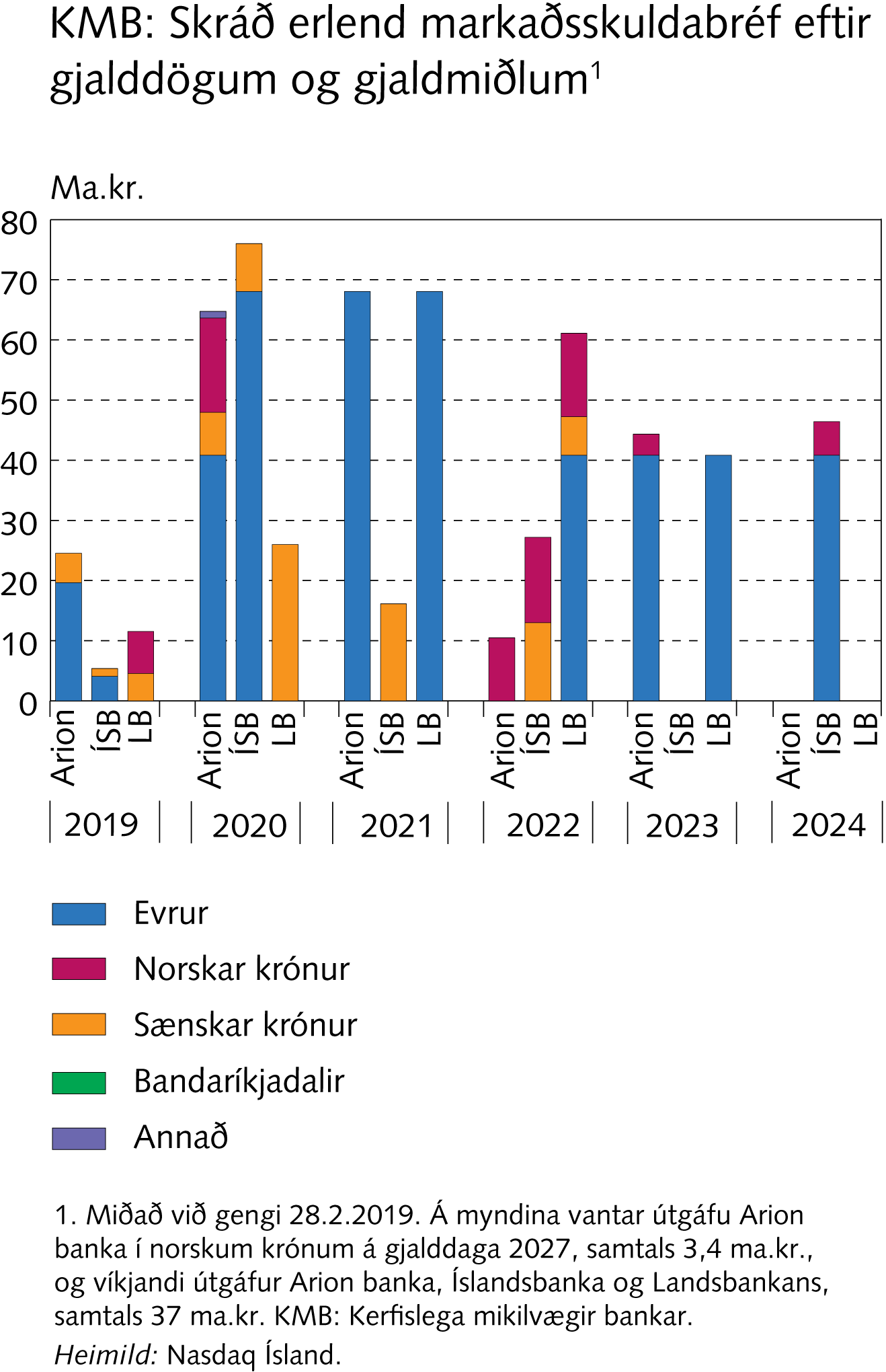 Viðauki I
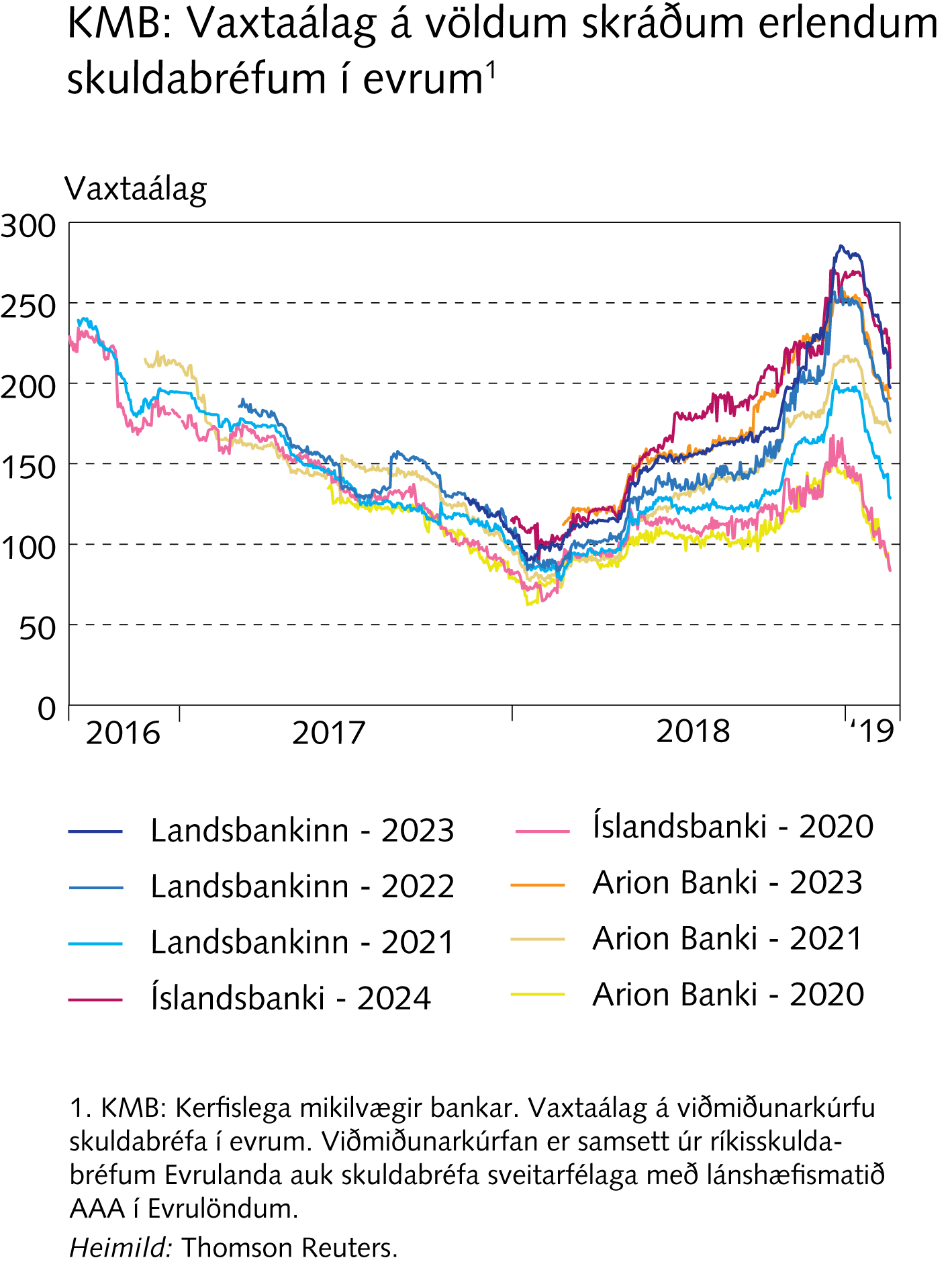 Viðauki I
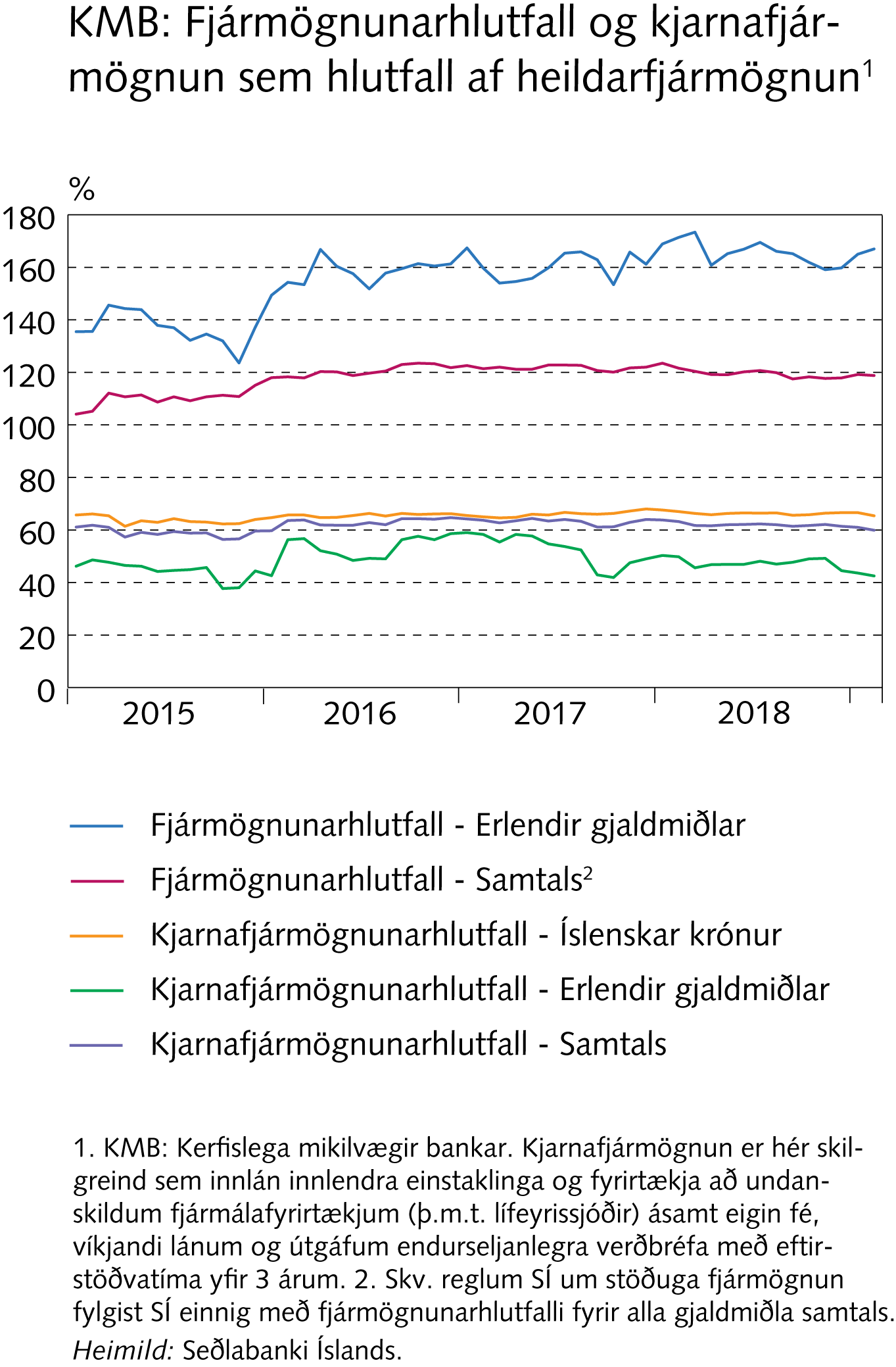 Viðauki I
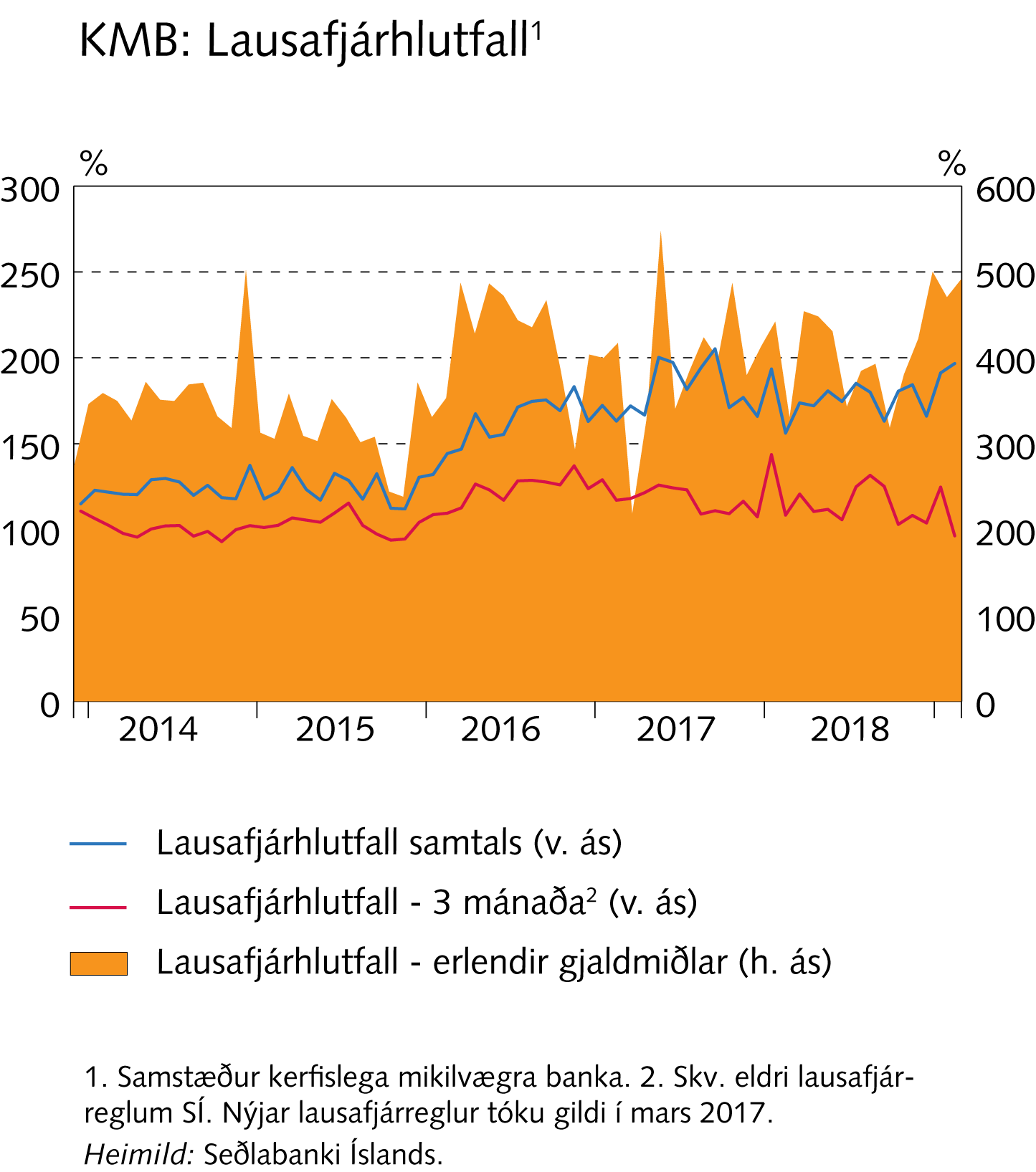 Viðauki I
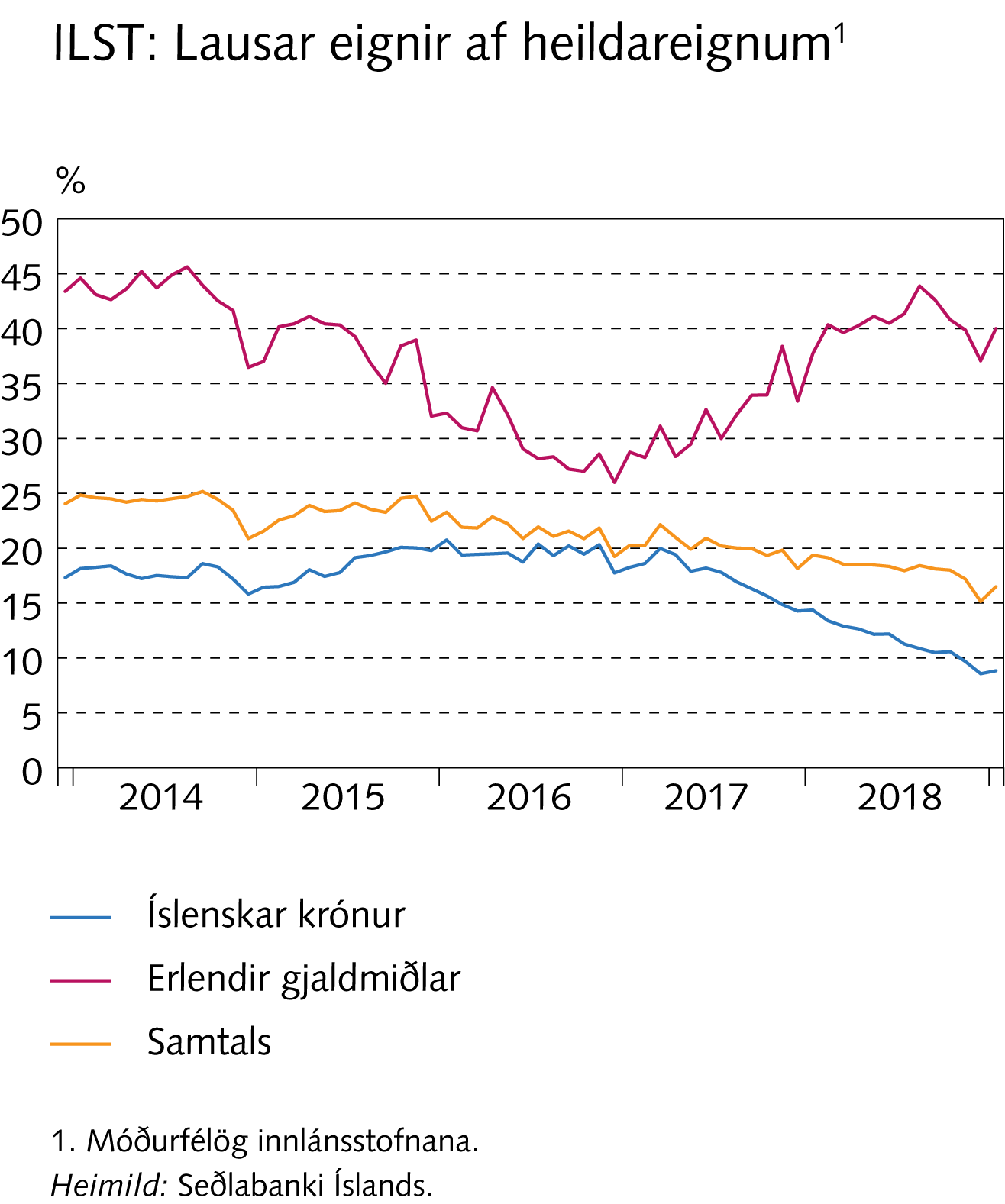 Viðauki I
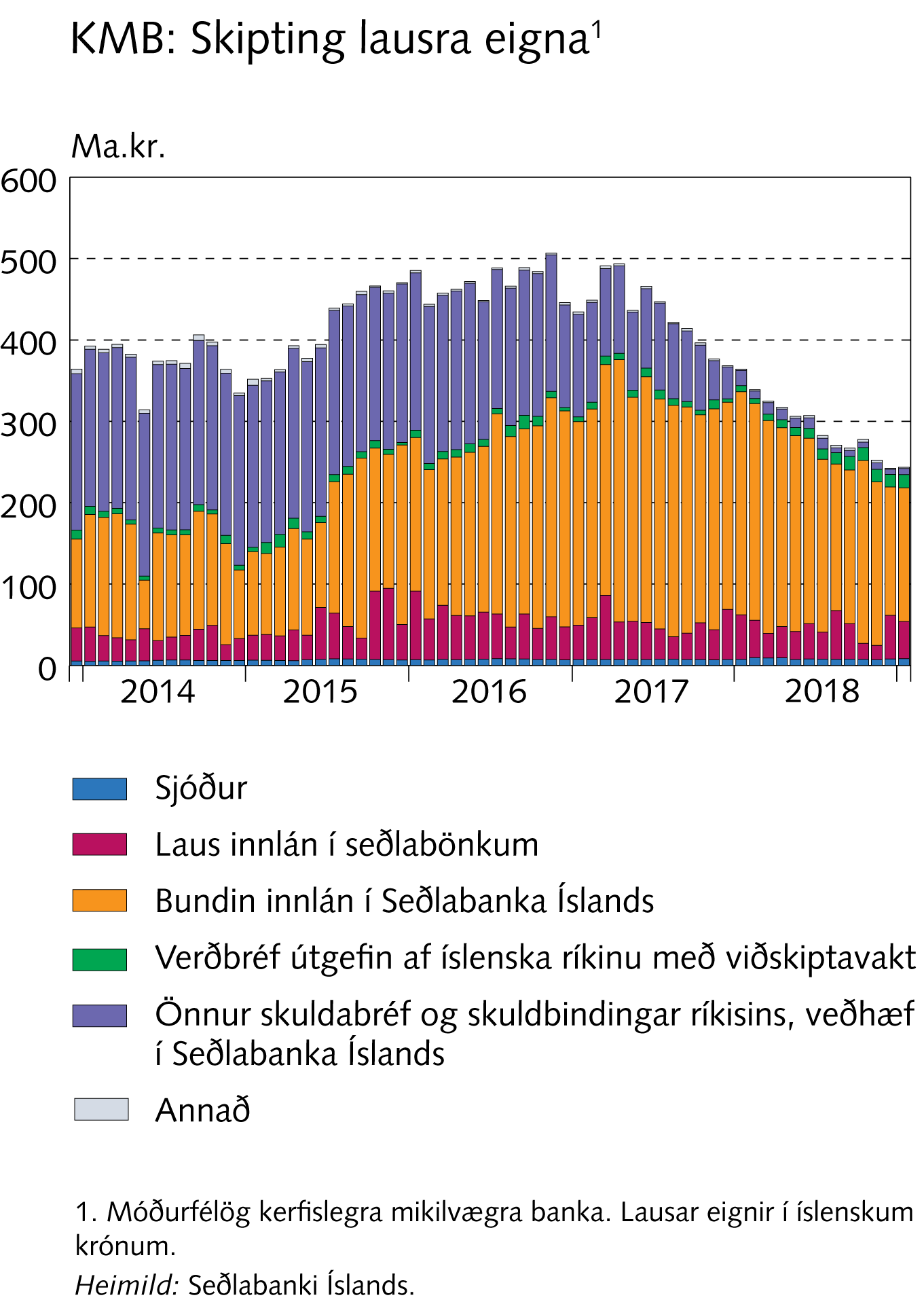 Viðauki I
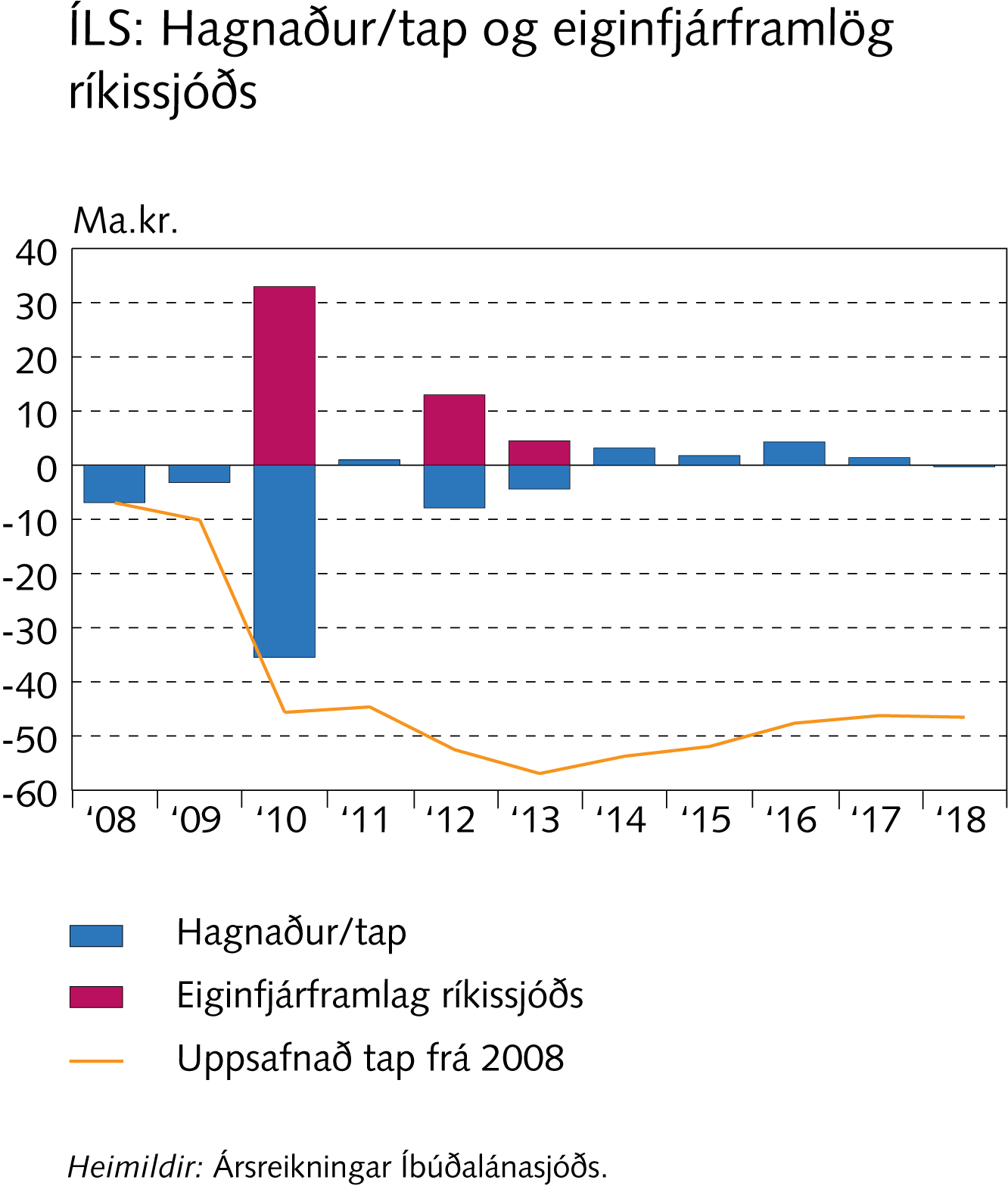 Viðauki I
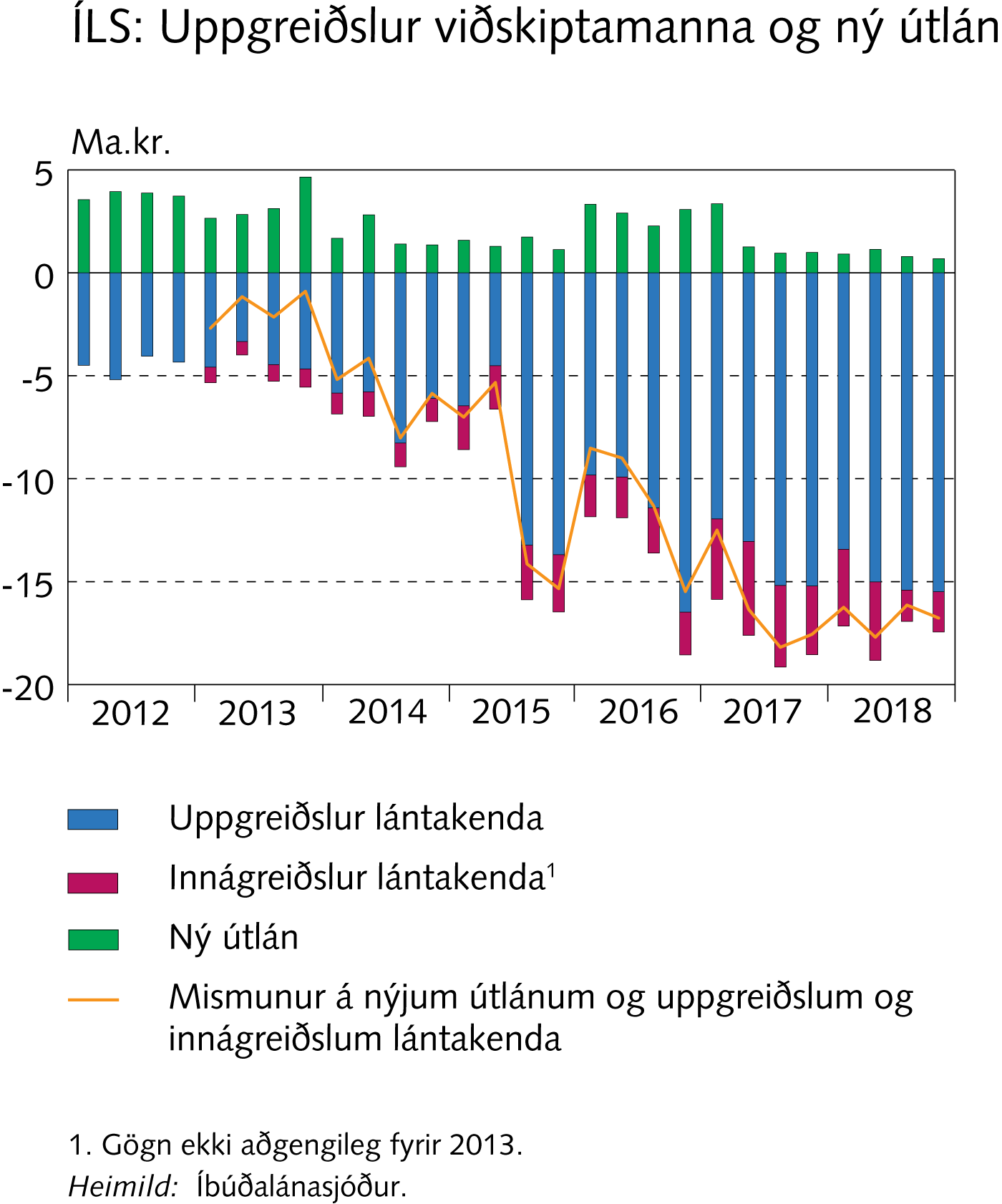 Viðauki I
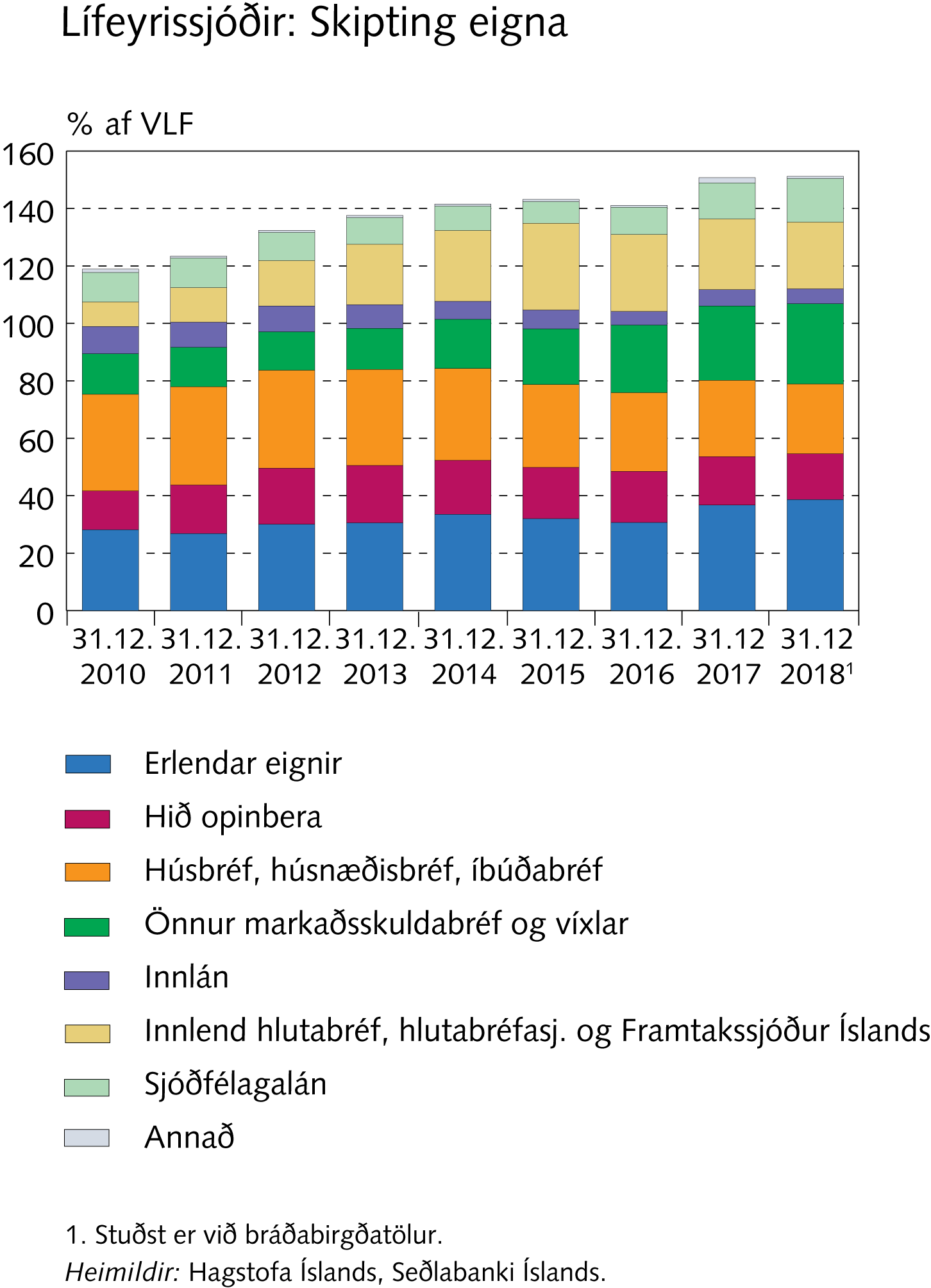 Viðauki I
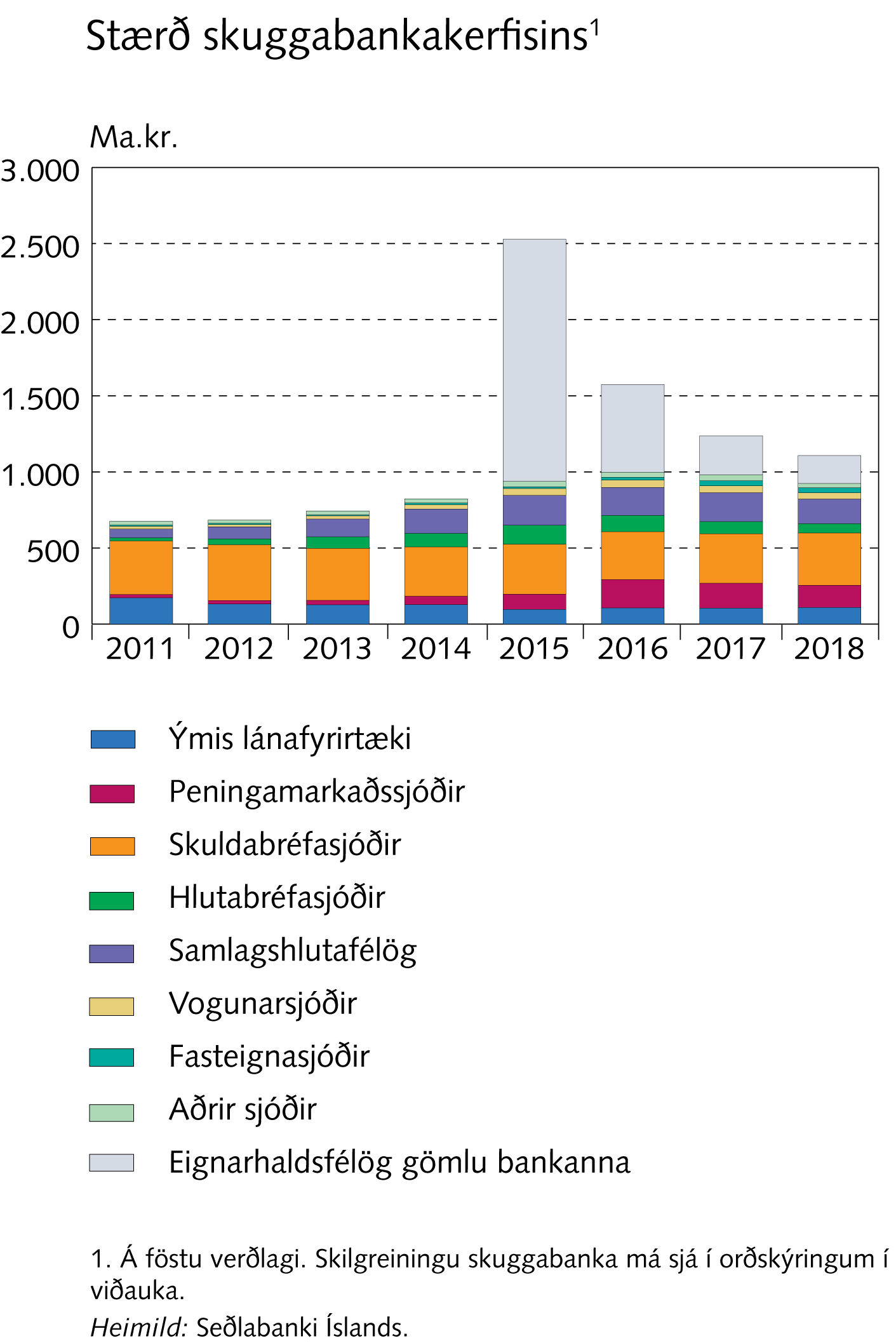 Viðauki I
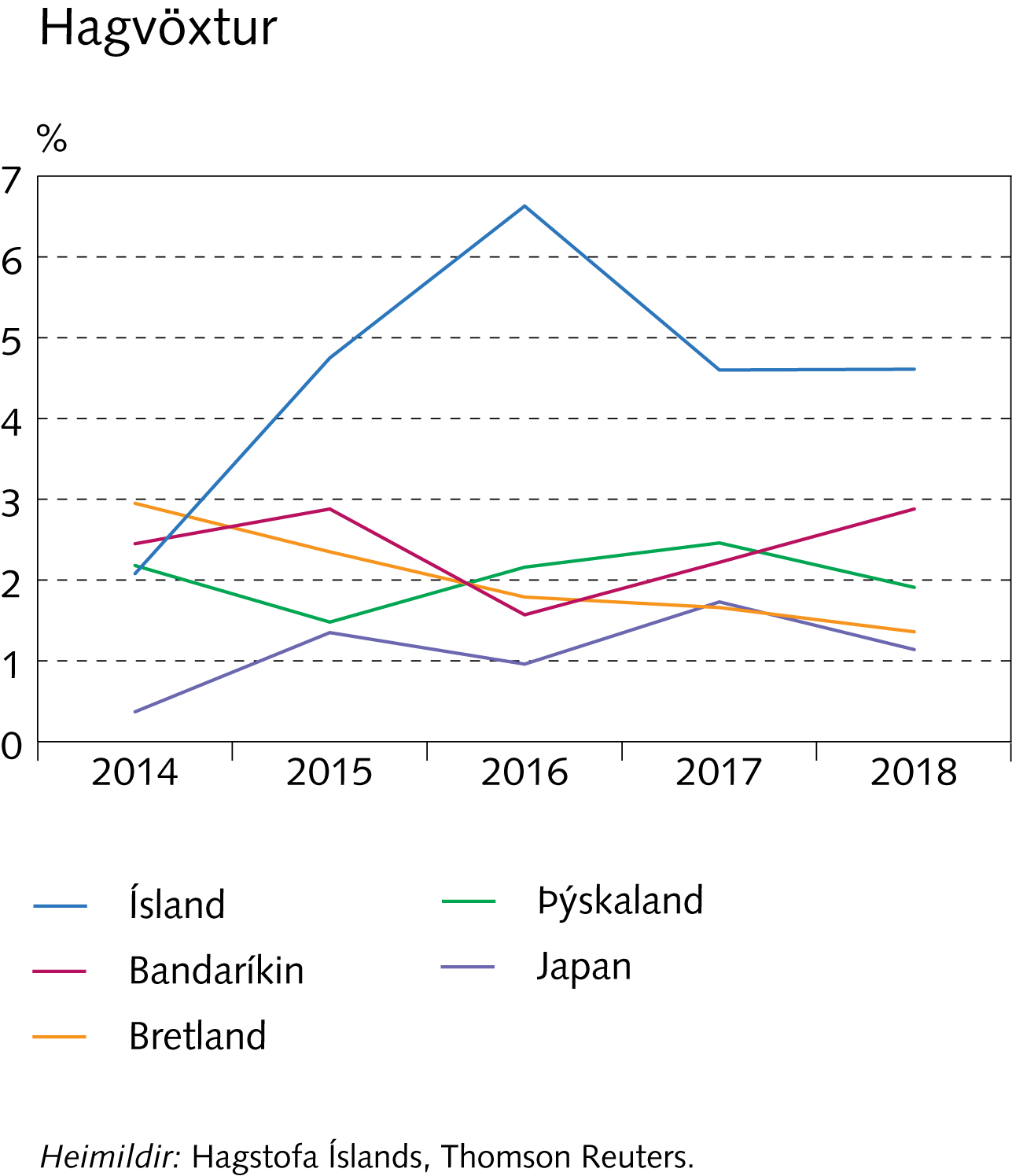 Viðauki I
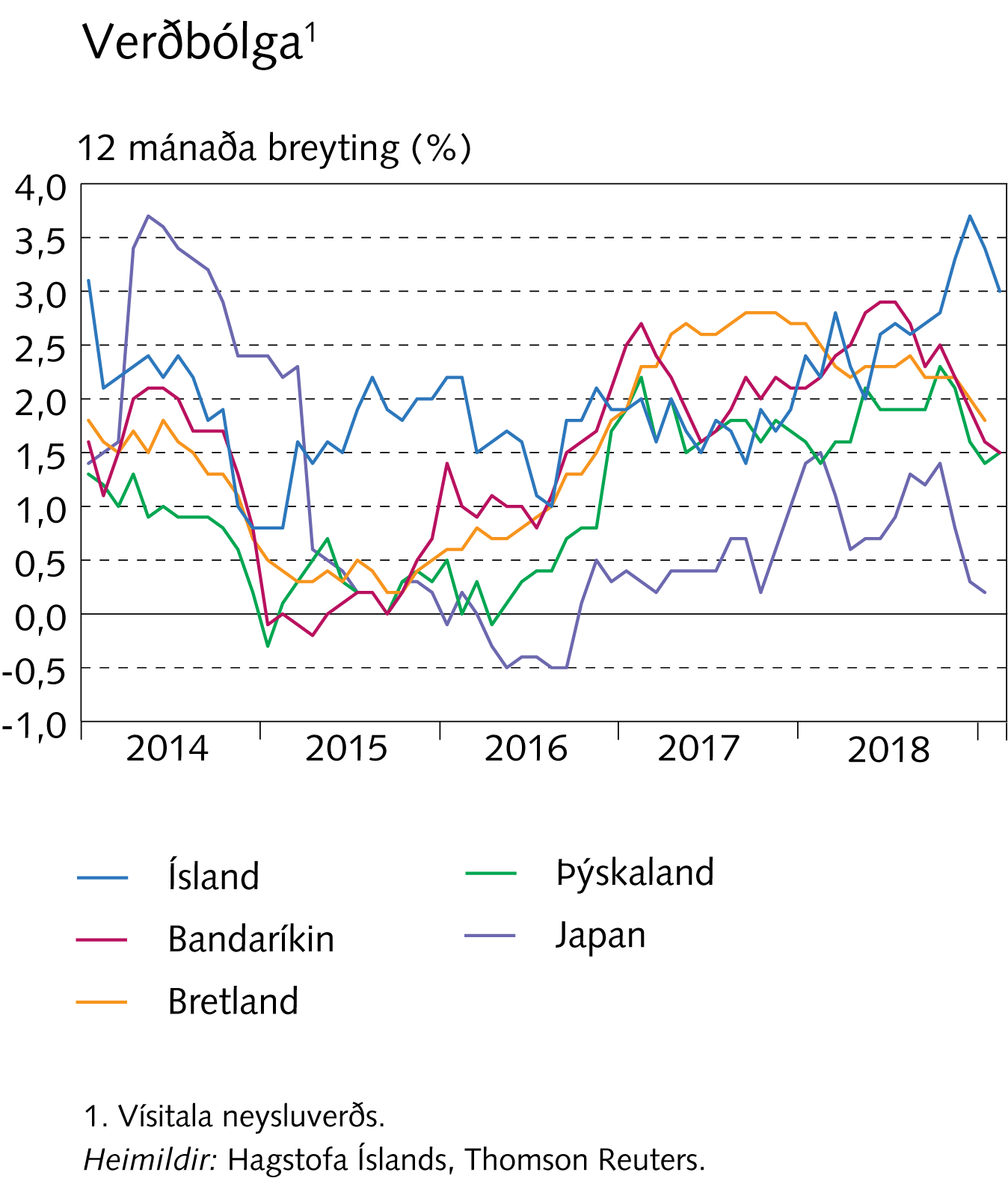 Viðauki I
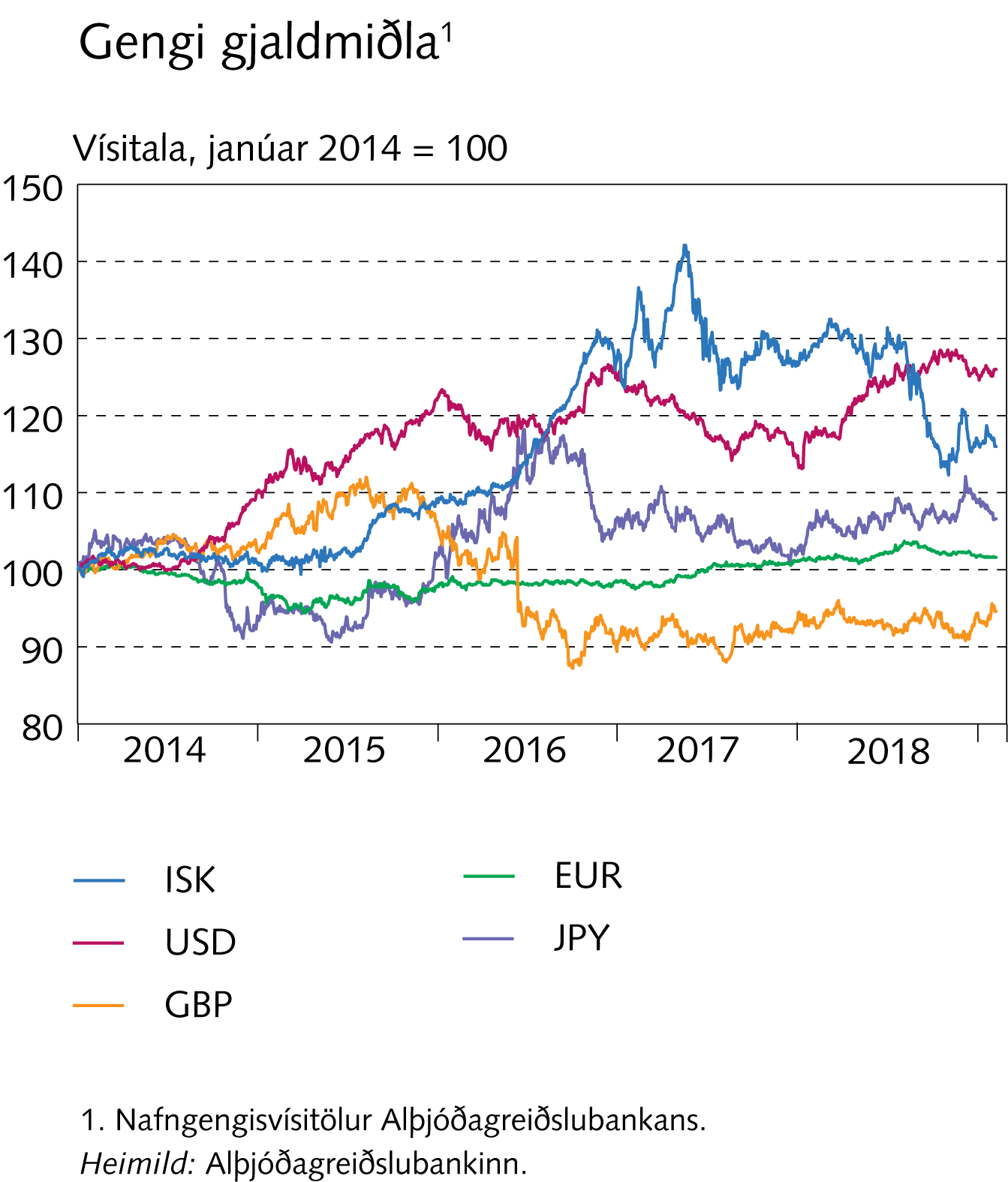 Viðauki I
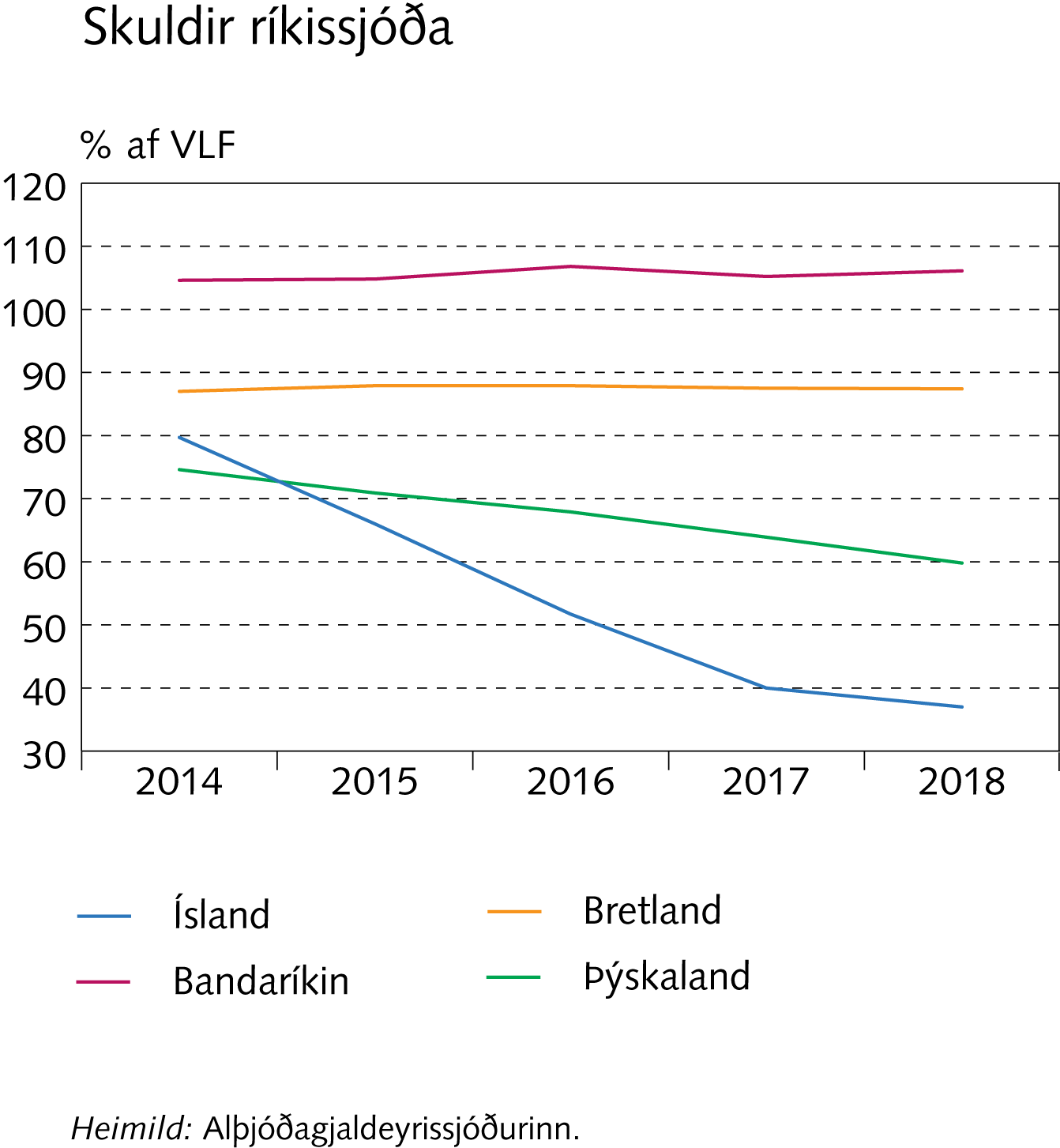 Viðauki I
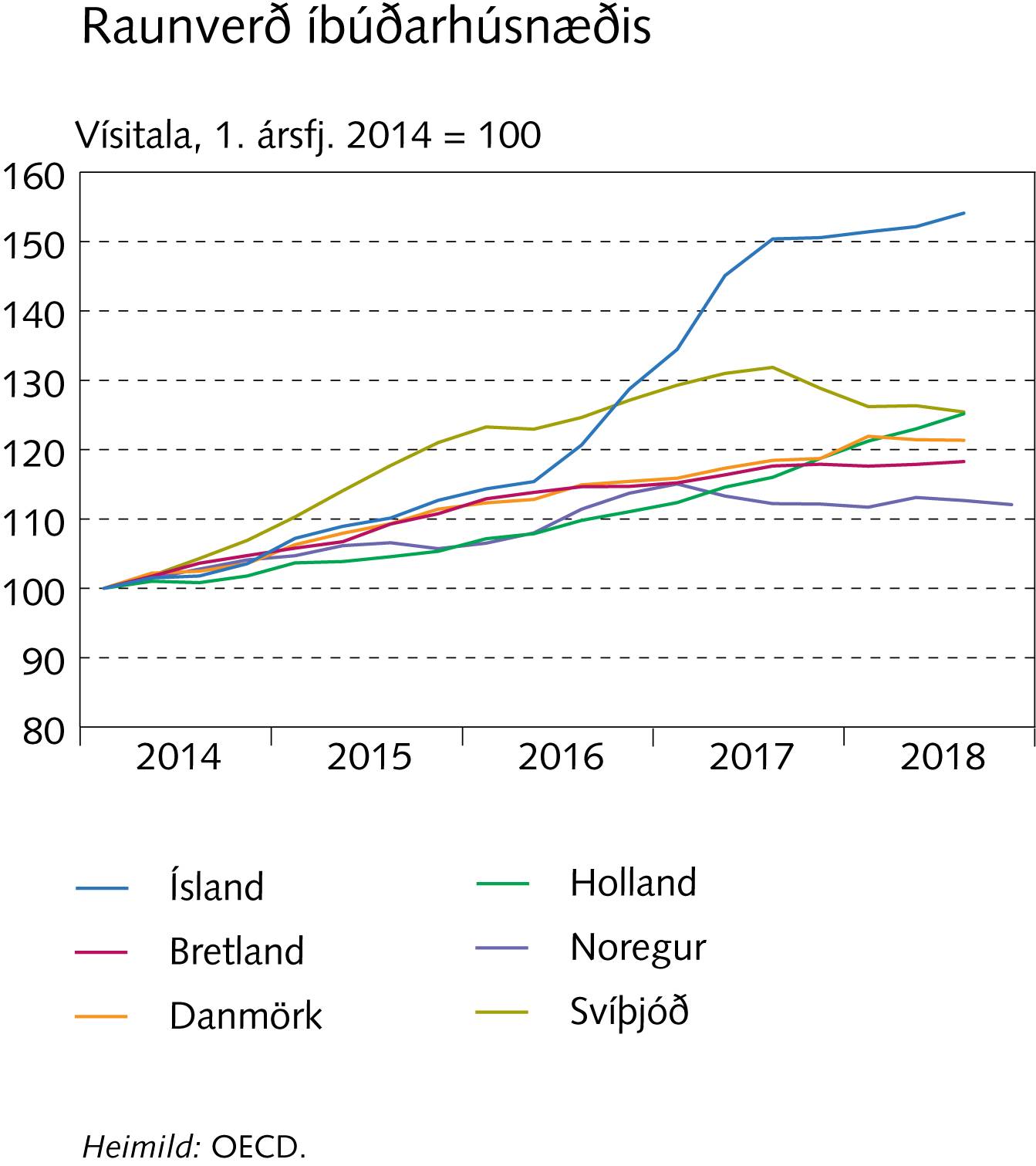 Viðauki I
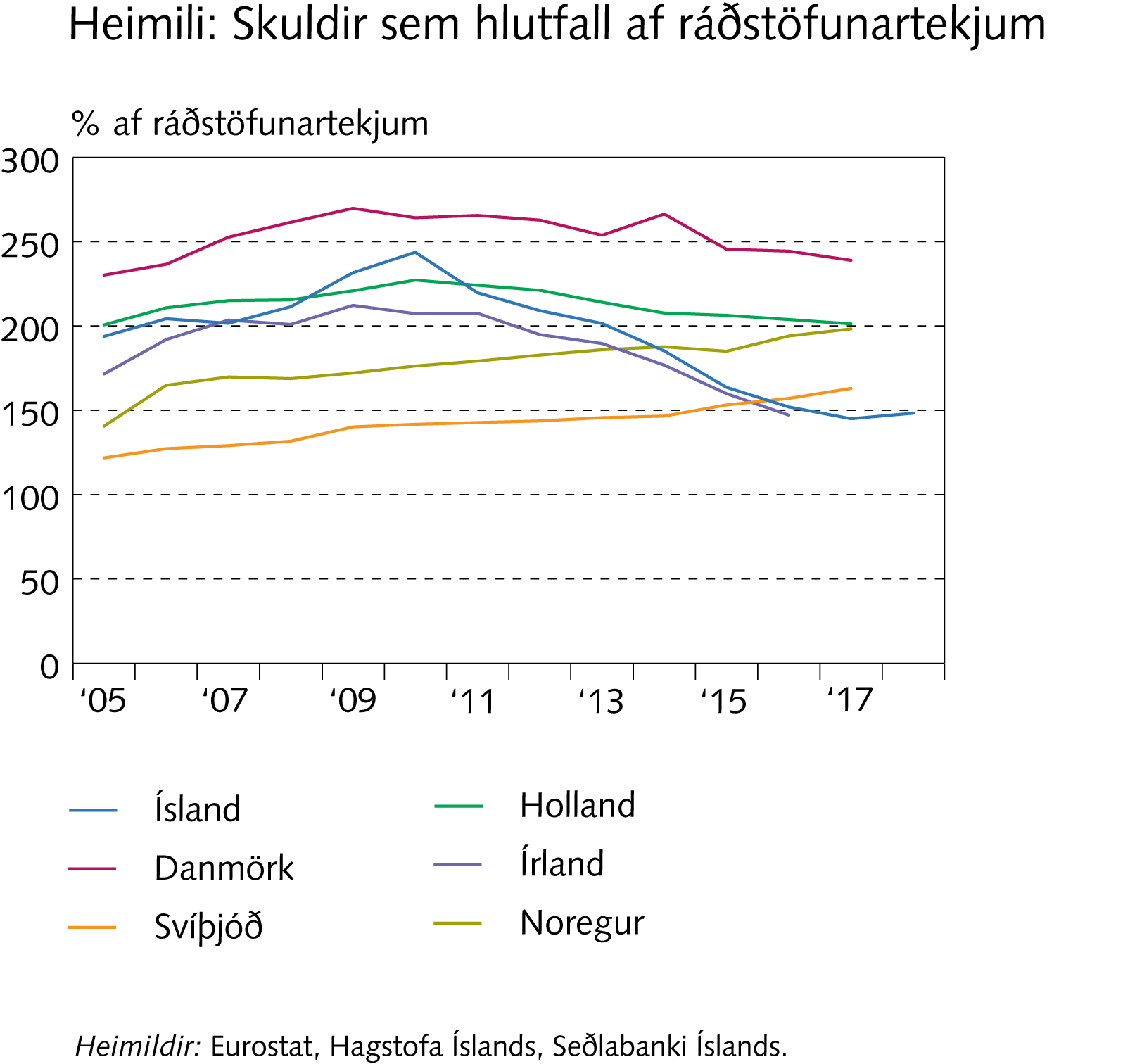 Viðauki I
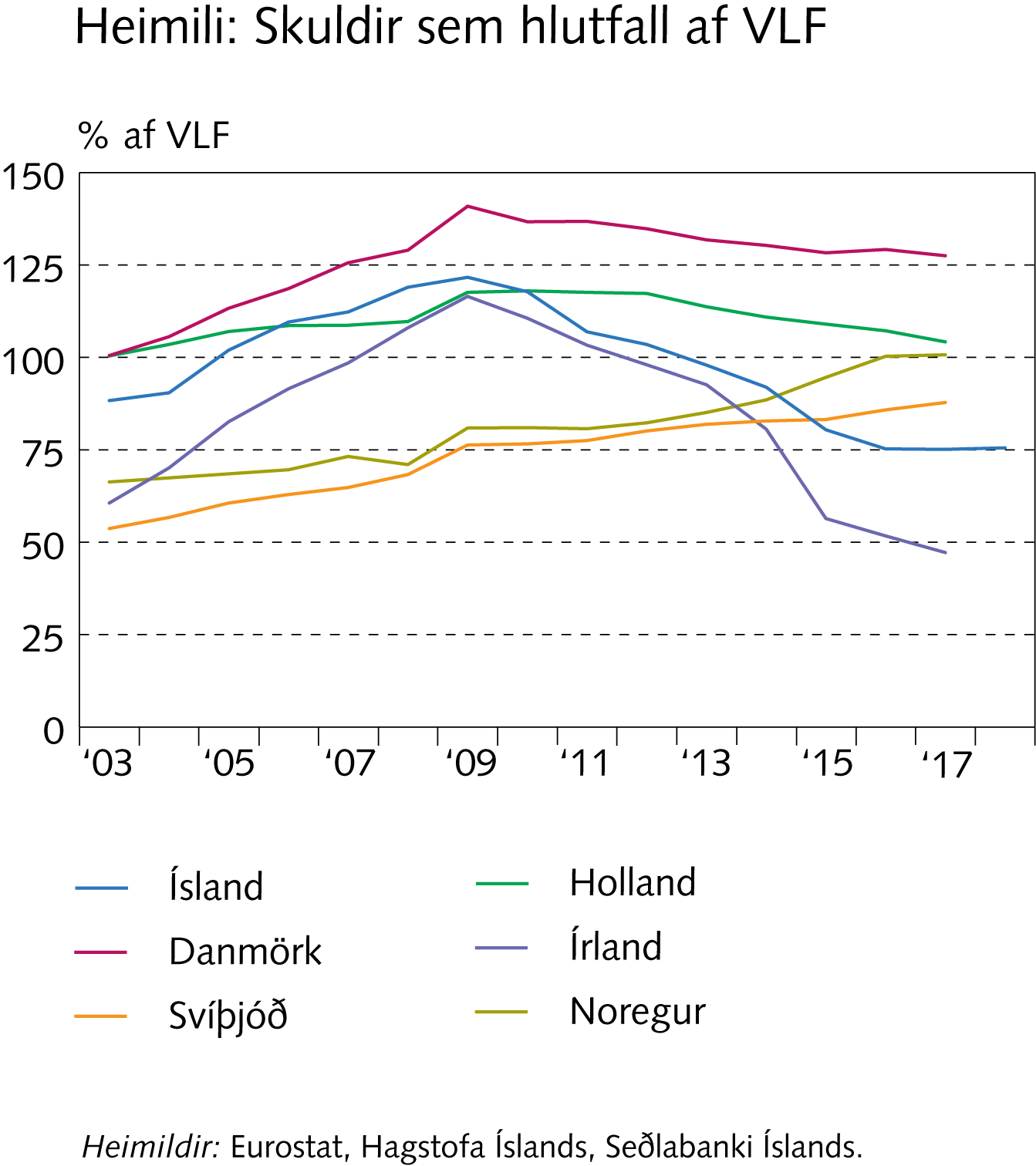 Viðauki I
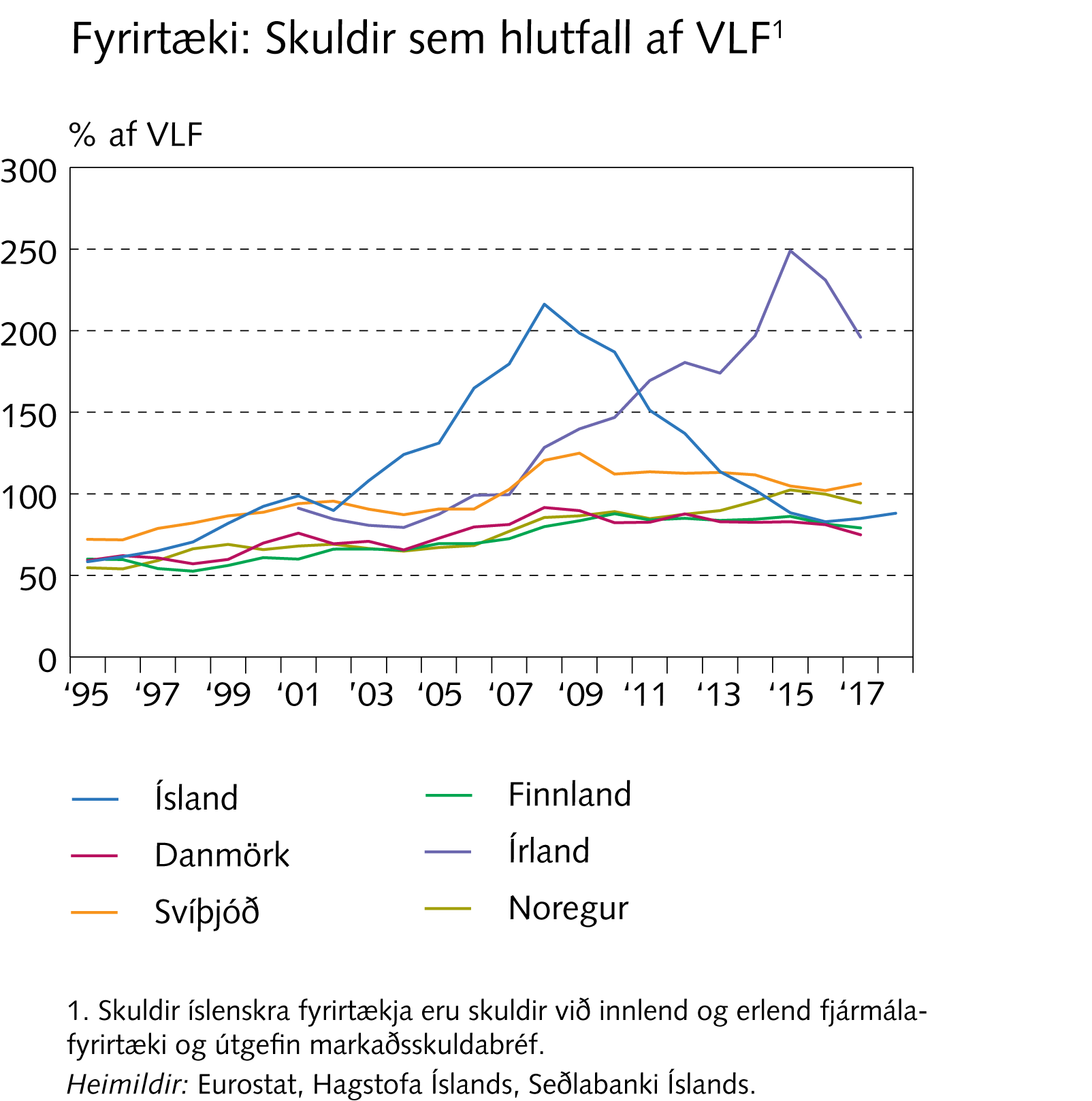 Viðauki I
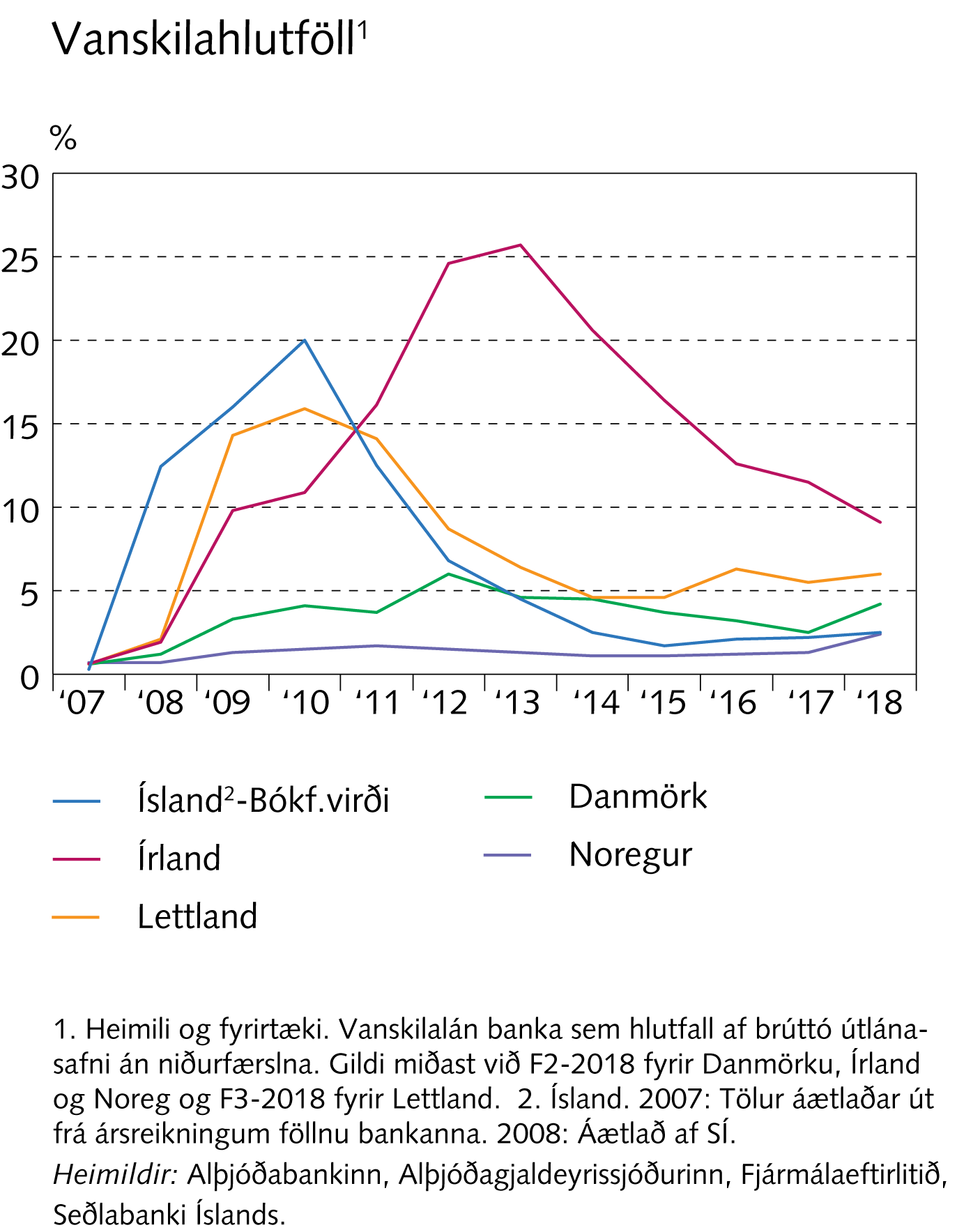 Viðauki I
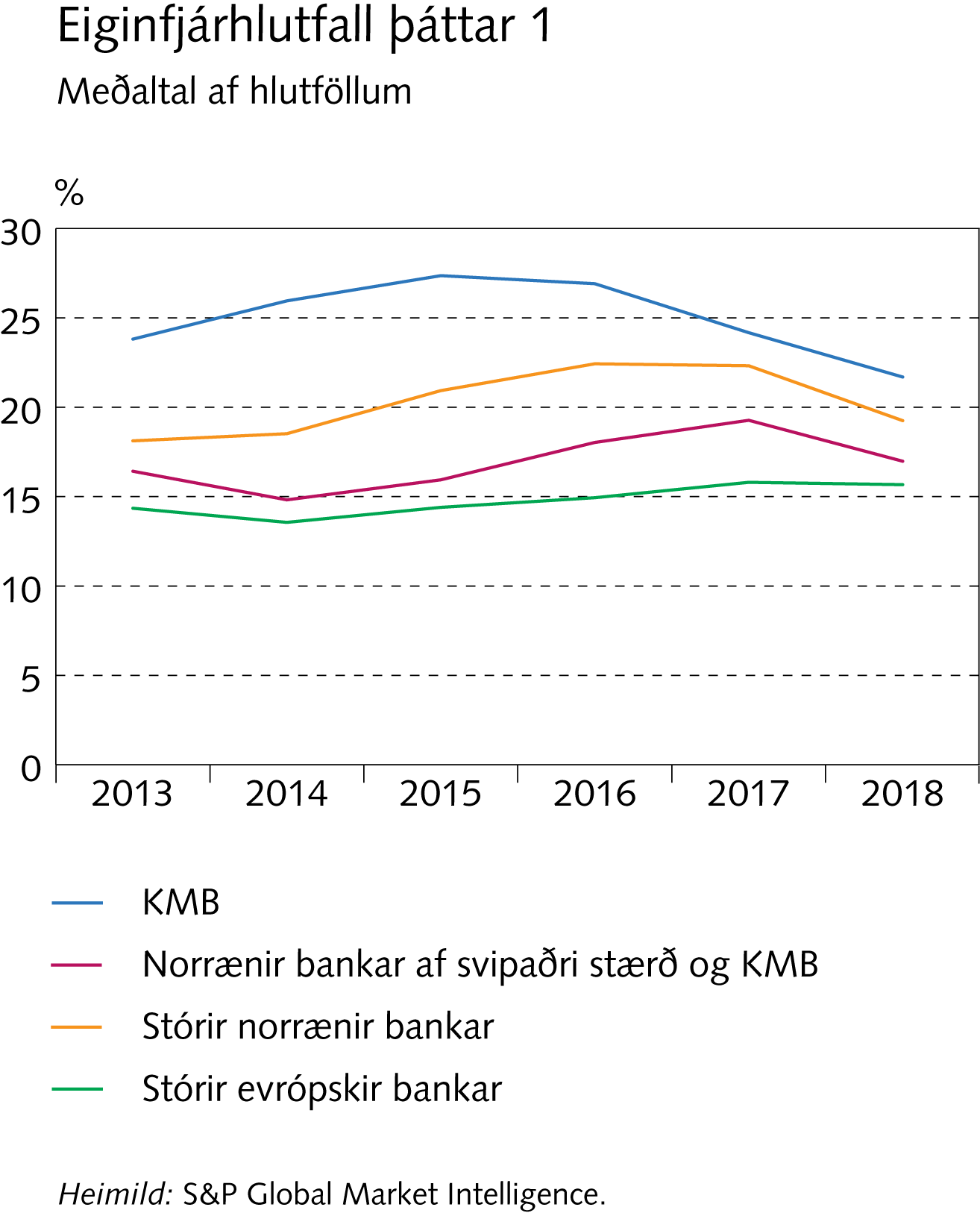 Viðauki I
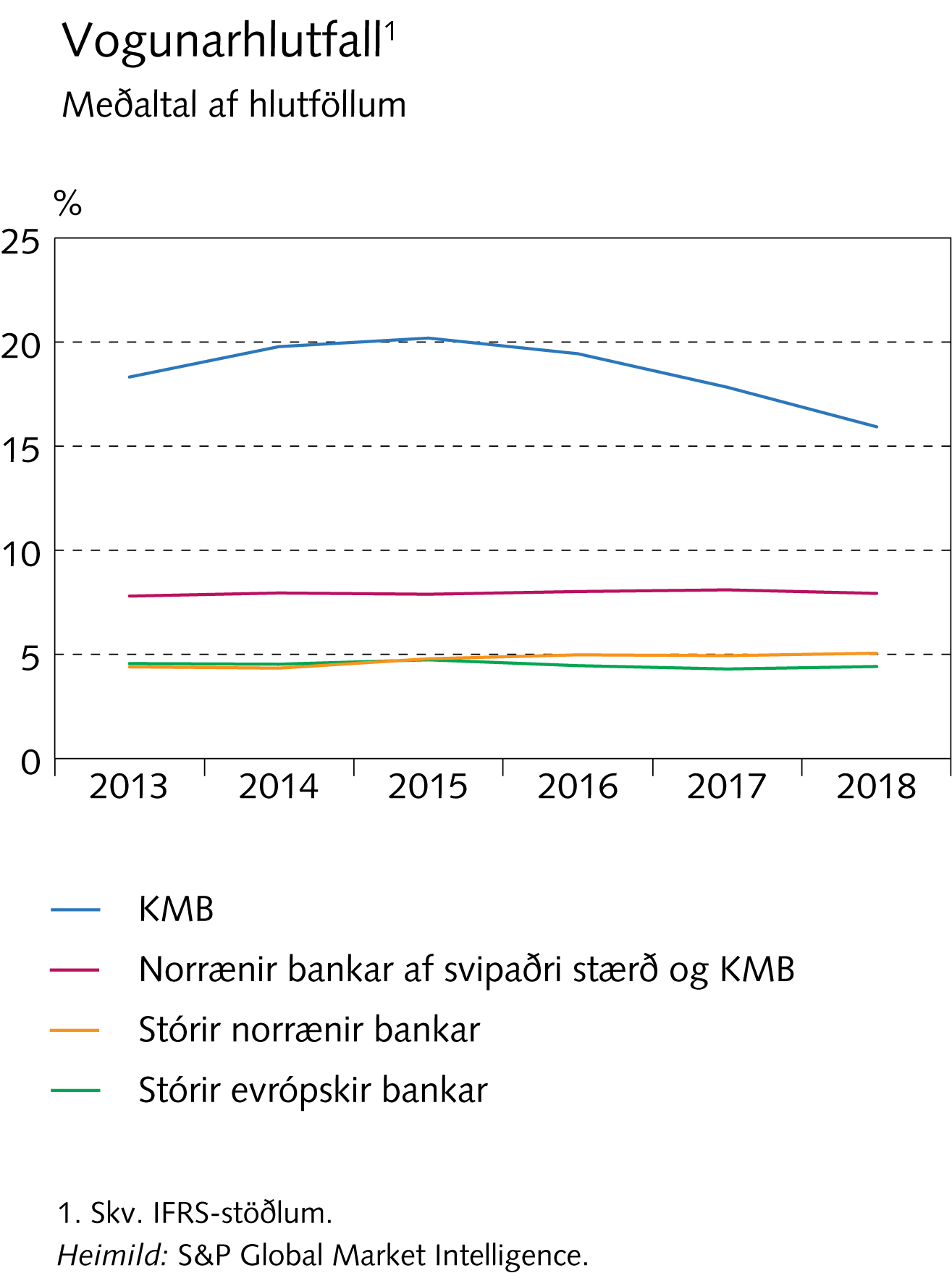 Viðauki I
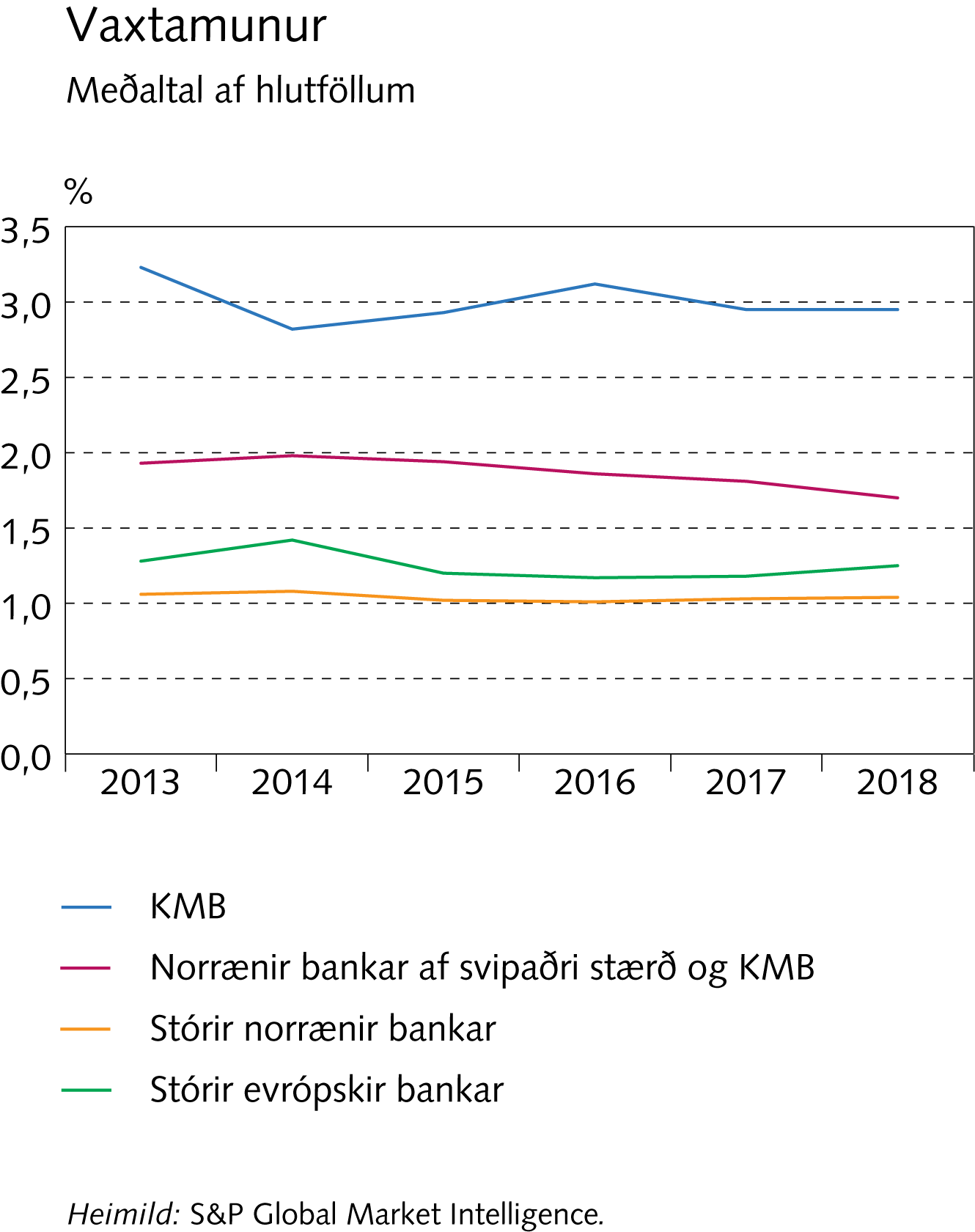 Viðauki I
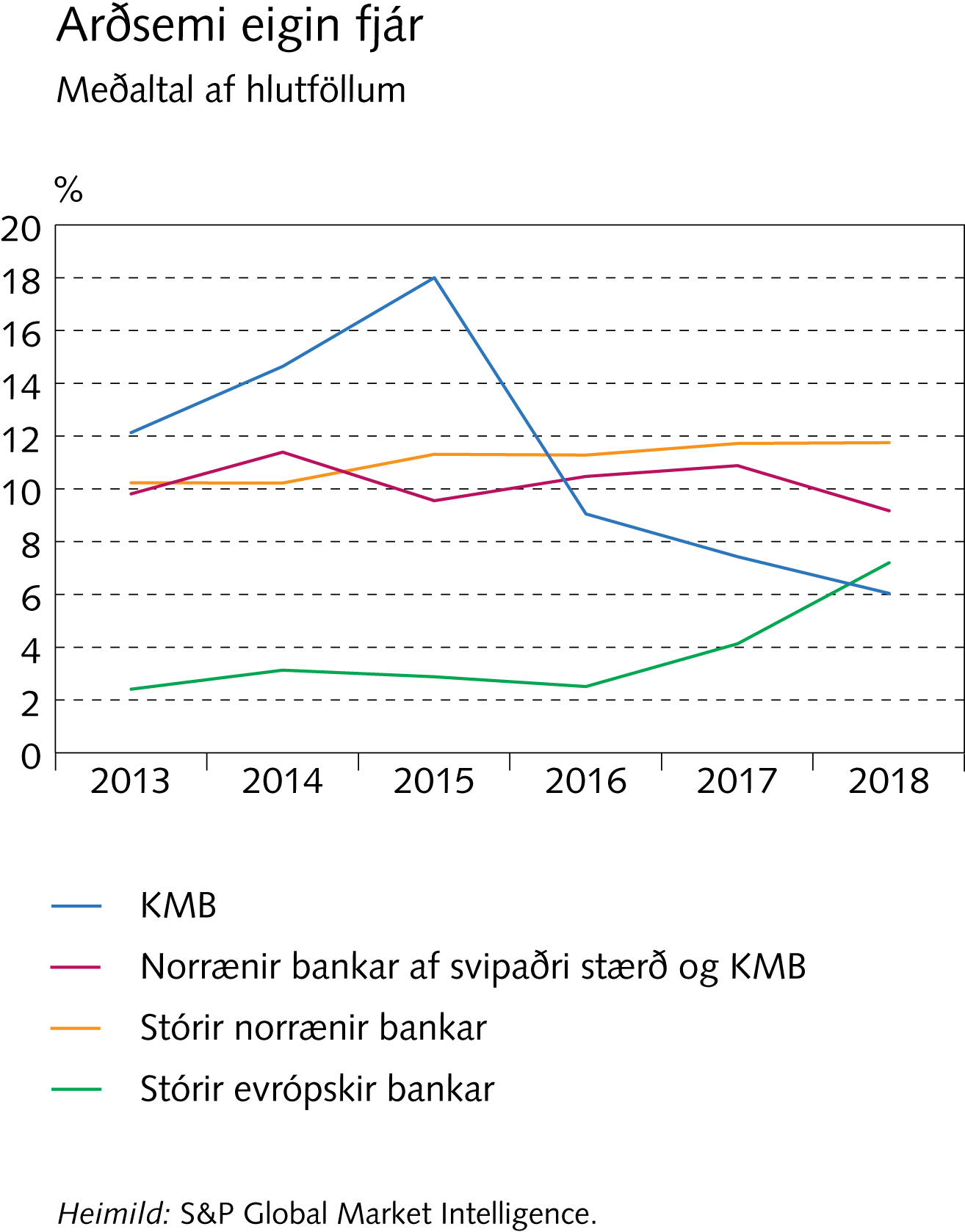 Viðauki I
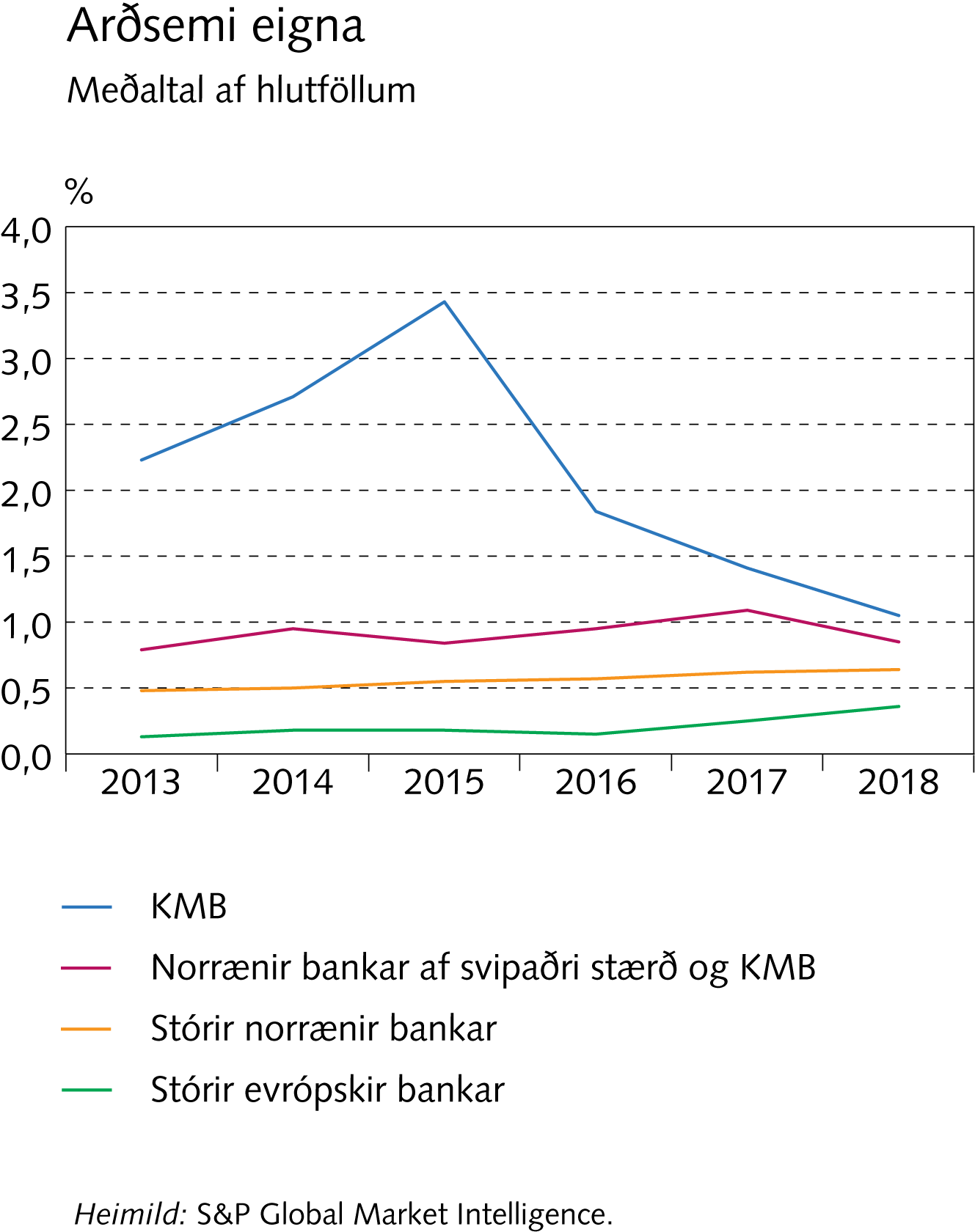 Viðauki I
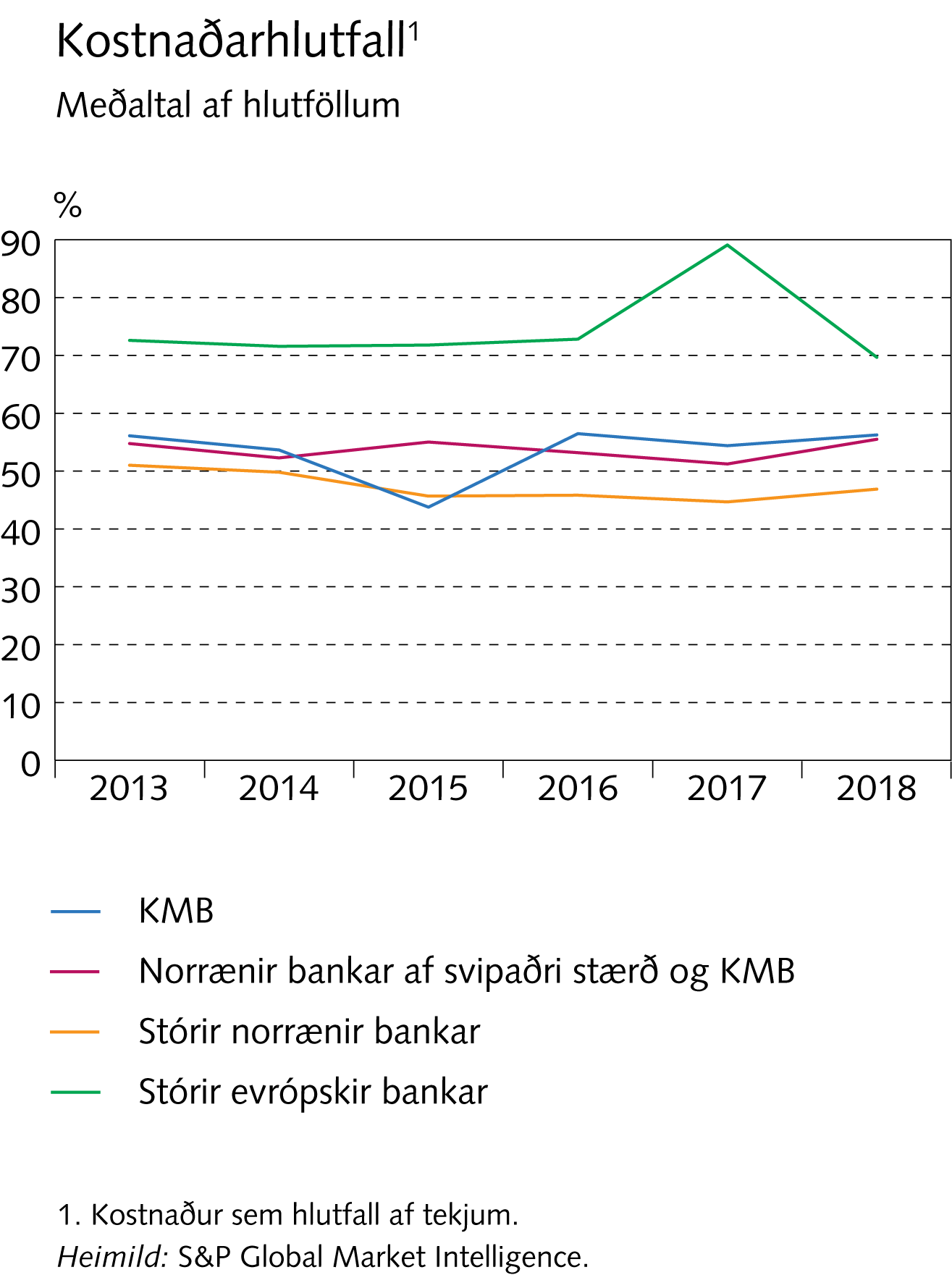 Viðauki I
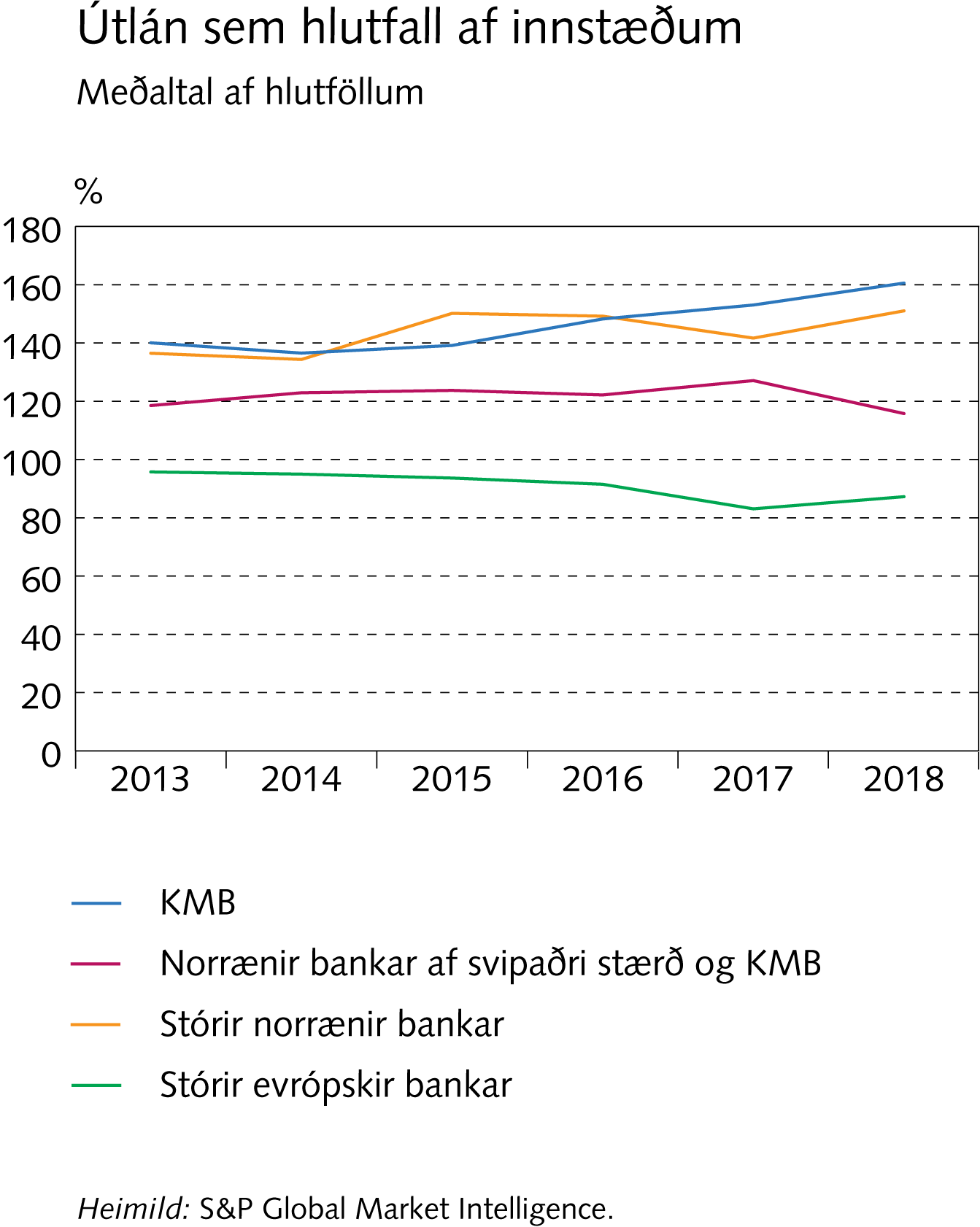 Viðauki I
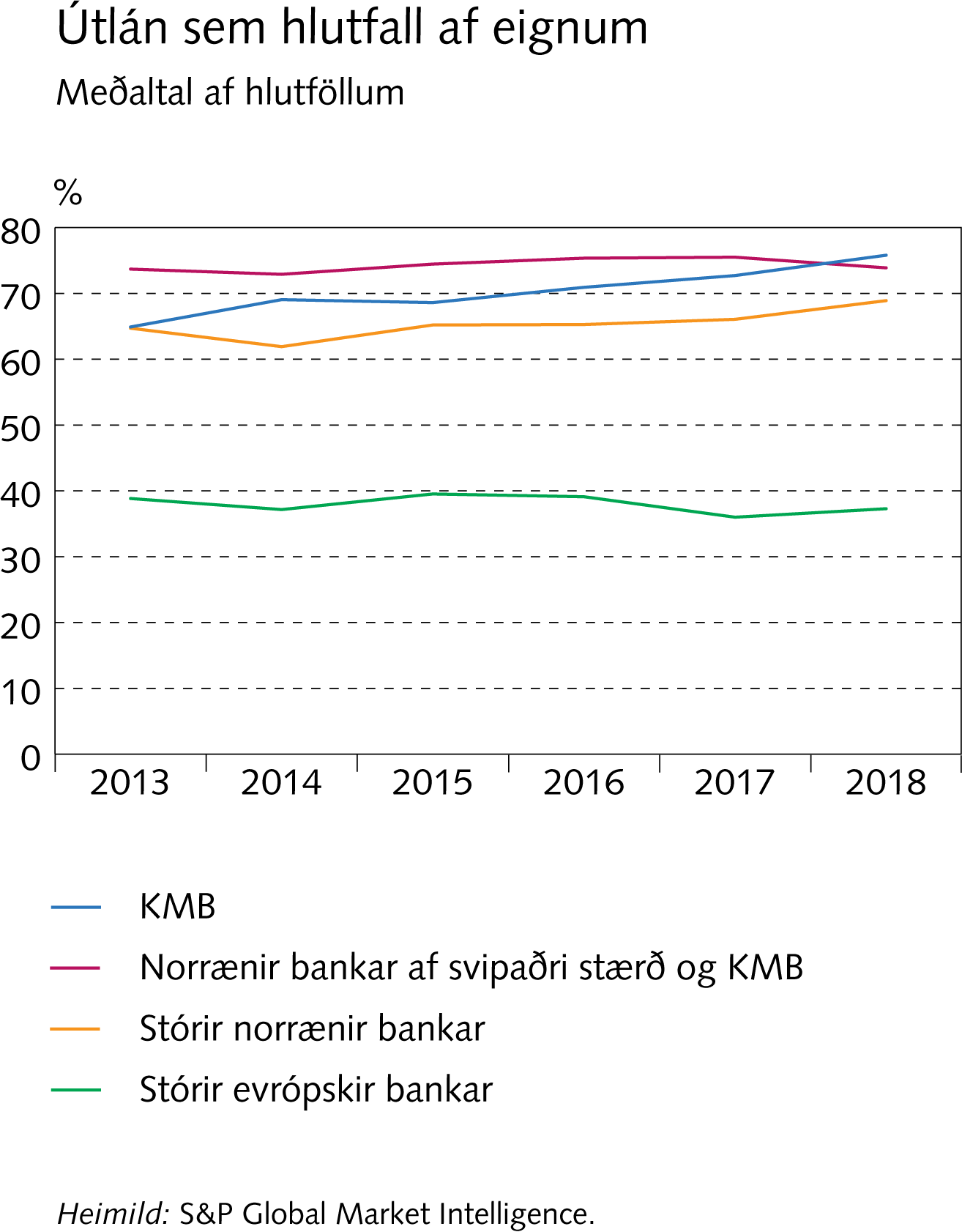